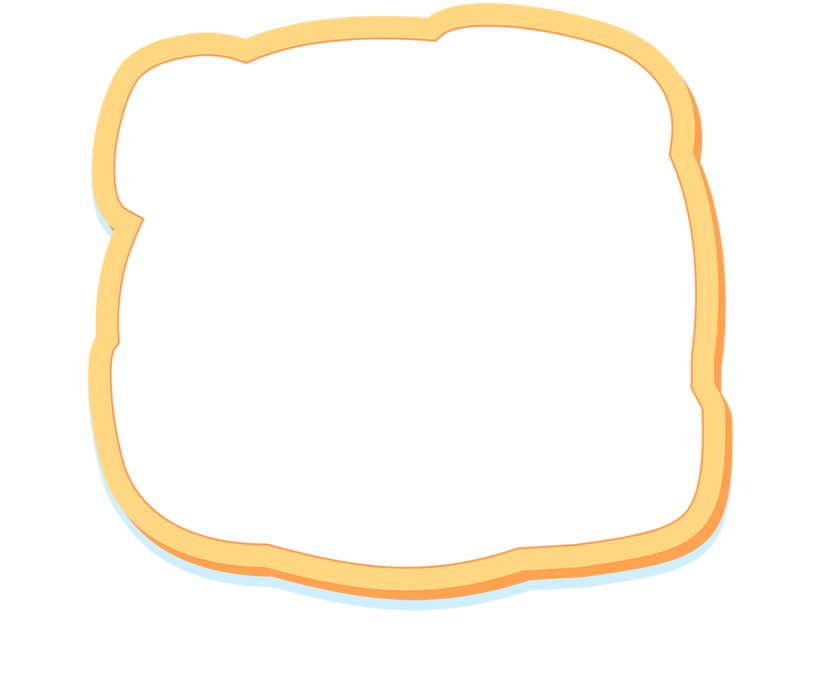 Thứ … ngày … tháng … năm …
Toán
Bài 77
Em làm được những gì
TOÁN
3 Tiết - Tiết 2
Yêu cầu cần đạt
Kiến thức, kĩ năng:
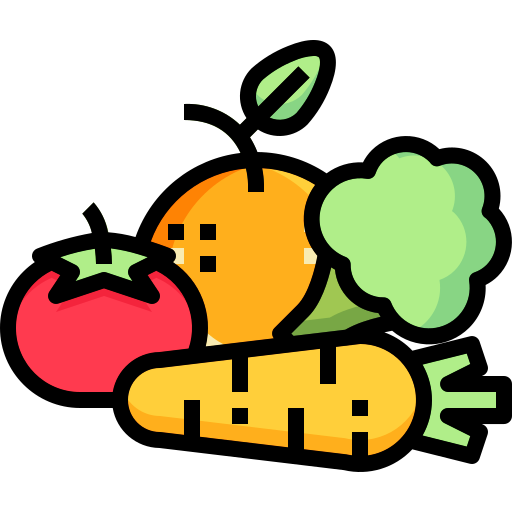 Thực hiện được các nội dung ôn tập các kiến thức, kĩ năng về phân số đã học.
Nhận biết được sự hệ thống hóa của một số kiến thức, kĩ năng về phân số.
Vận dụng vào giải quyết vấn đề liên quan đến phân số và đại lượng, biểu đồ.
Năng lực chú trọng:
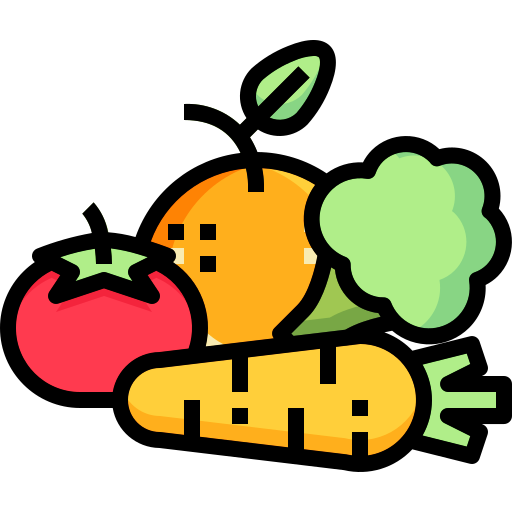 Tư duy và lập luận toán học.
Mô hình hóa toán học.
Giải quyết vấn đề toán học.
Giao tiếp toán học.
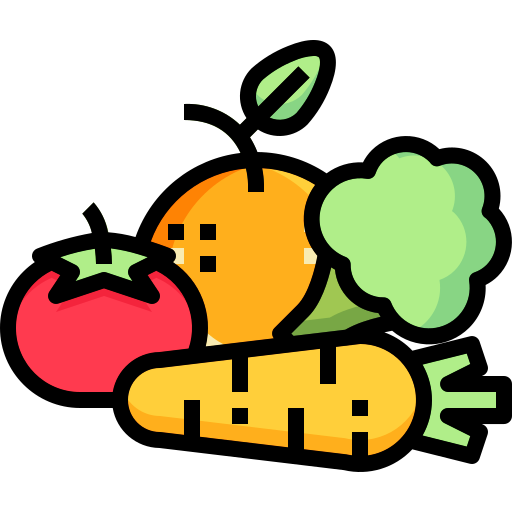 Phẩm chất:
Trách nhiệm
Trung thực
Chăm chỉ
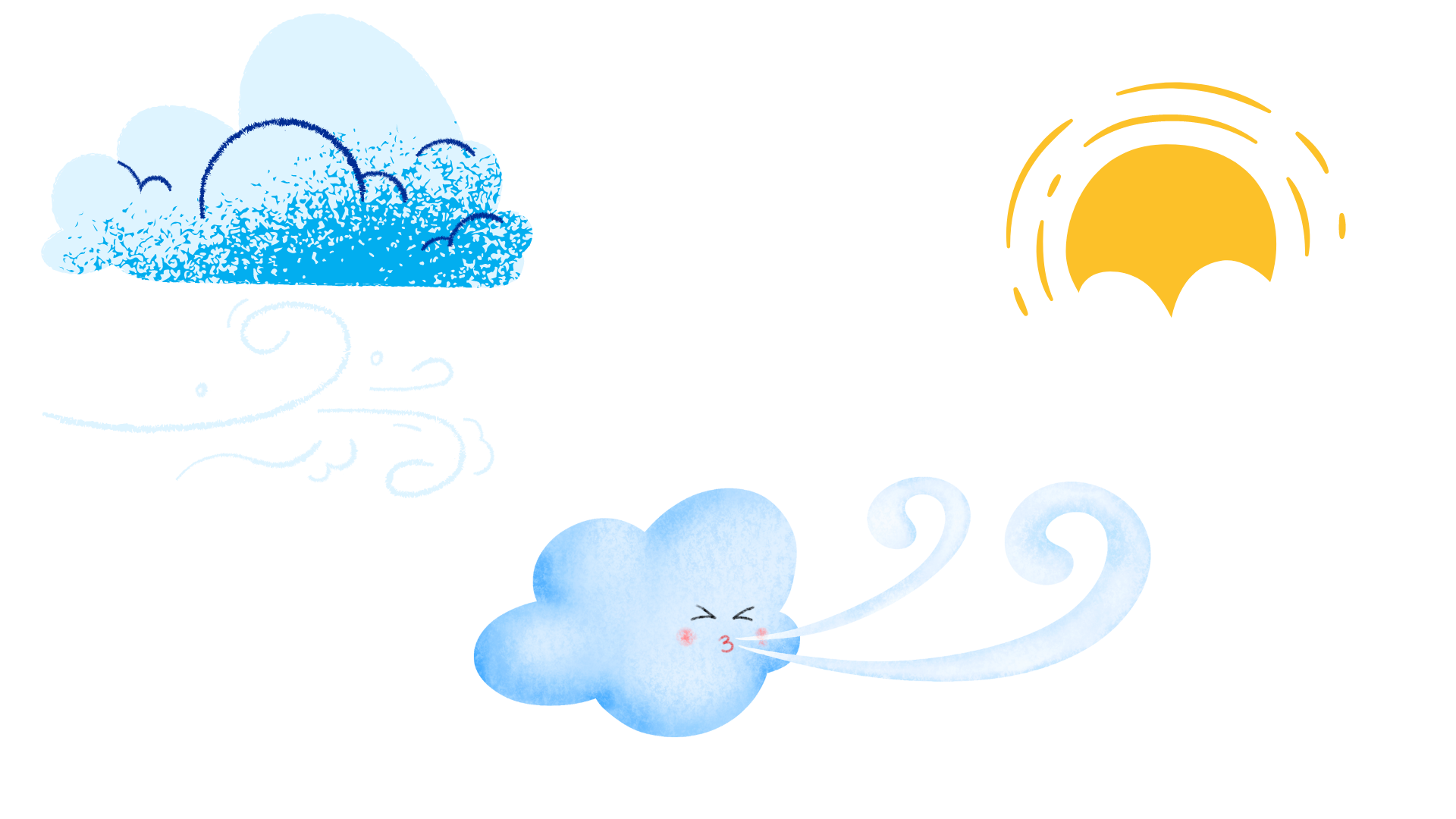 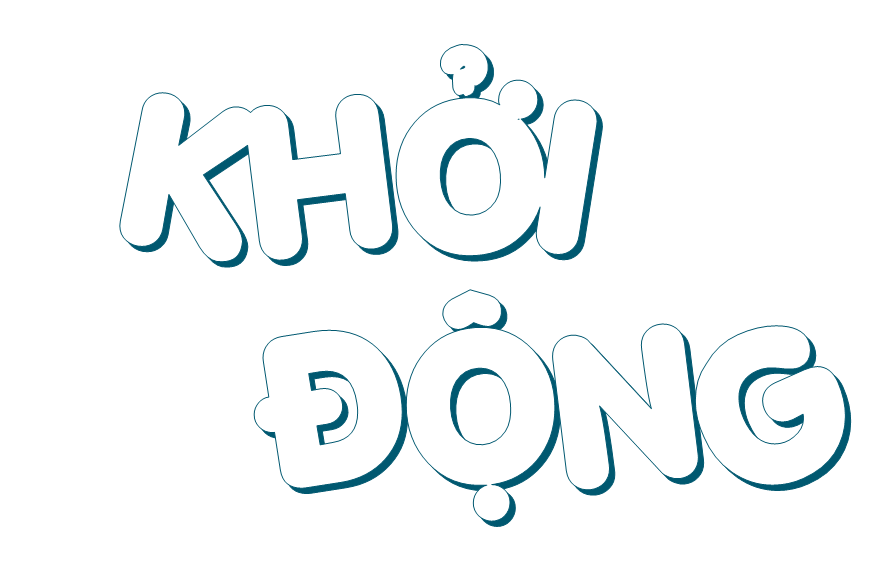 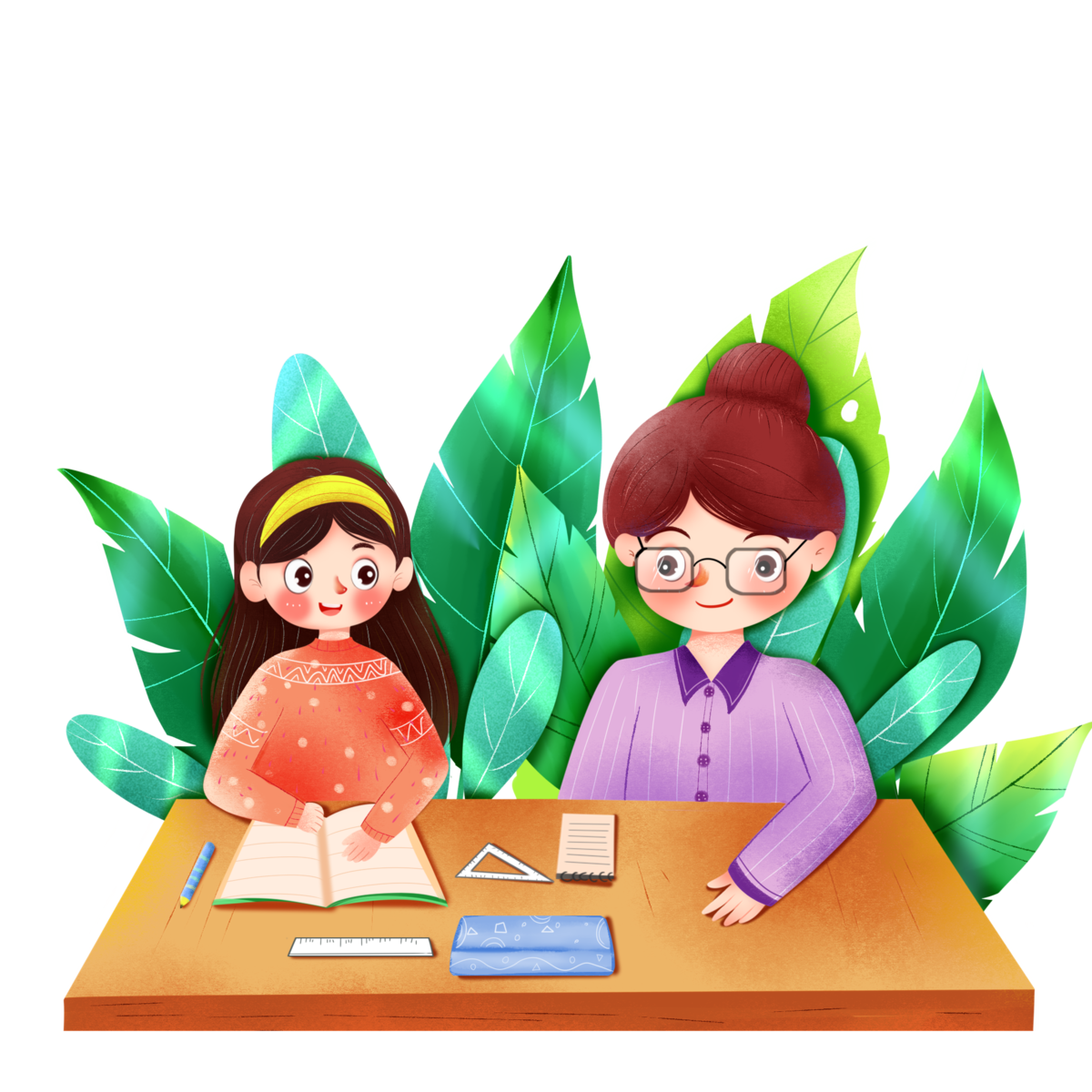 Hình dưới đây biểu thị phân số....
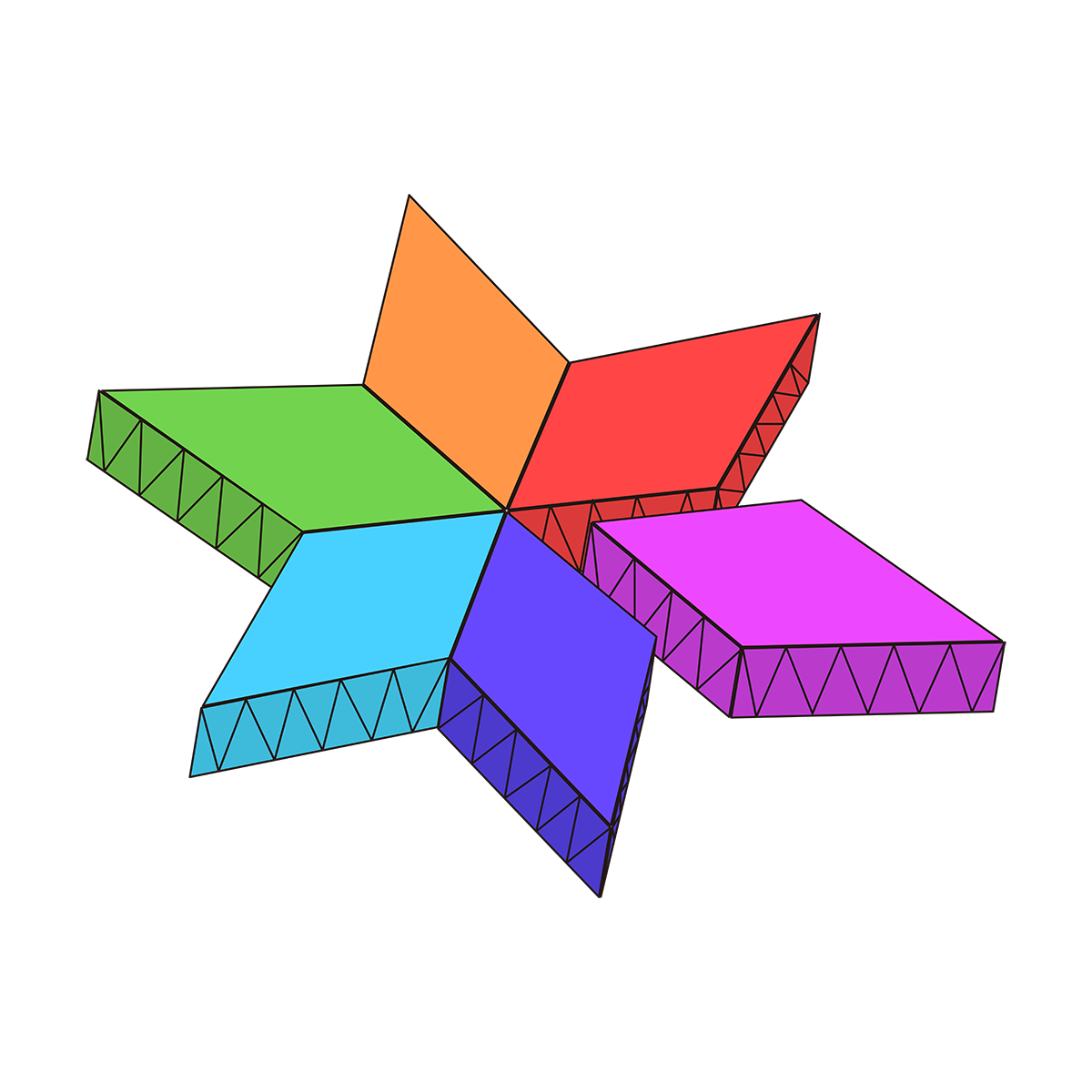 1
6
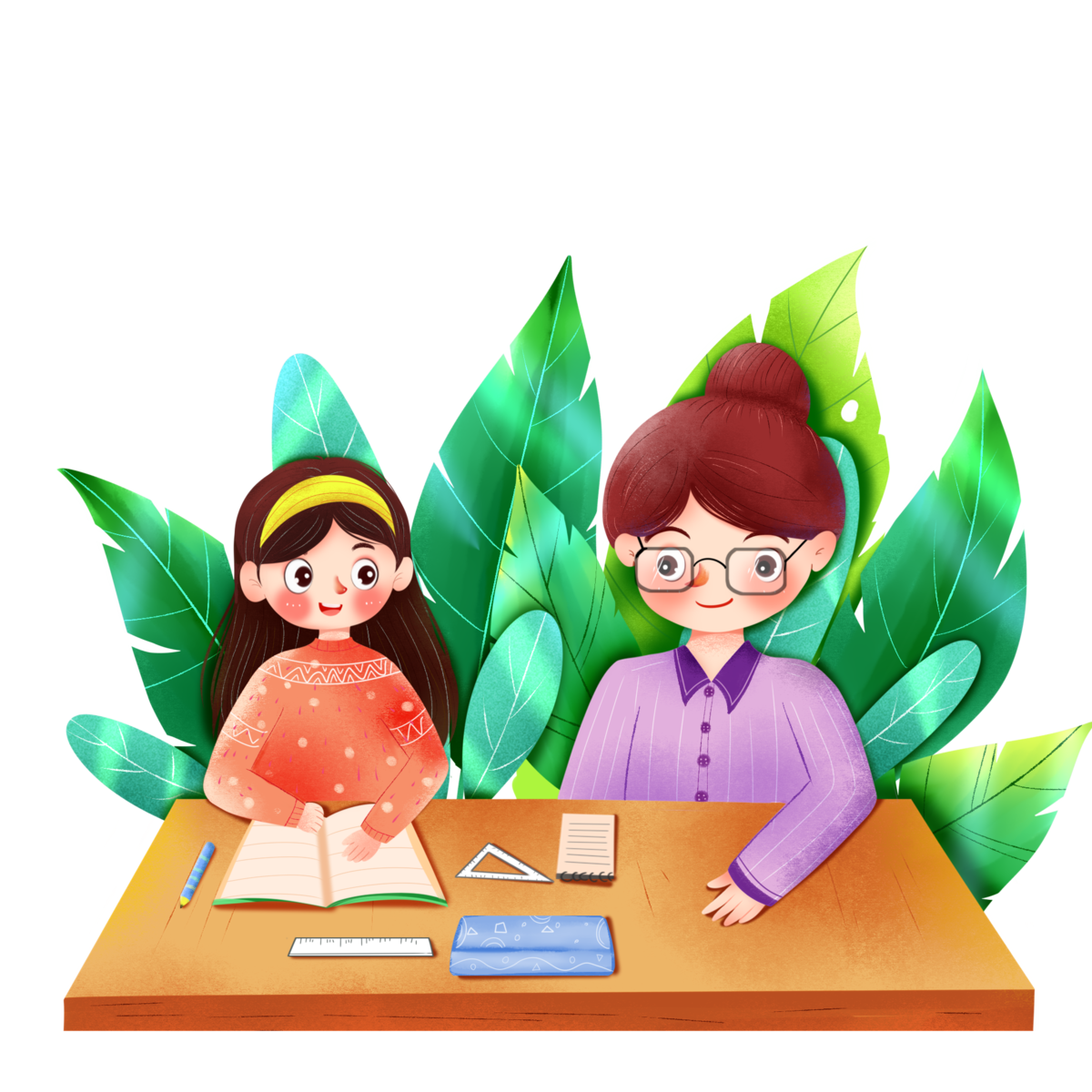 Hình dưới đây biểu thị phân số....
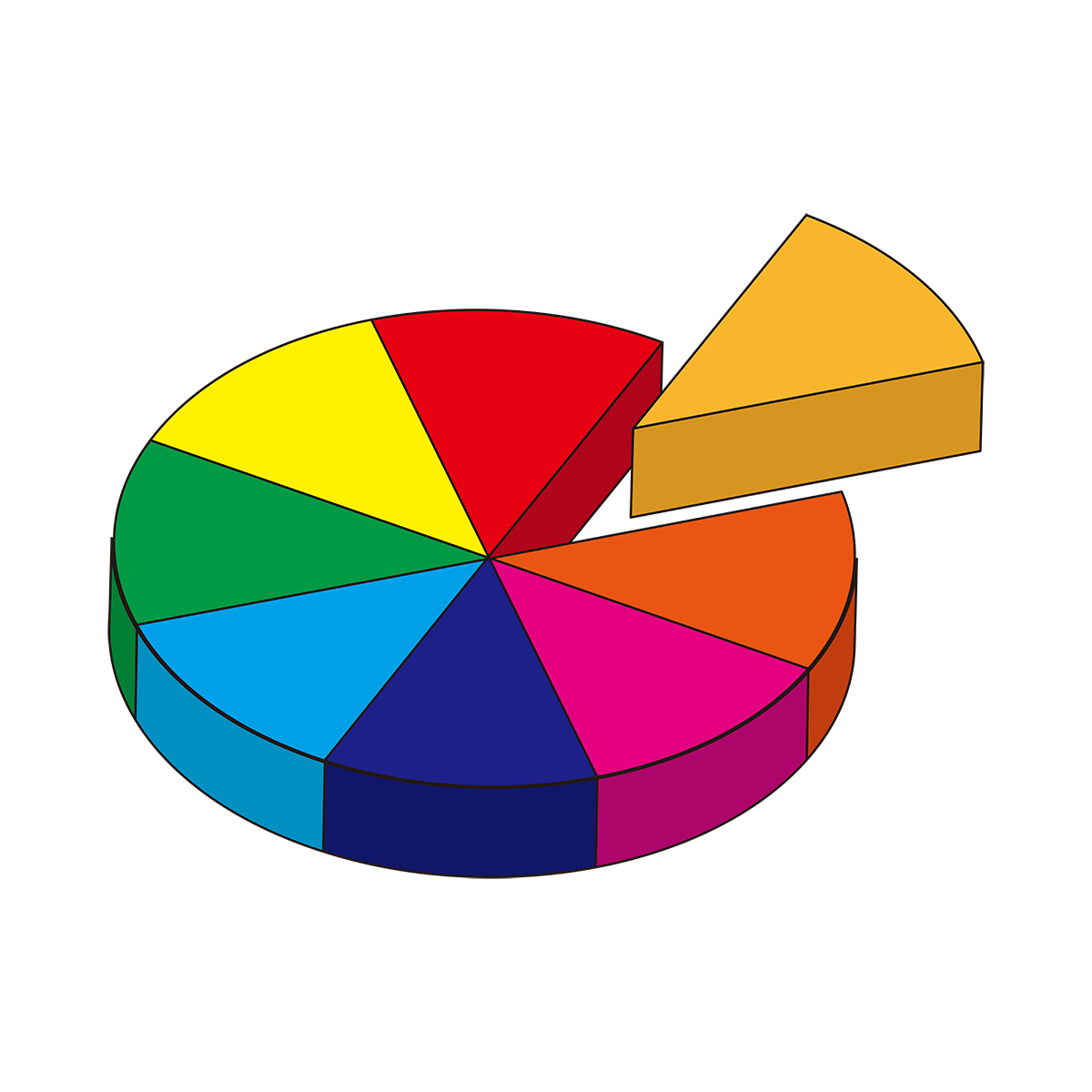 1
8
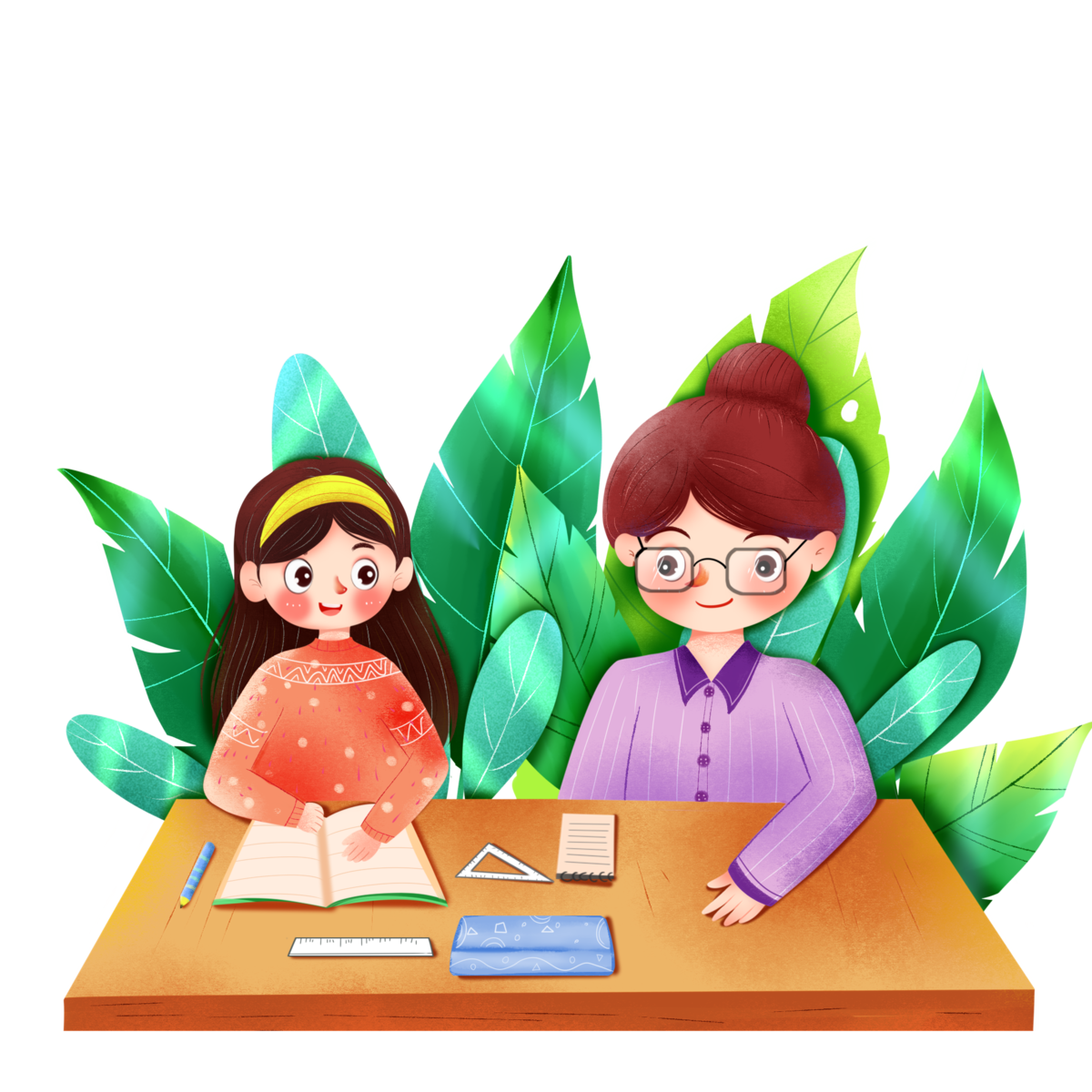 Hình dưới đây biểu thị phân số....
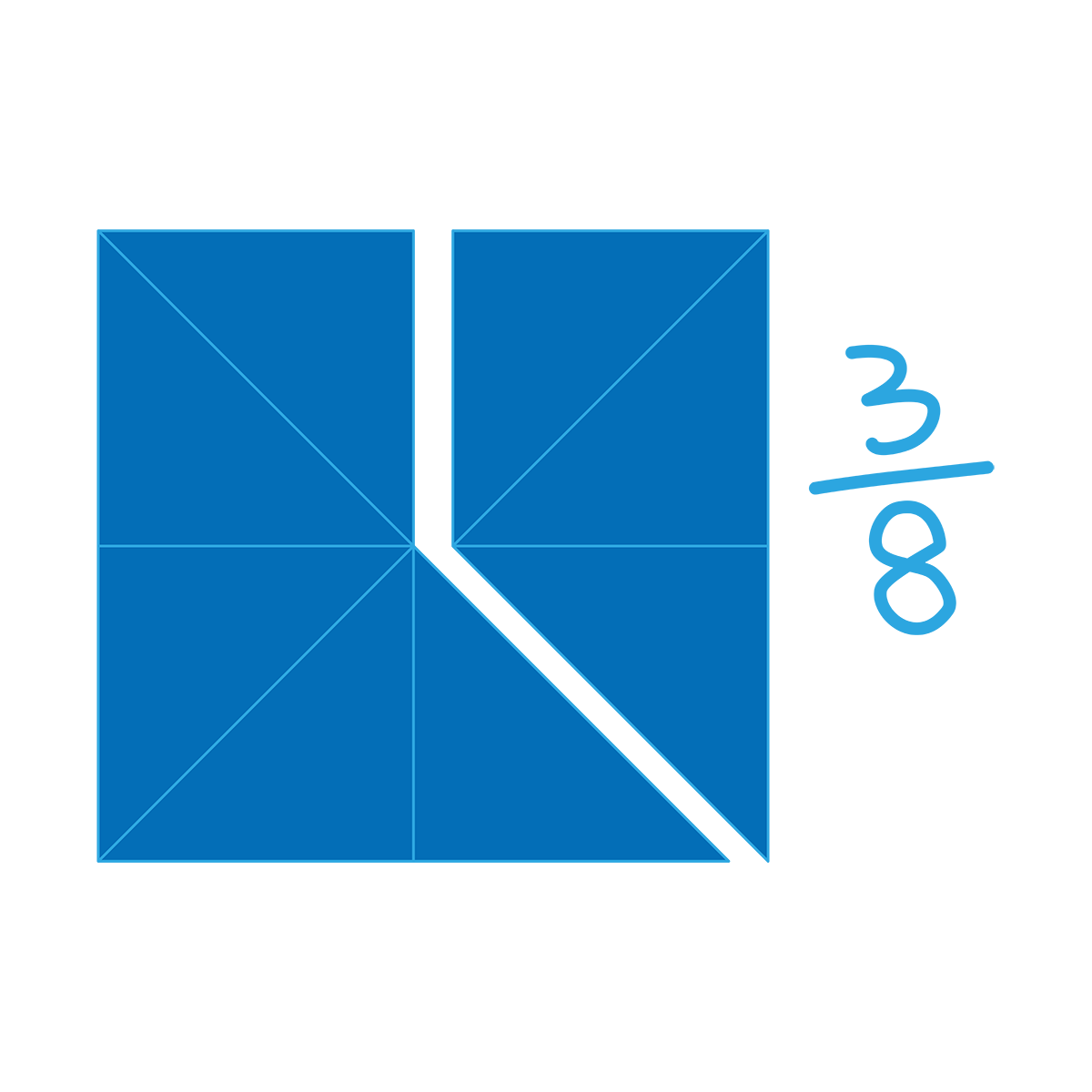 3
8
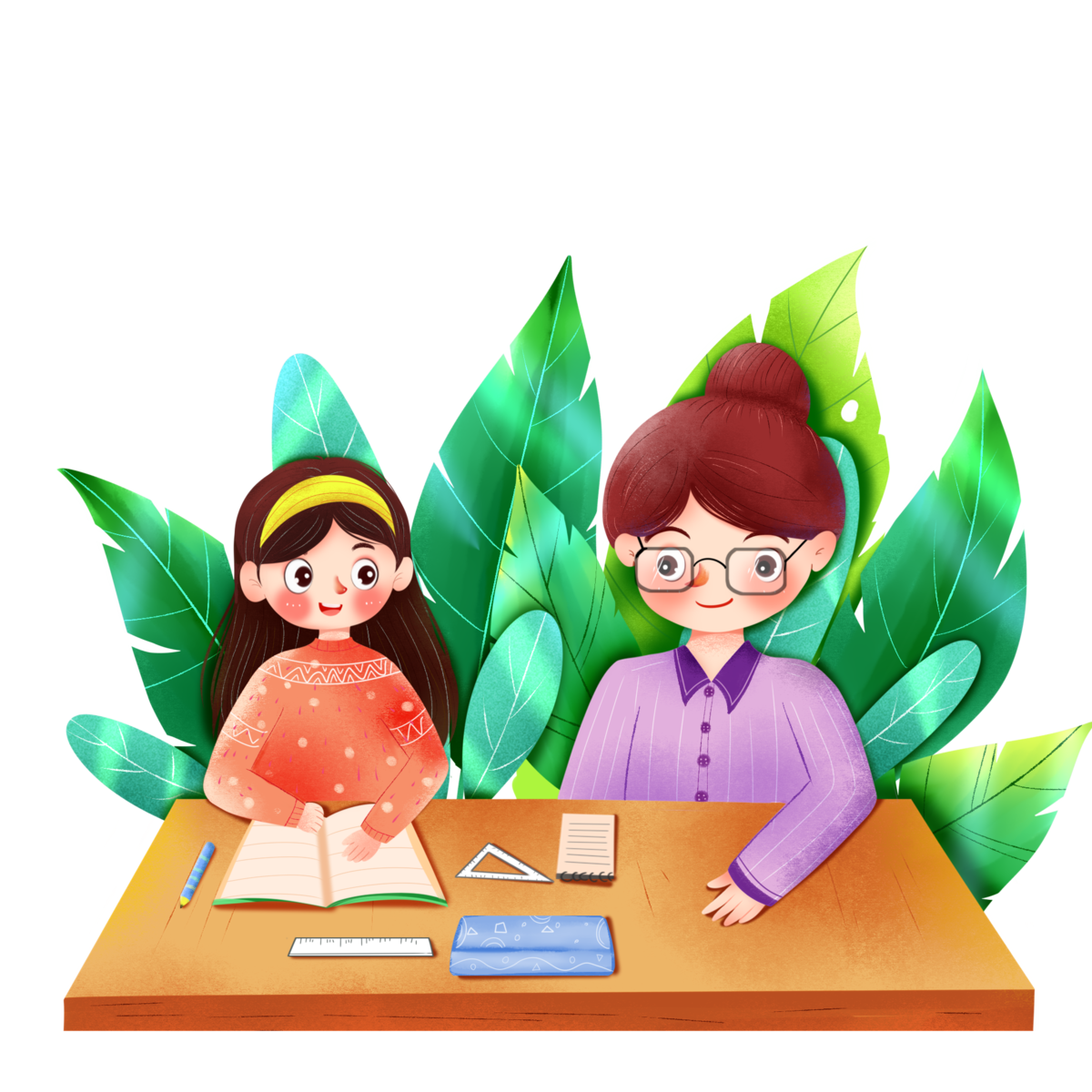 Hình dưới đây biểu thị phân số....
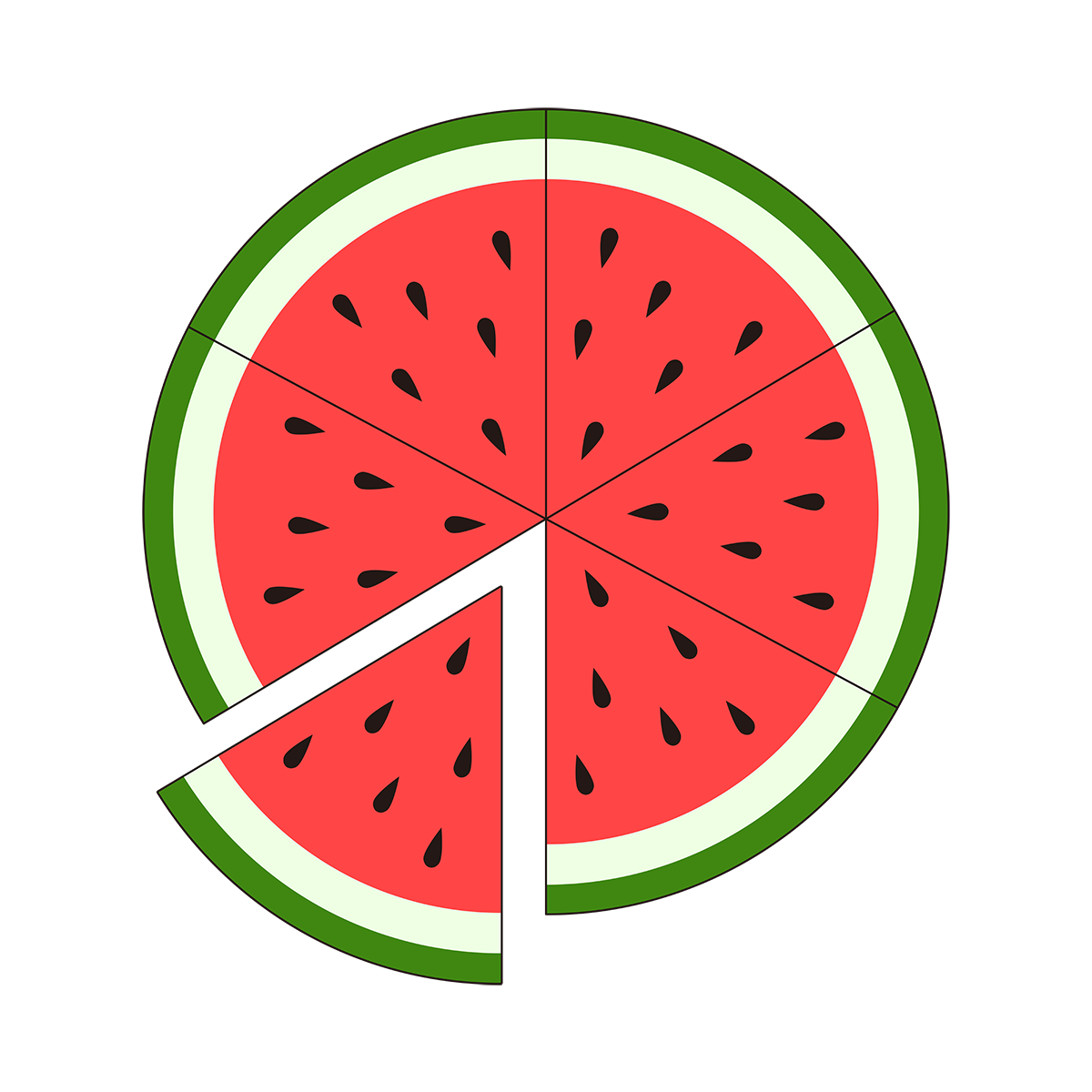 1
6
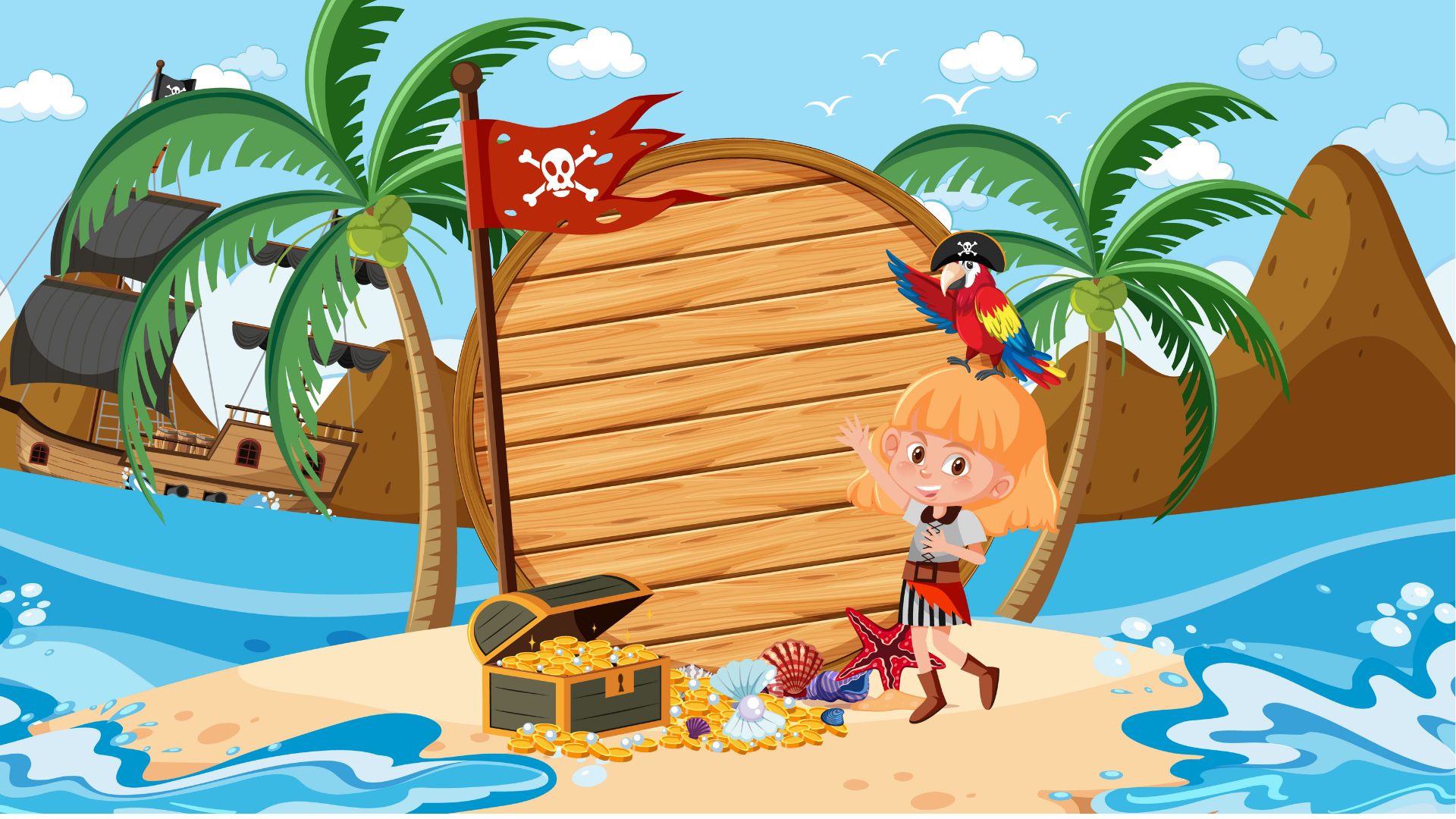 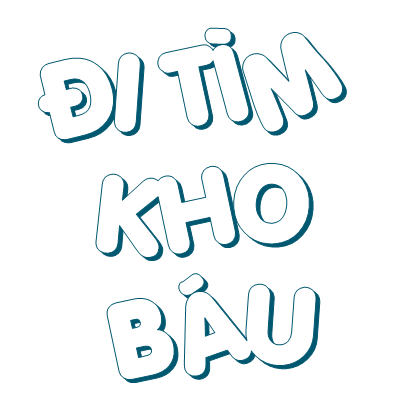 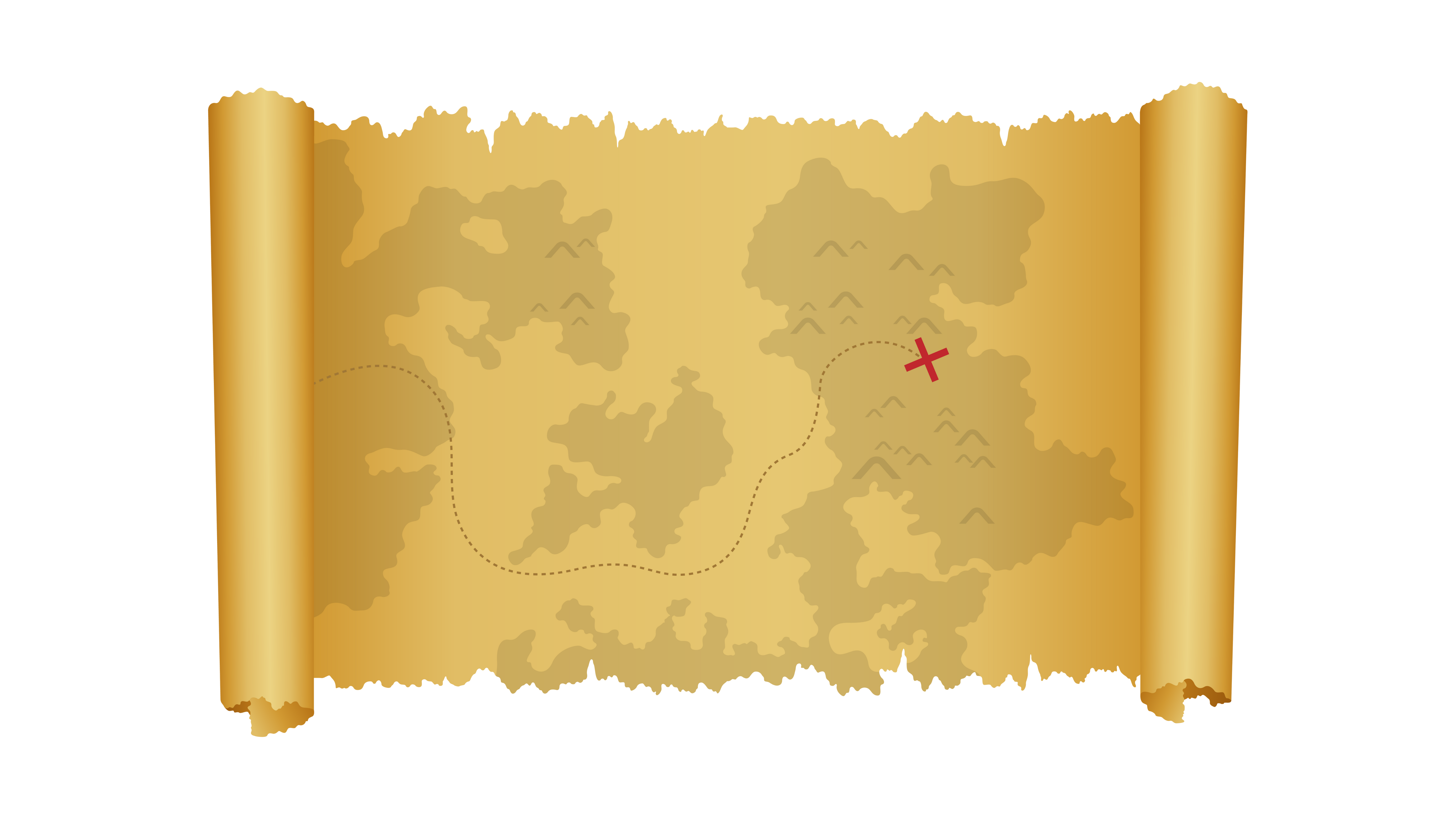 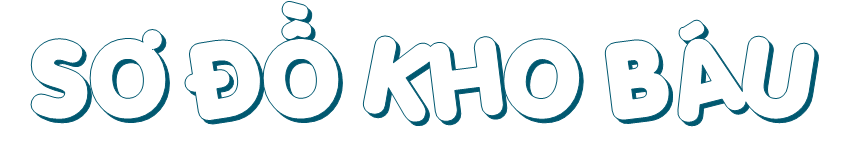 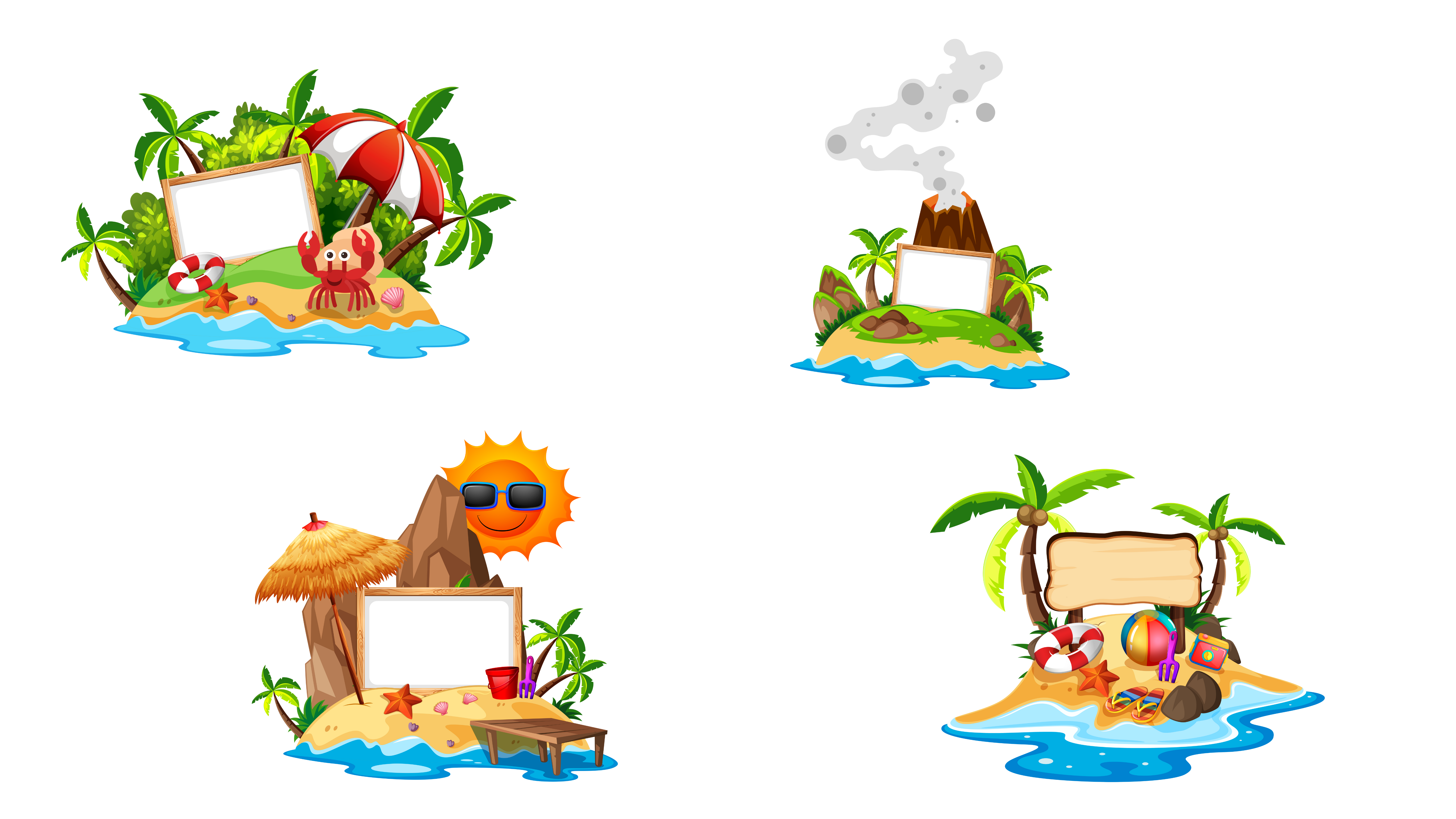 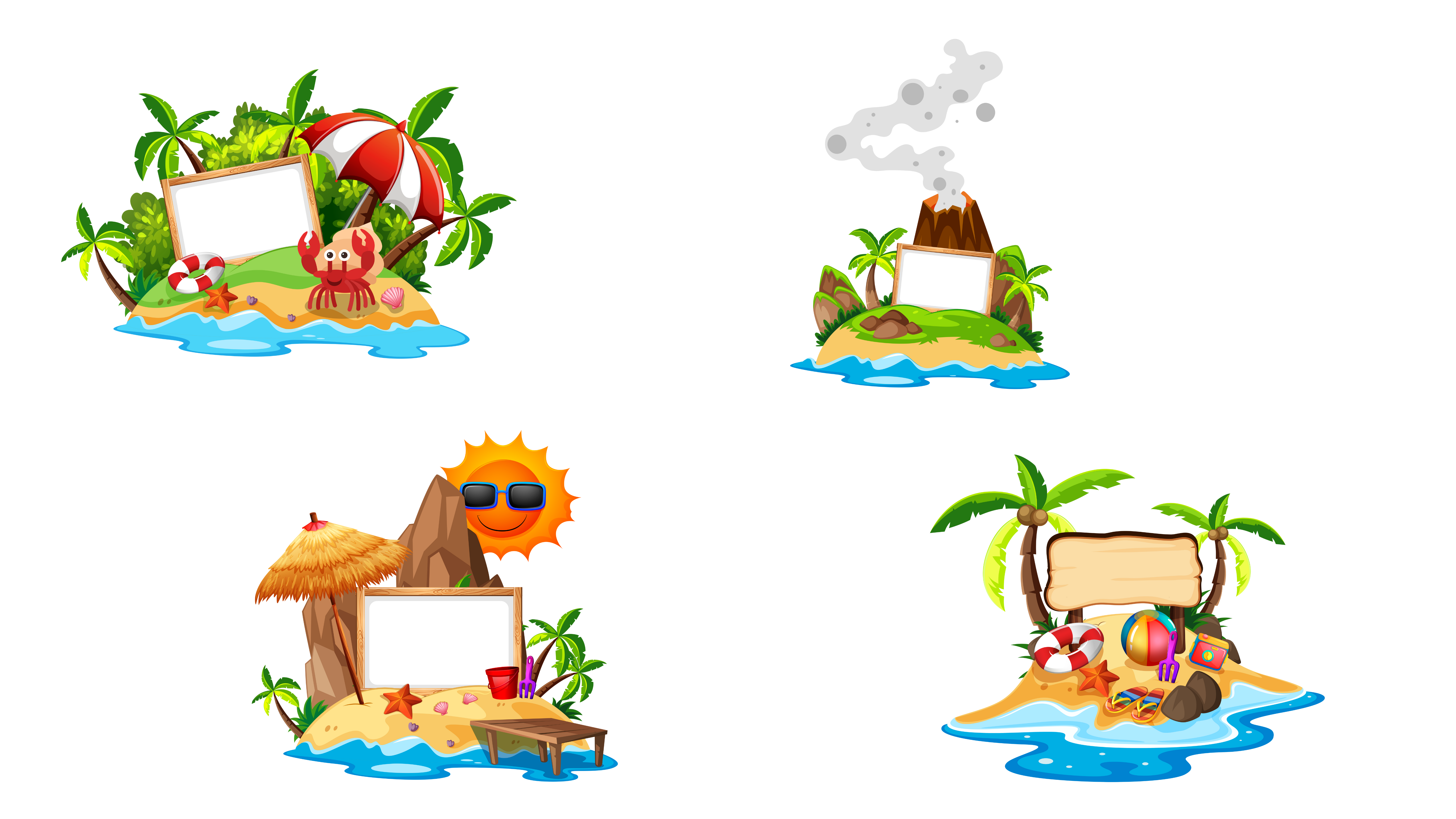 TRẠM 1
Vui học
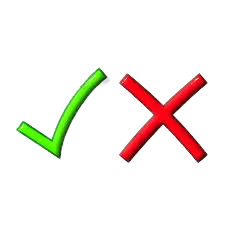 4
5
X
X
TRẠM 2
6
X
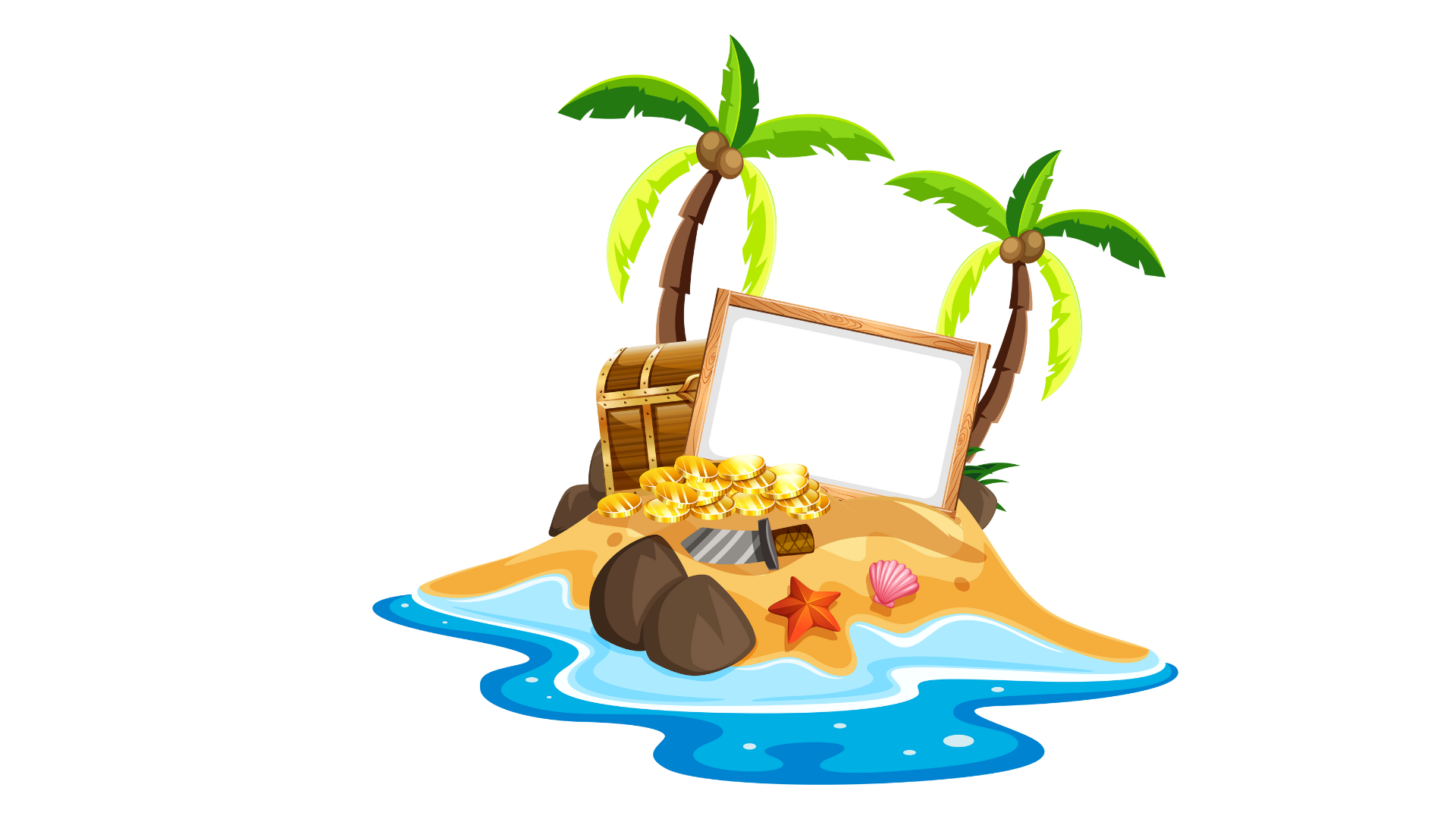 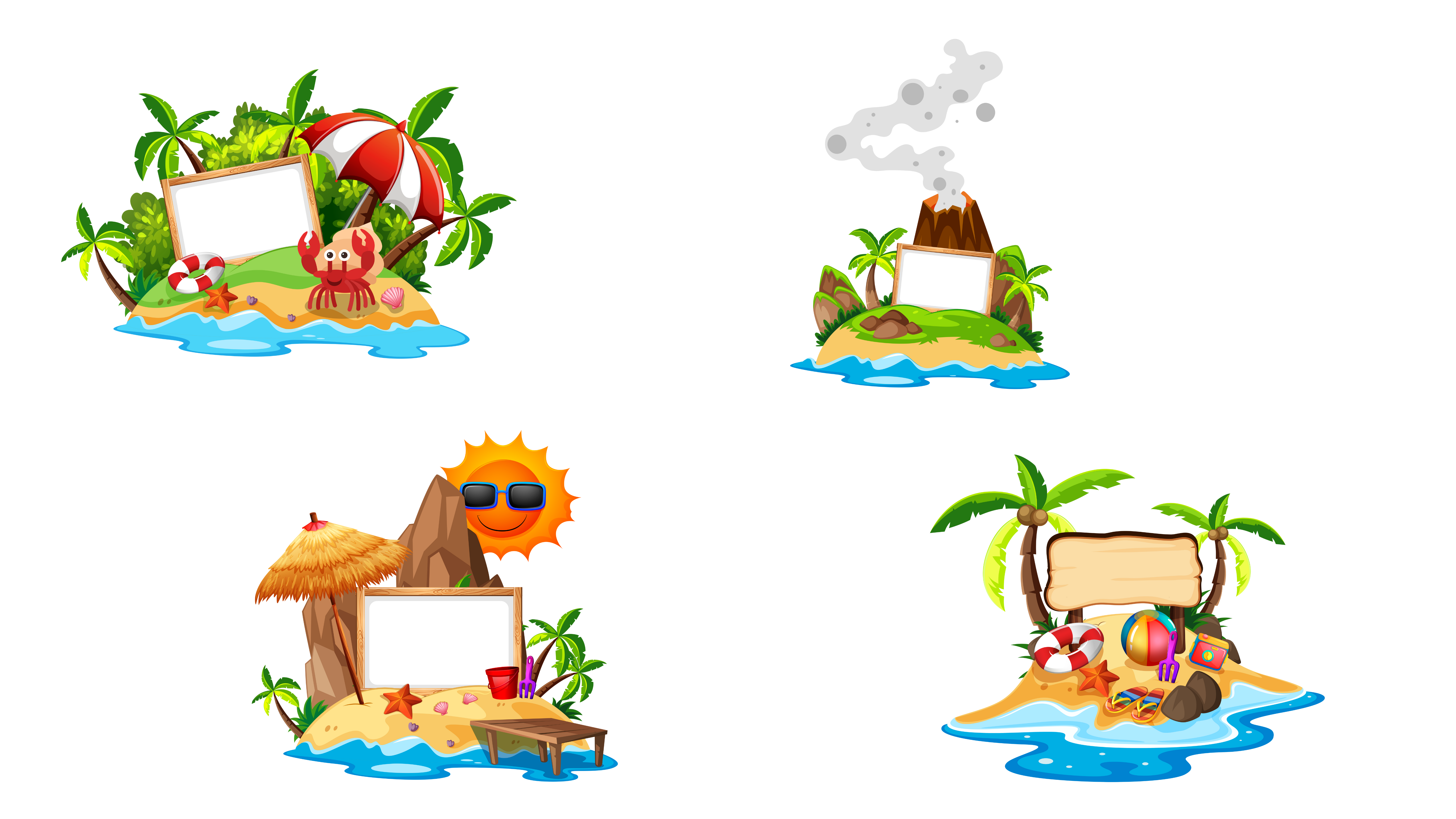 X
TRẠM 3
TRẠM 4
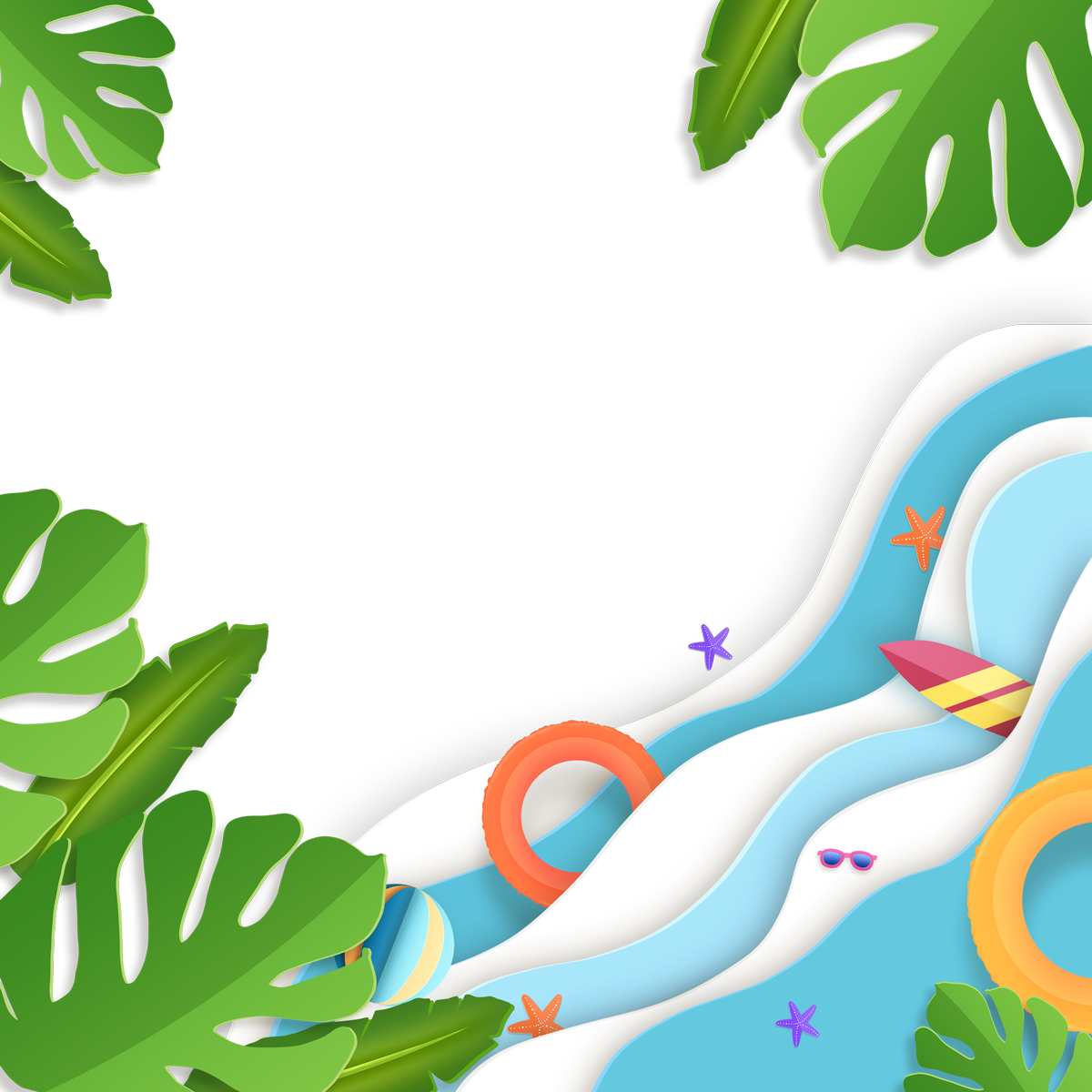 So sánh các phân số
4
2
11
55
36
5
4
a)
và
và
và
b)
c)
18
7
3
8
63
110
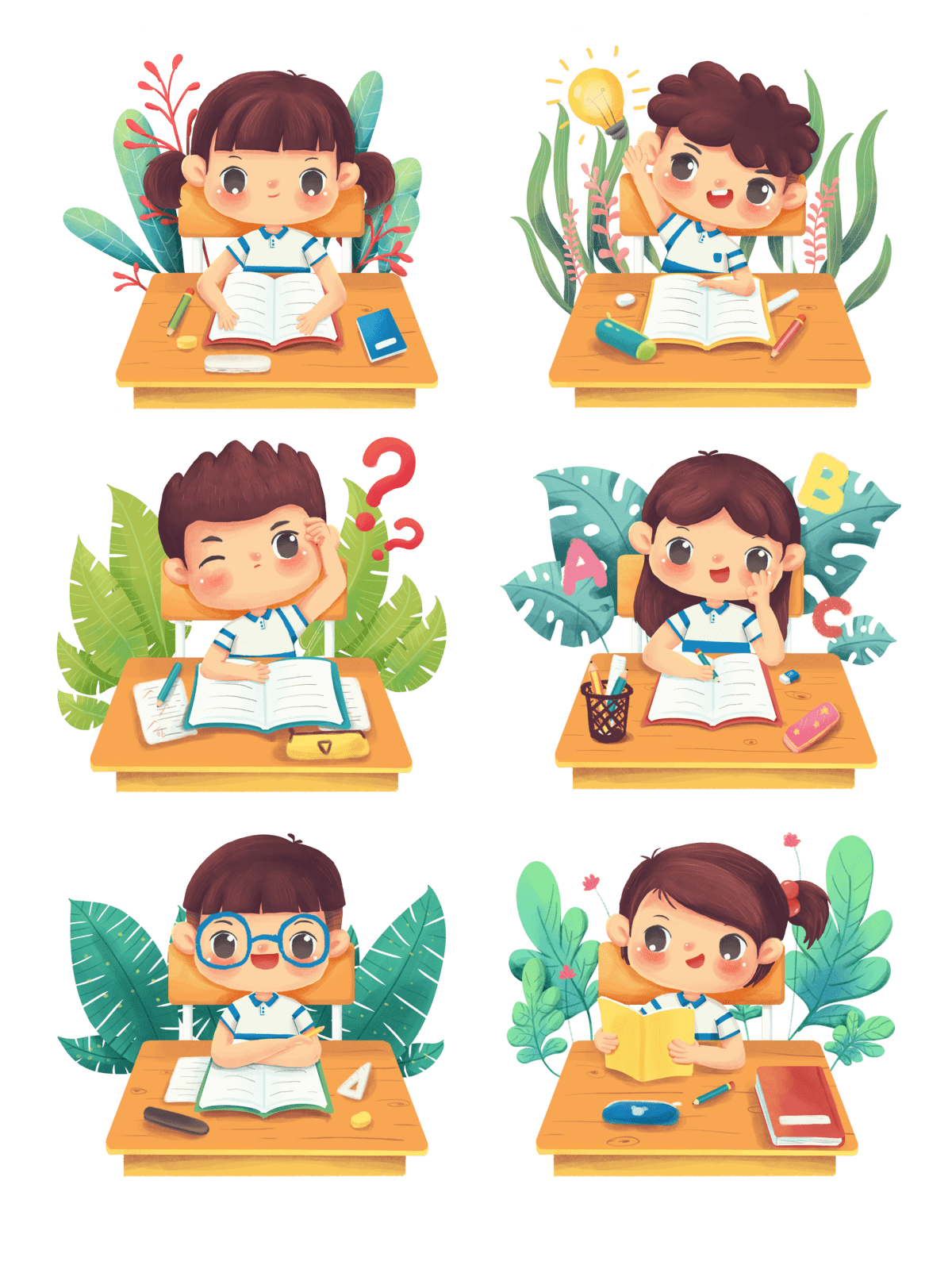 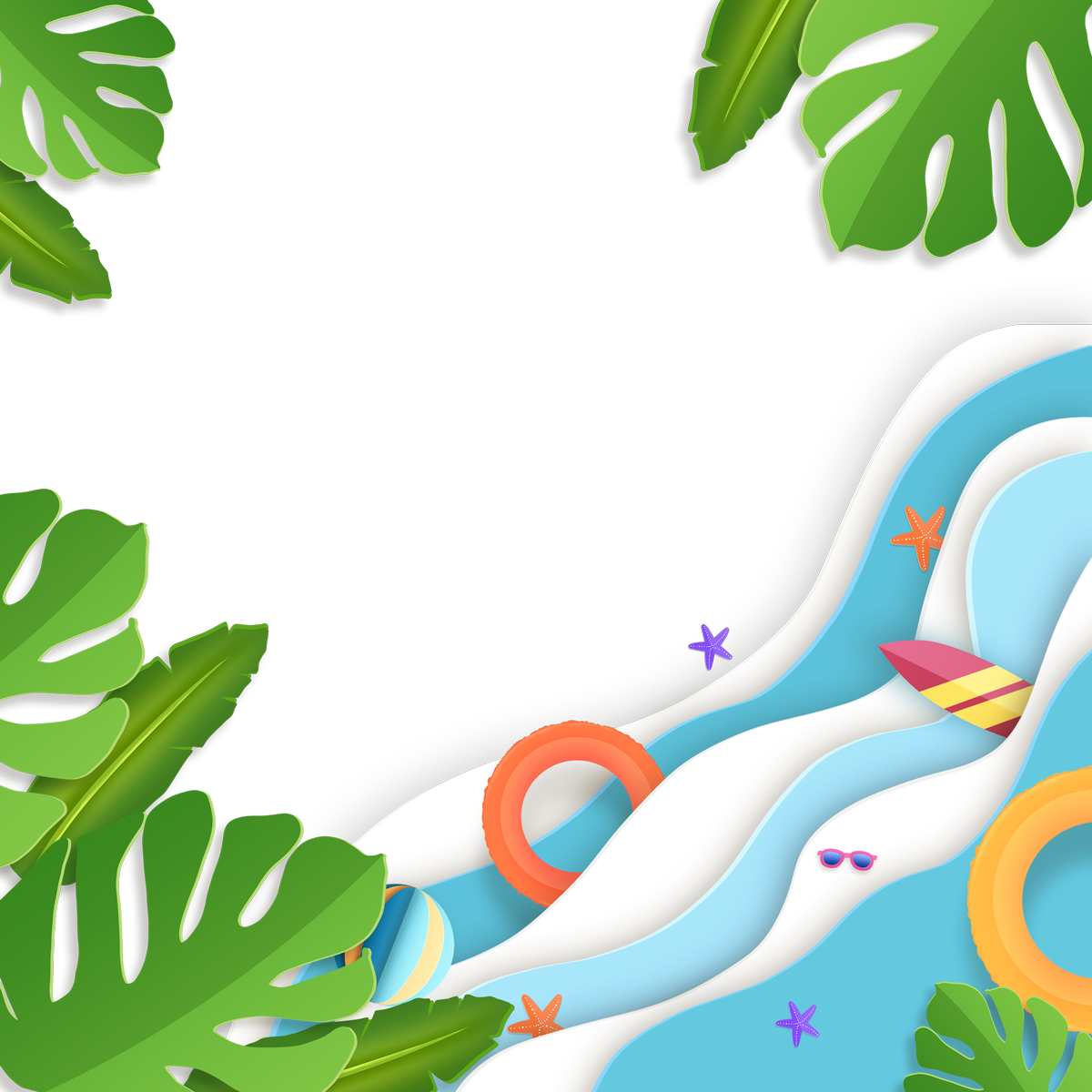 THỰC HIỆN CÁ NHÂN
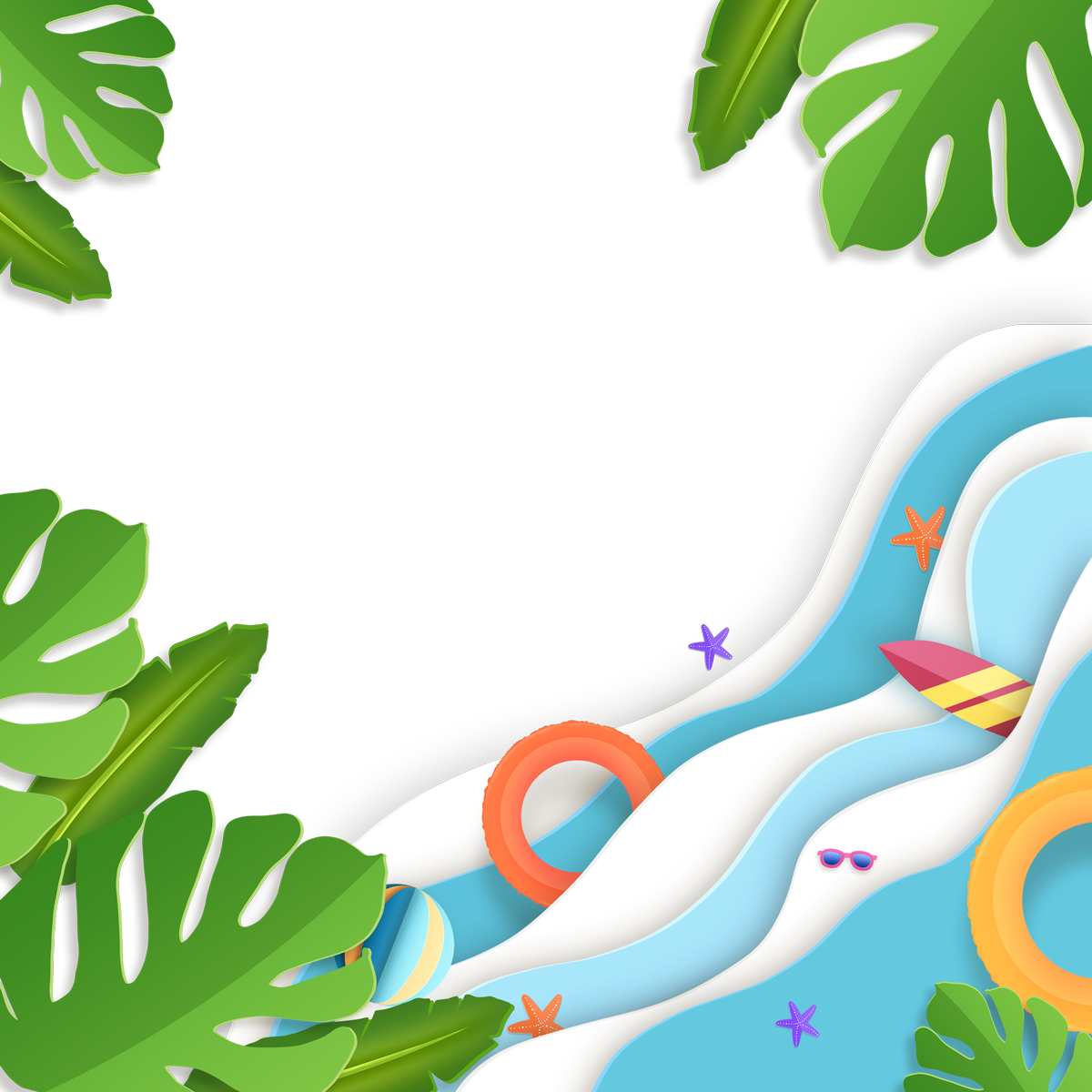 2
11
a)
và
18
3
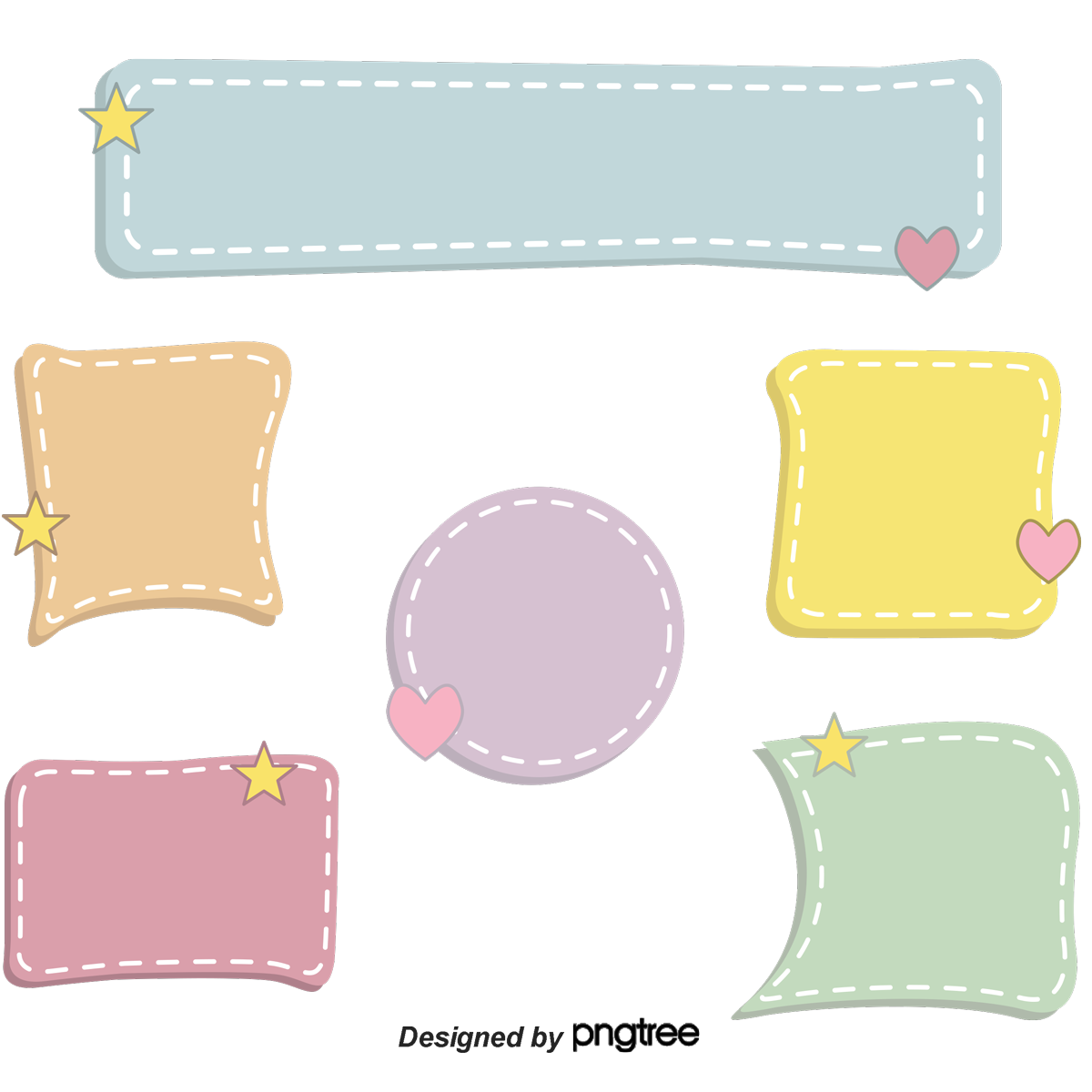 Gợi ý
Gợi ý
(18 chia hết cho 3 nên 18 là mẫu số chung)
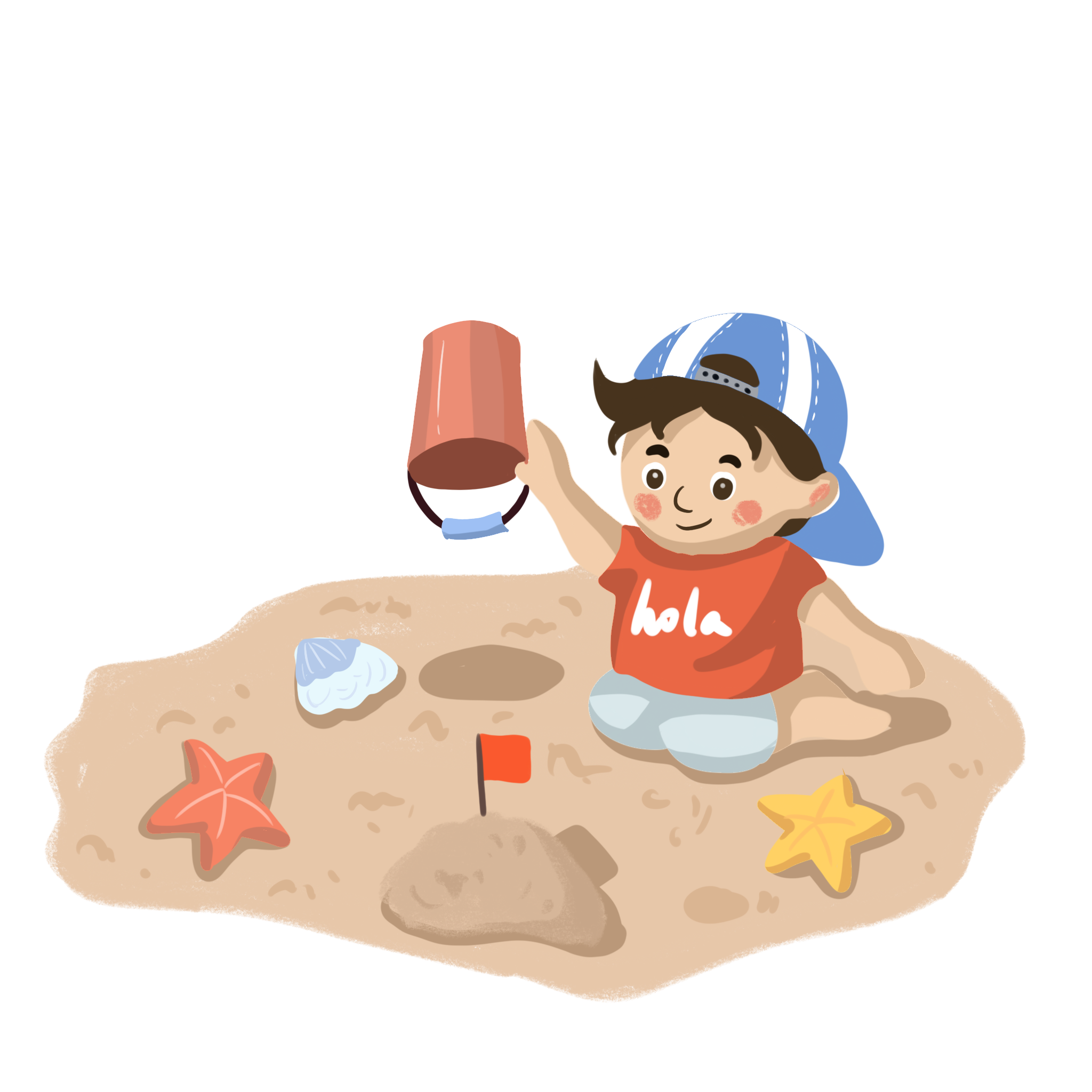 2
2 x 6
12
=
=
(18 : 3 = 6)
3
3 x 6
18
2
11
Vậy
>
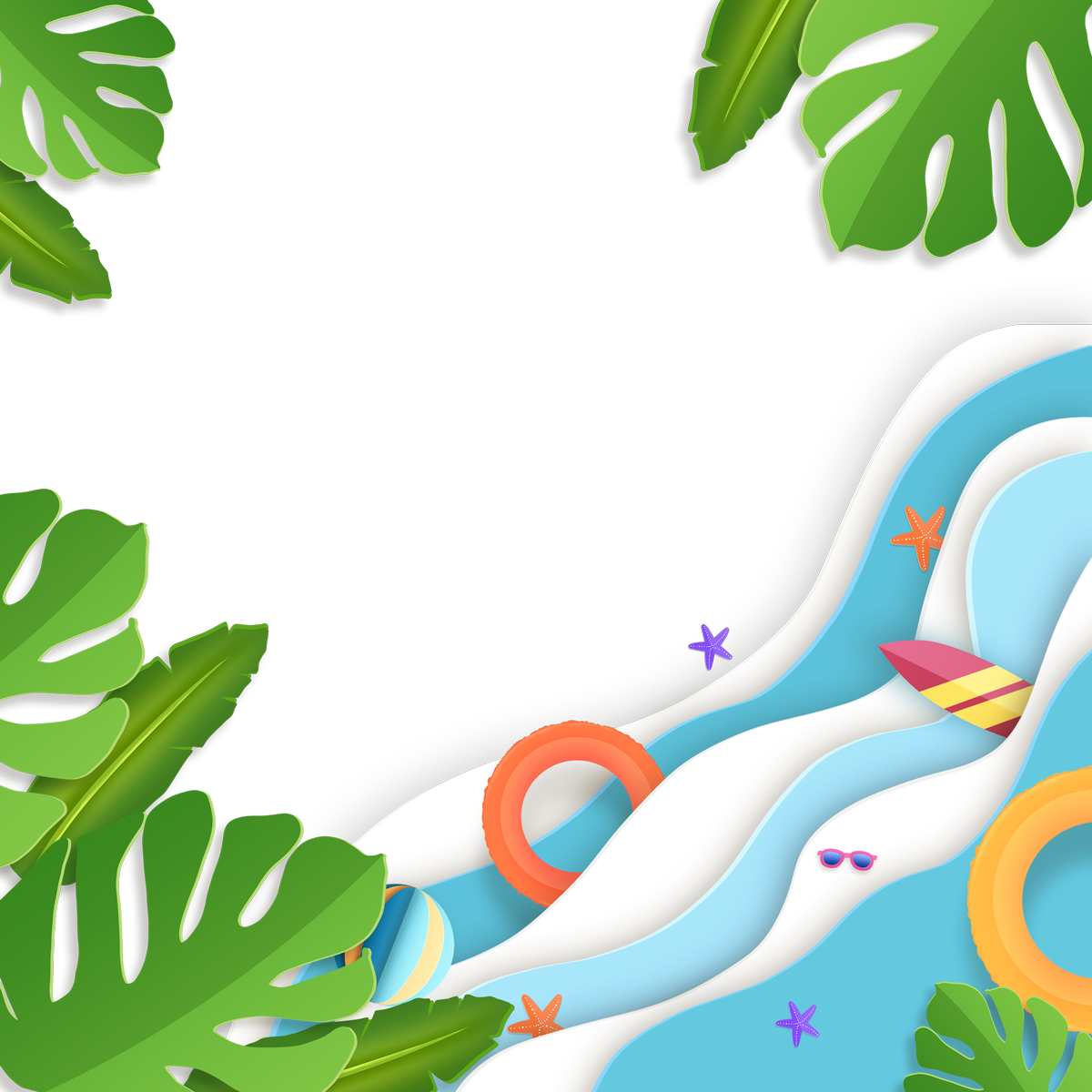 18
3
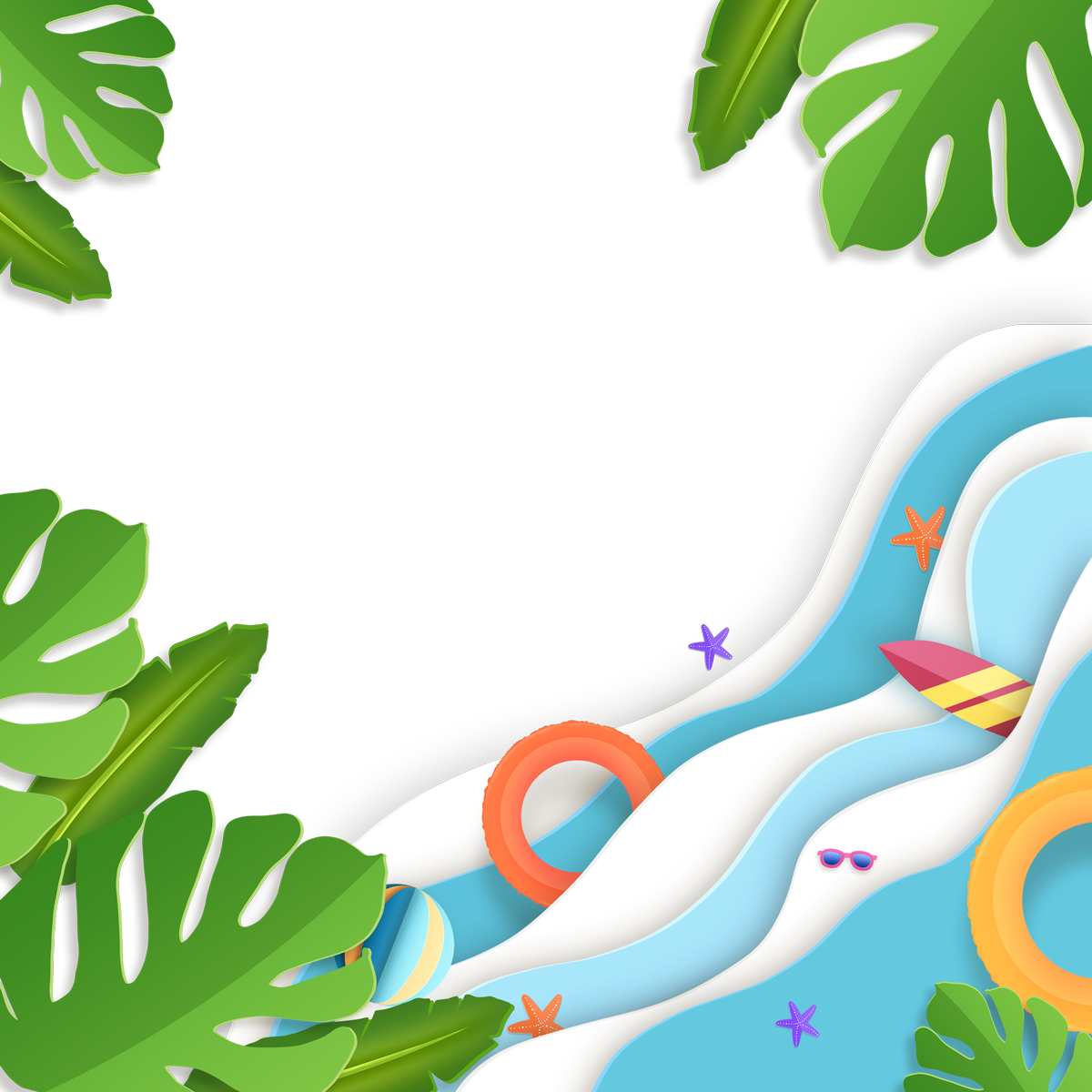 36
5
và
b)
63
7
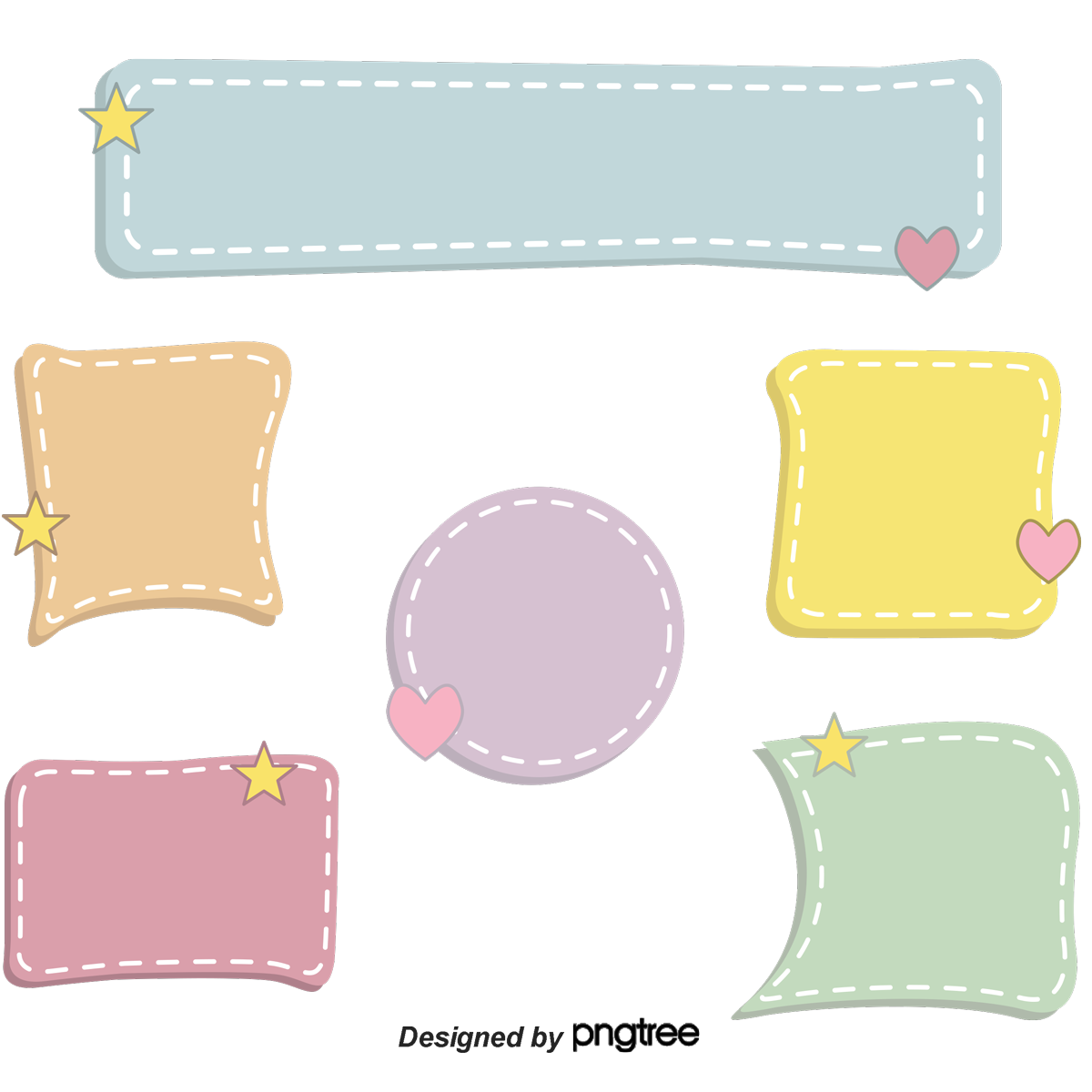 Gợi ý
Gợi ý
(63 chia hết cho 7 nên 63 là mẫu số chung)
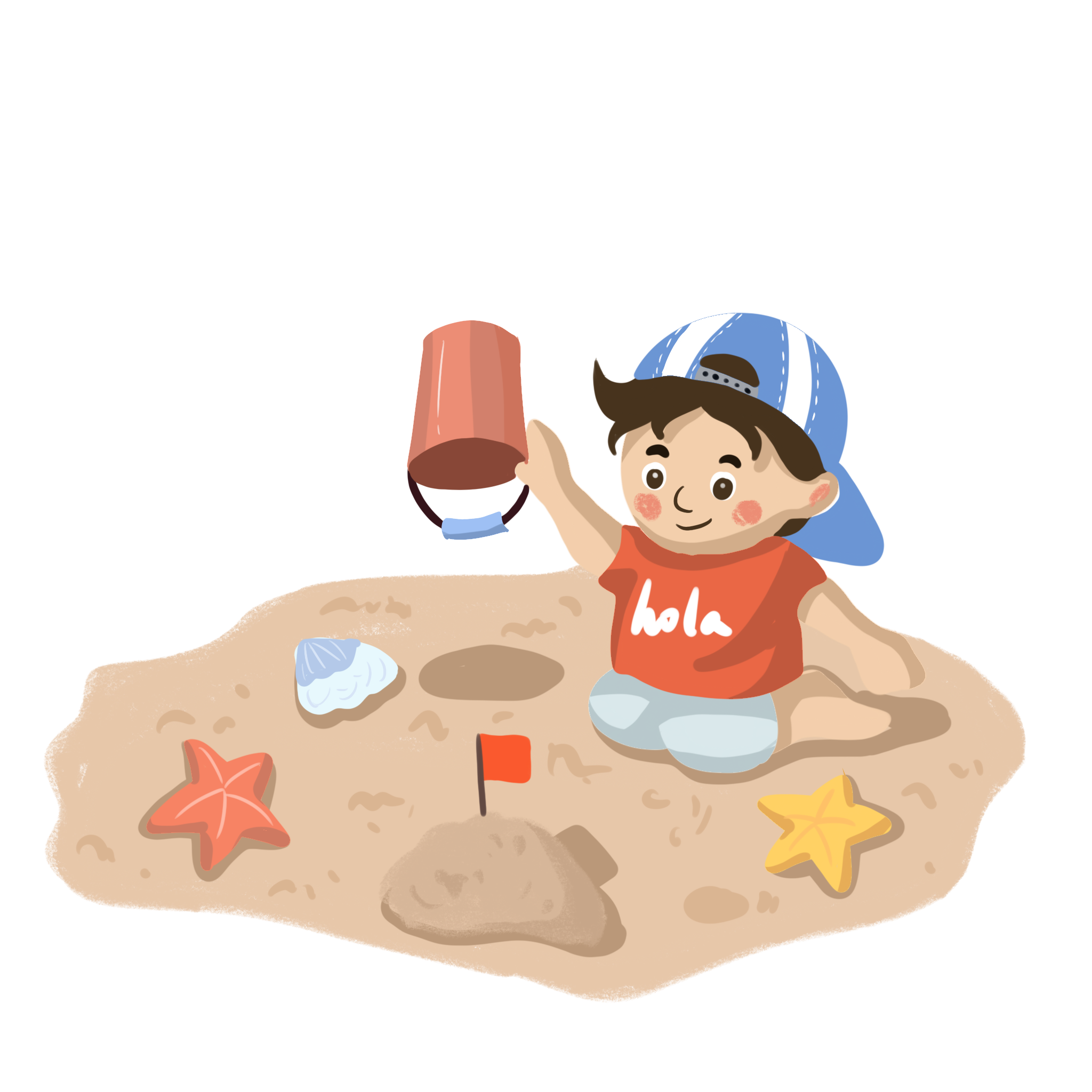 5
5 x 9
45
=
=
(63 : 7 = 9)
7
7 x 9
63
36
45
Vậy
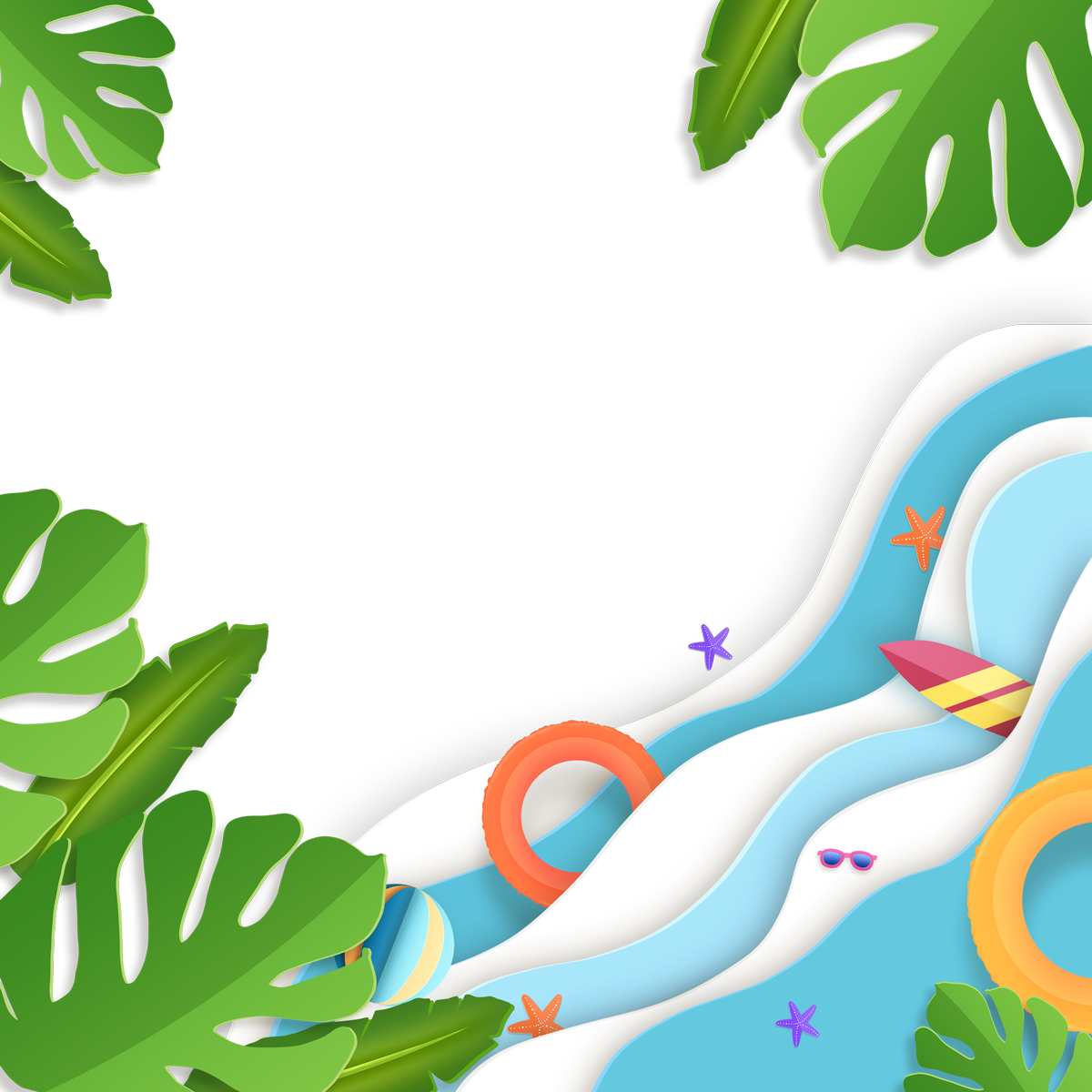 <
63
63
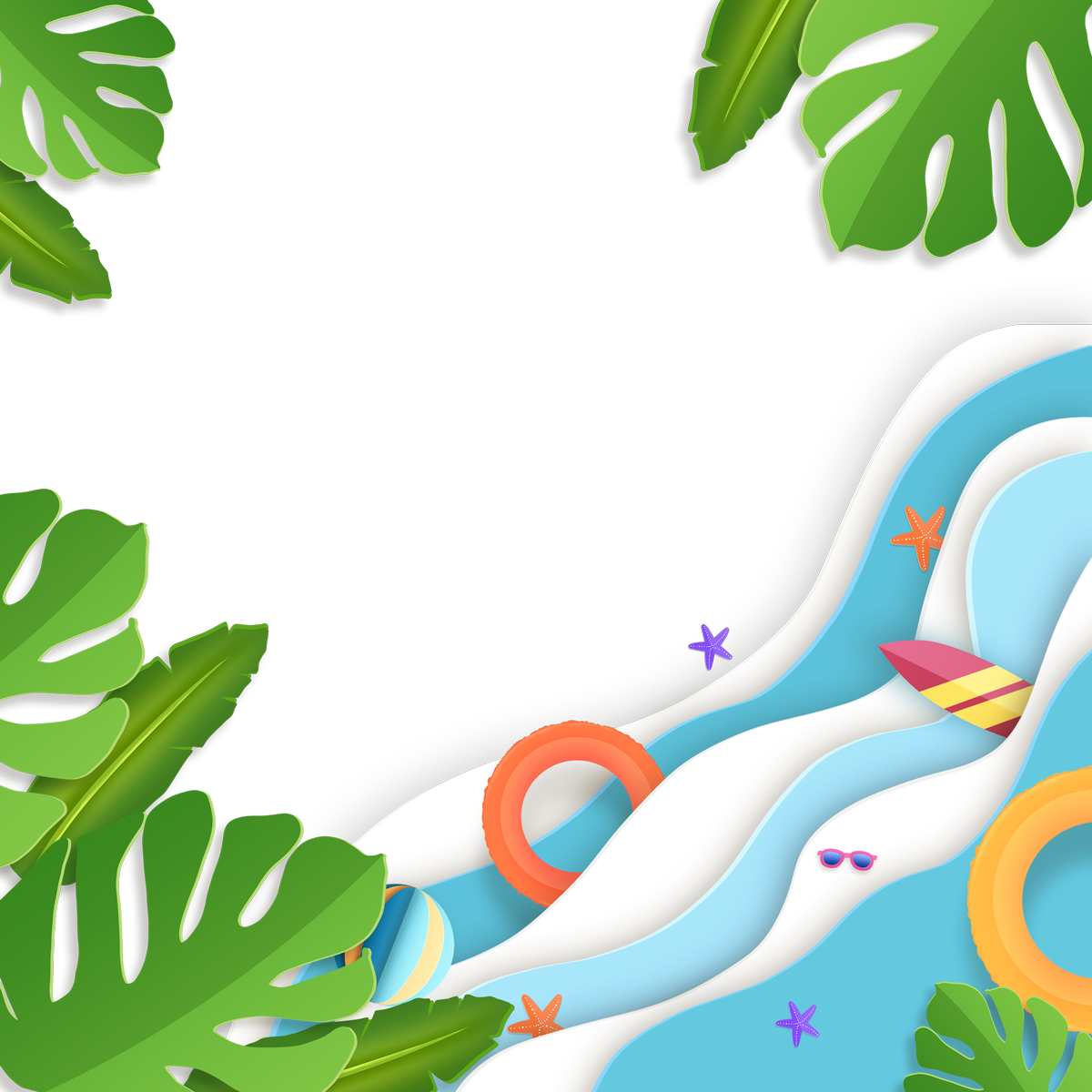 55
4
và
c)
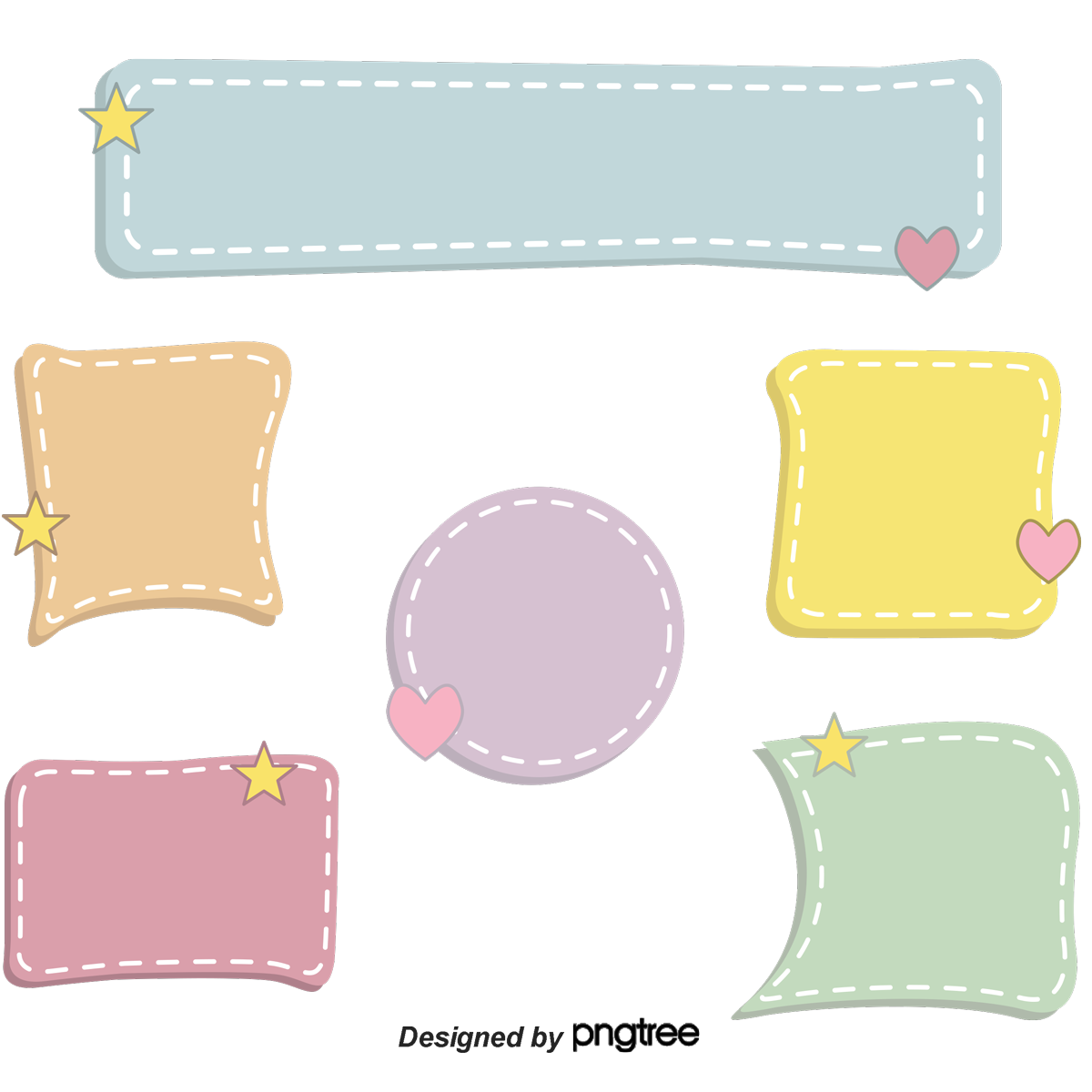 Gợi ý
Gợi ý
110
8
55
55 : 55
1
Rút gọn
=
=
55
4
110 : 55
2
110
=
Vậy
110
8
4
4 : 4
1
Rút gọn
=
=
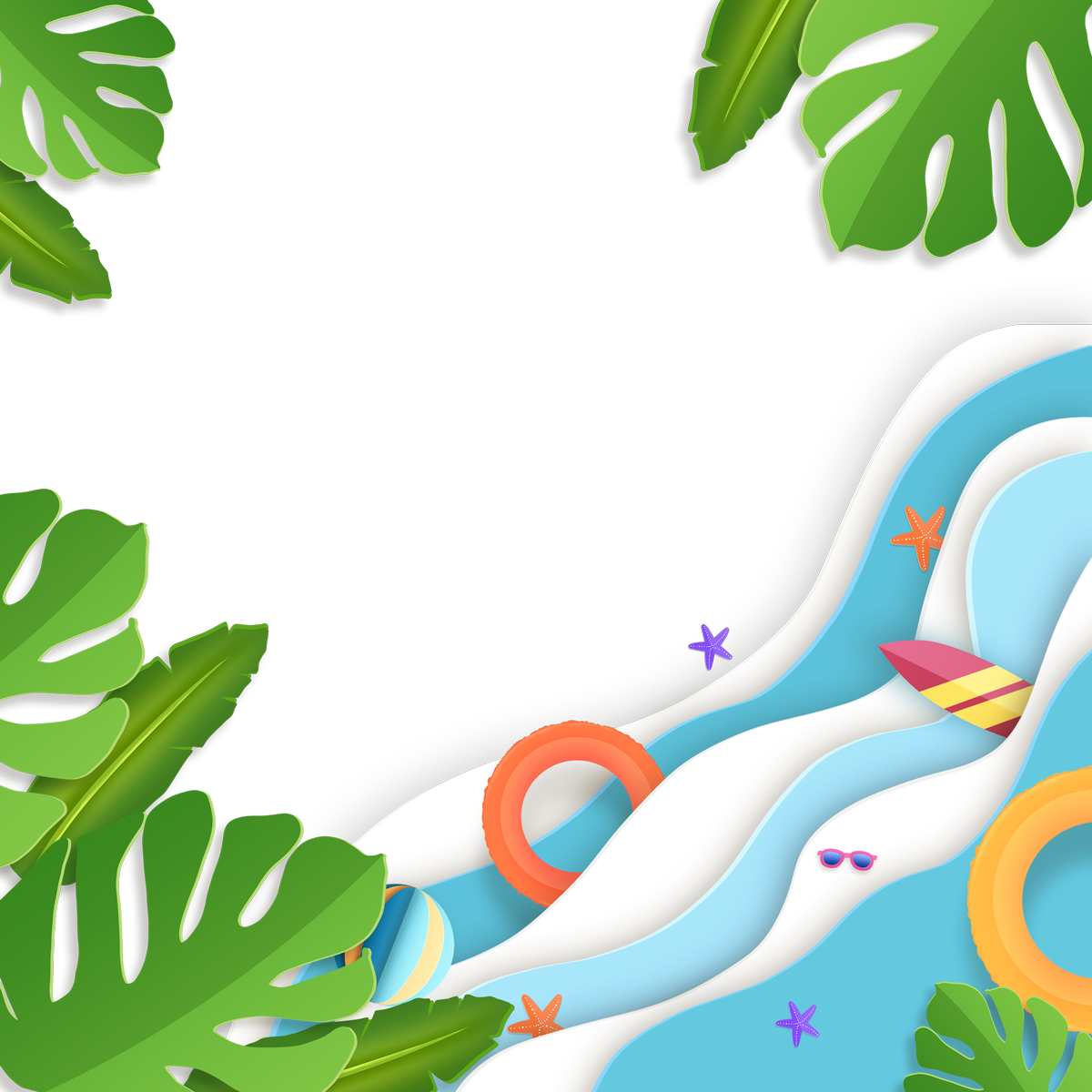 8
8 : 4
2
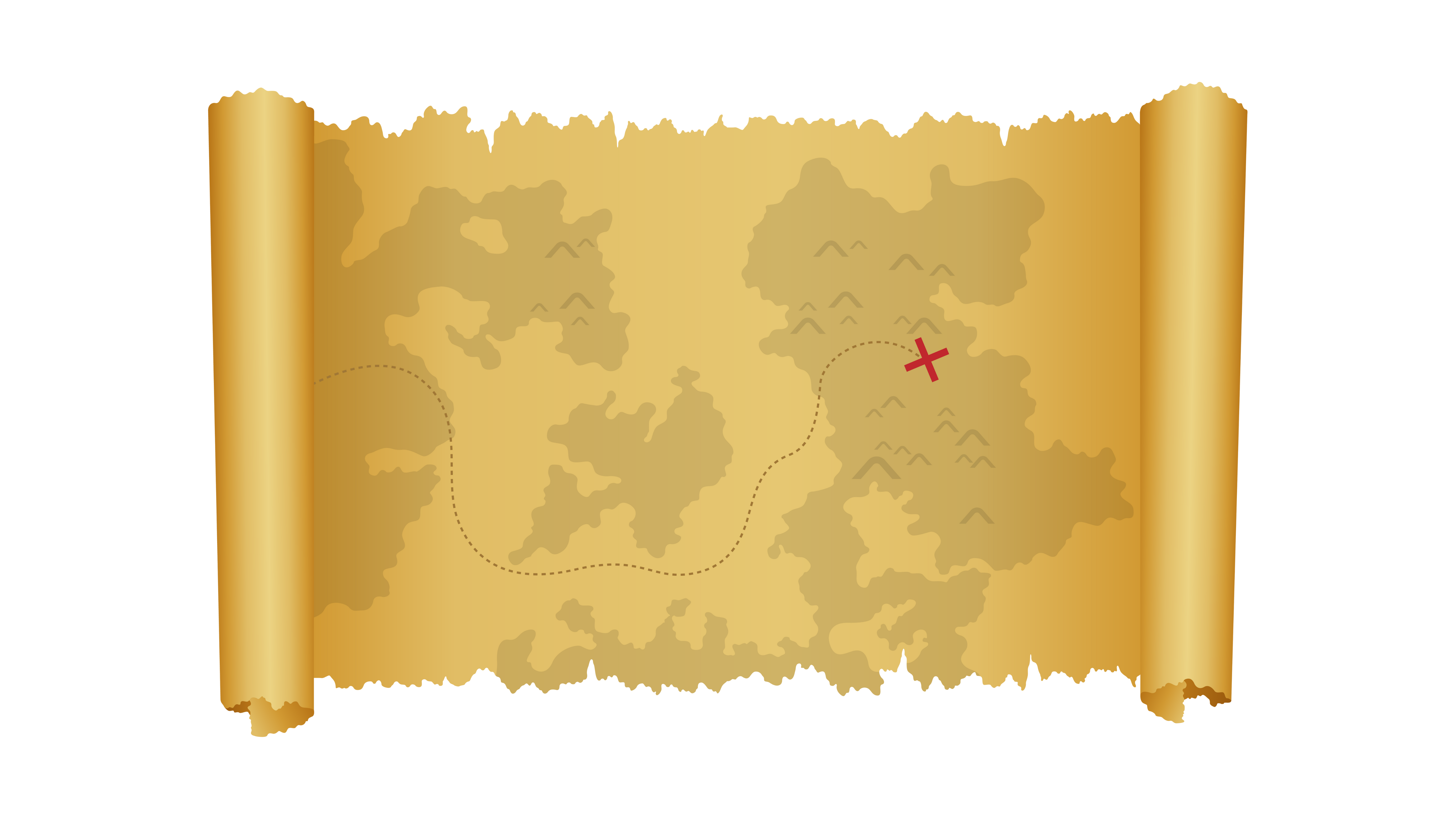 SƠ ĐỒ KHO BÁU
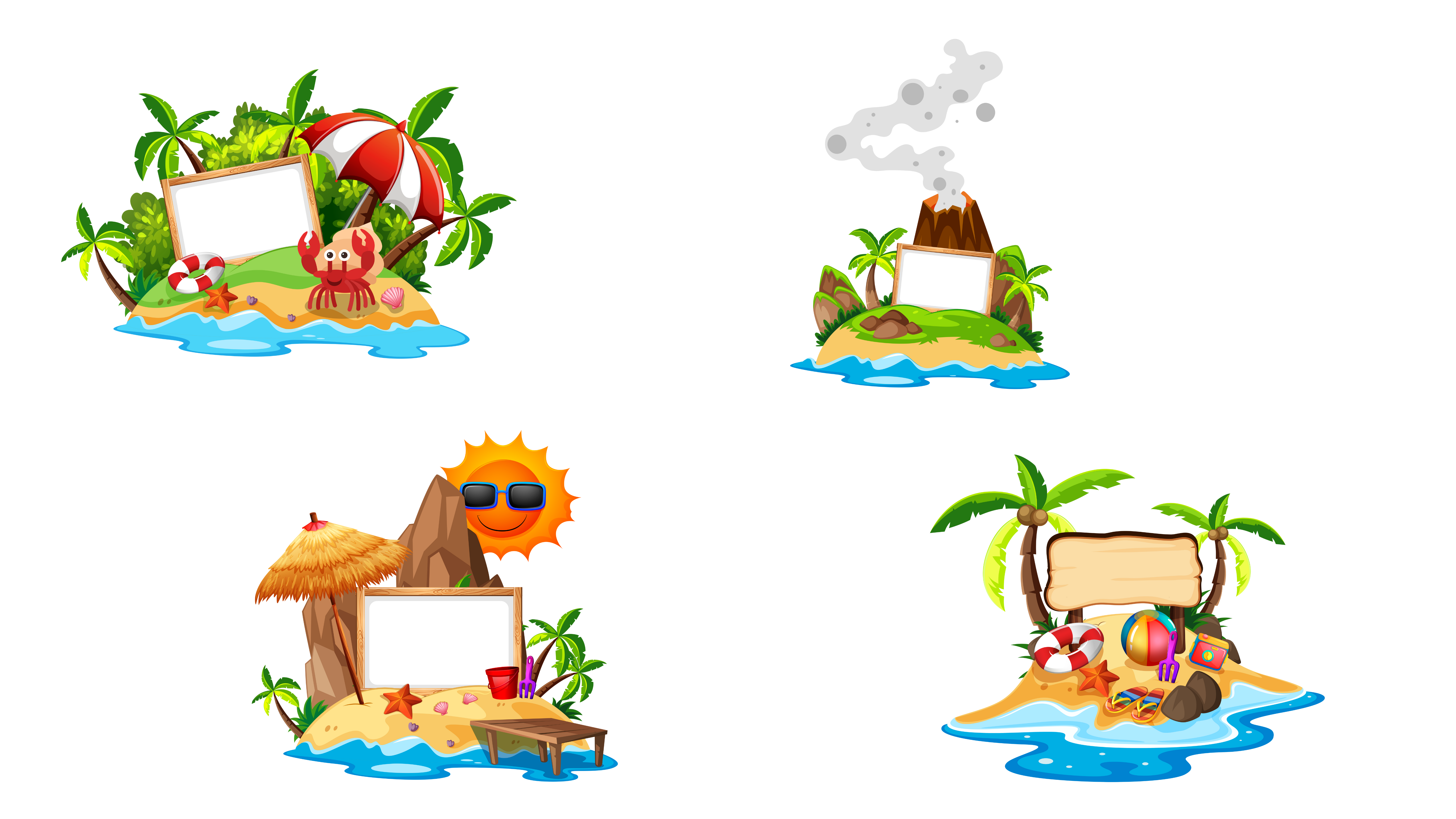 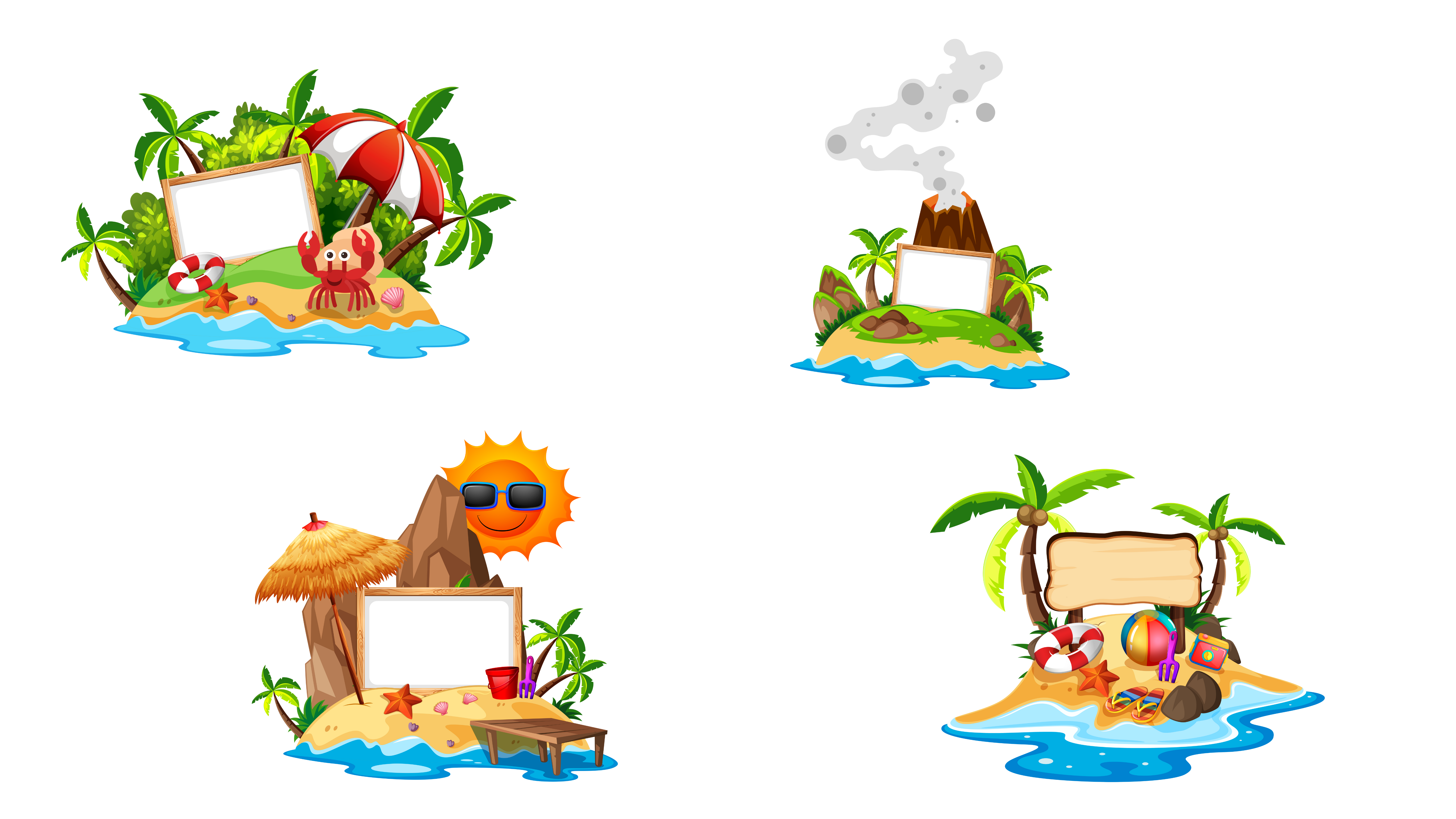 TRẠM 1
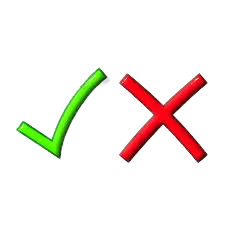 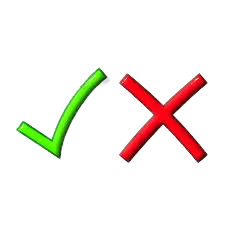 3
2
X
X
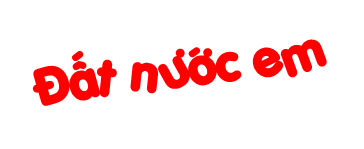 TRẠM 2
X
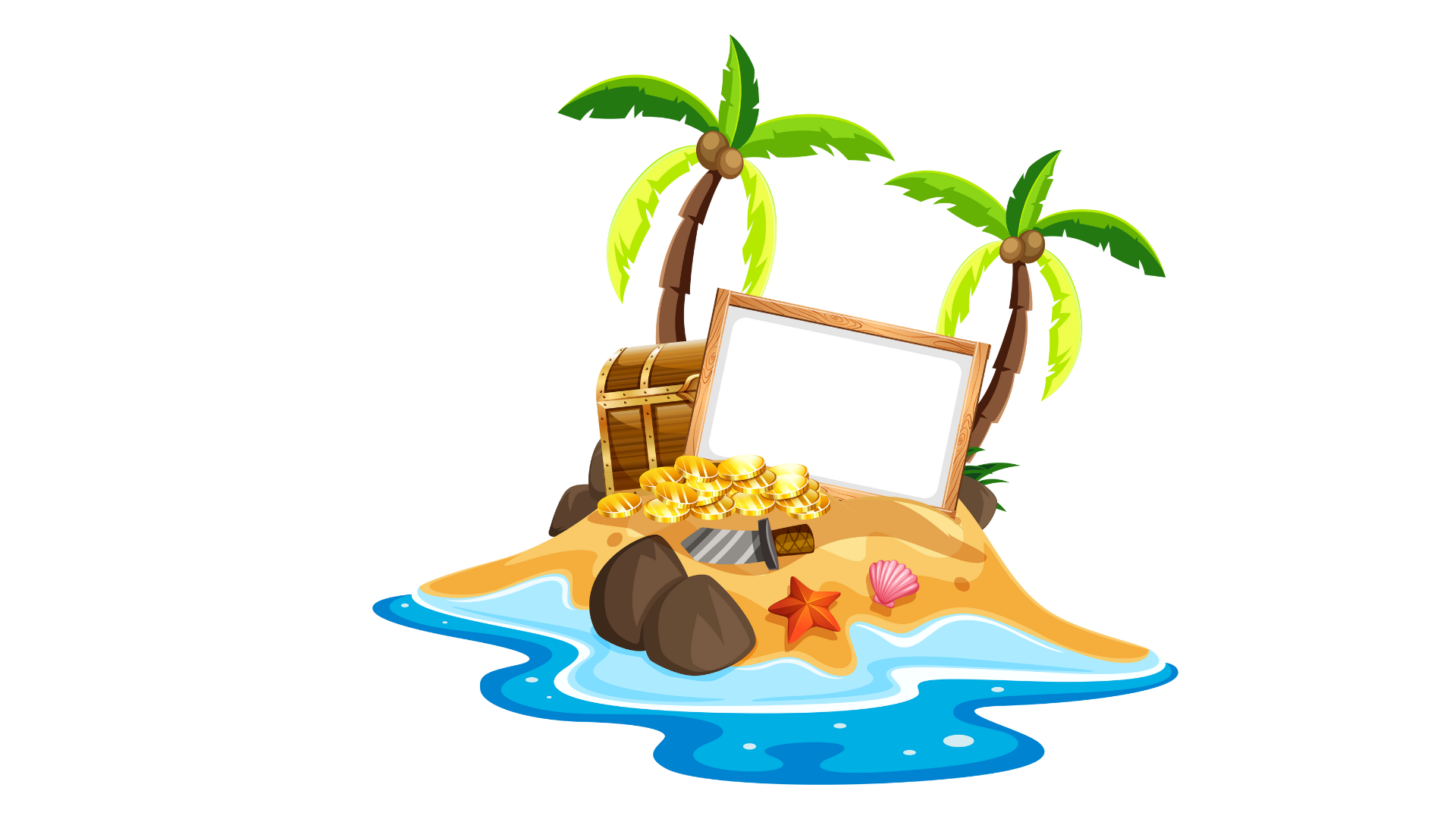 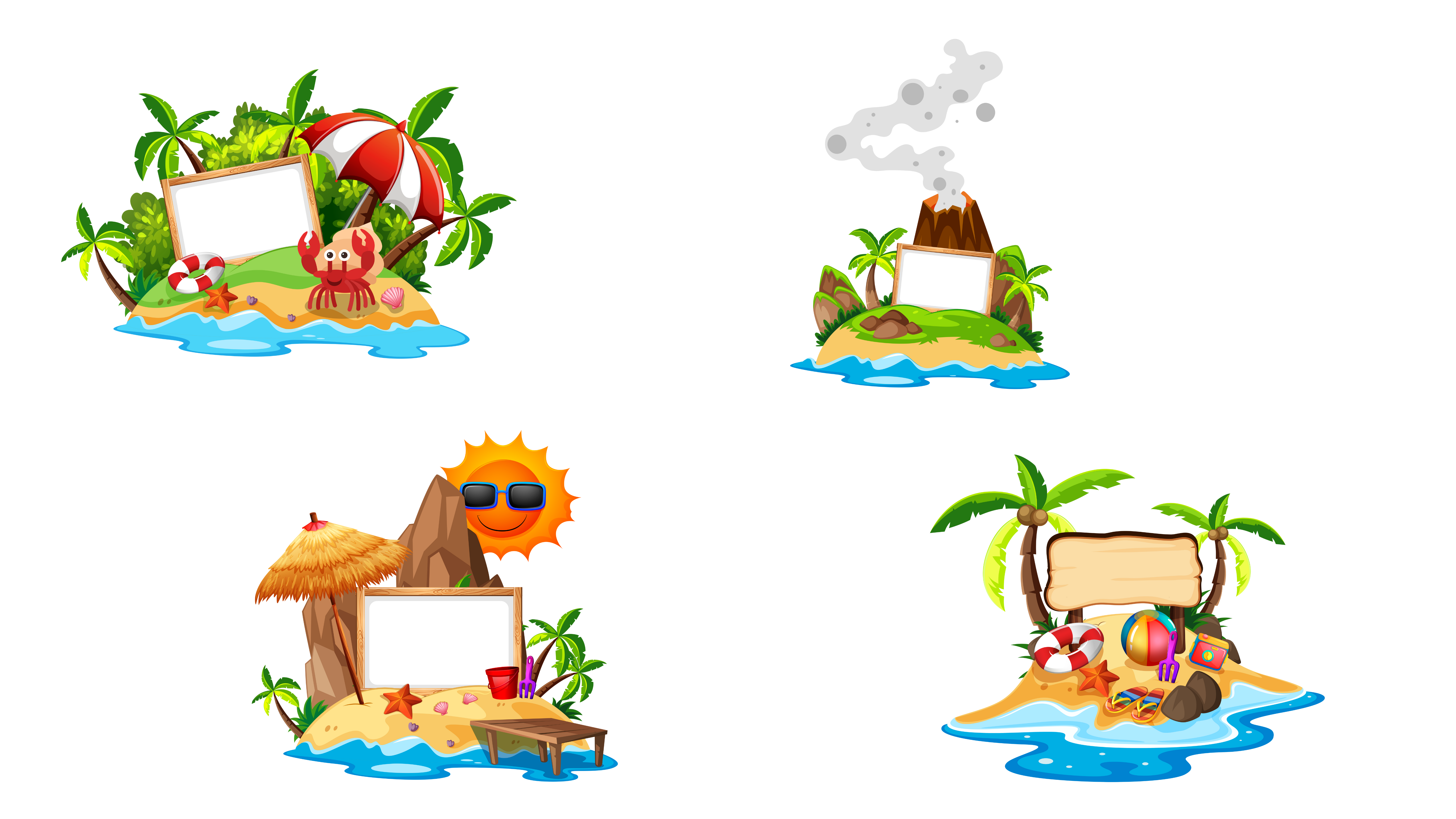 X
TRẠM 3
TRẠM 4
Số?
5
A
M
T
1
?
1
?
5
?
1
2
0
4
2
?
4
?
?
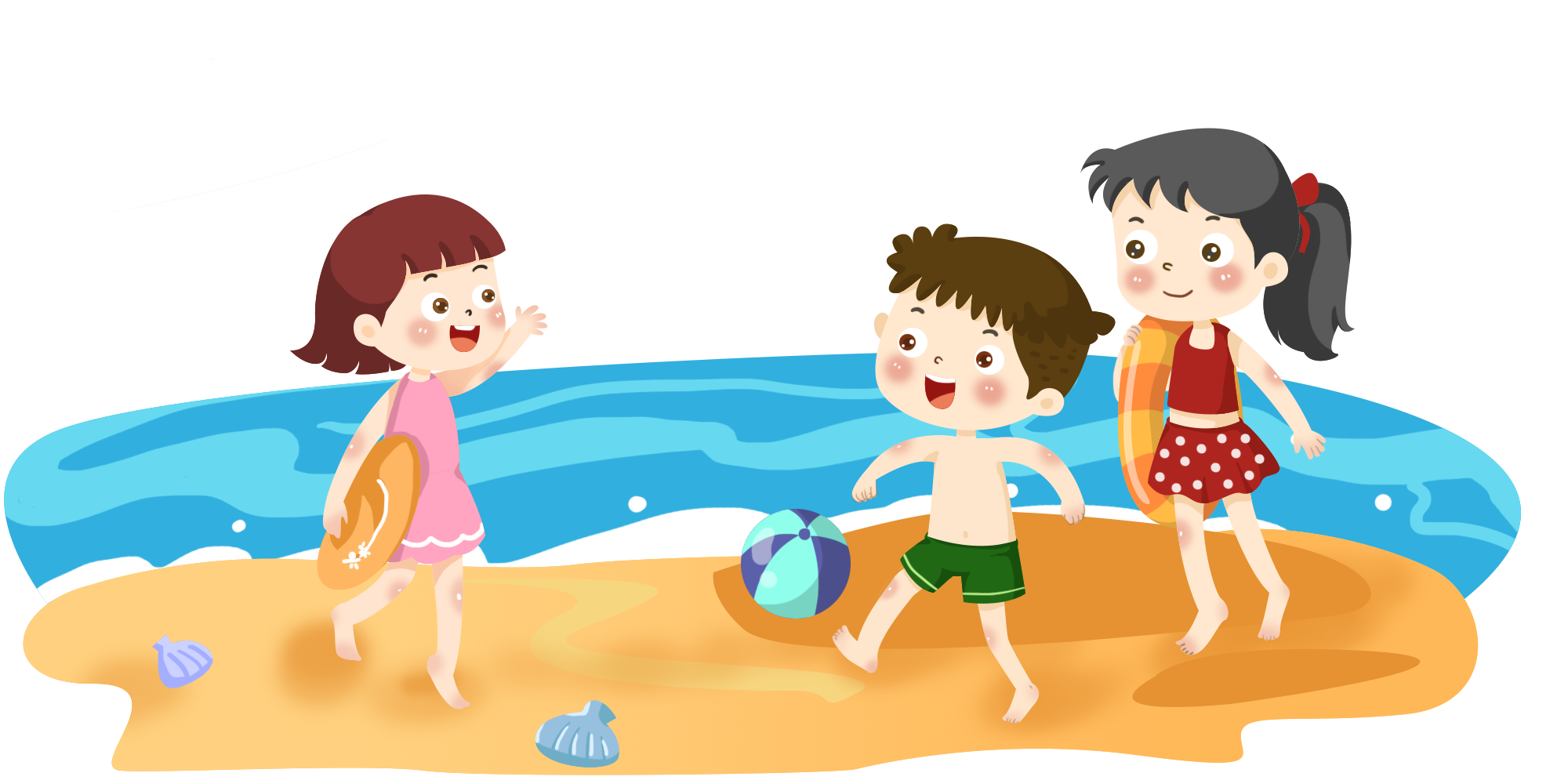 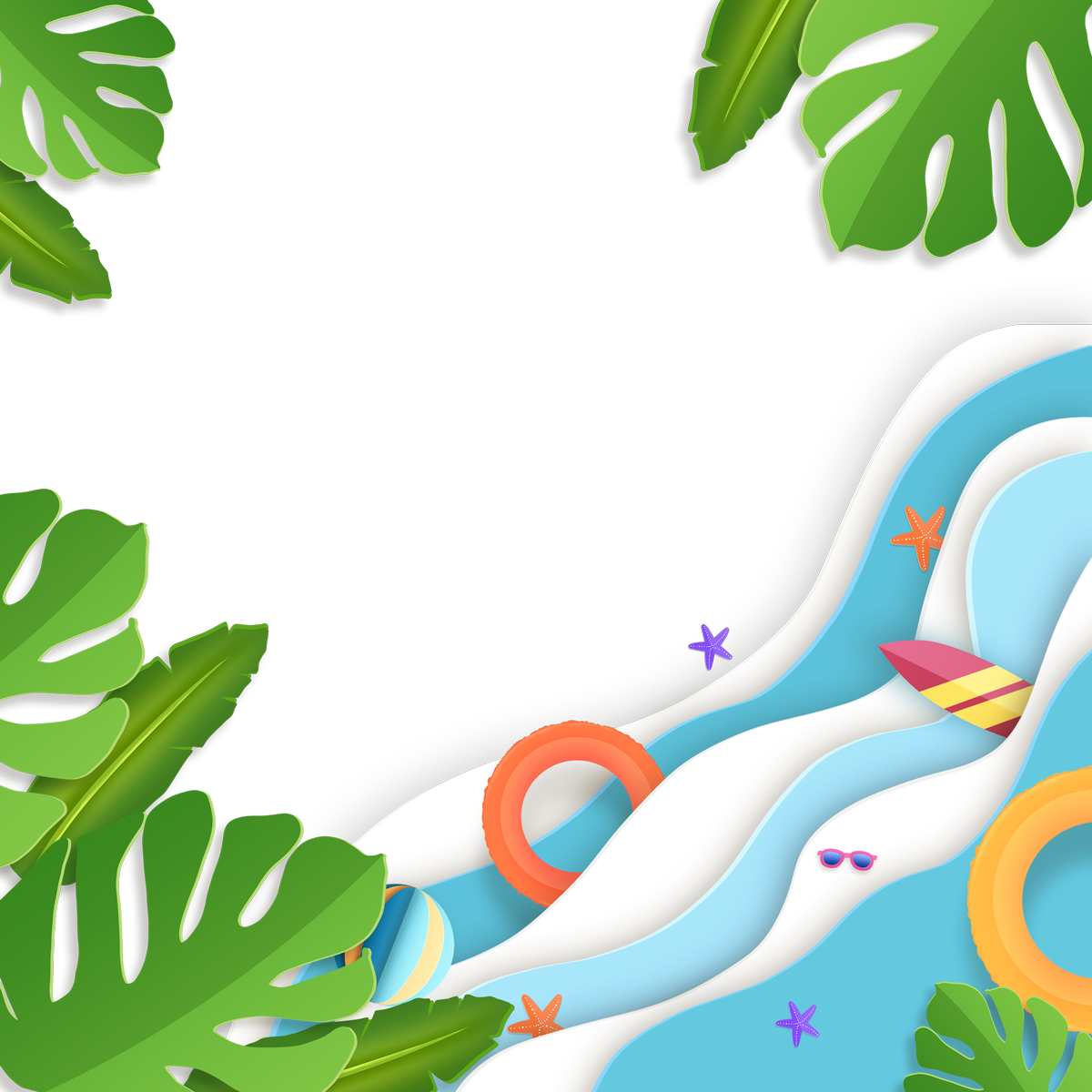 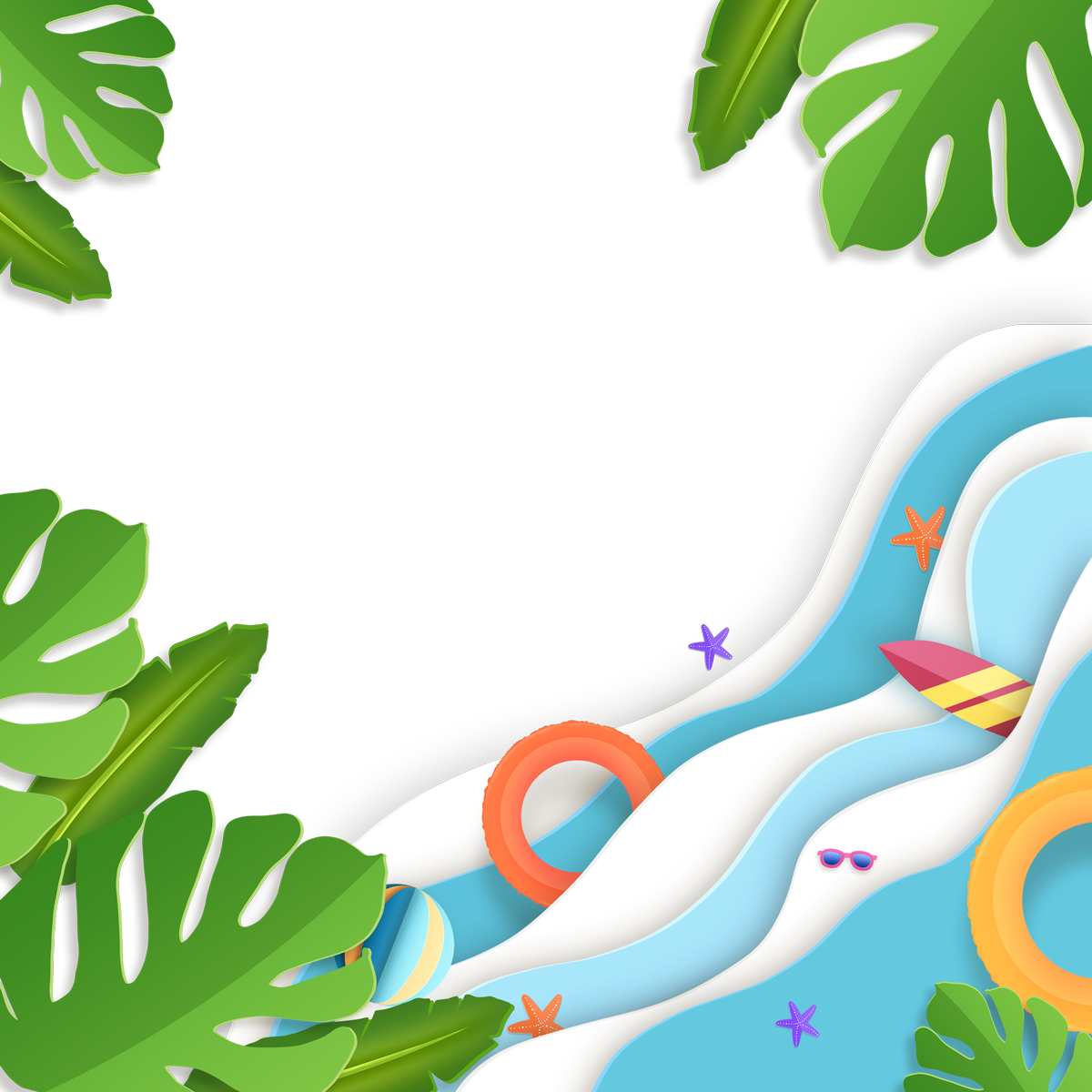 3
3
7
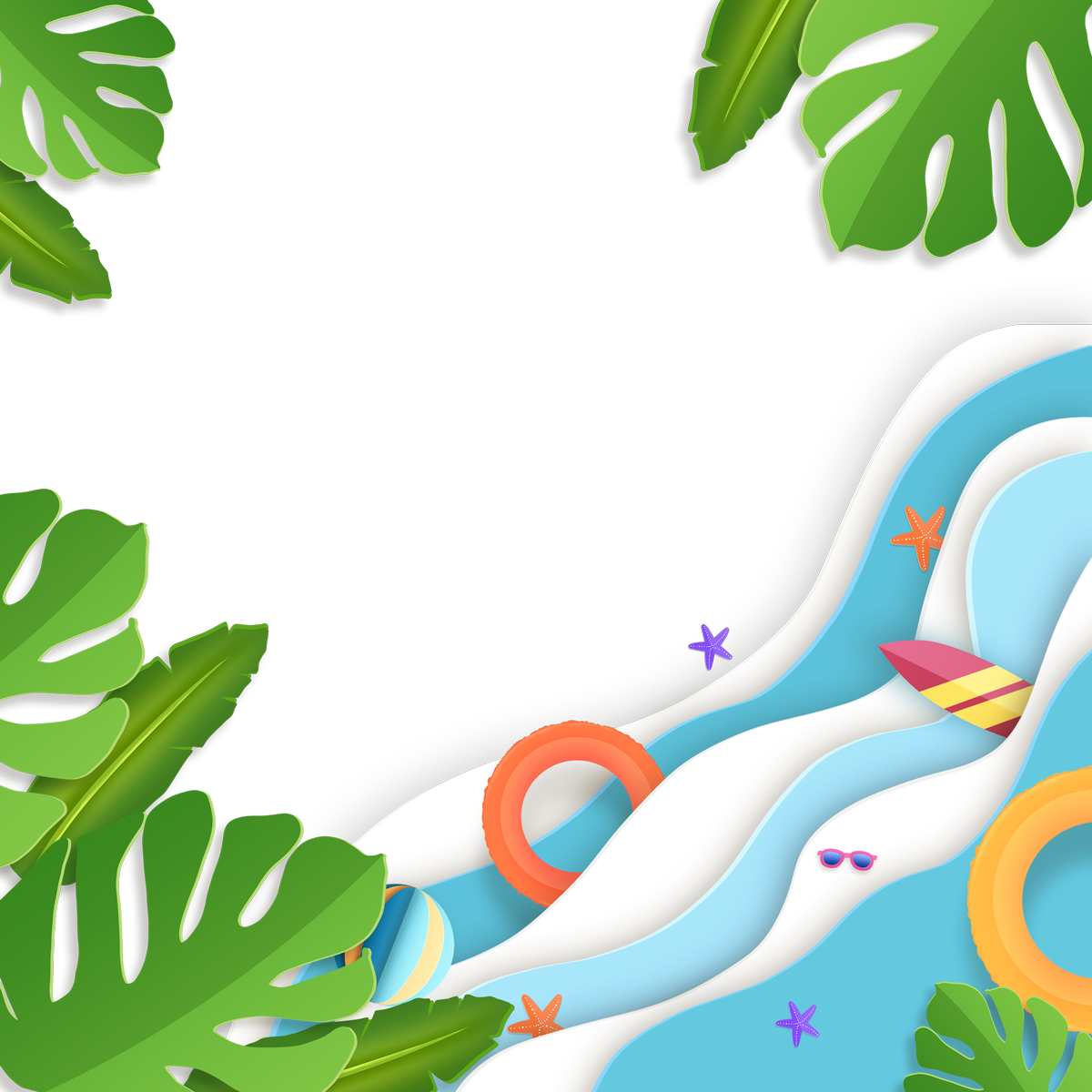 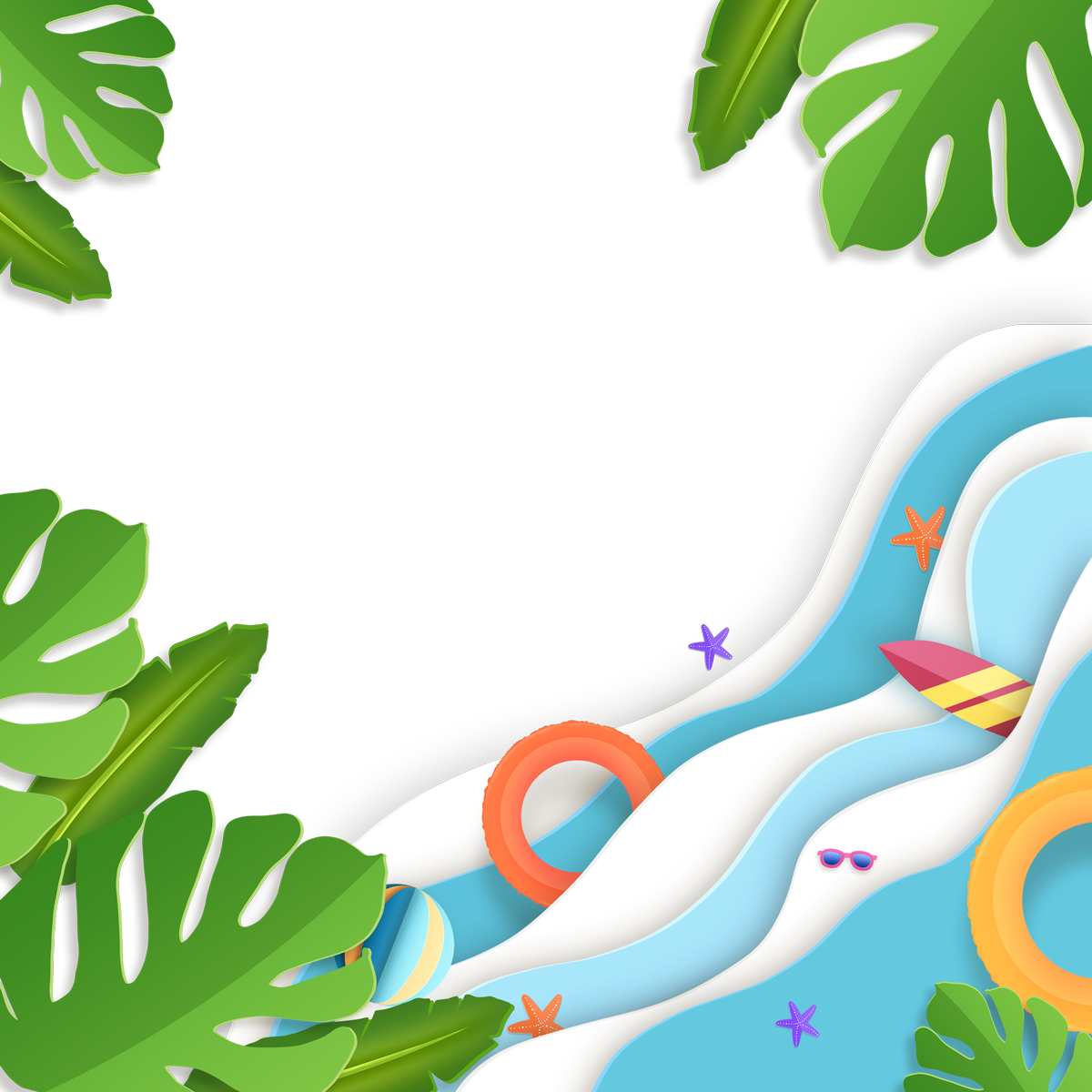 4
2
4
T
A
M
1
?
1
?
5
?
1
2
0
4
2
?
4
?
?
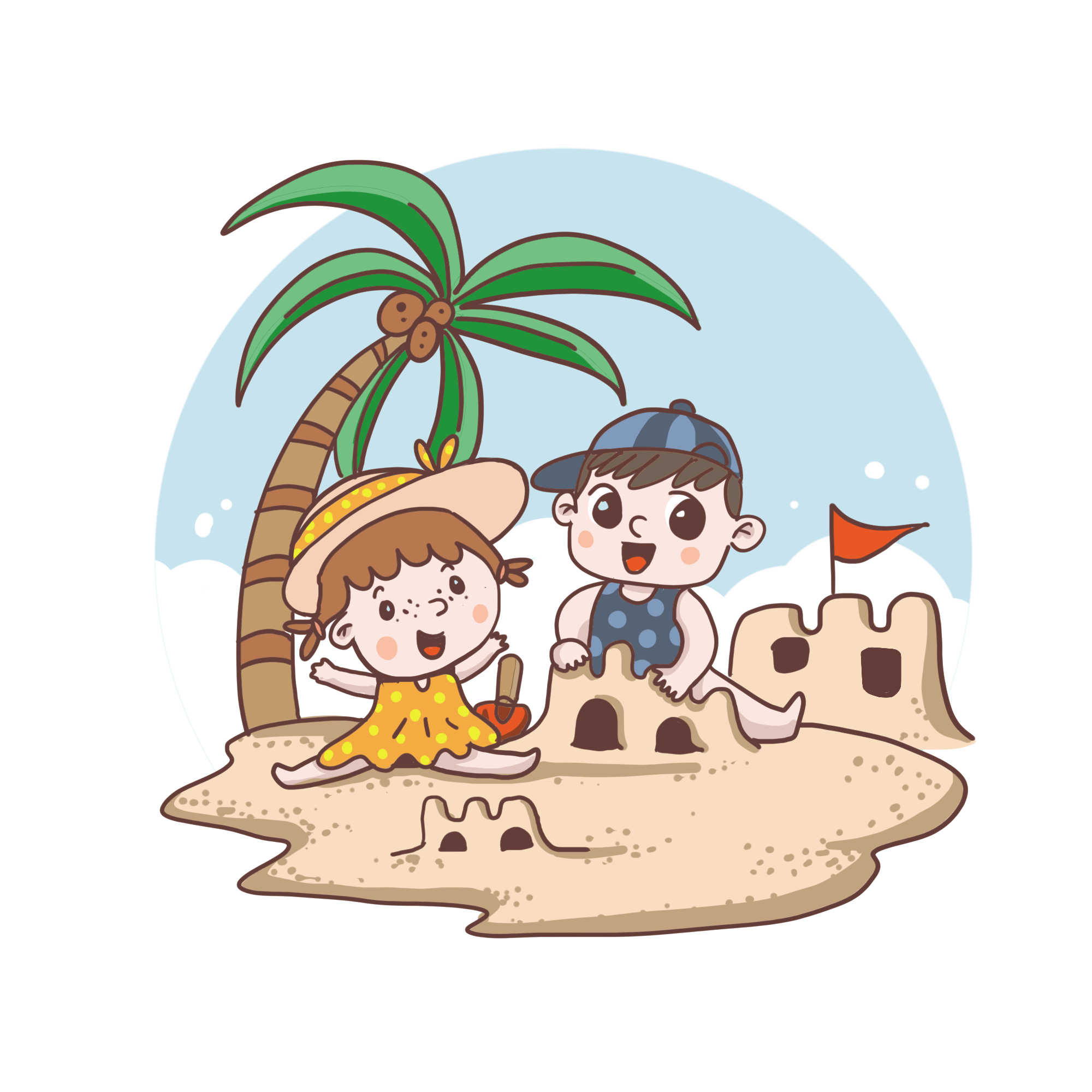 1
1
1
1
1
+
+
+
+
+
4
4
4
4
4
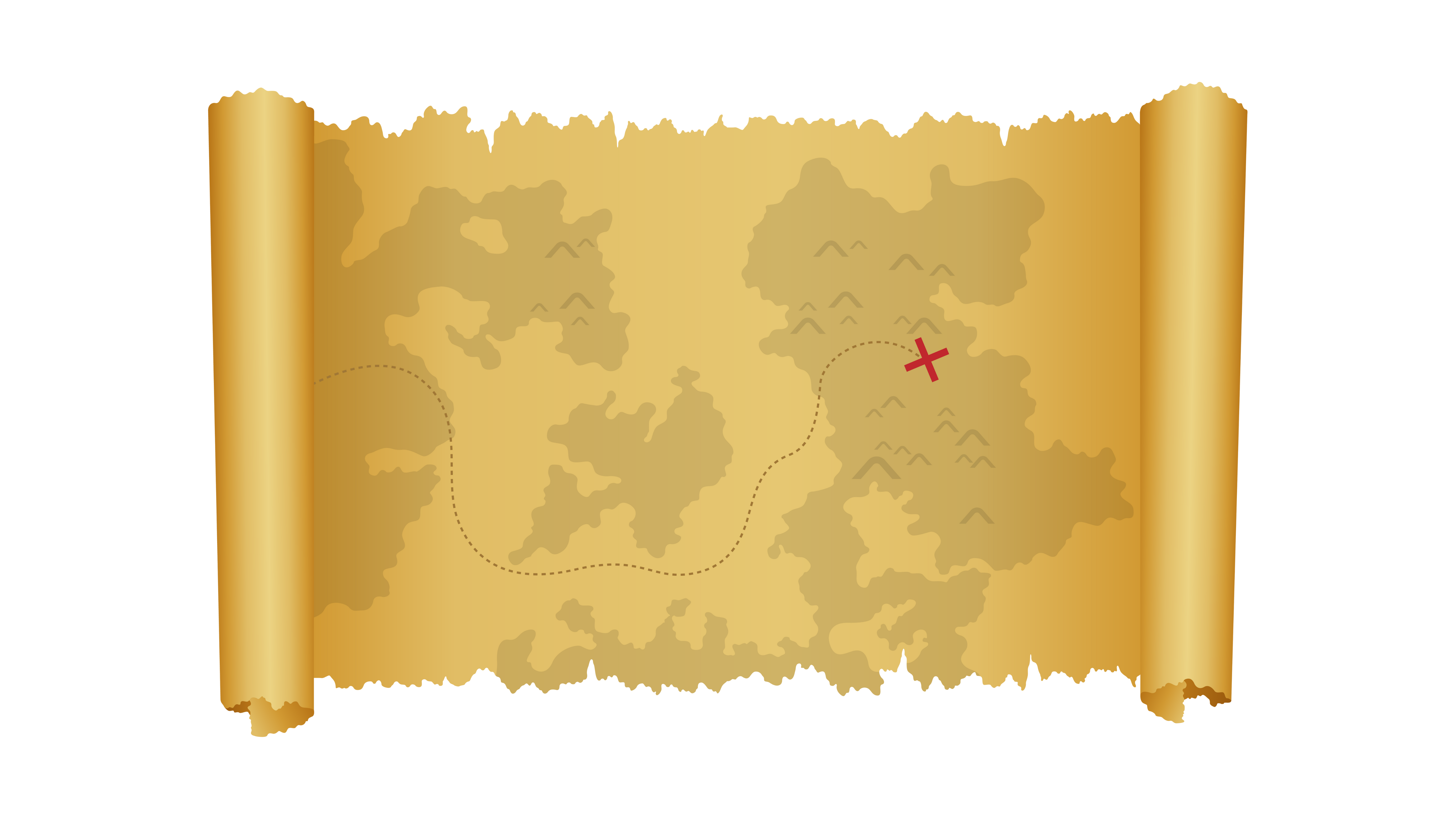 SƠ ĐỒ KHO BÁU
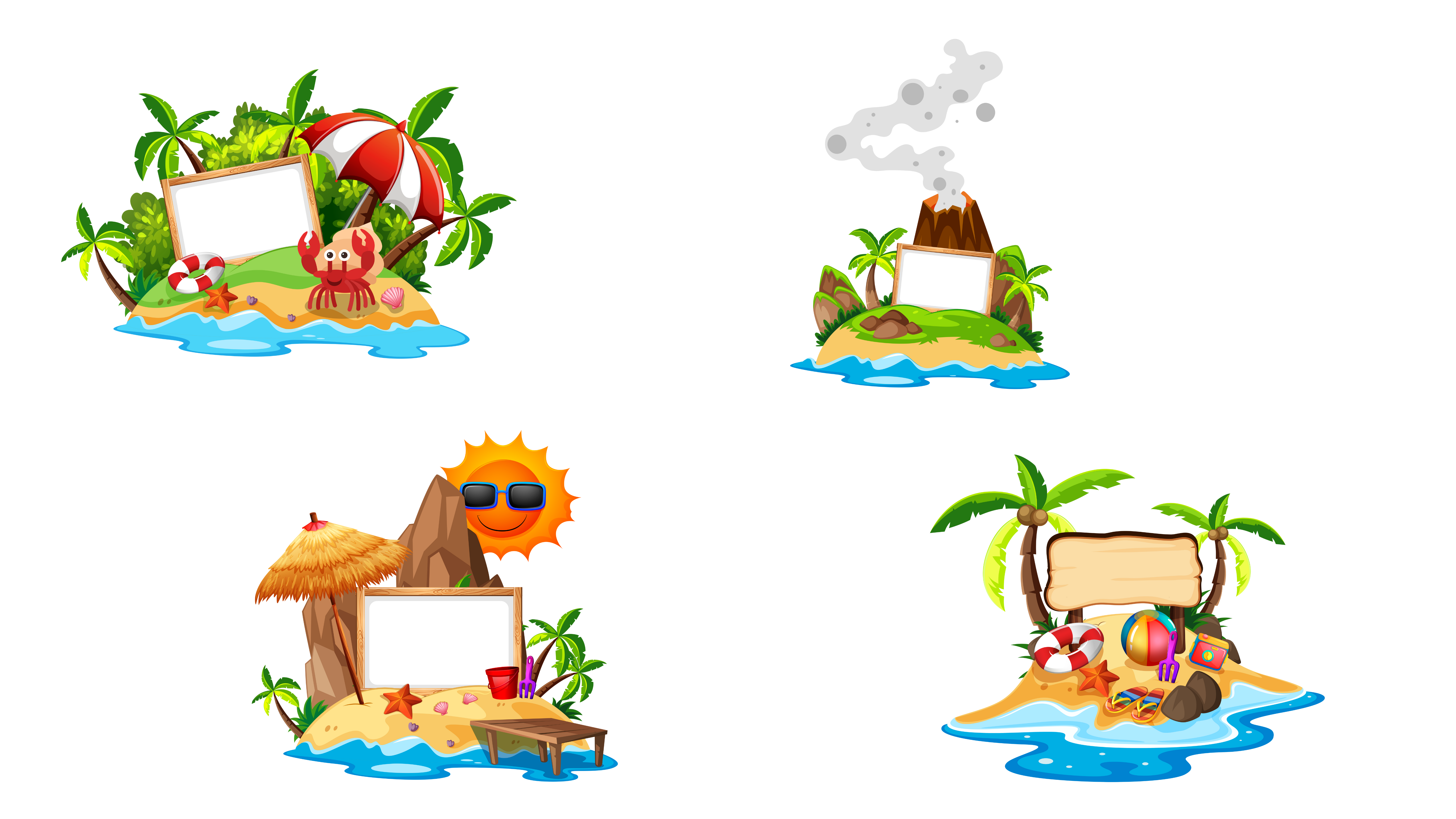 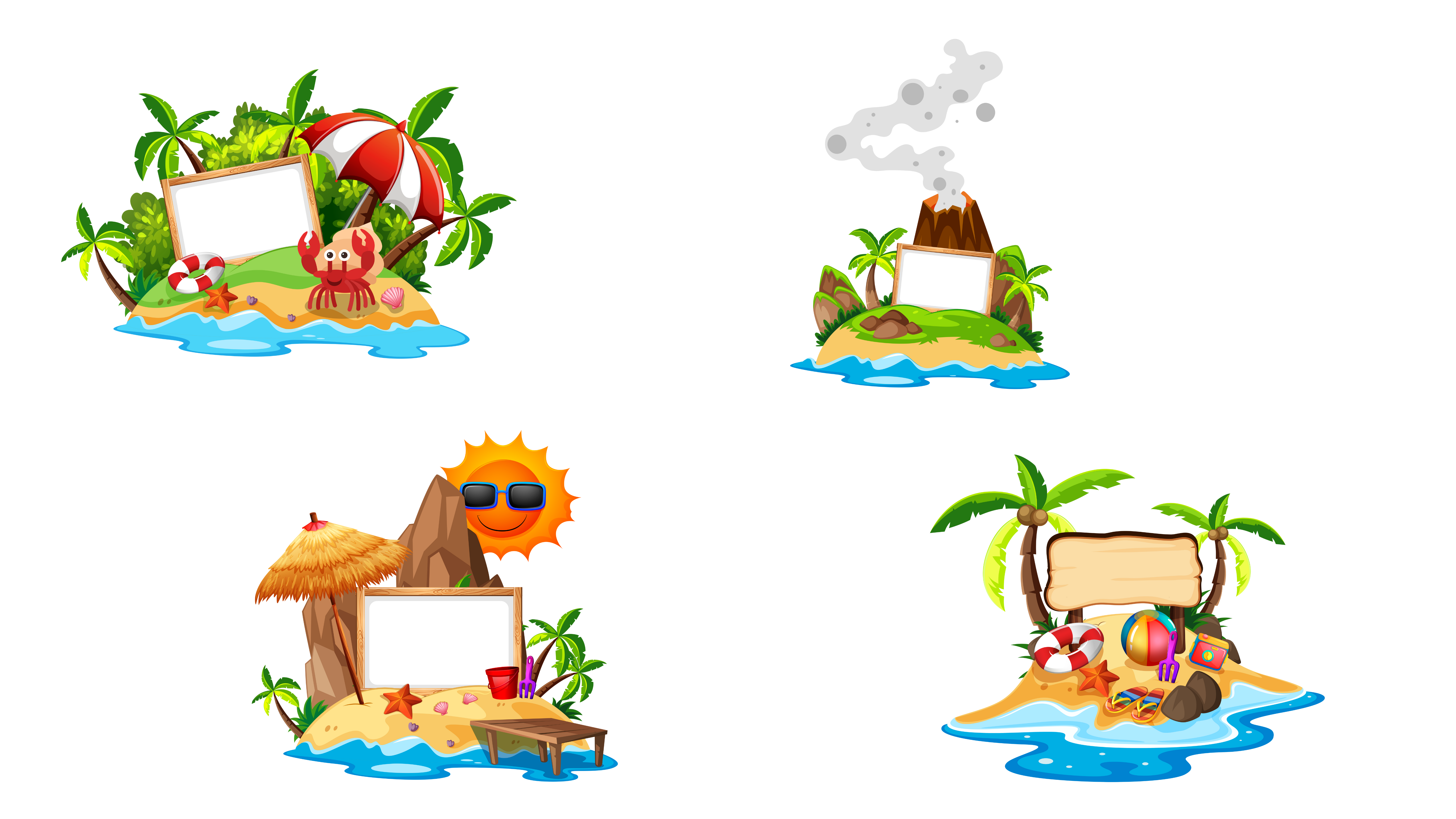 TRẠM 1
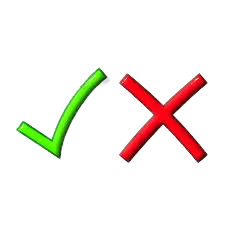 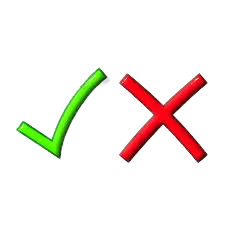 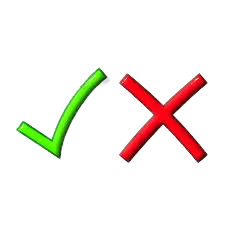 3
X
X
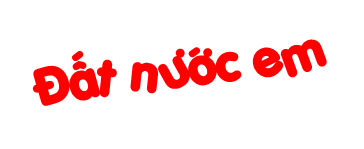 TRẠM 2
X
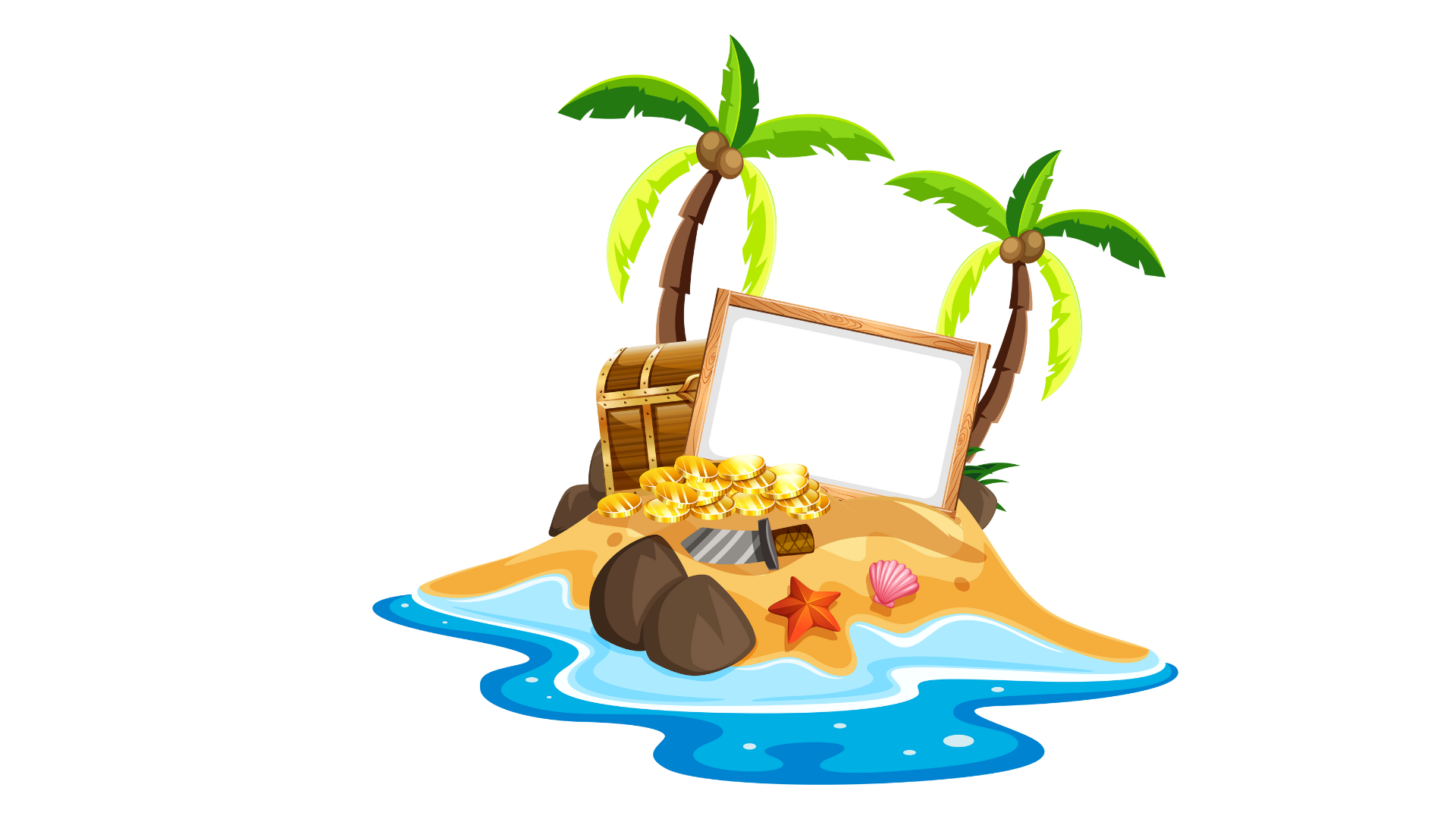 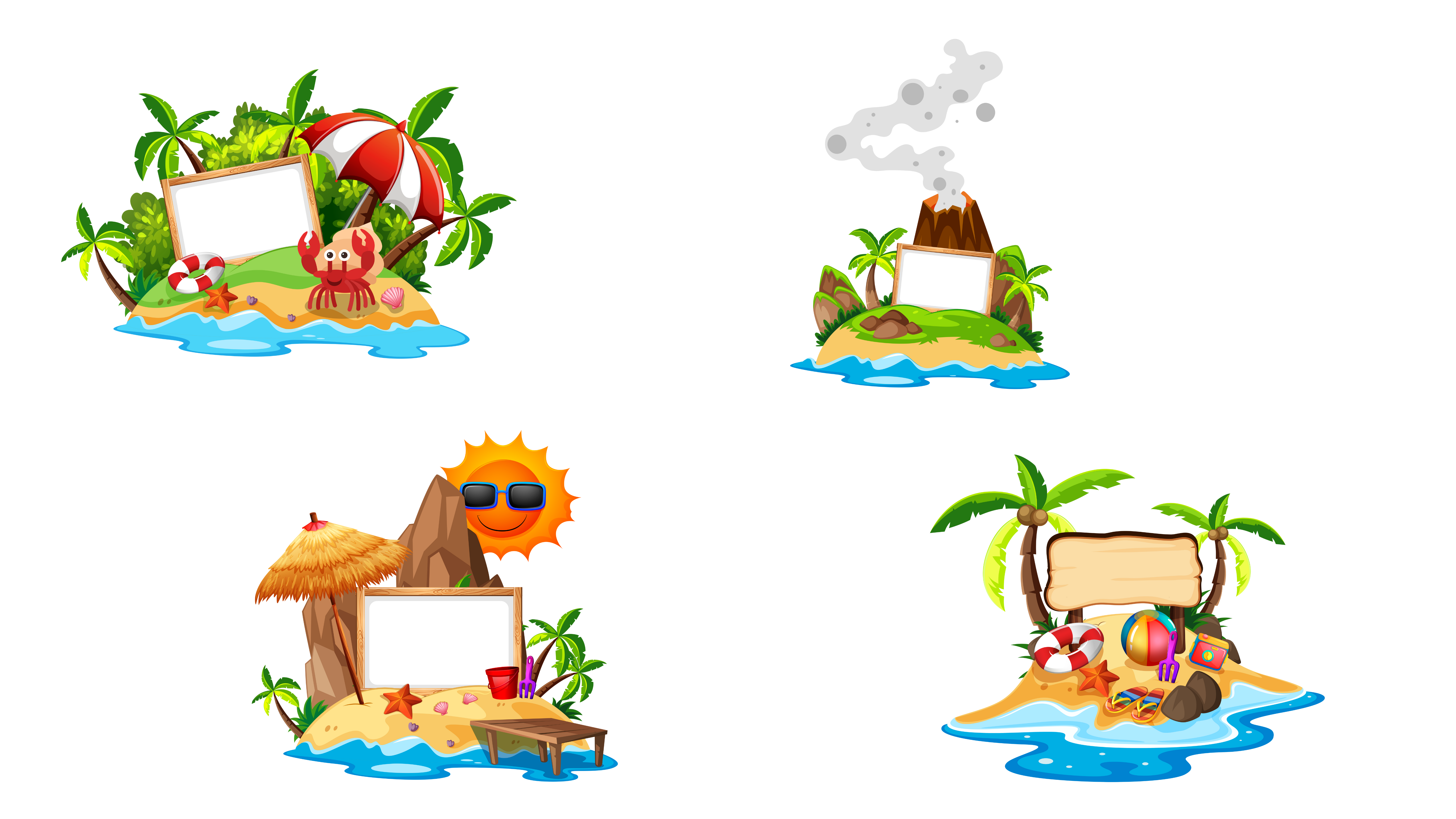 X
TRẠM 3
TRẠM 4
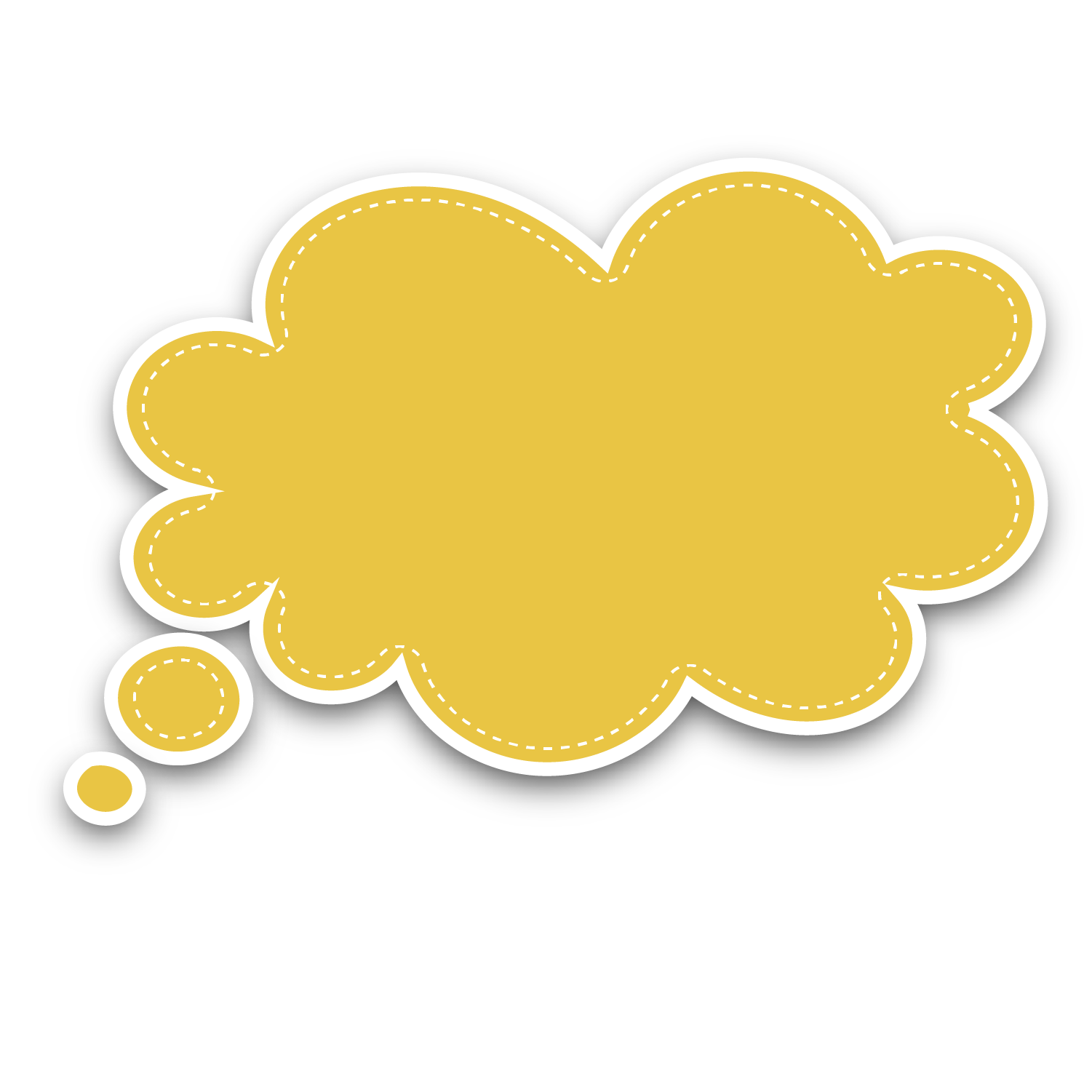 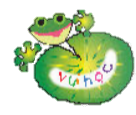 Hai bạn nhỏ đi theo các con đường nào để đến E
2
Tới các ngã rẽ, chúng mình sẽ đi theo đường nào?
5
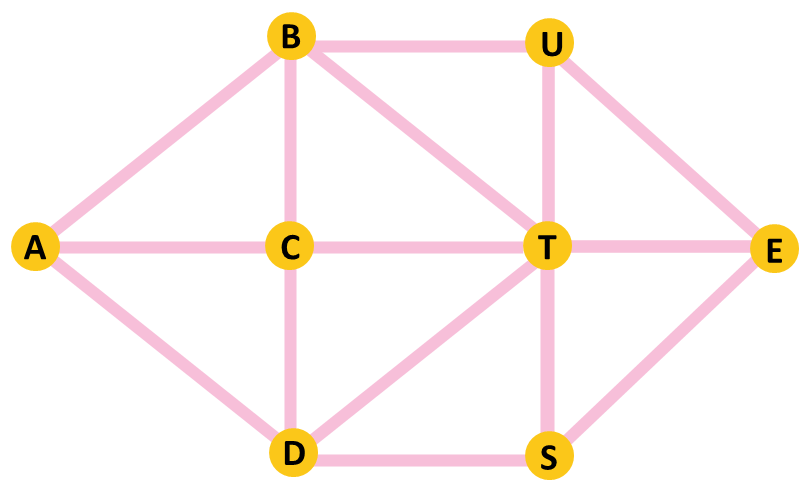 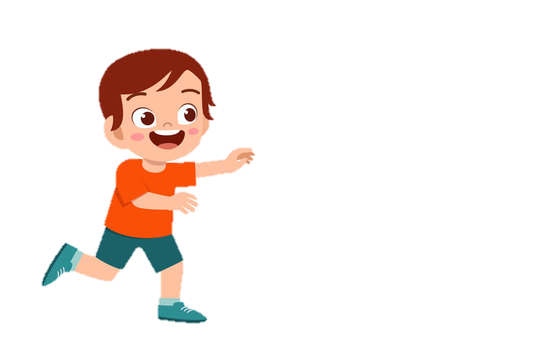 1
1
11
7
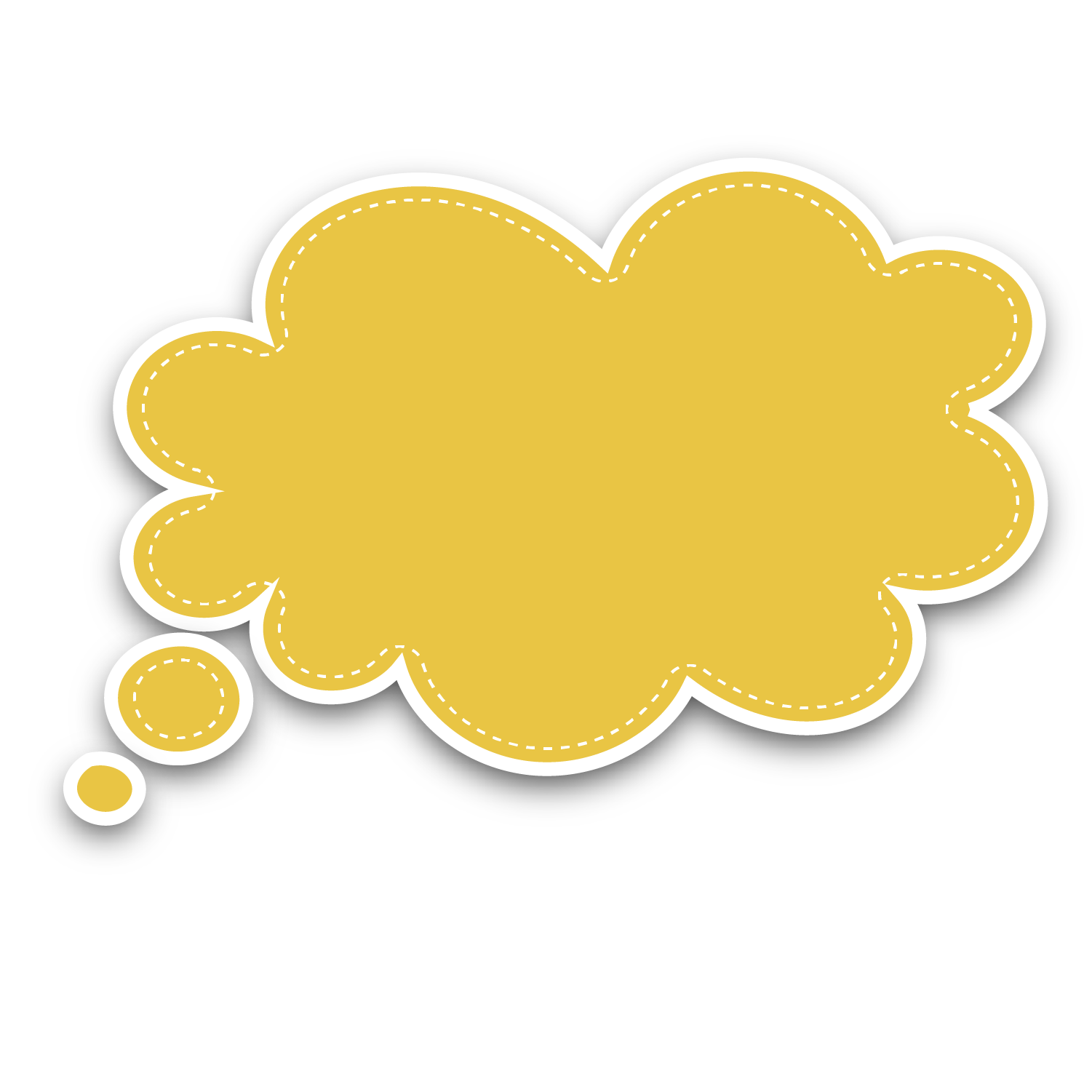 1
4
3
15
10
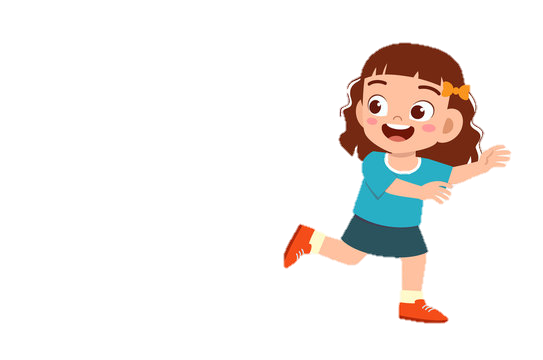 7
Theo đường có số lớn hơn hoặc theo đường có số lớn nhất.
5
9
4
5
12
1
10
5
6
2
16
2
5
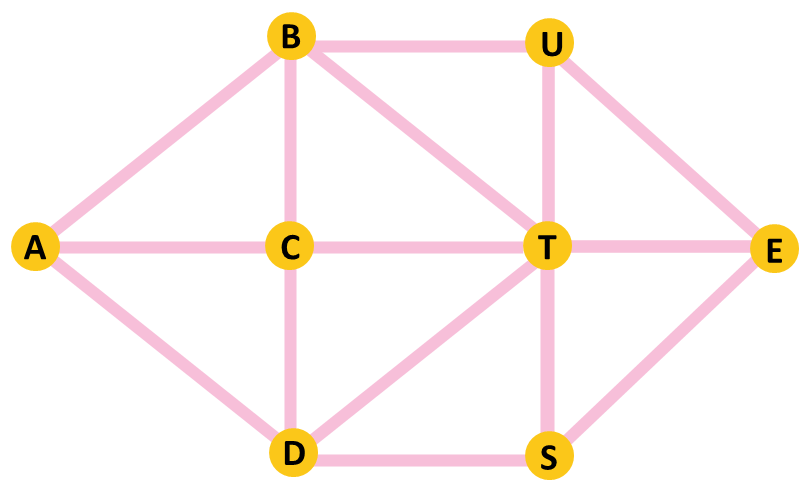 1
7
1
11
4
10
1
3
15
7
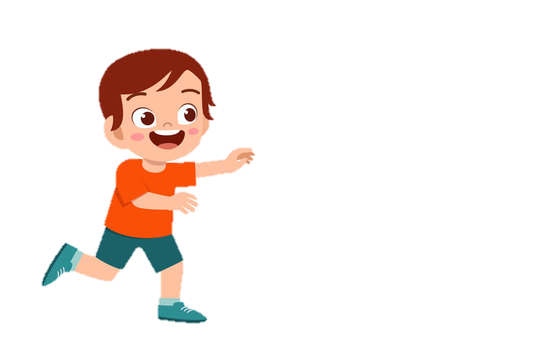 5
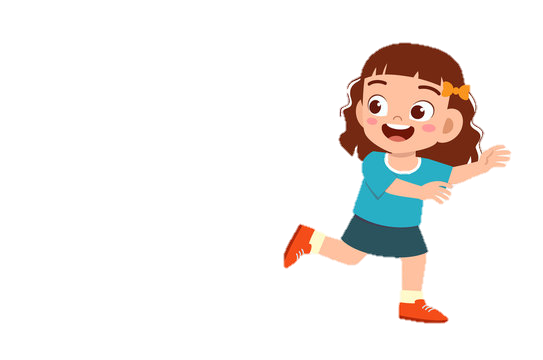 9
4
5
12
1
10
5
6
2
16
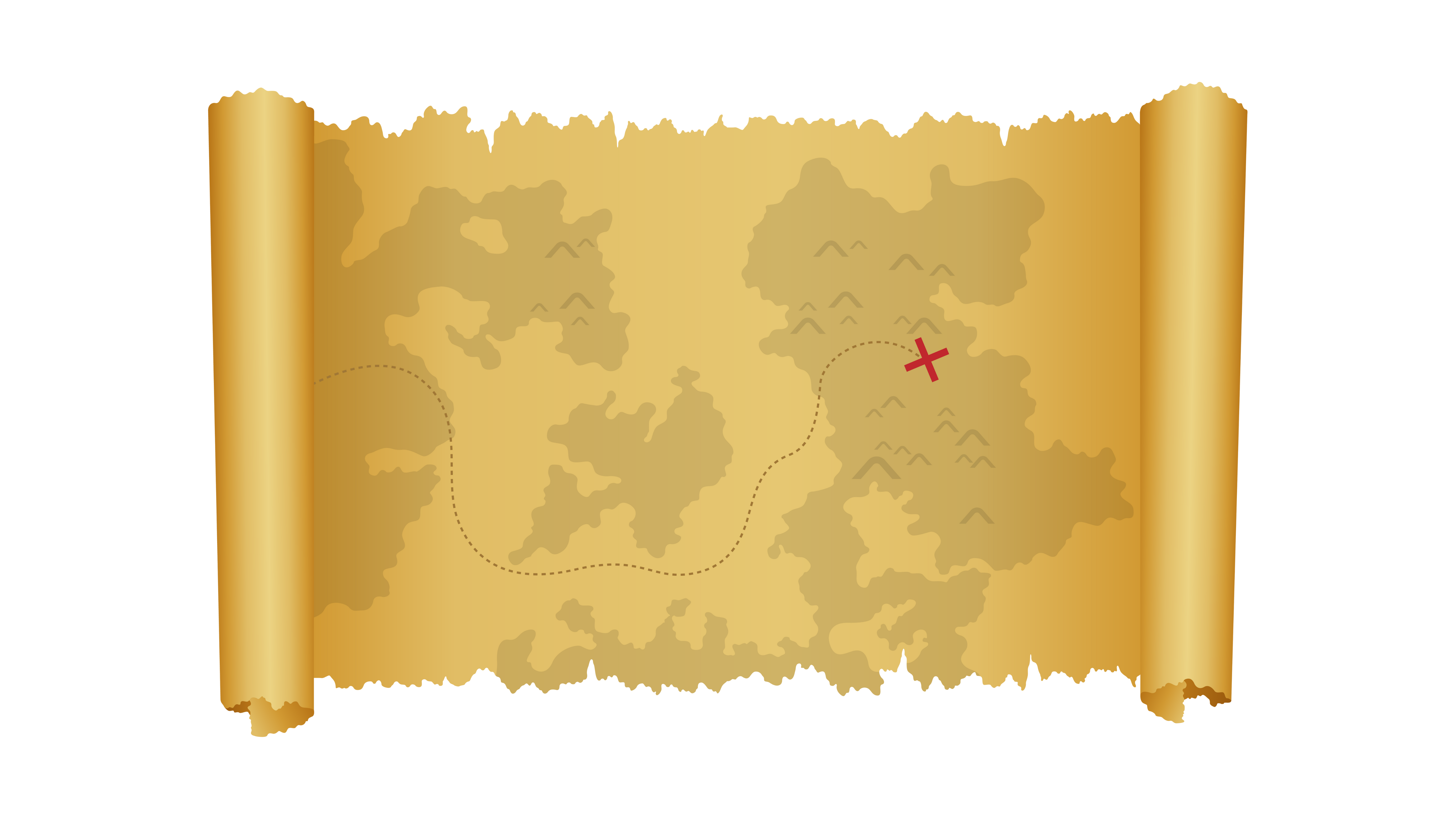 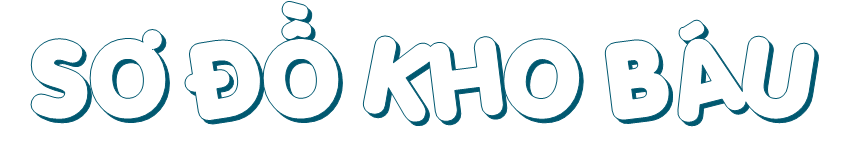 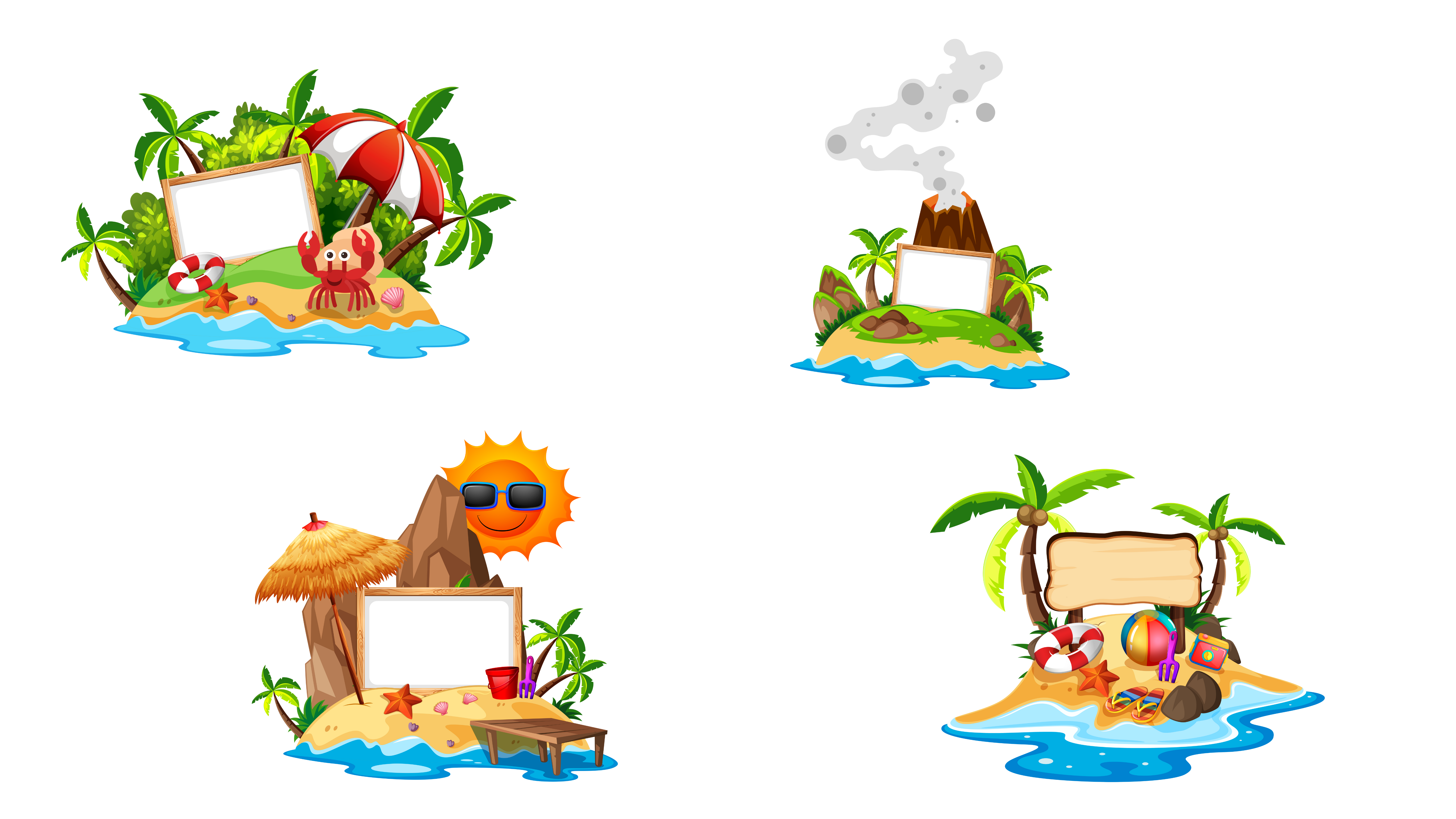 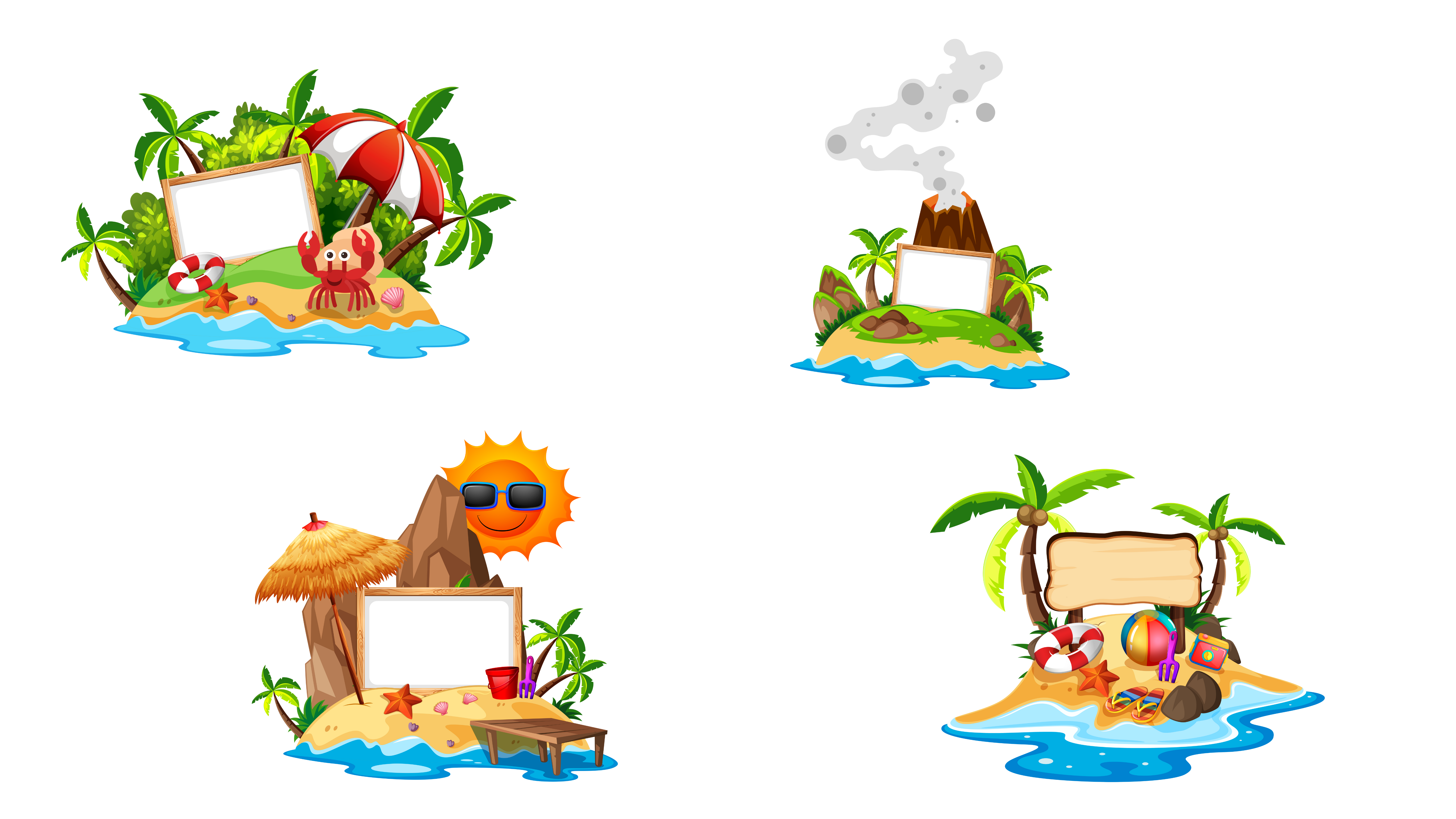 TRẠM 1
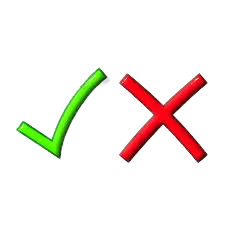 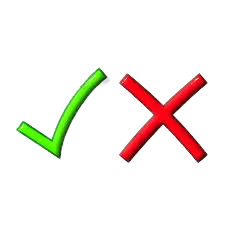 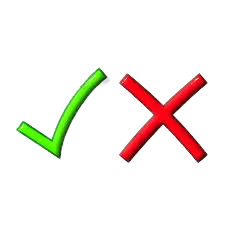 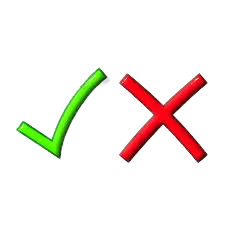 X
X
TRẠM 2
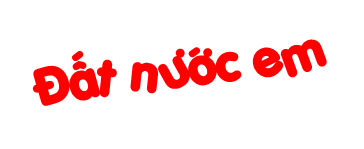 X
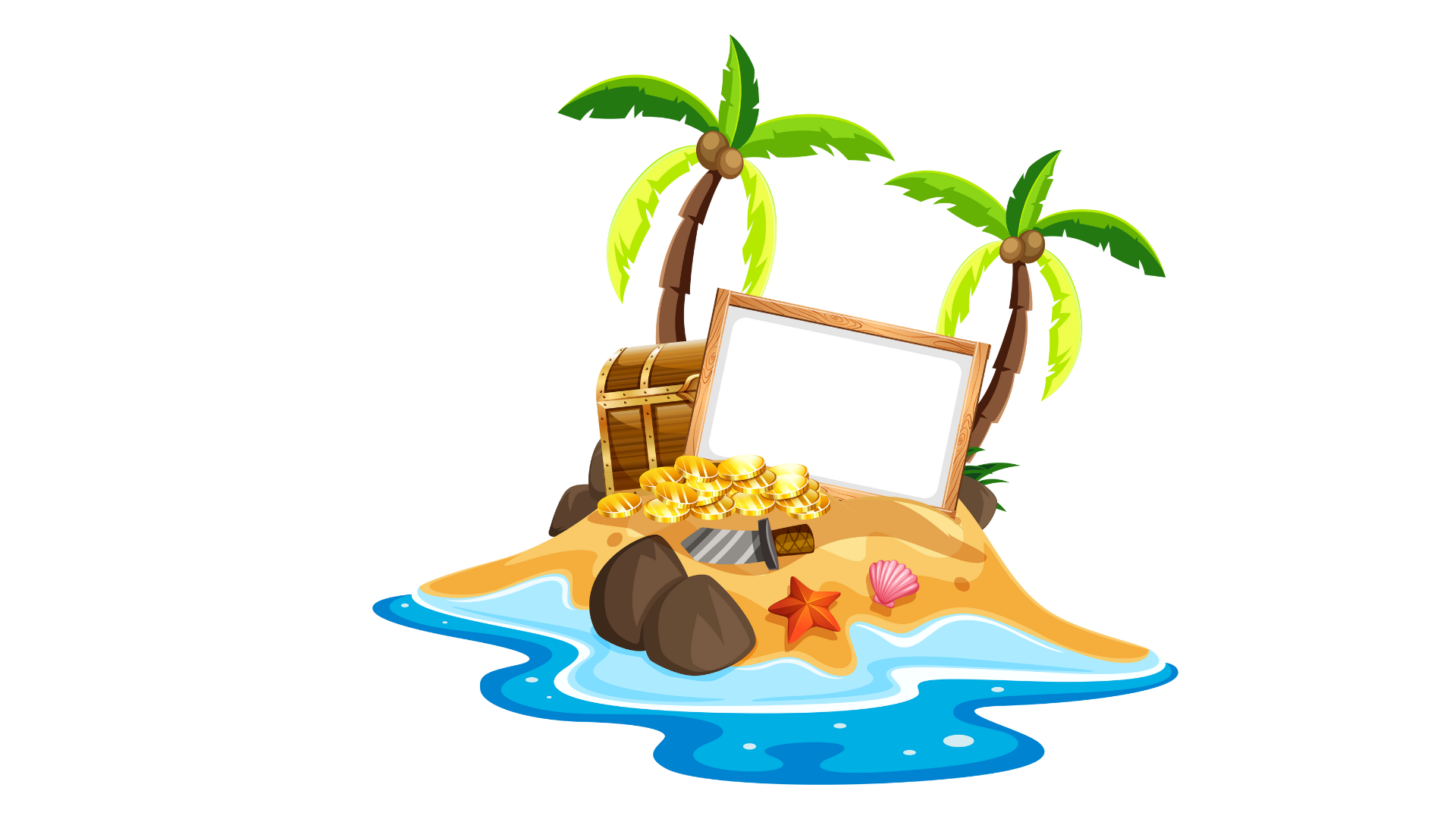 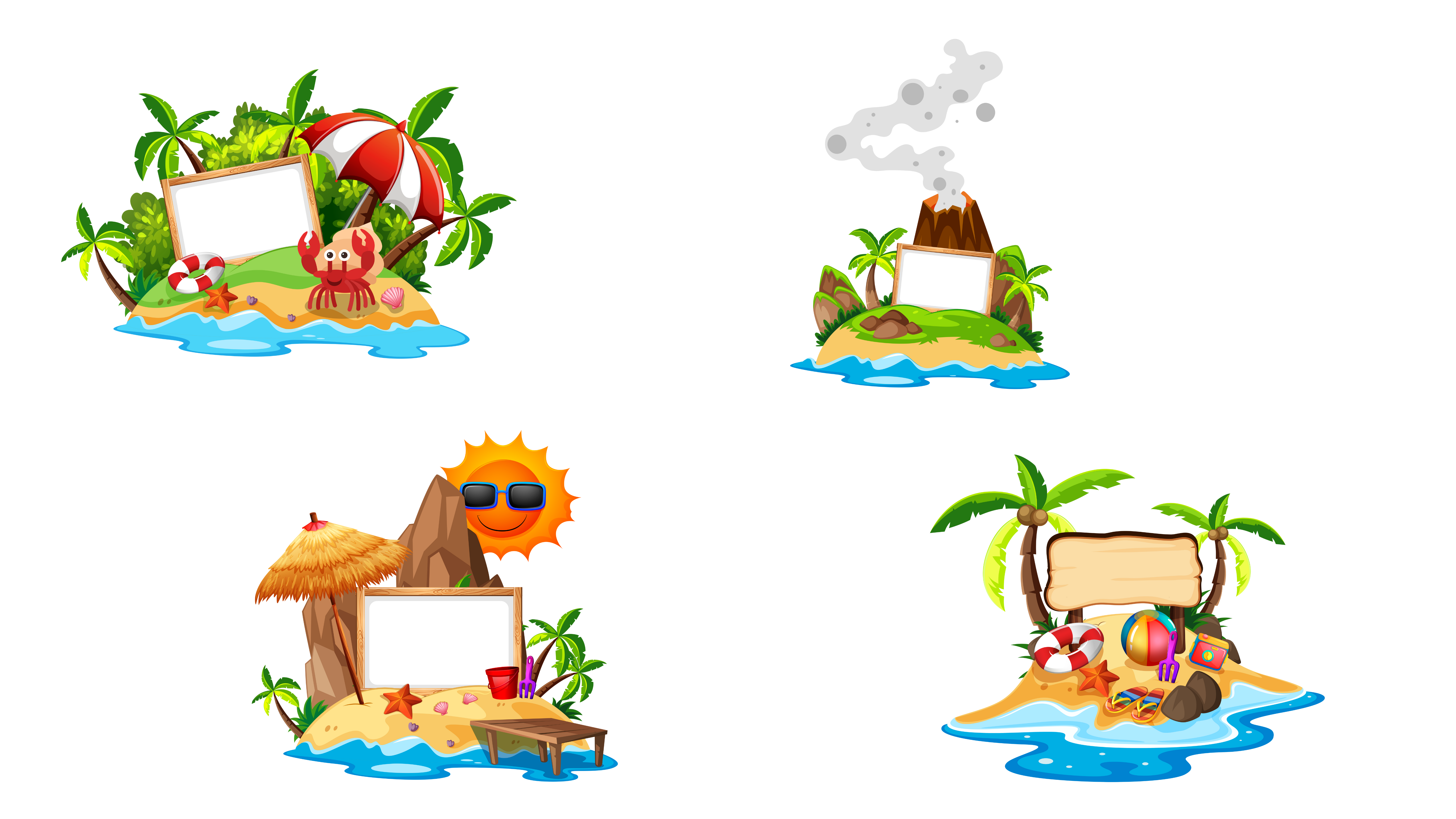 X
TRẠM 3
TRẠM 4
Tính giá trị của các biểu thức.
6
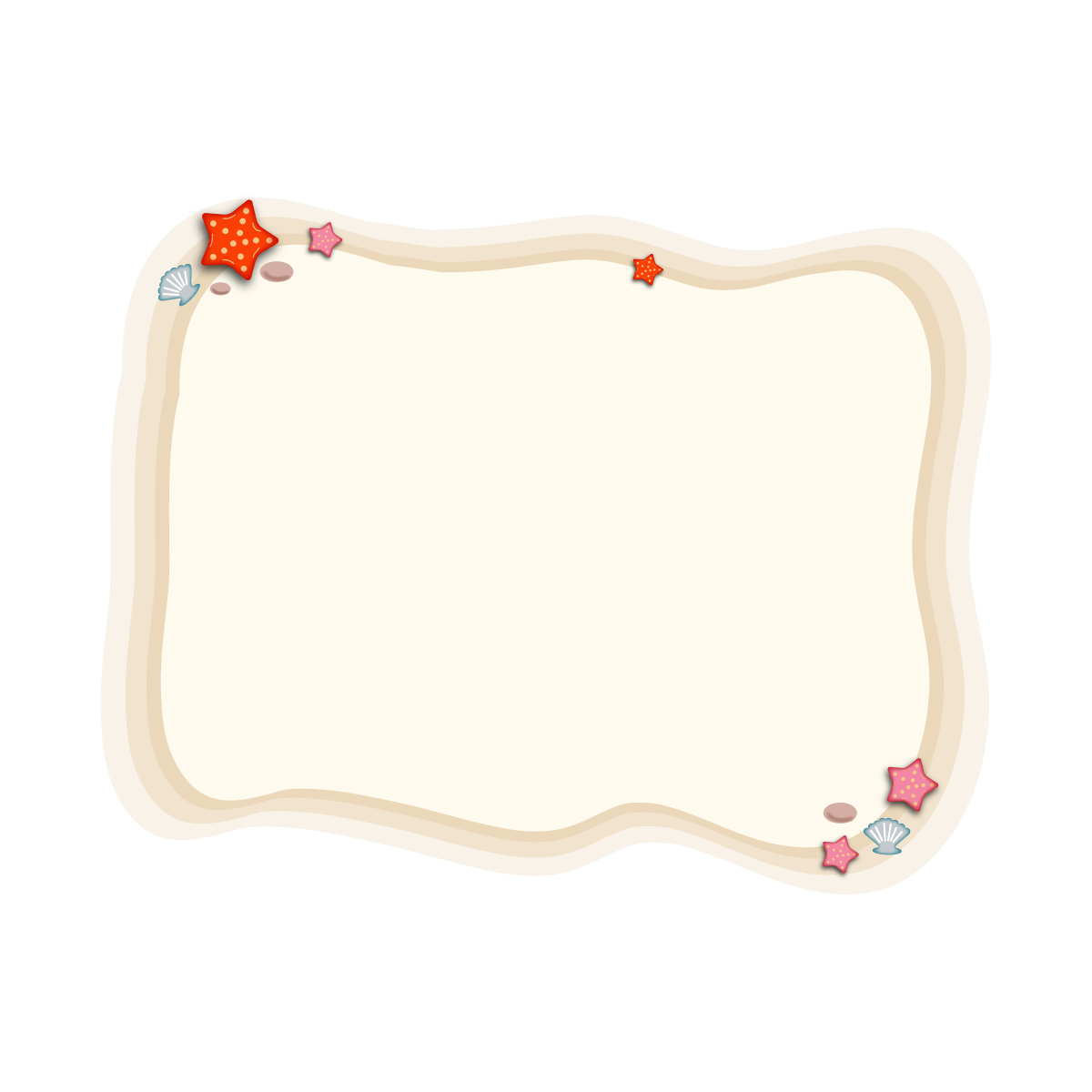 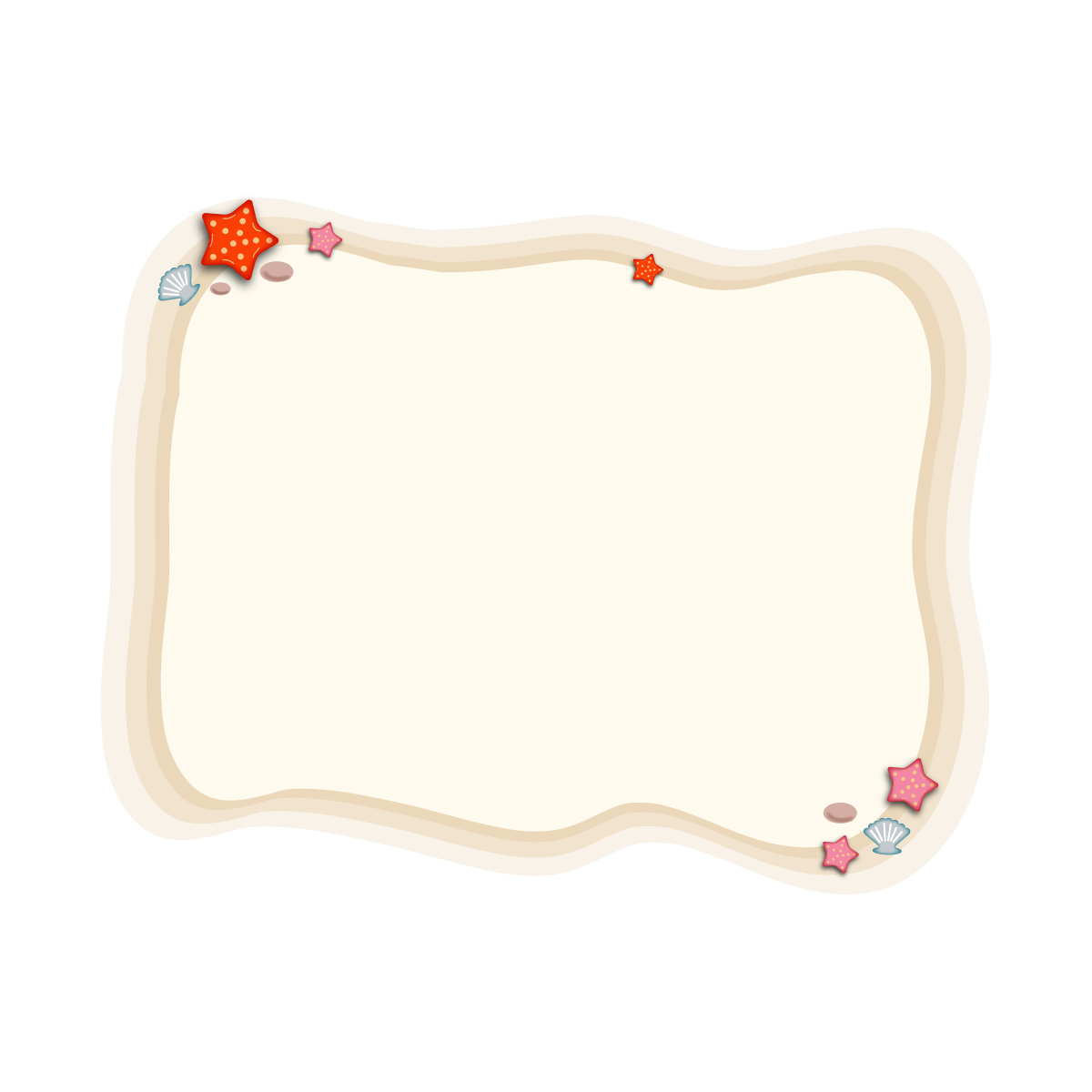 7
9
12
4
2
1
b)
+
a)
-
:
+
5
10
25
14
7
7
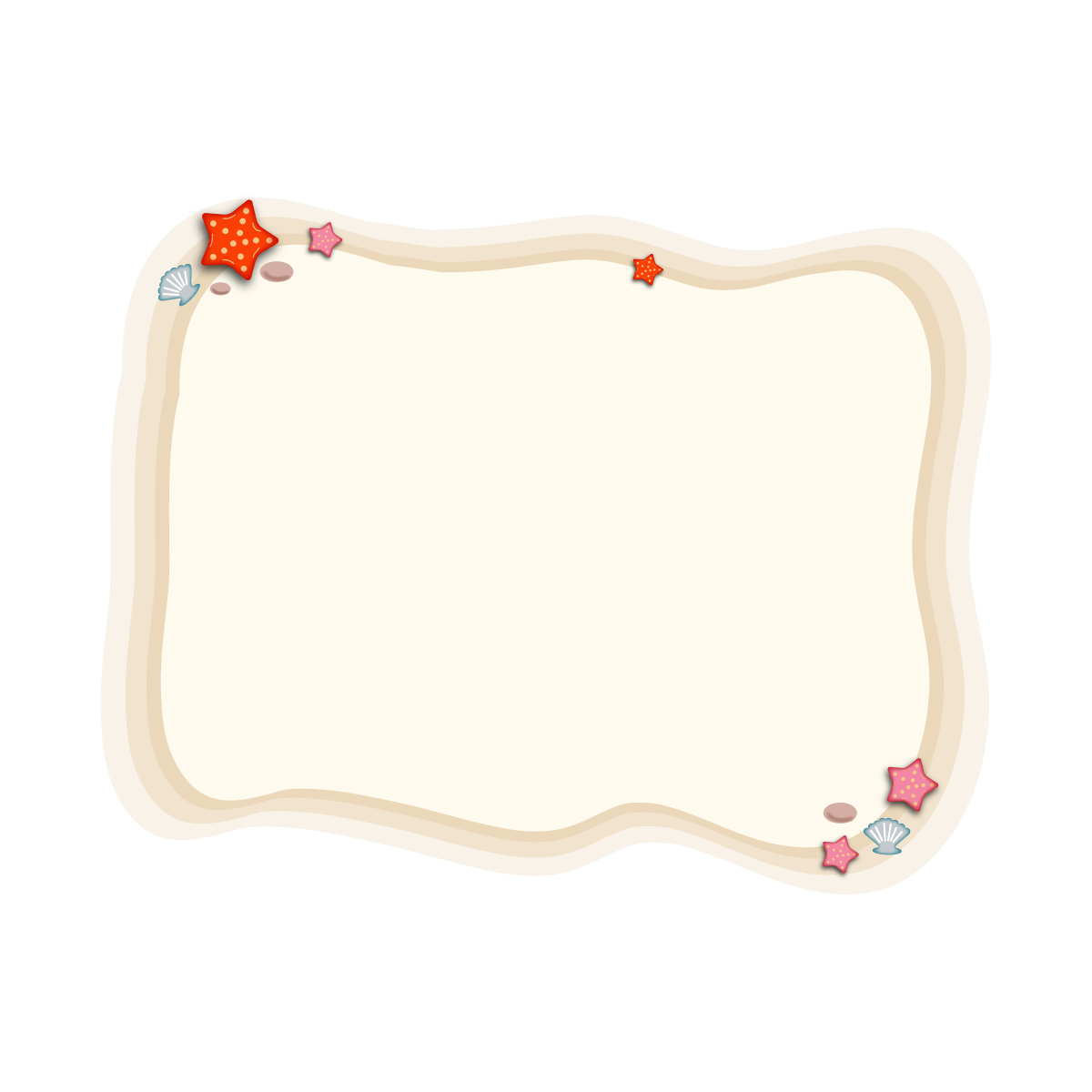 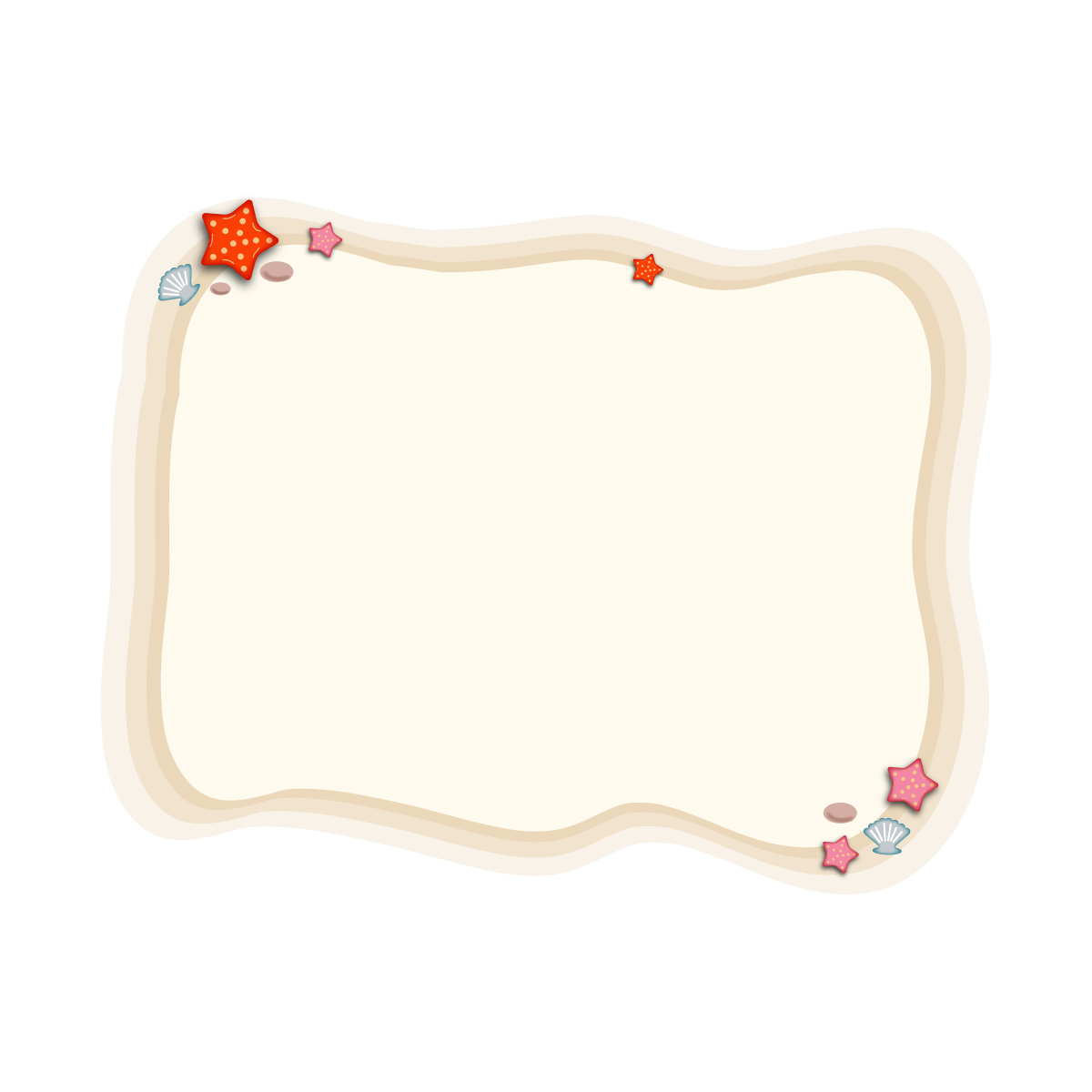 (
1
15
3
9
(
32
d)
c)
1
:
x
-
x
5
10
10
2
35
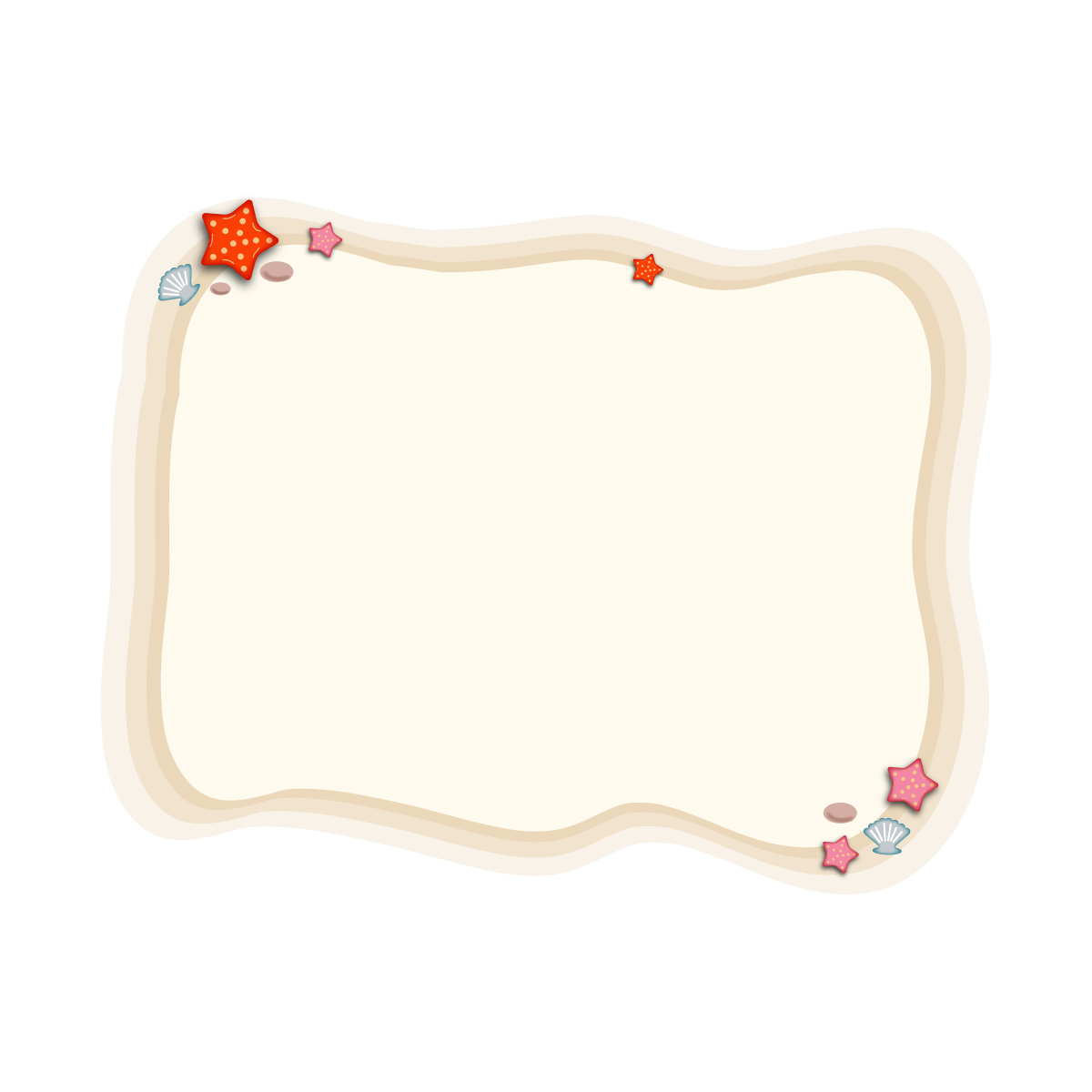 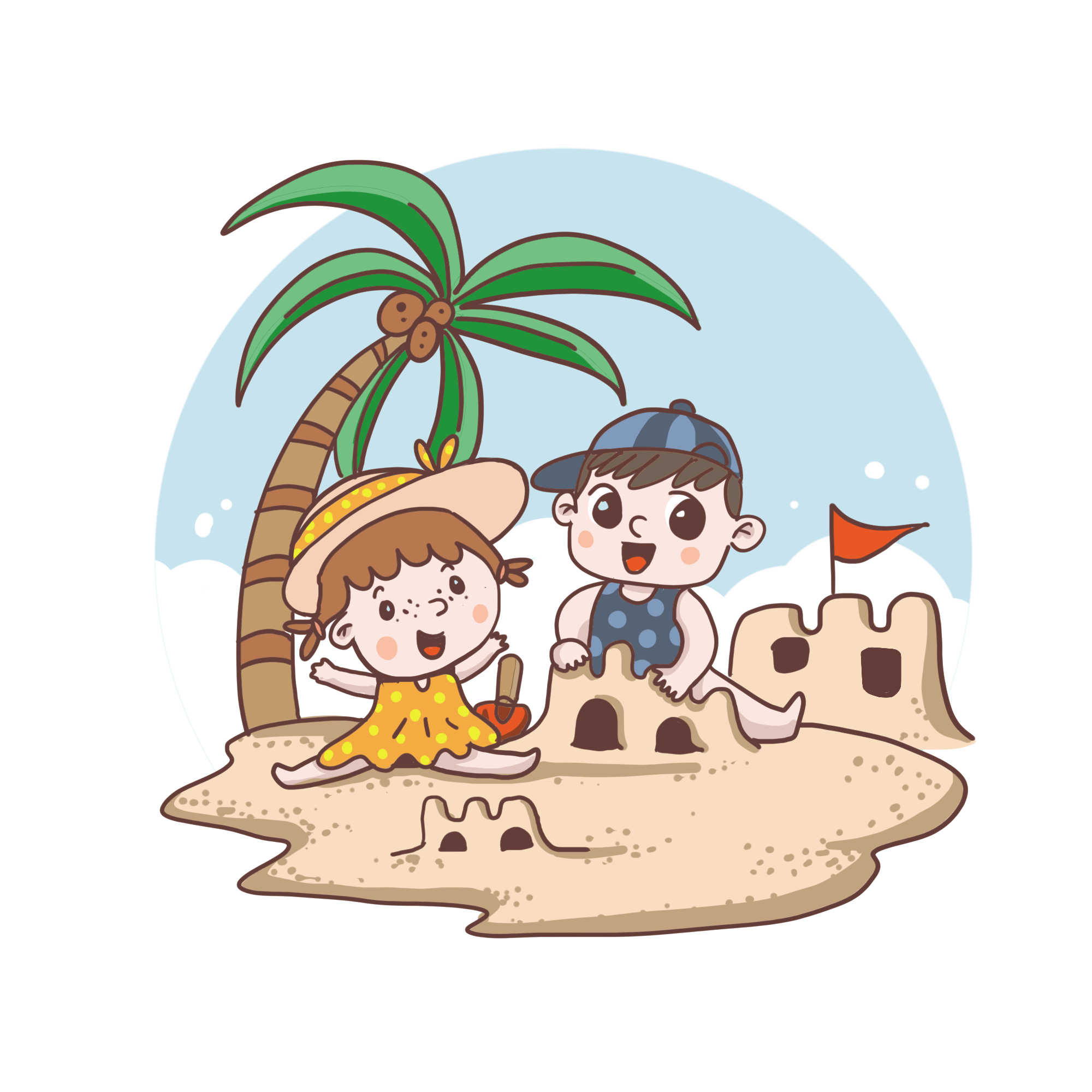 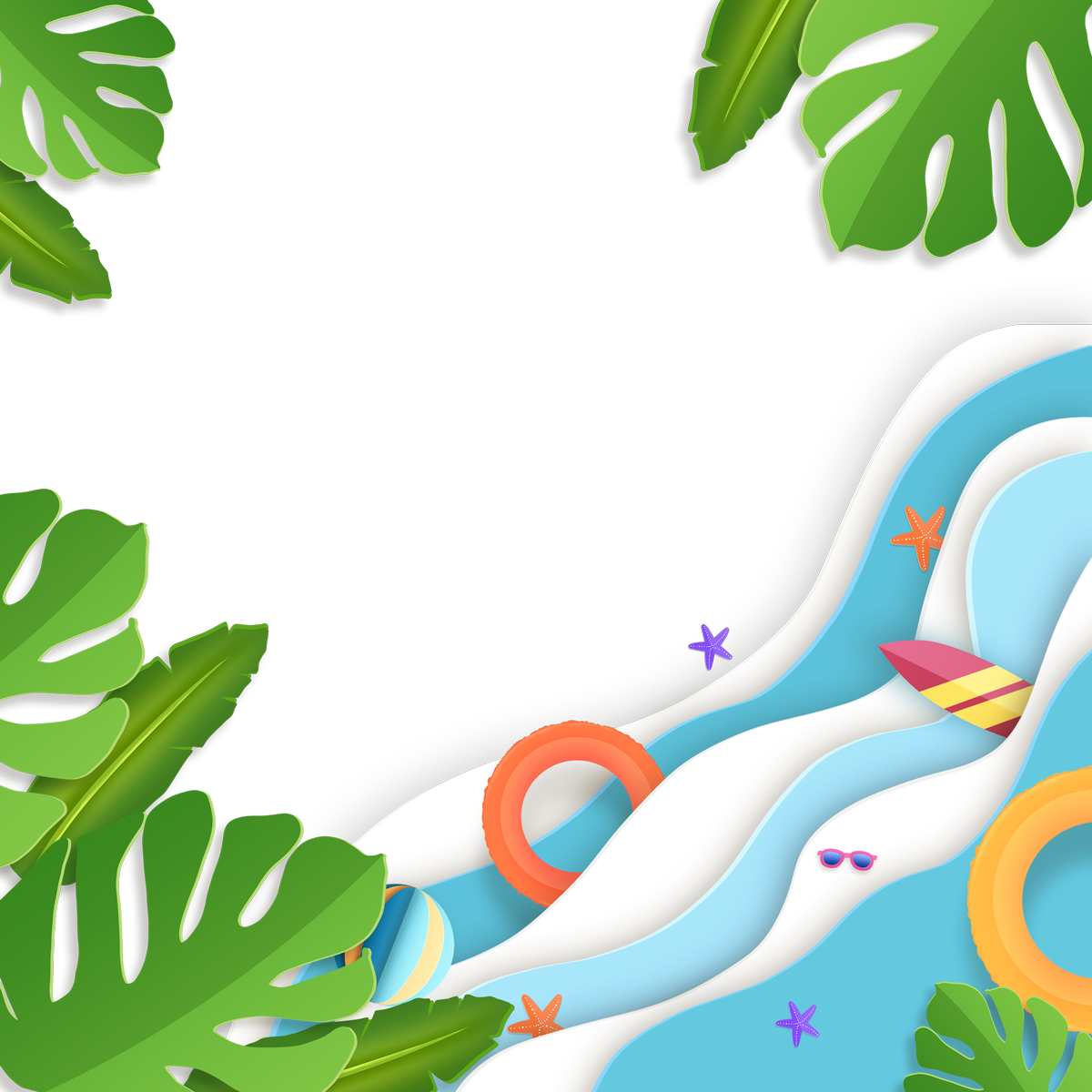 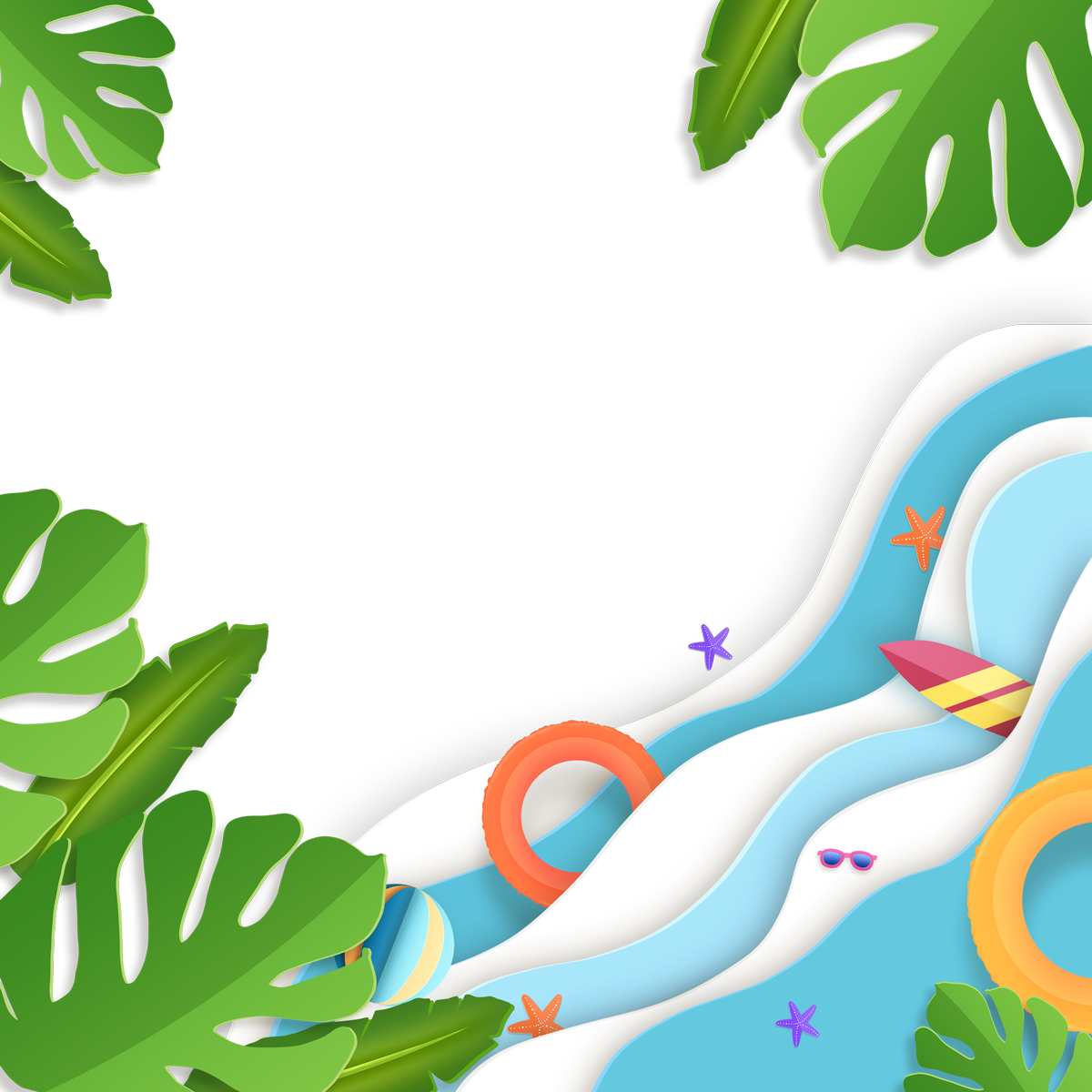 9
2
1
a)
-
+
14
7
7
9
9
5
2
4
1
1
1
-
-
=
+
+
+
=
14
14
14
14
7
7
7
7
5
7
1
2
+
=
=
=
14
14
14
2
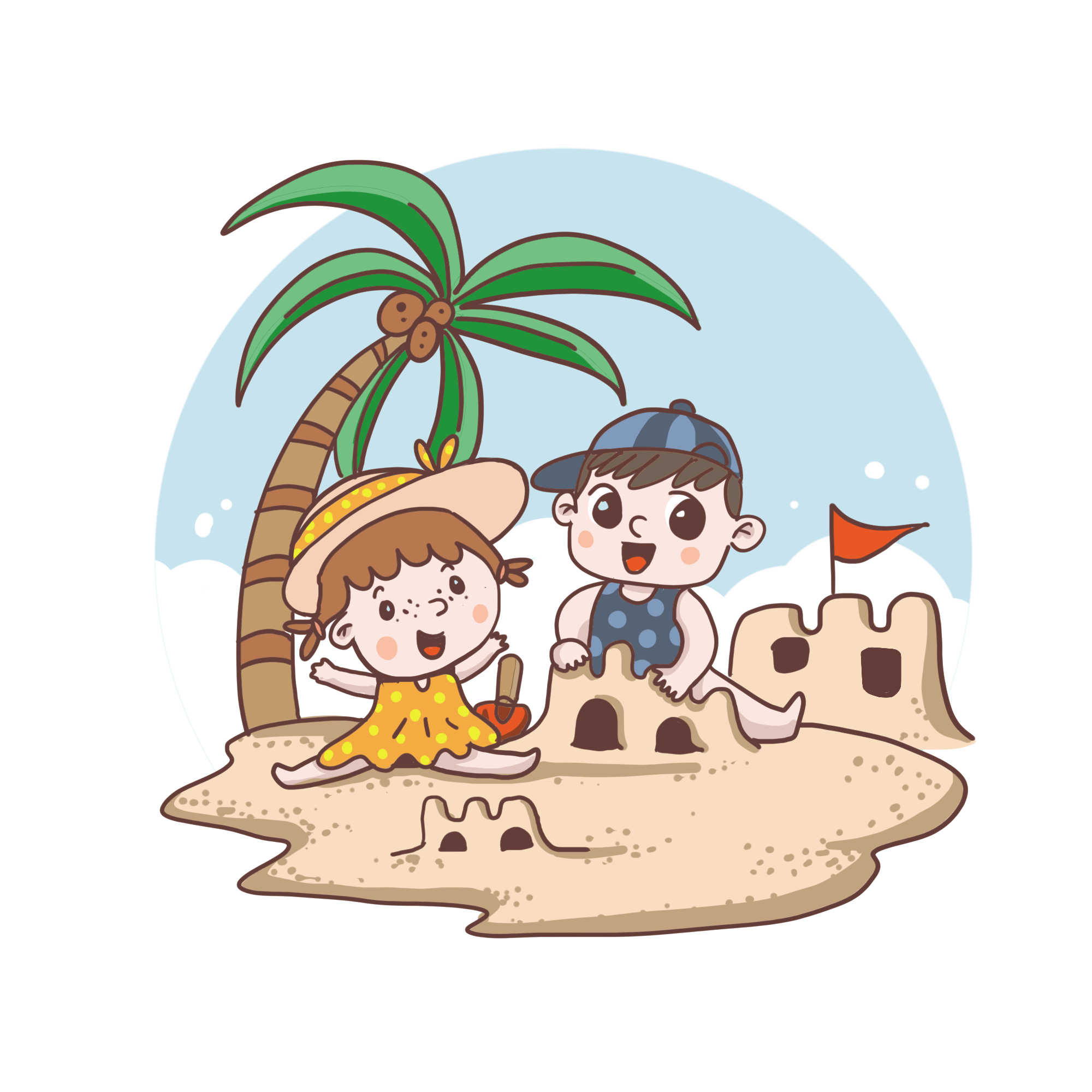 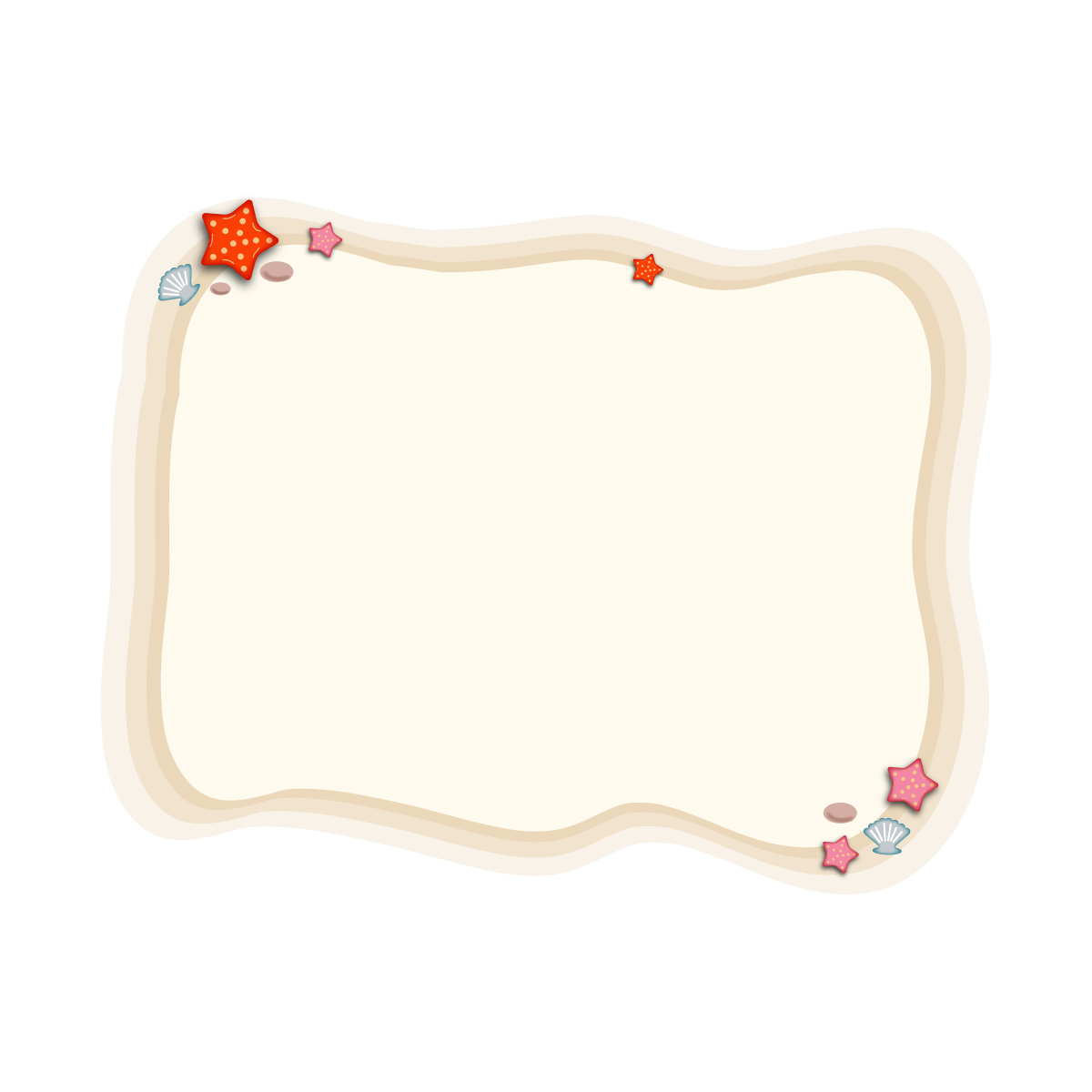 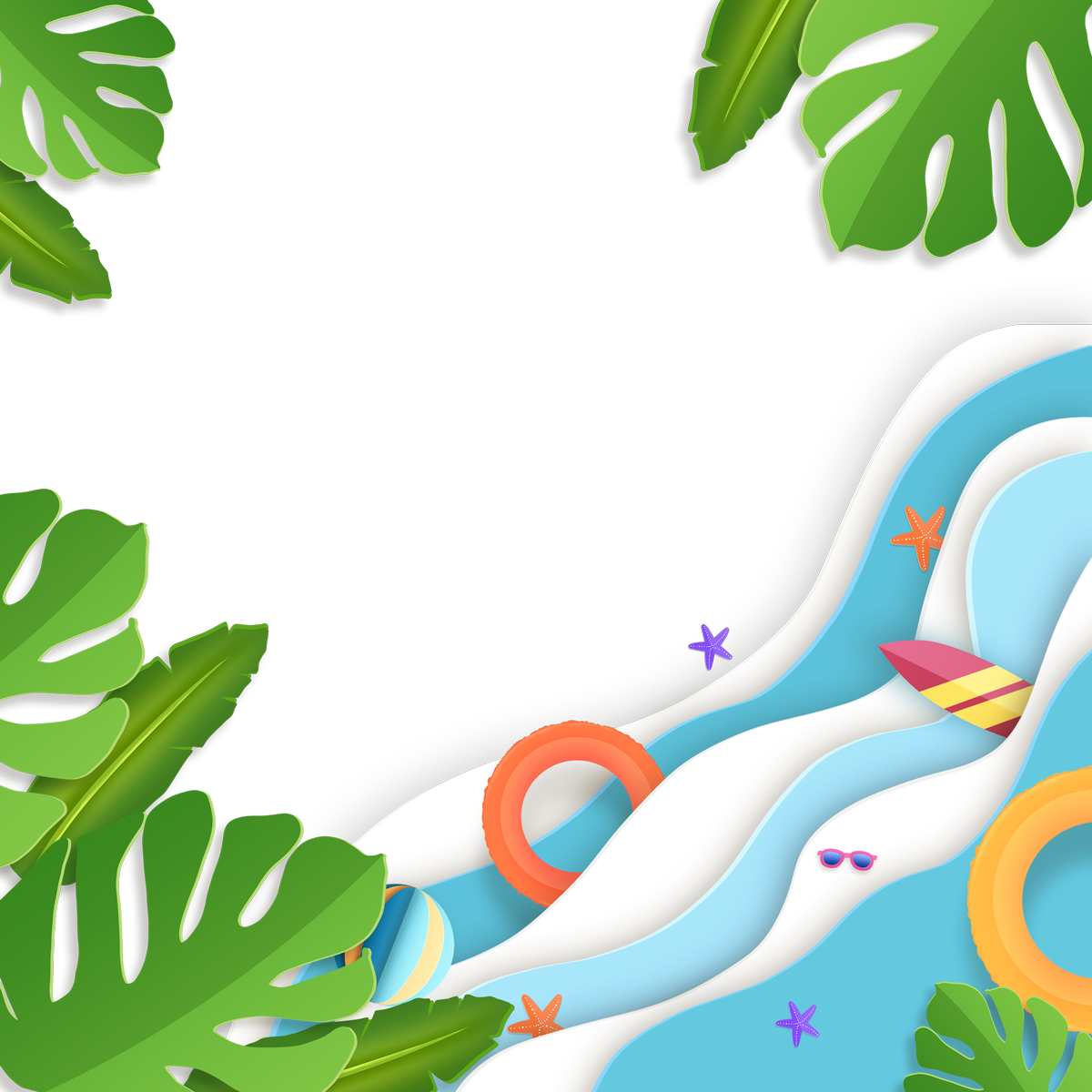 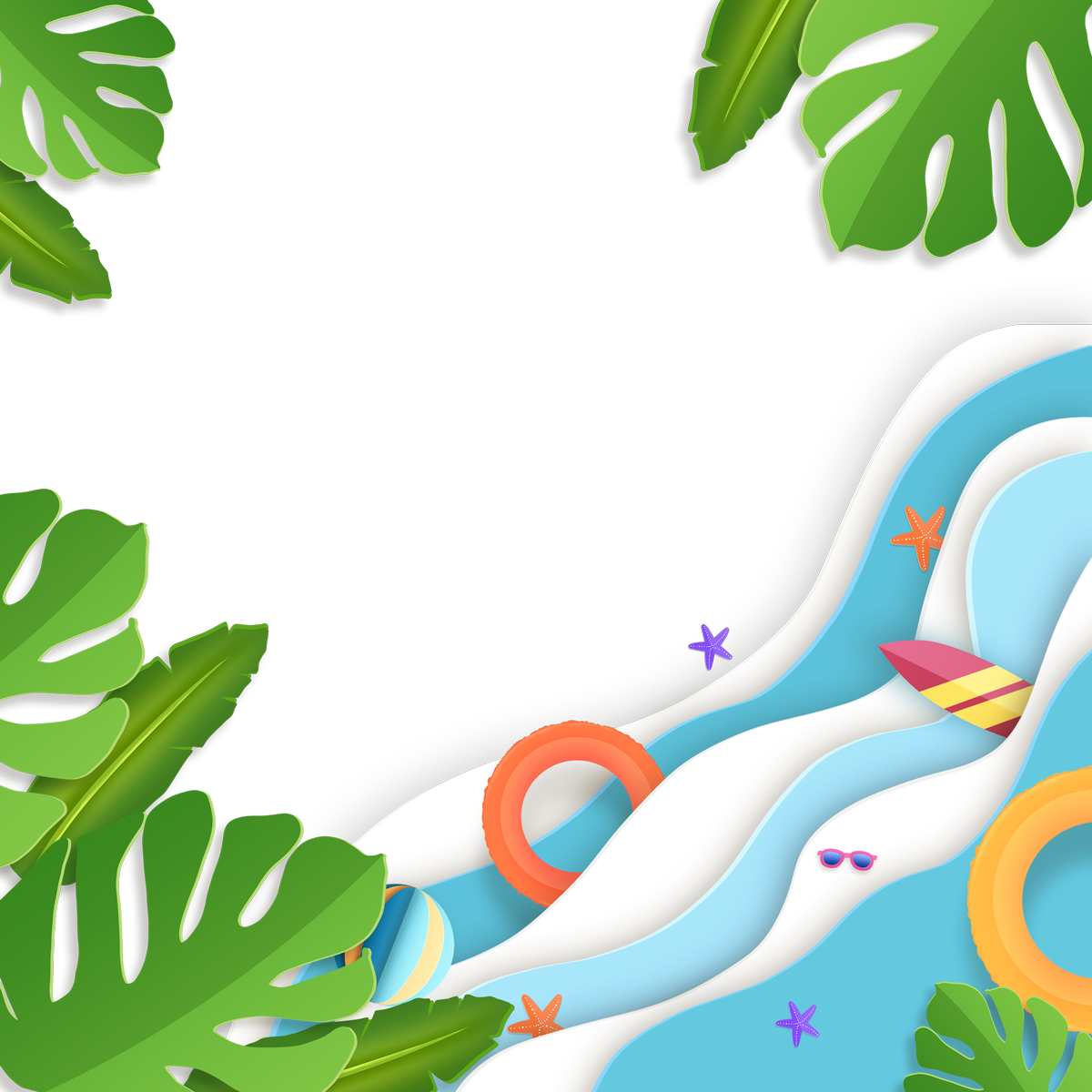 7
12
4
b)
+
:
5
10
25
7
60
12
12
7
7
5
4
x
+
+
+
=
:
=
10
4
5
10
10
25
25
100
60
13
70
130
+
=
=
=
10
100
100
100
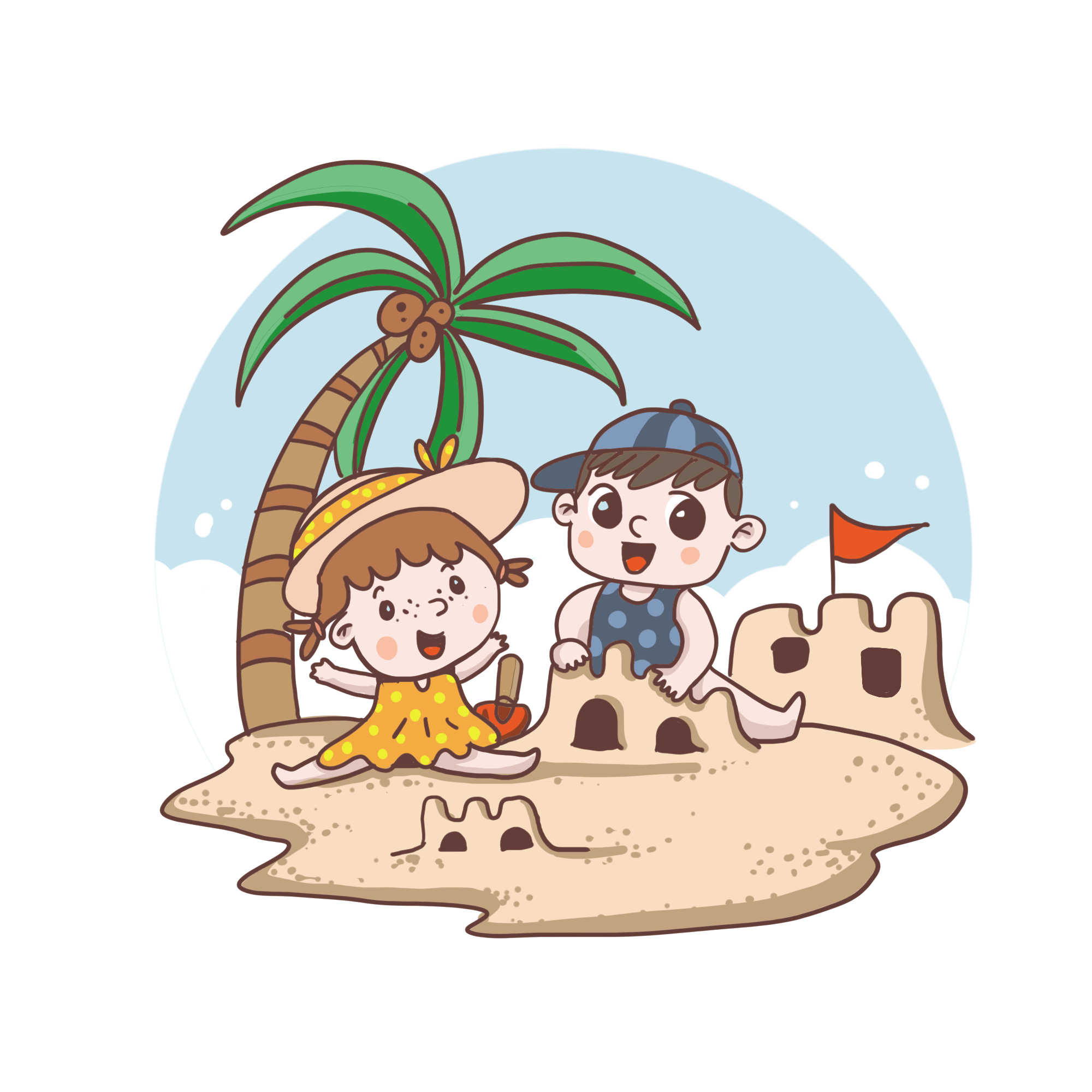 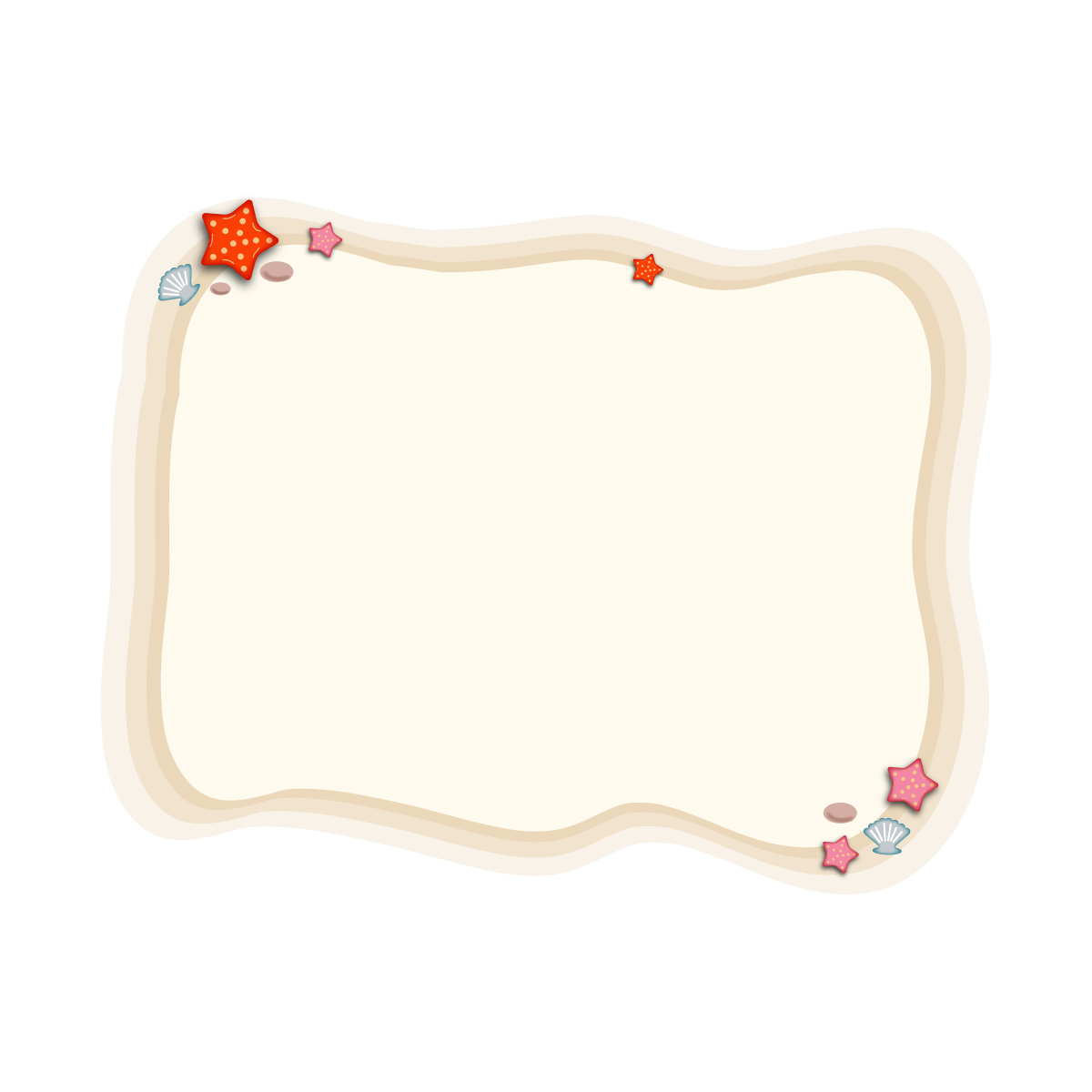 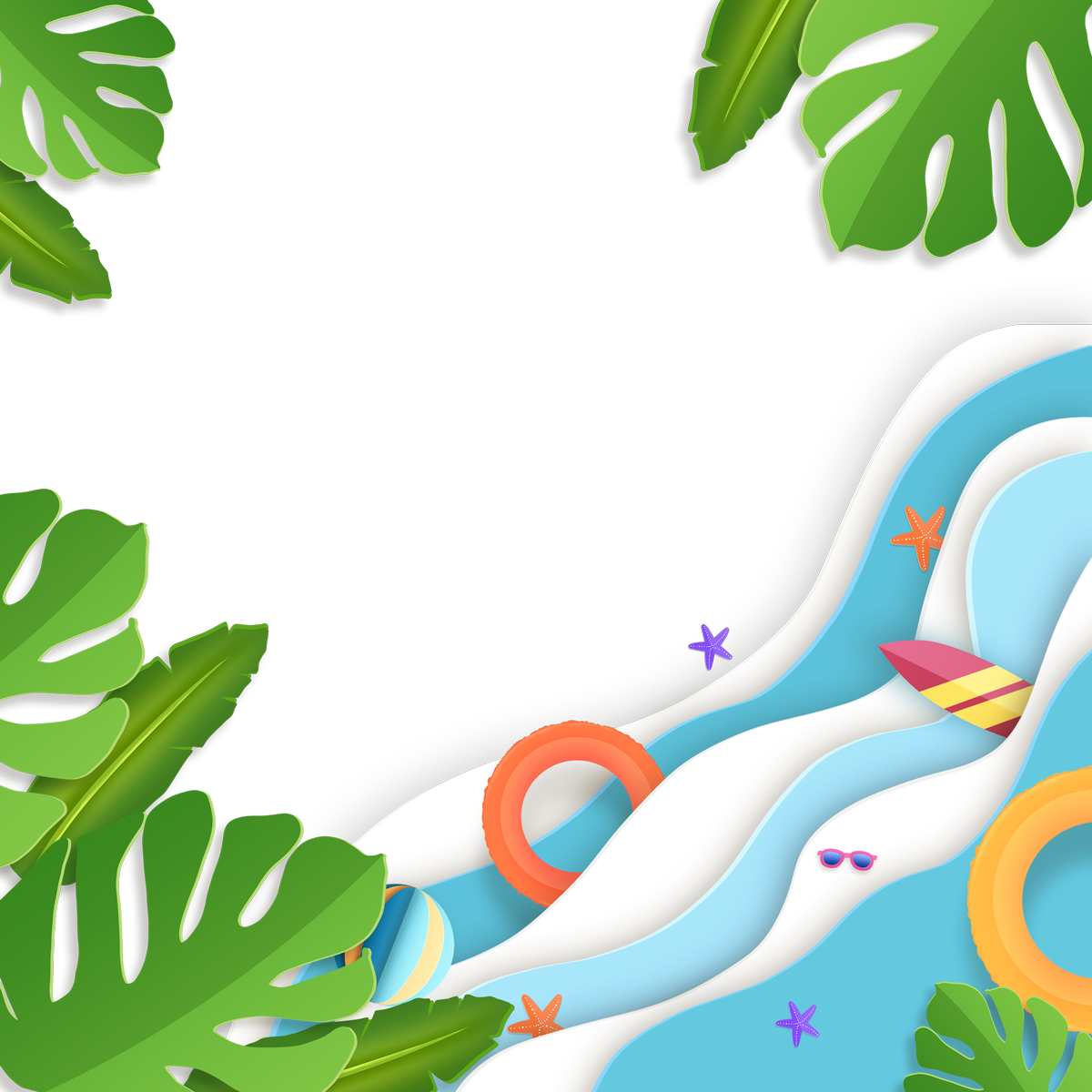 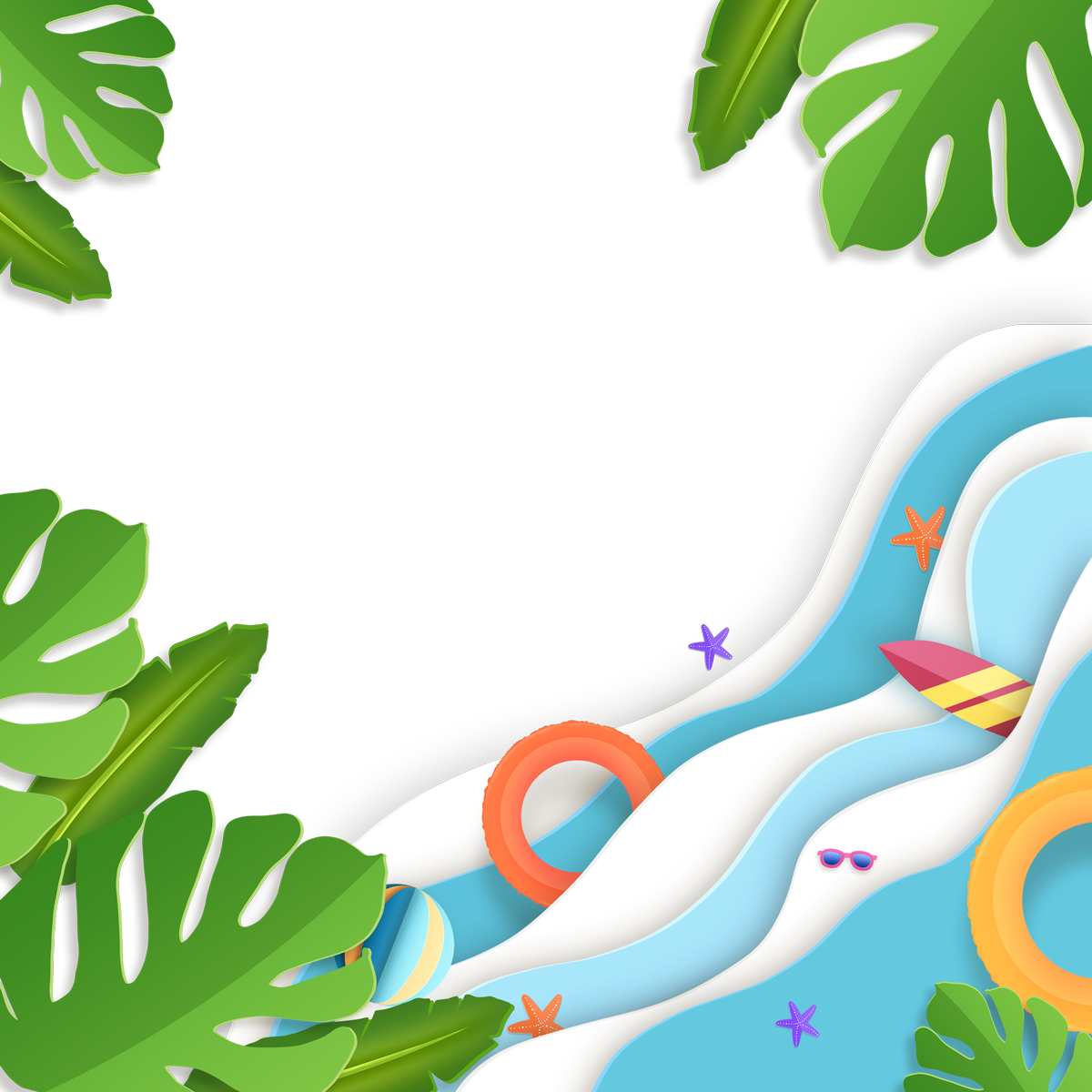 3
9
c)
1
:
x
5
10
9
3
5
9
3
9
1
:
x
1
:
1
x
x
=
=
x
10
5
10
3
5
10
45
9
9
5
=
=
x
=
10
30
7
3
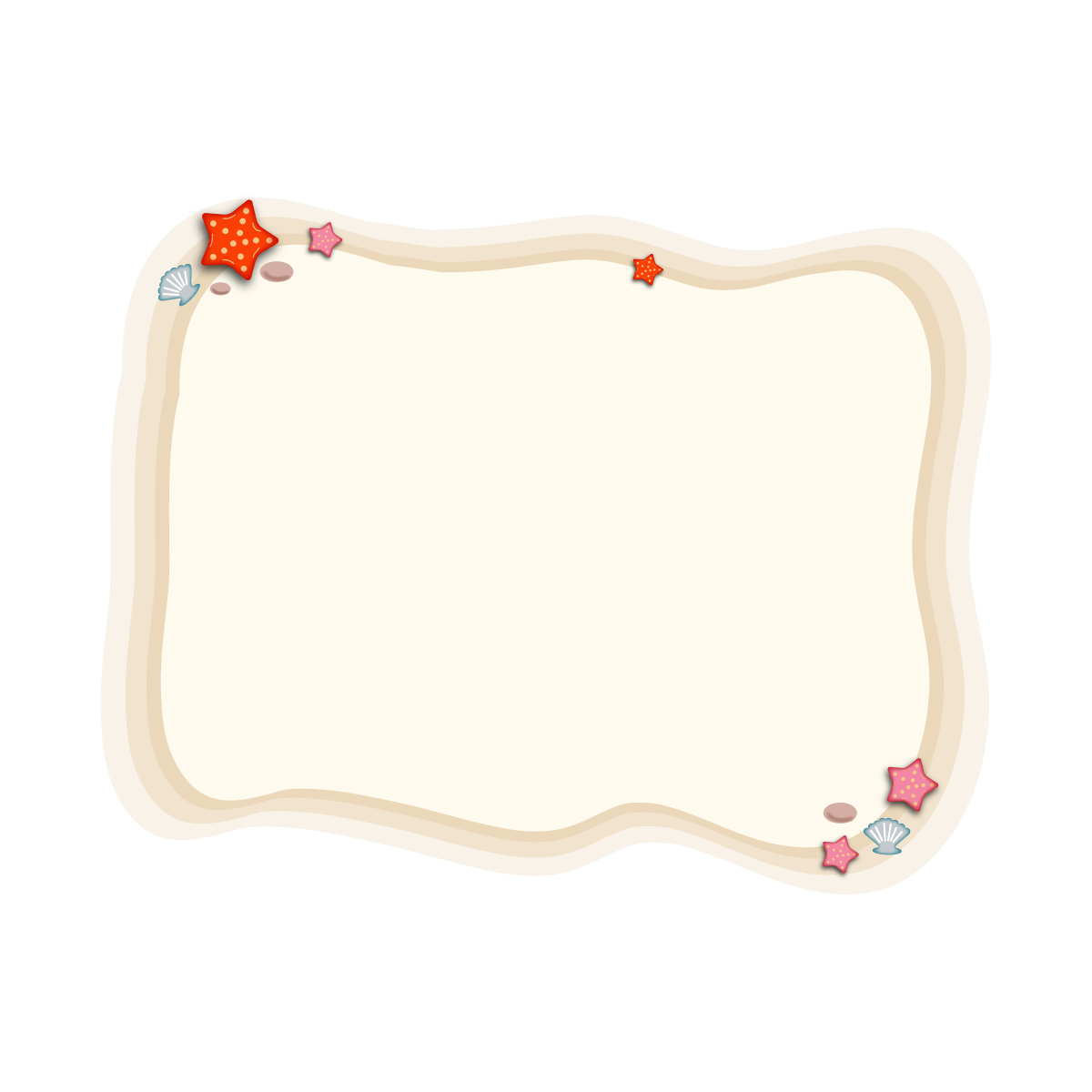 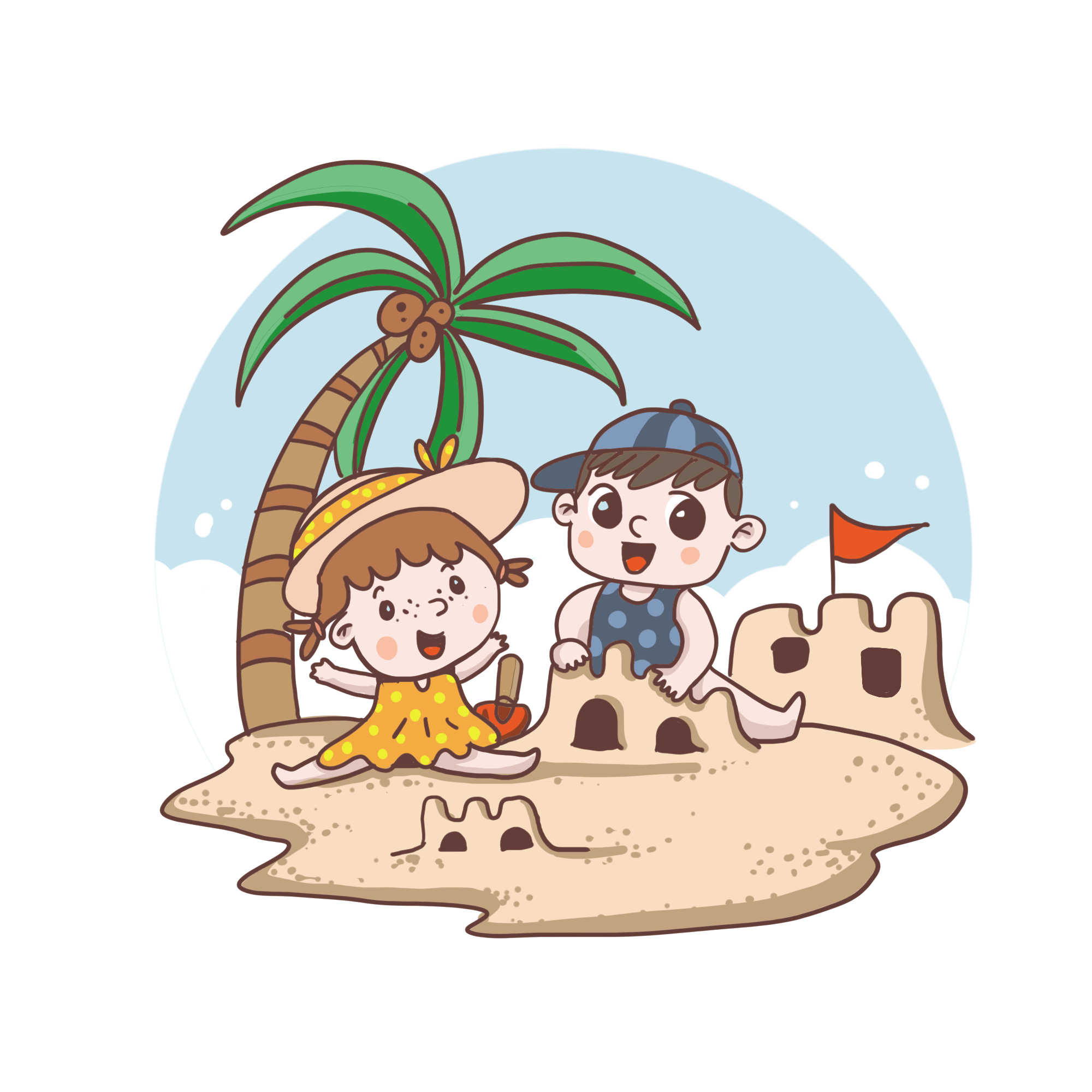 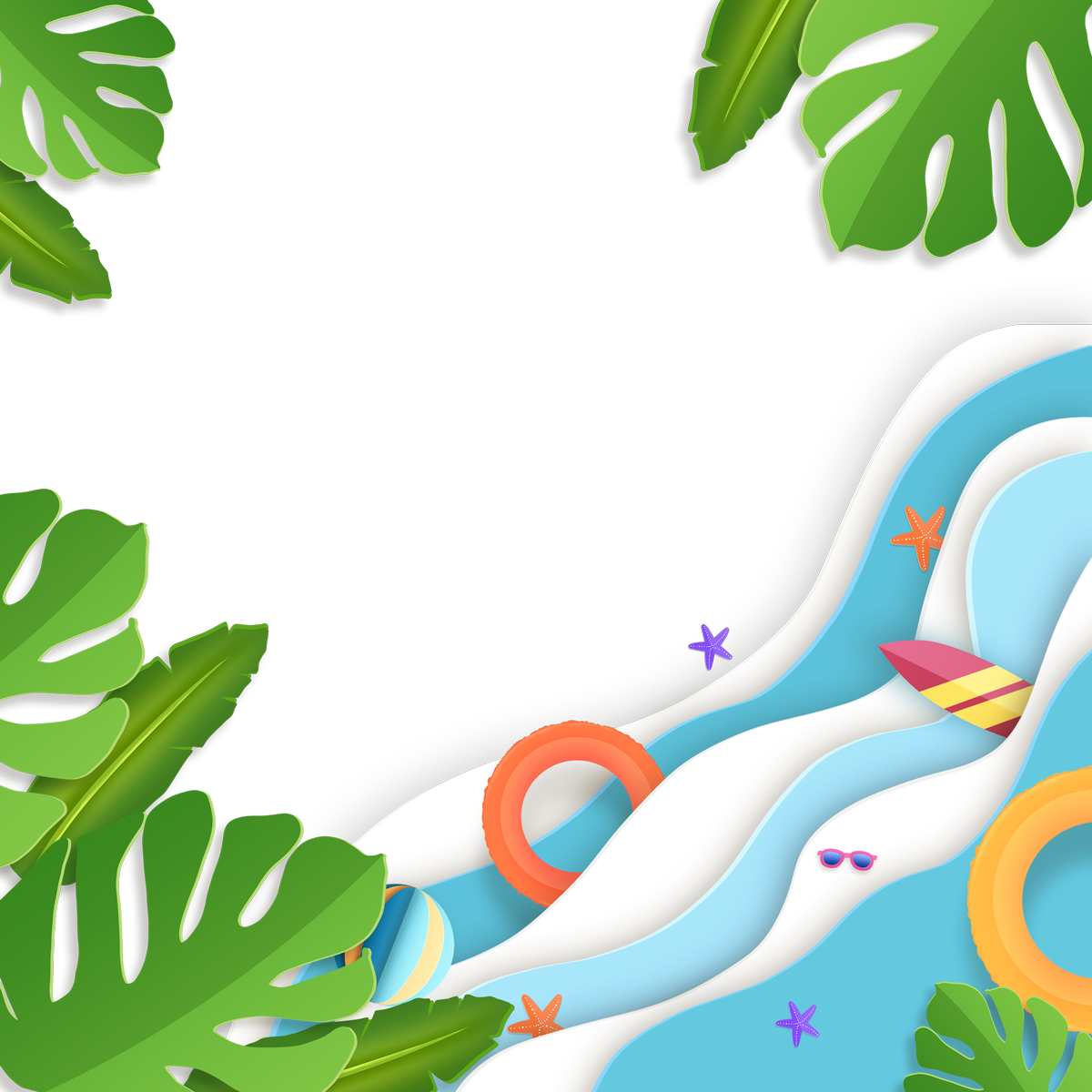 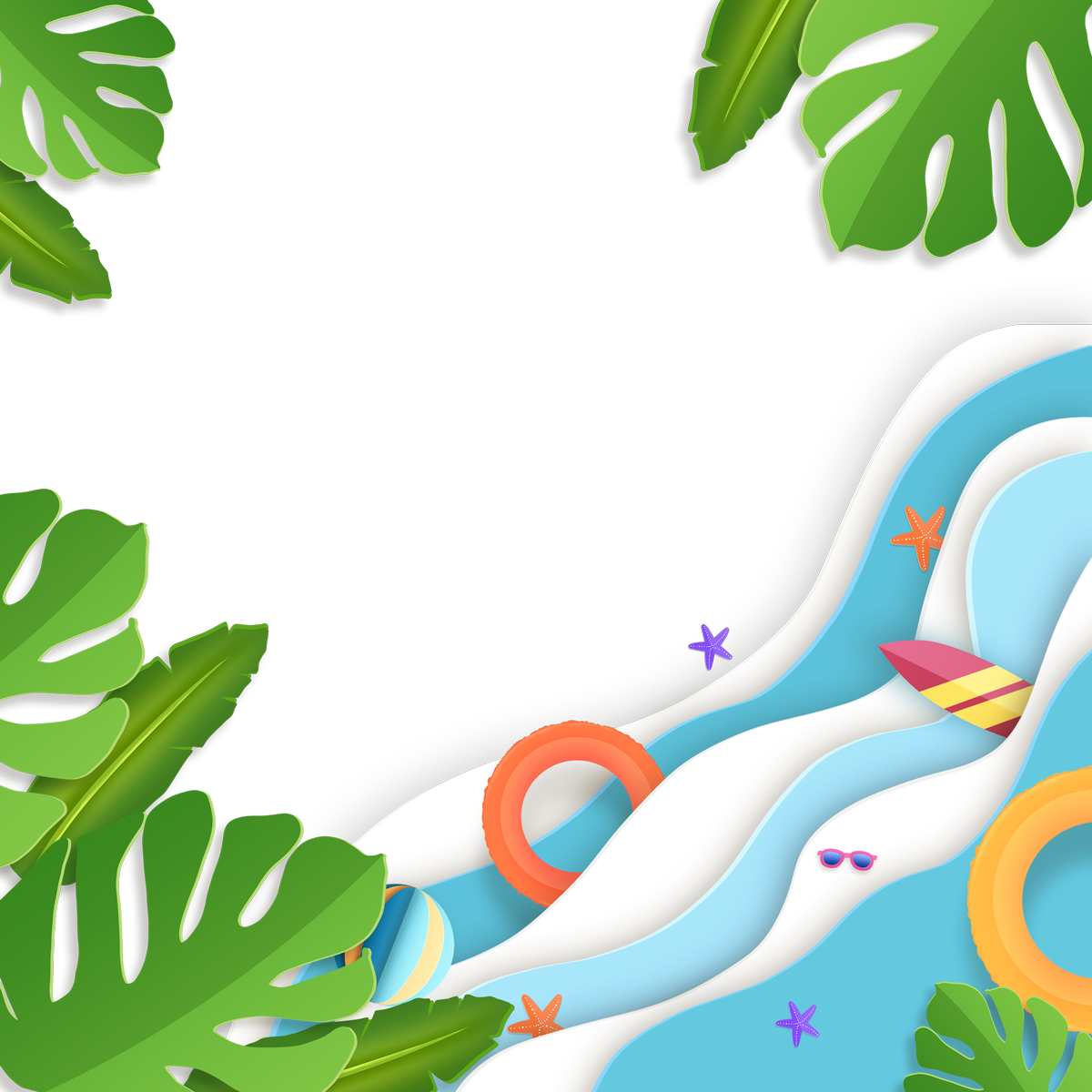 (
1
15
(
32
d)
x
-
10
2
35
(
(
1
5
15
15
(
(
32
32
-
-
x
x
=
10
10
2
10
35
35
10
32
32
32
x
x
1
=
=
=
10
35
35
35
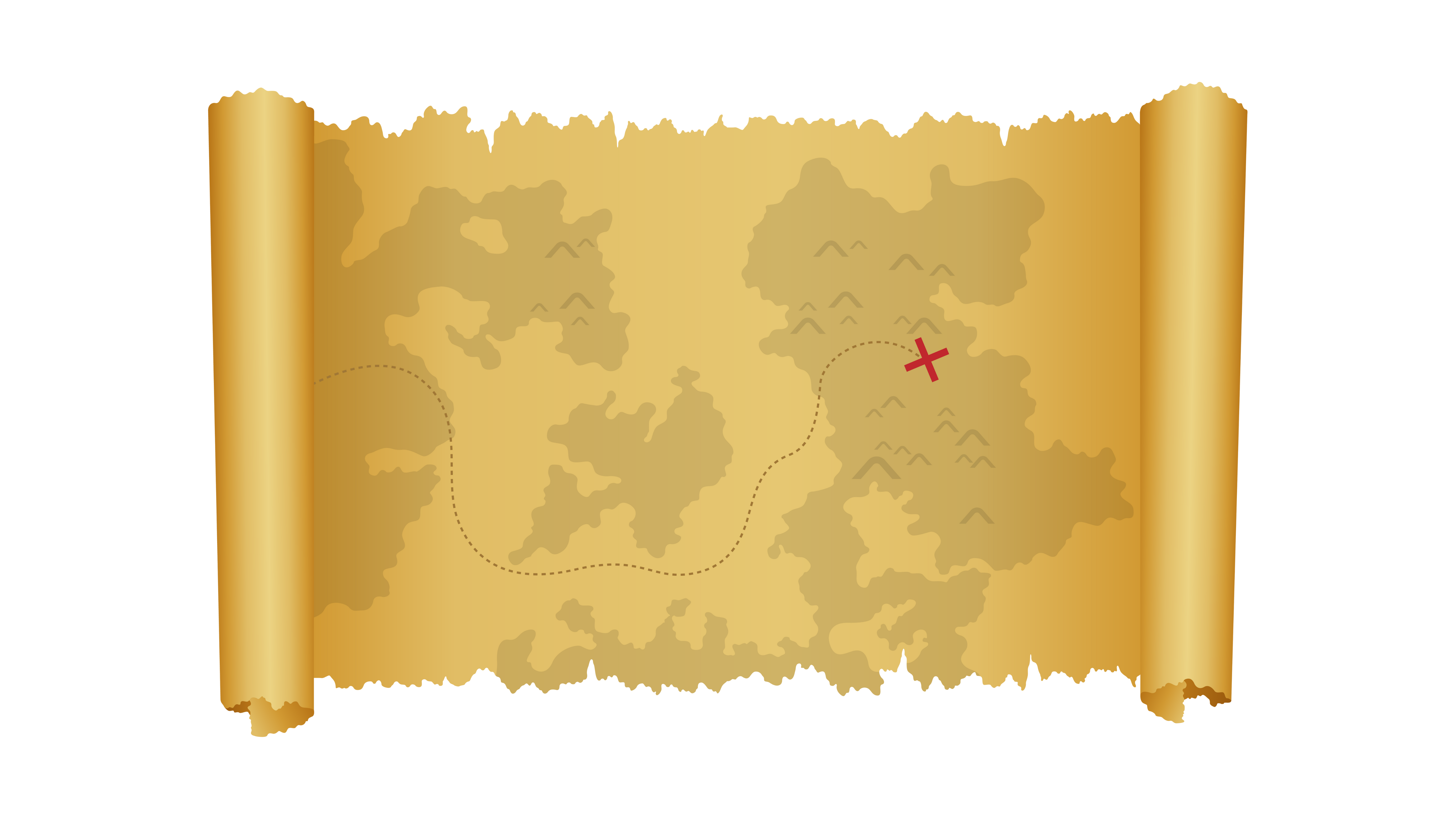 Chúc mừng các bạn đã chinh phục
được các thử thách. 
Đây chính
là phần thưởng dành cho bạn.
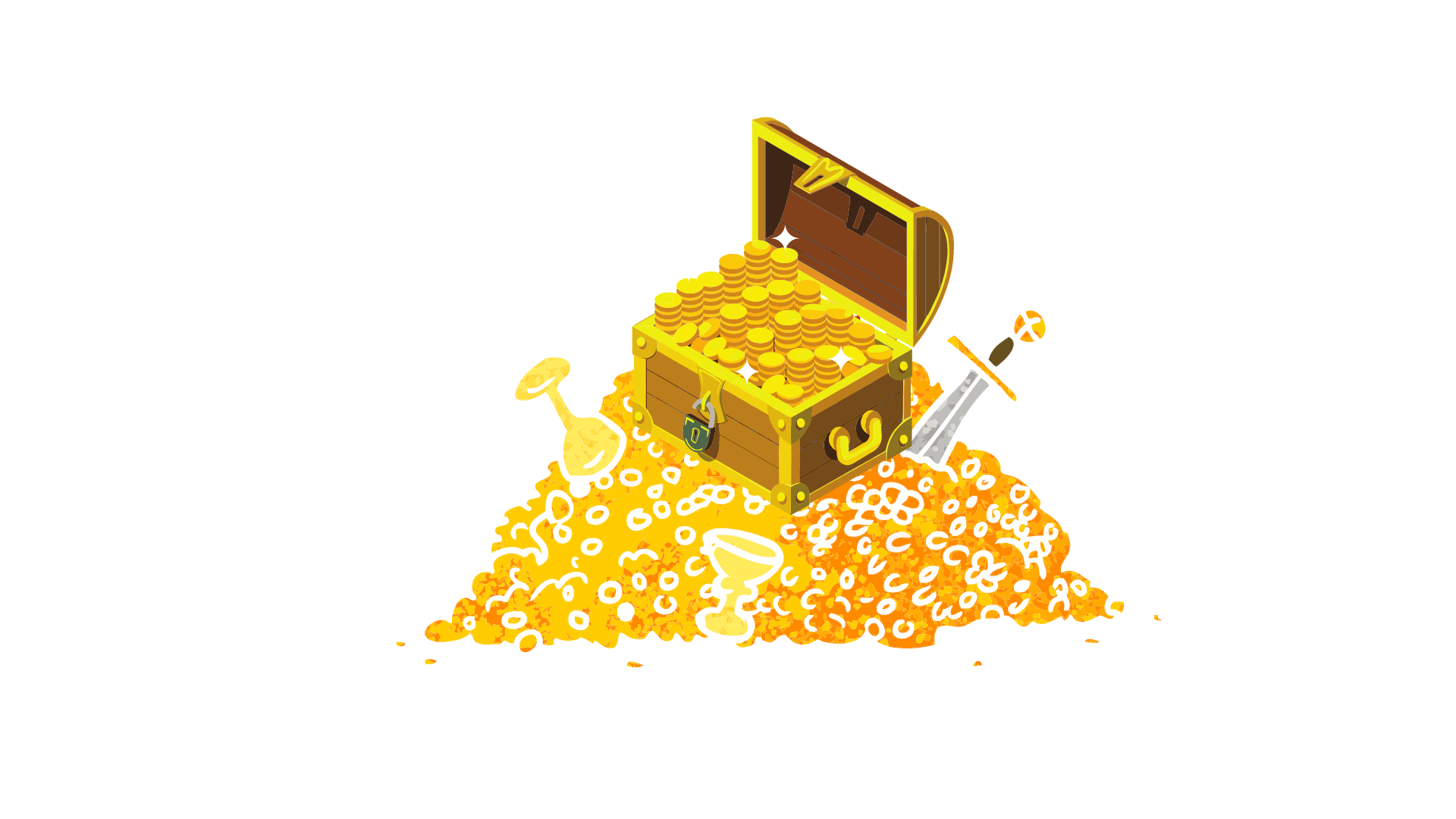 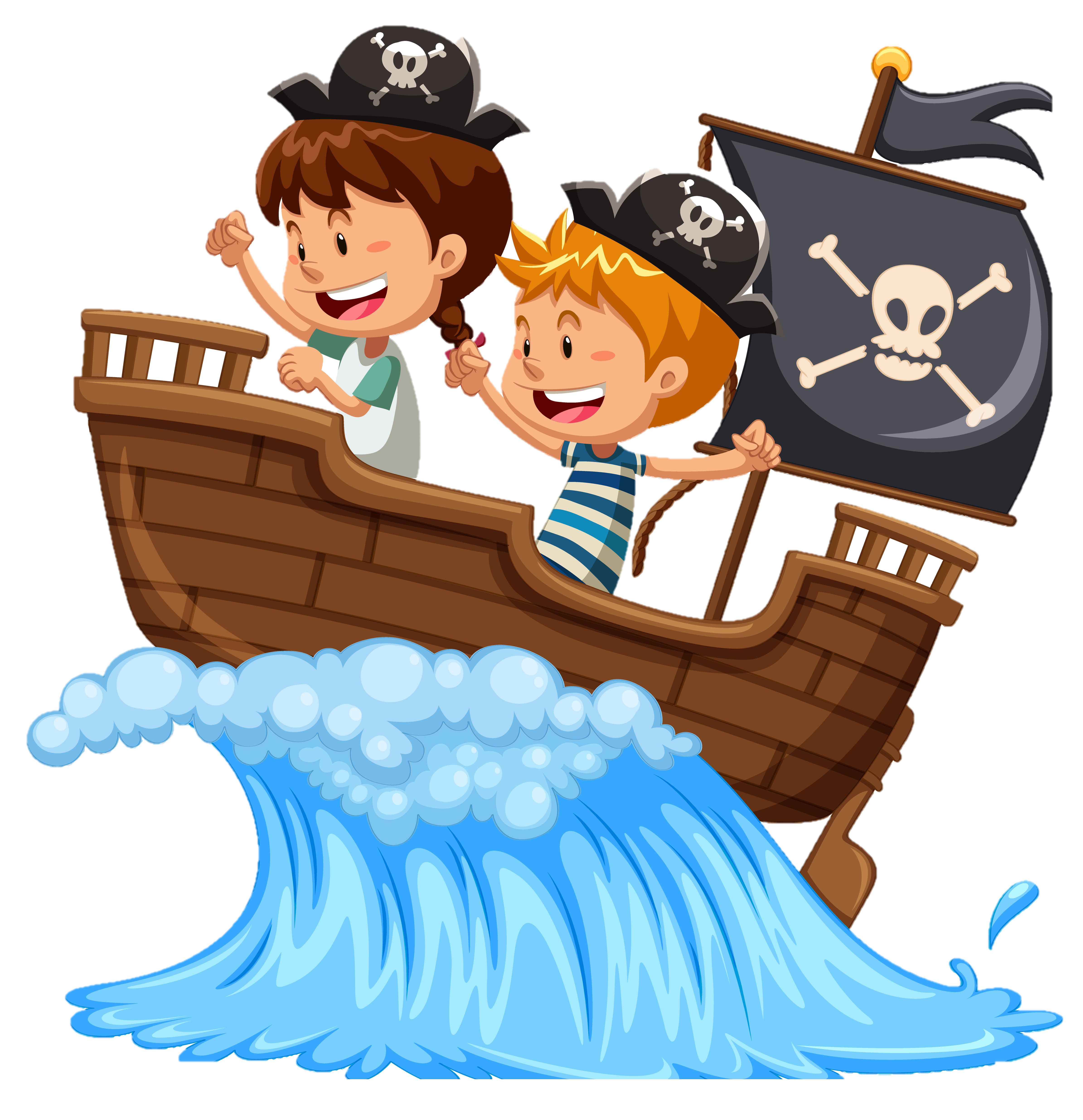 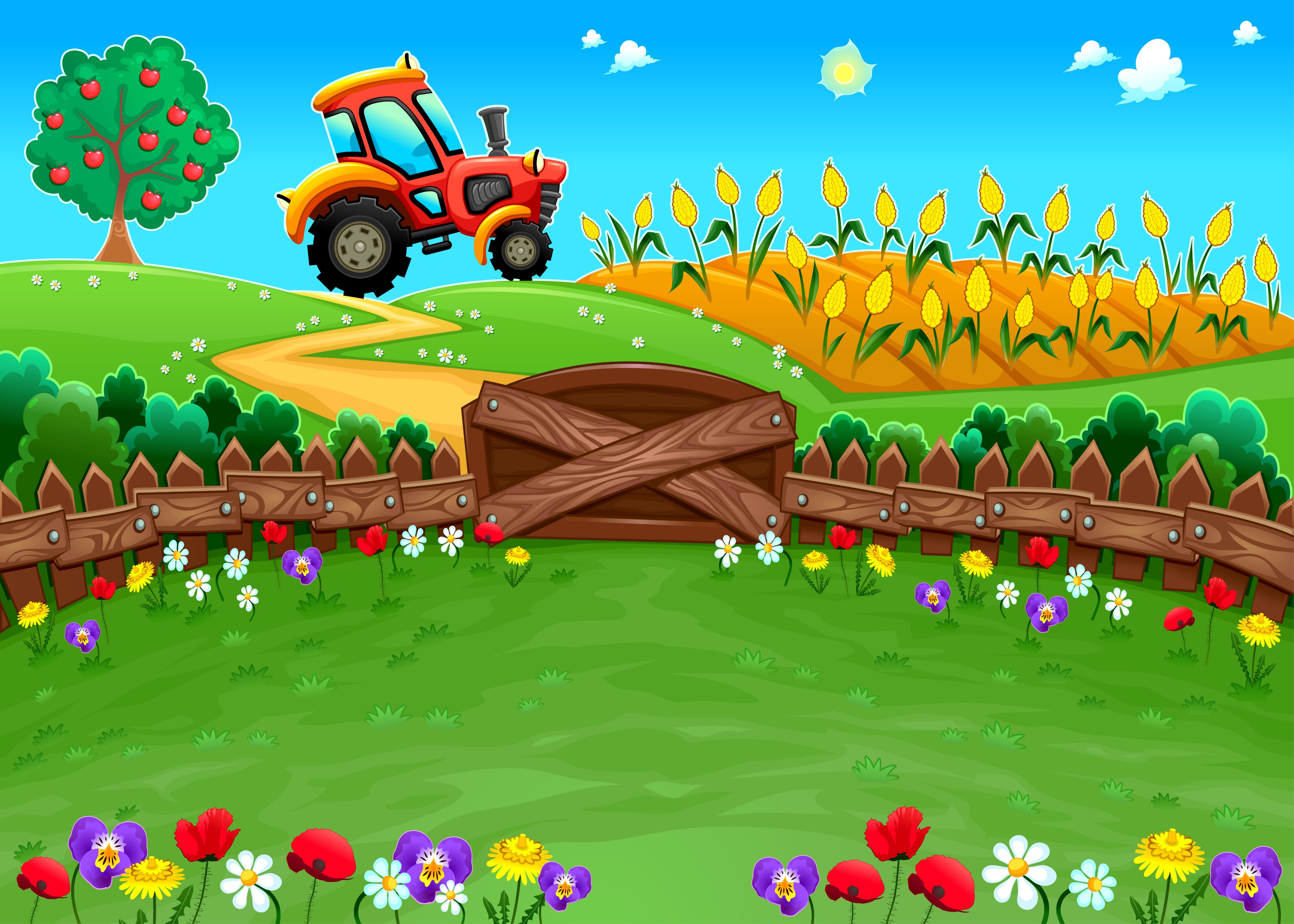 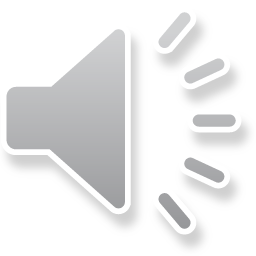 Vườn hoa 
hạnh phúc
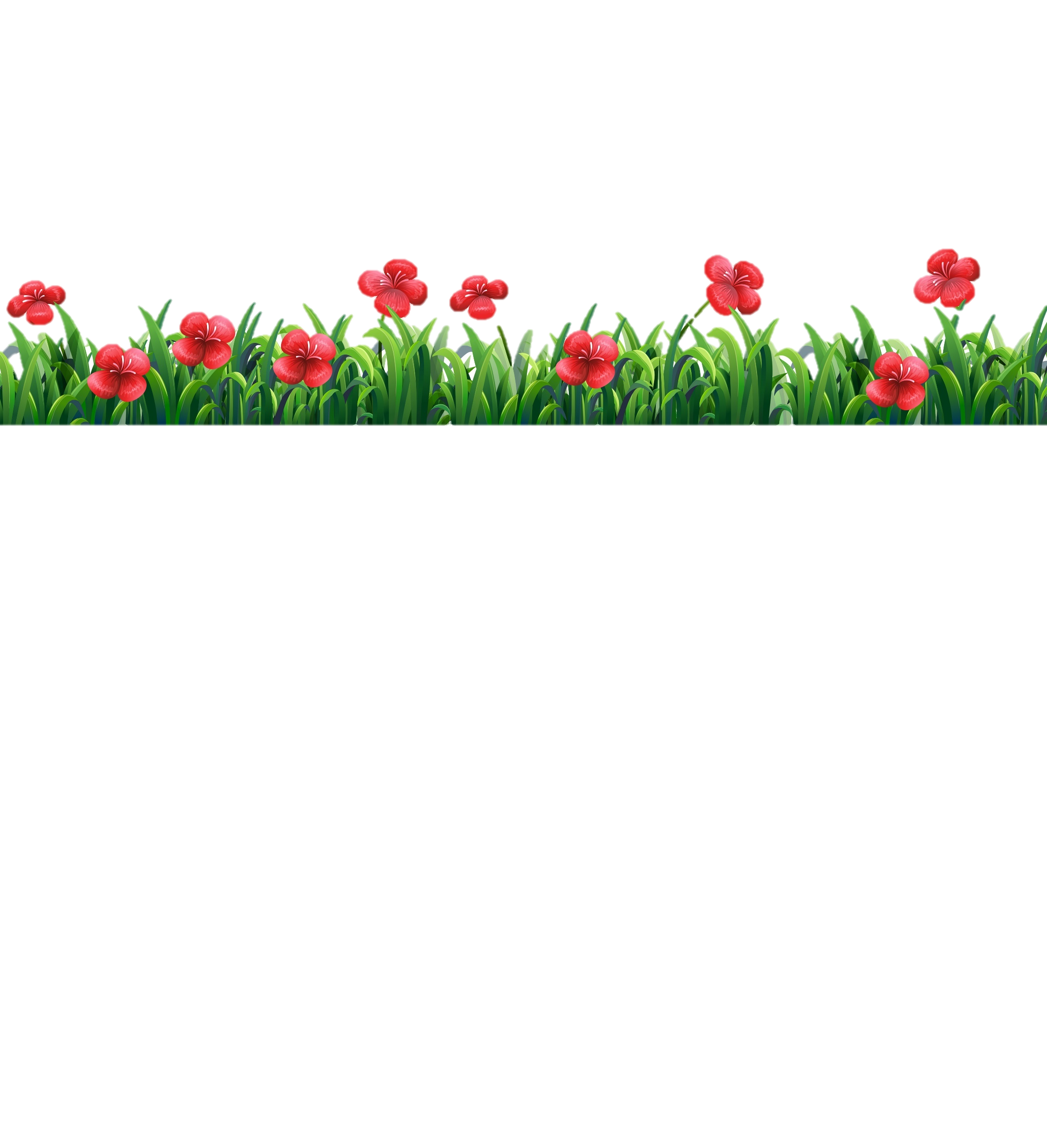 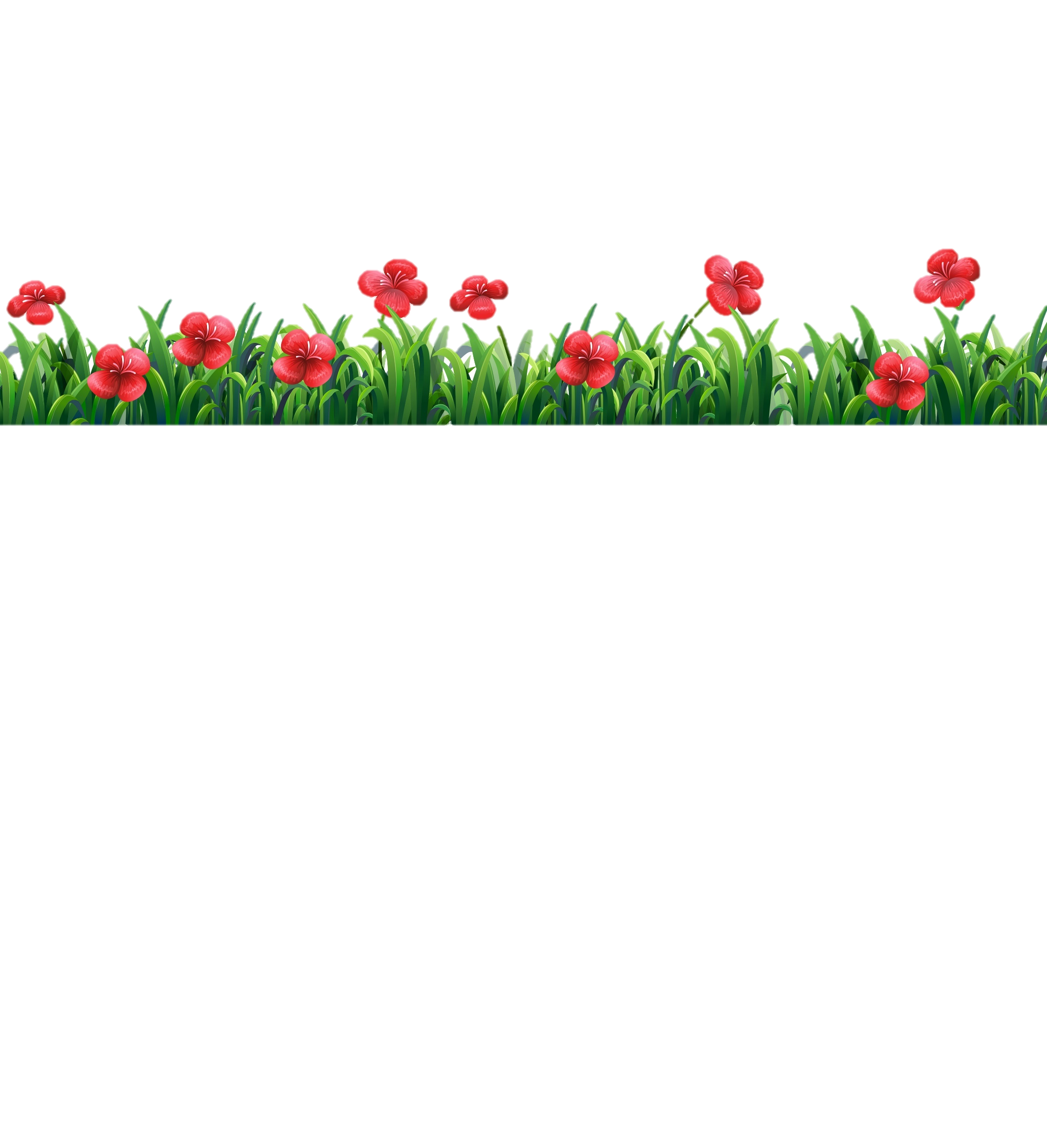 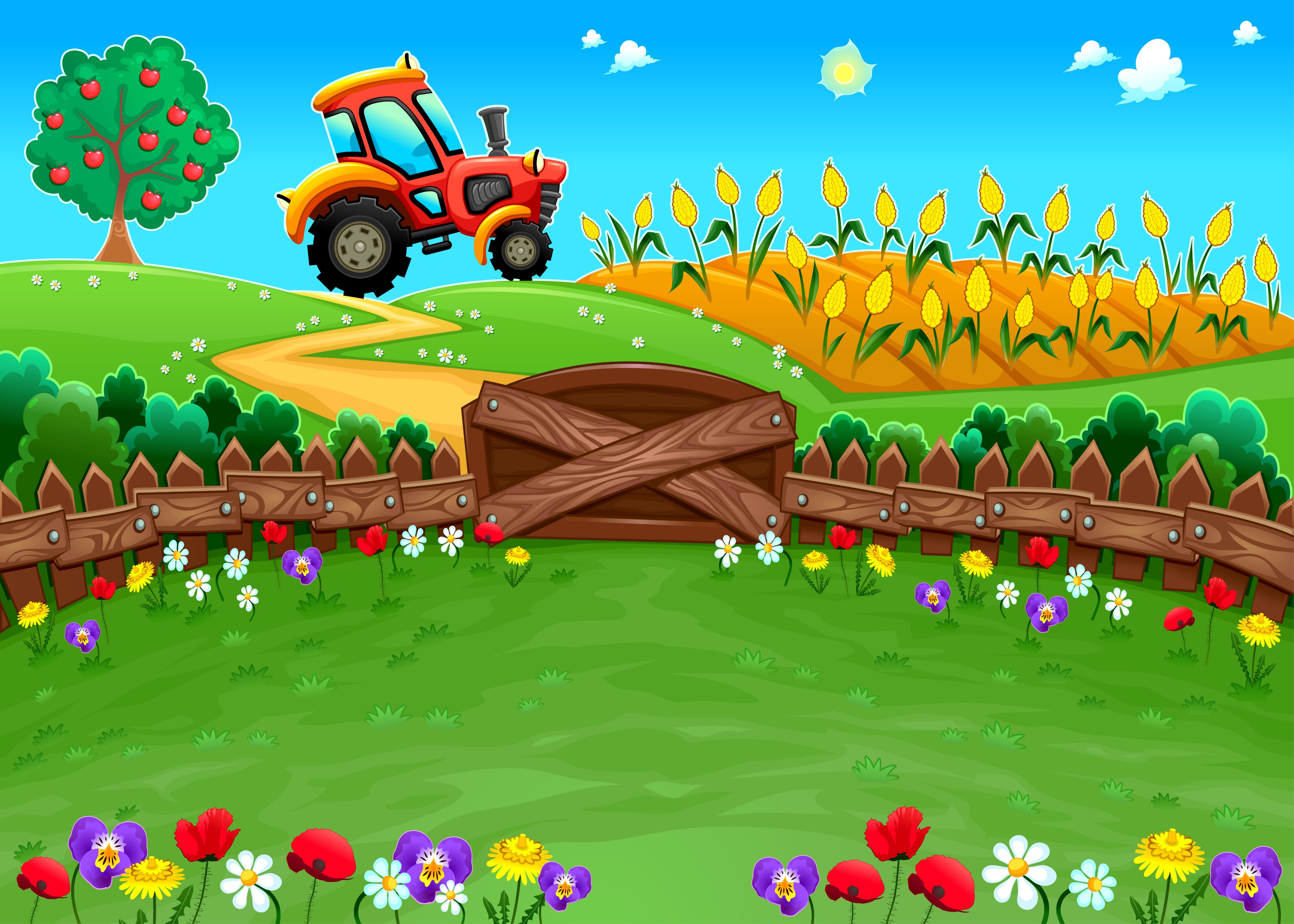 Kết quả của biểu thức:
1
2
4
+
:
3
9
27
18
18
27
27
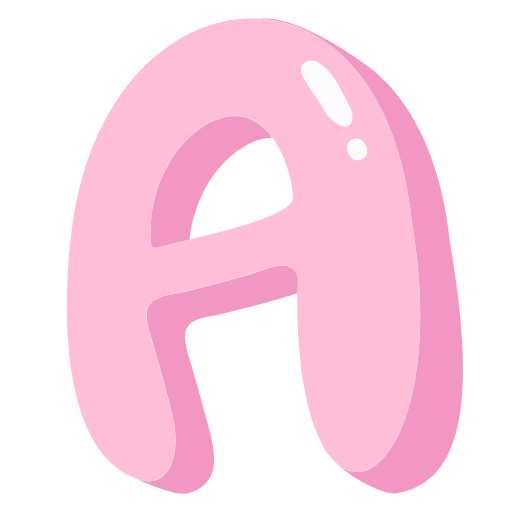 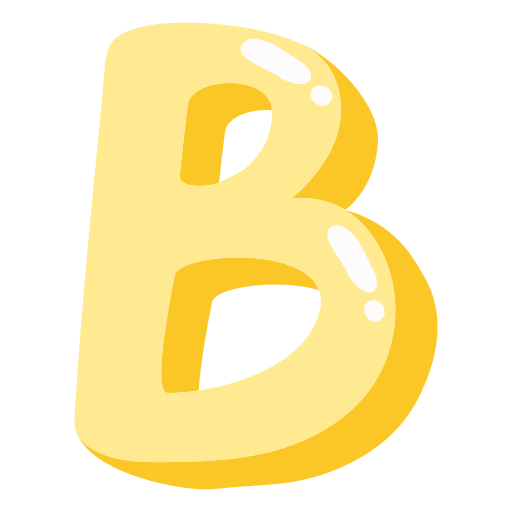 19
17
27
27
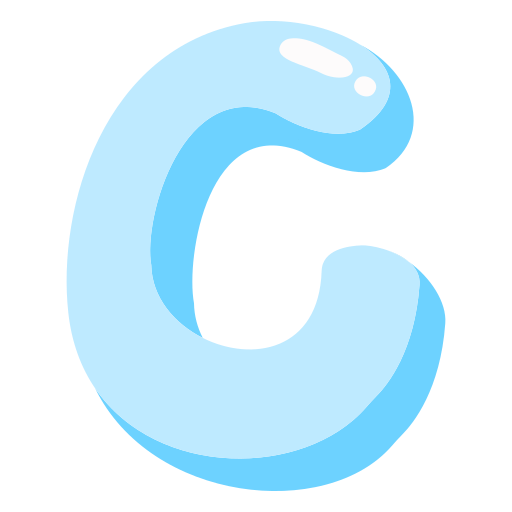 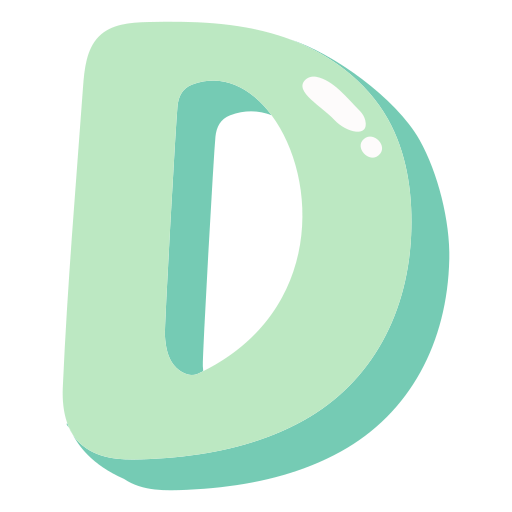 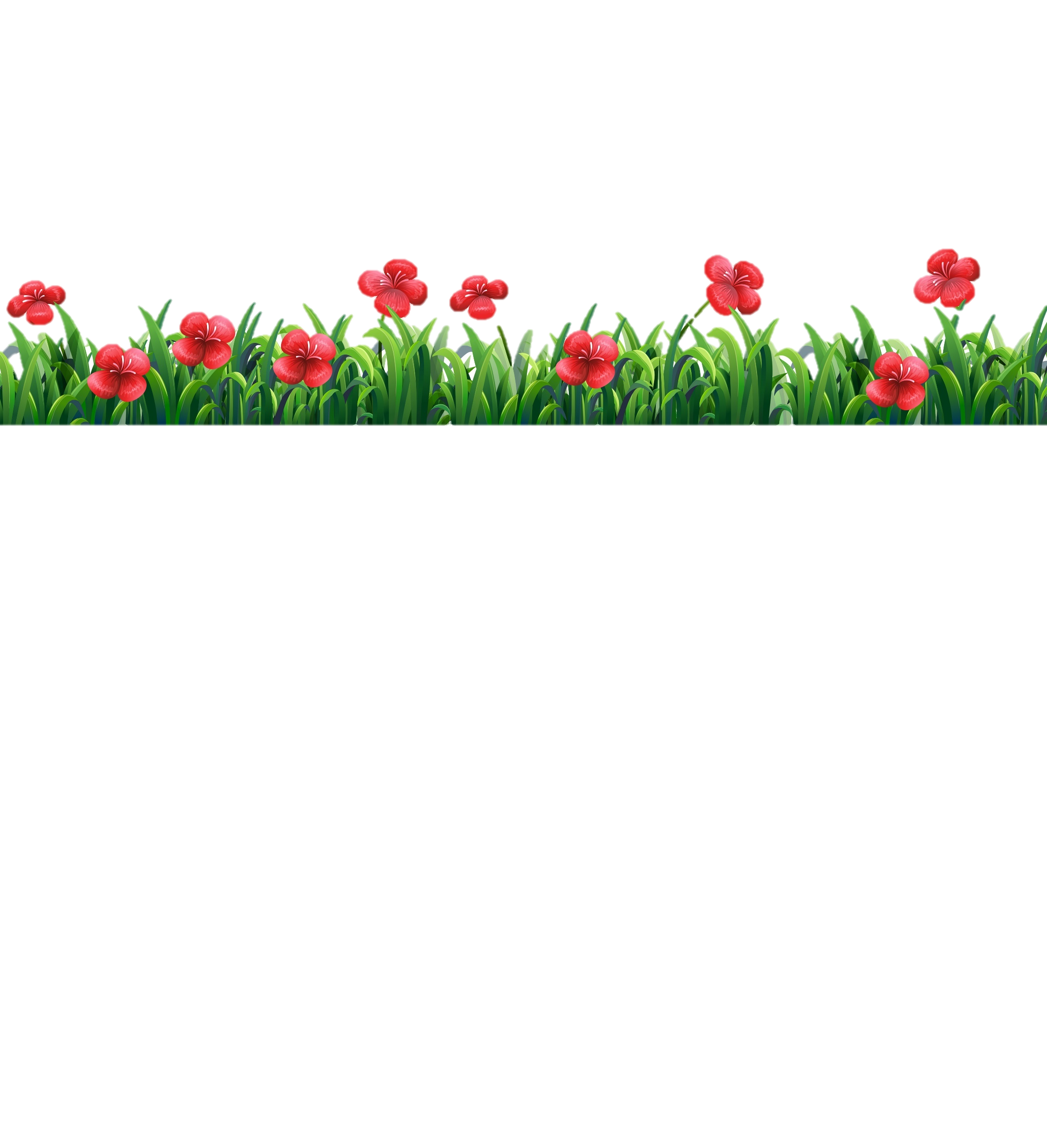 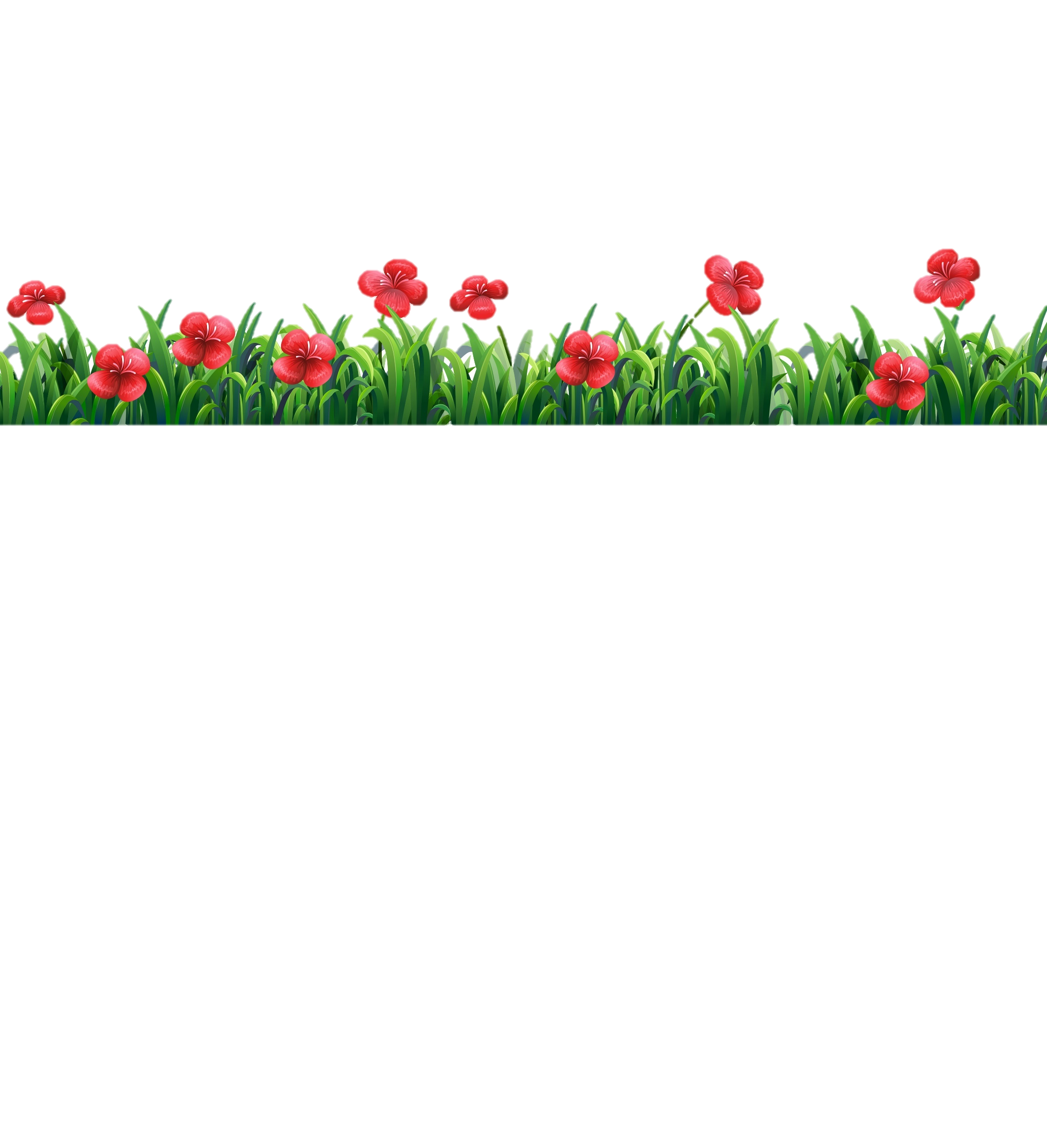 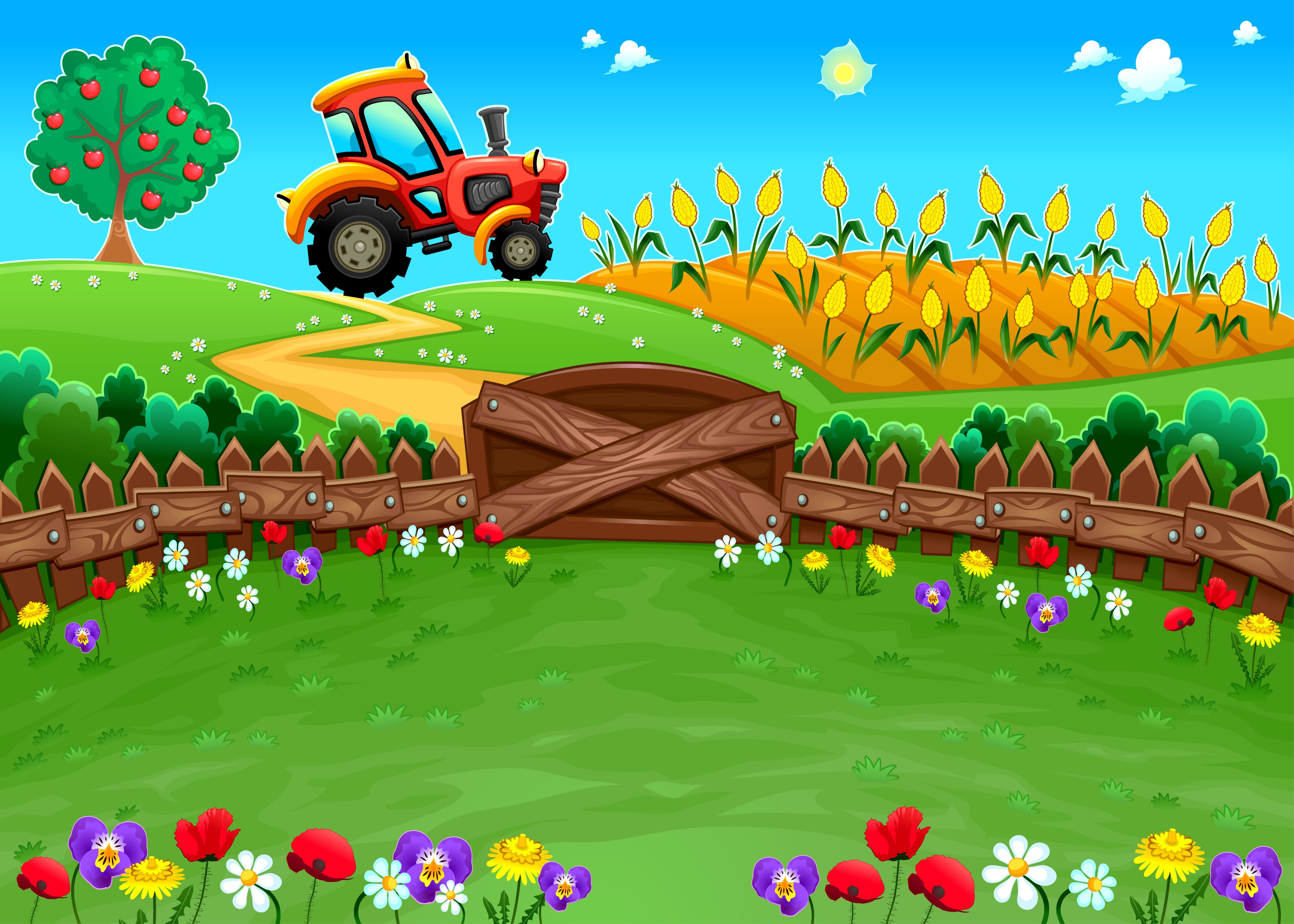 Giờ mình hãy xới đất và gieo hạt các chậu
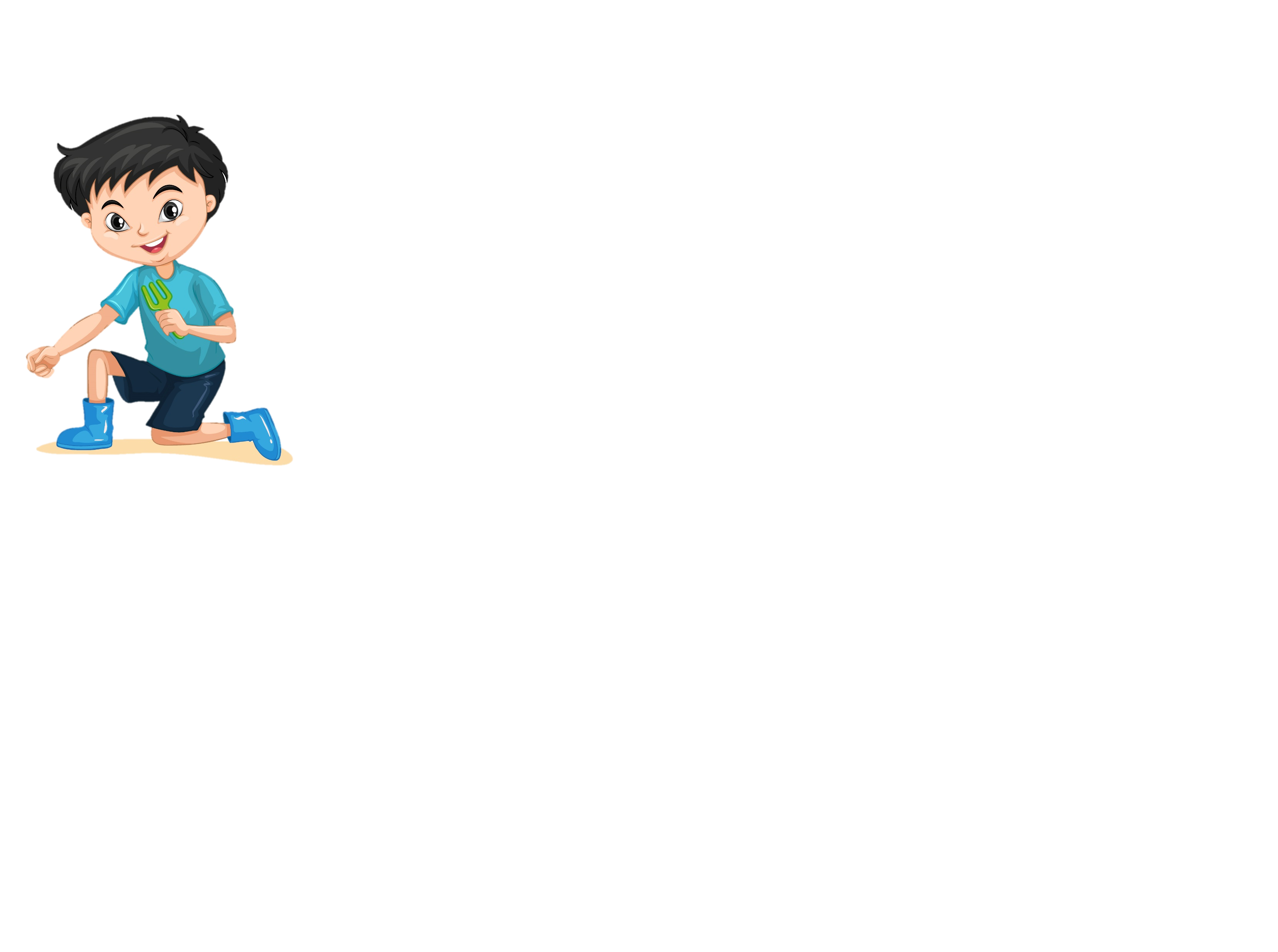 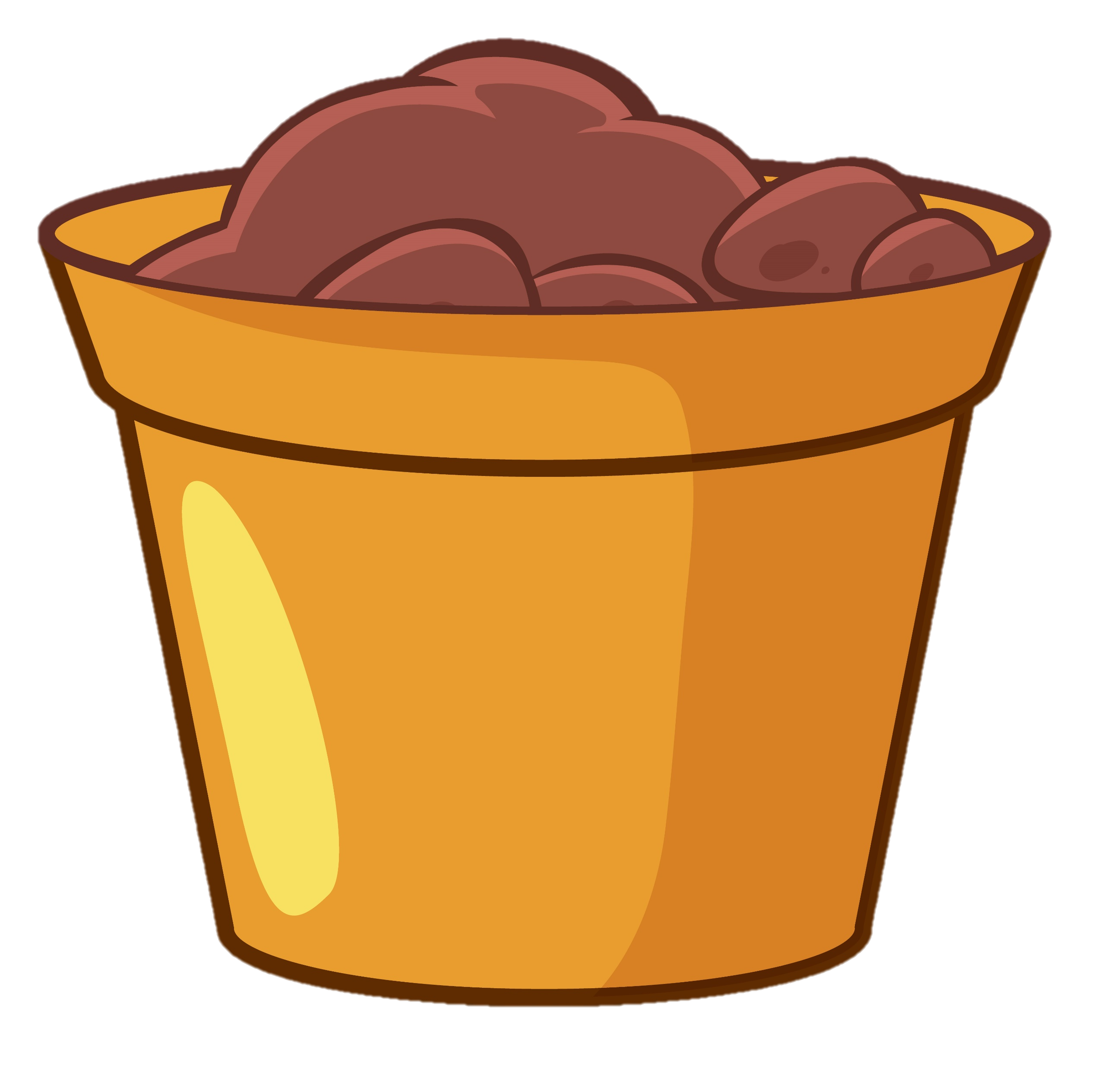 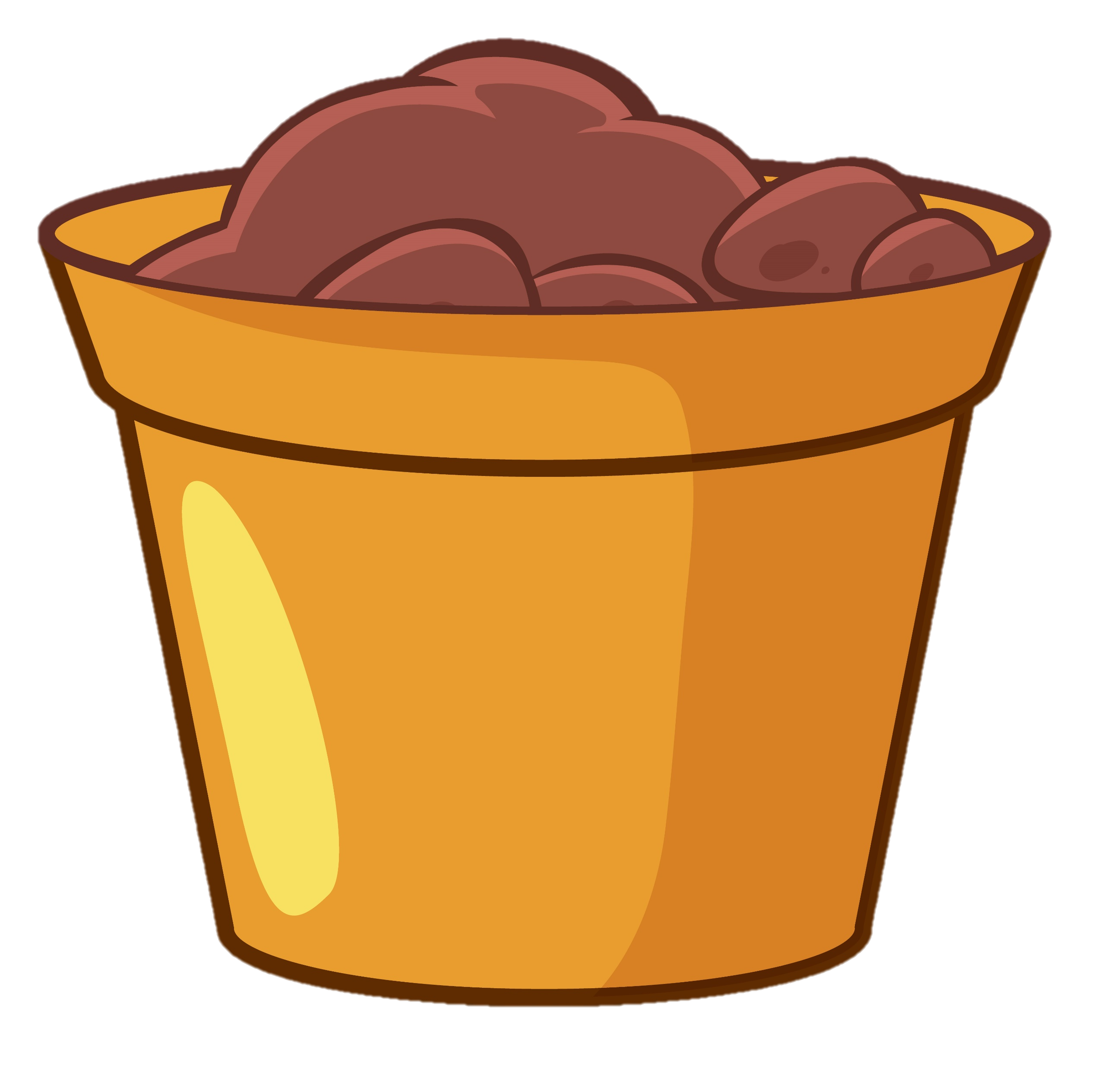 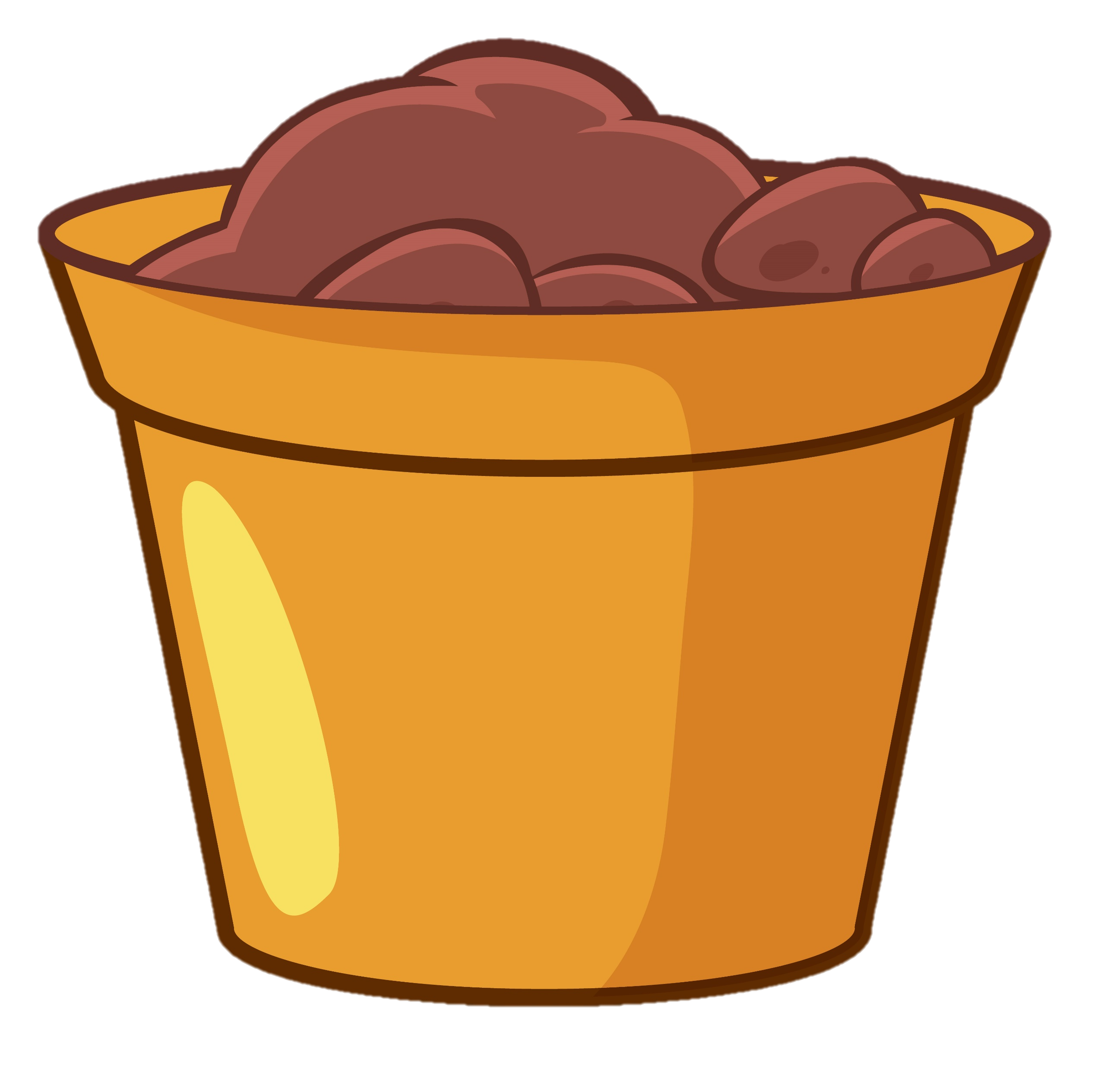 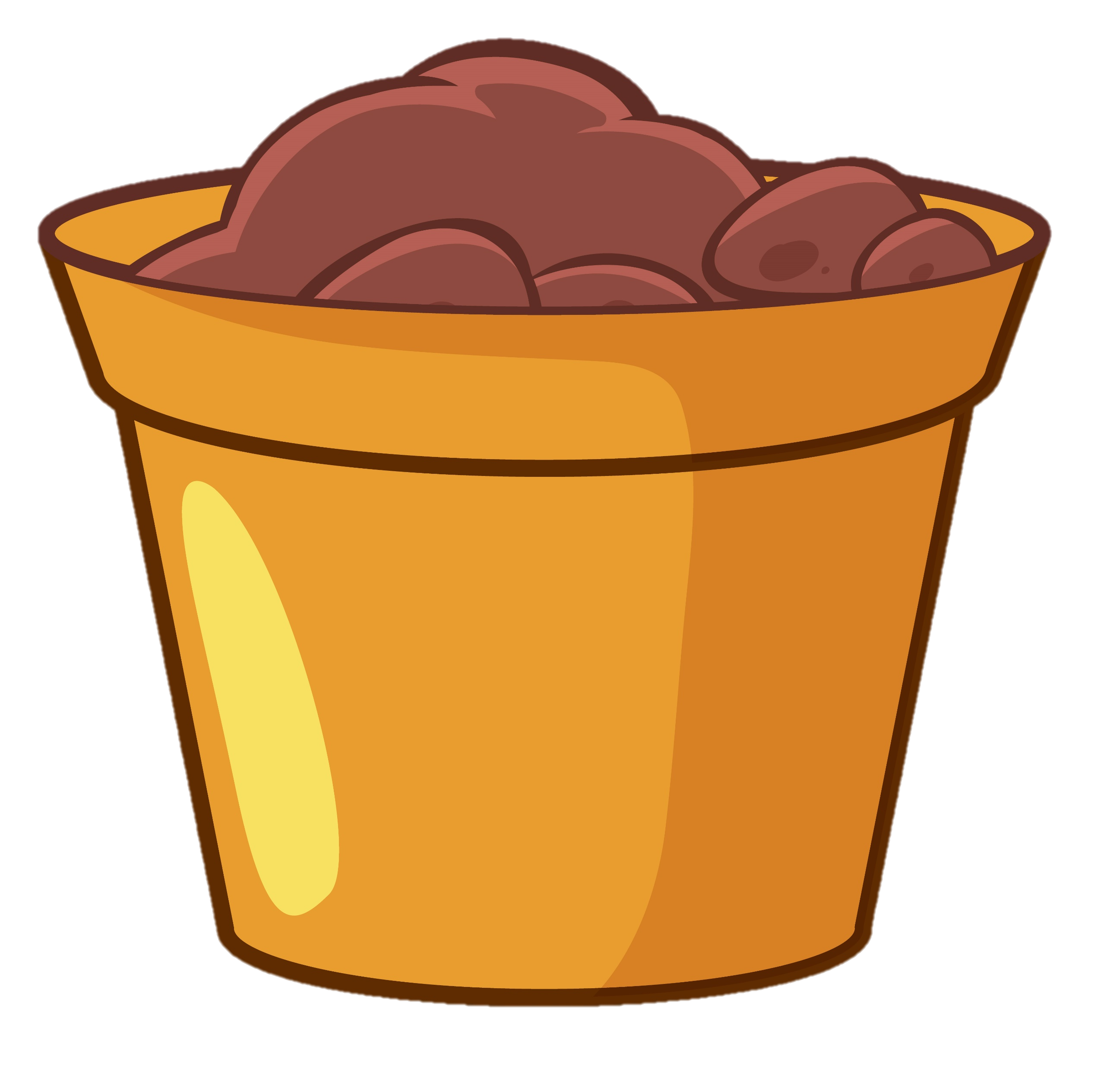 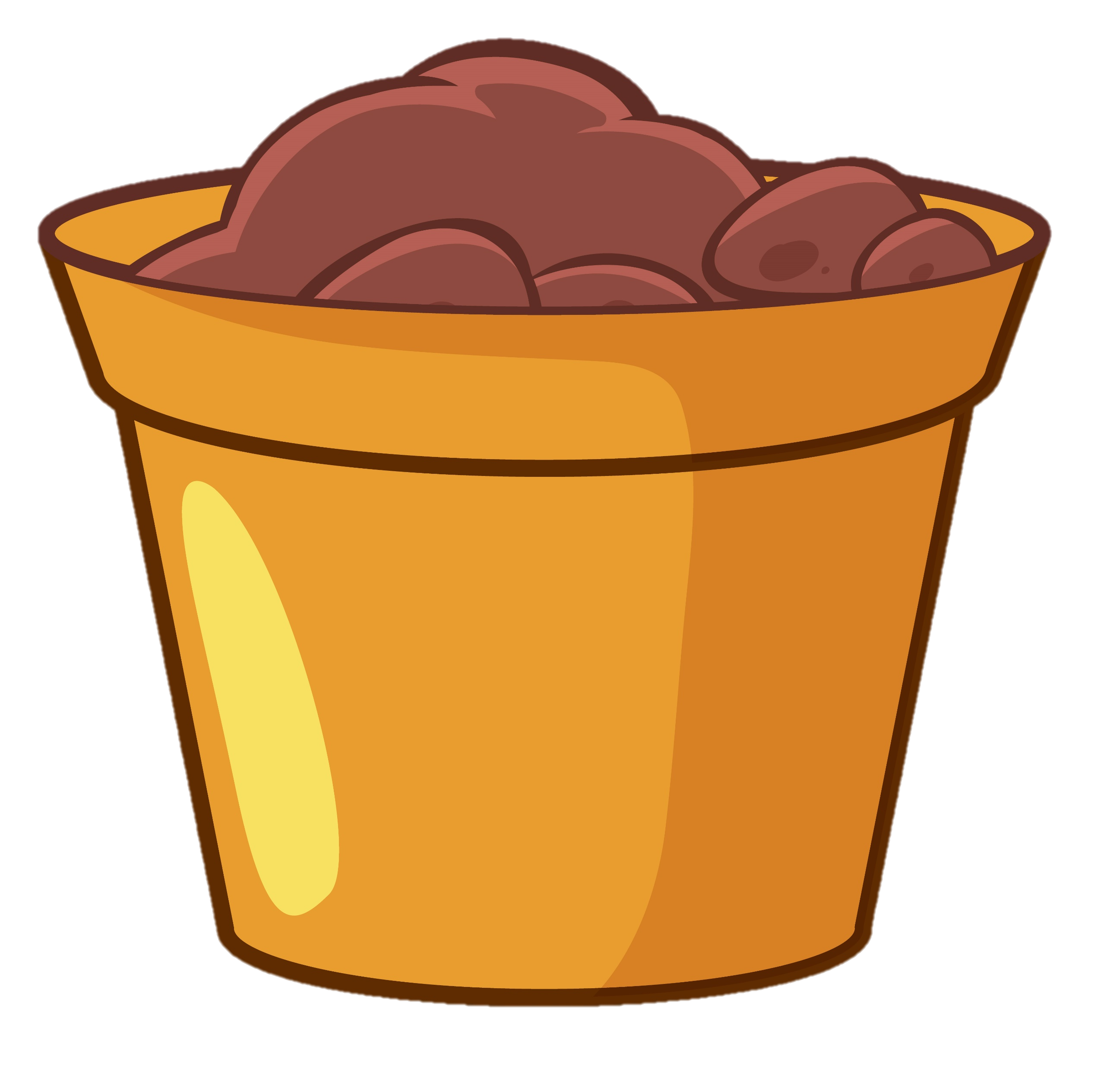 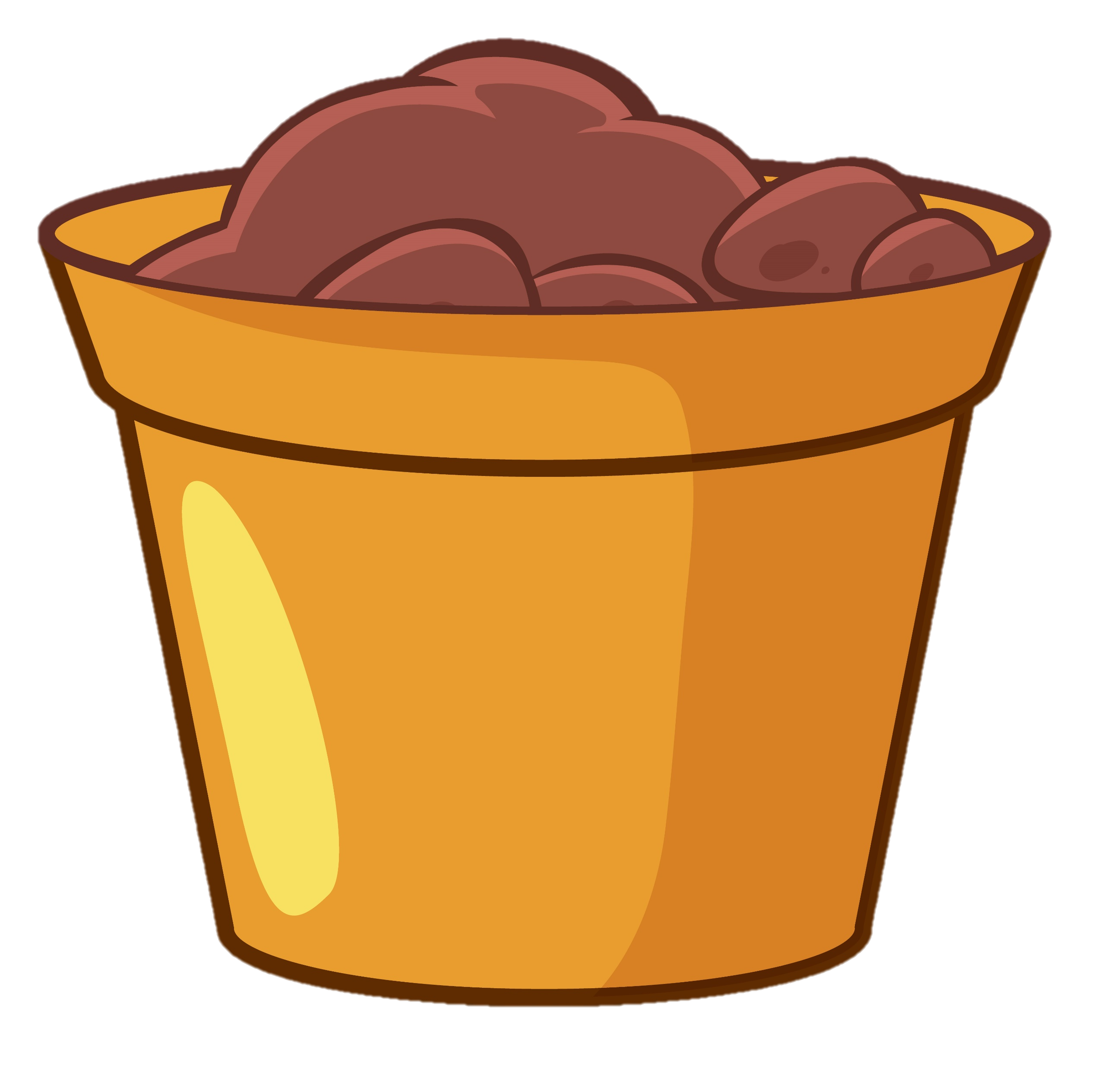 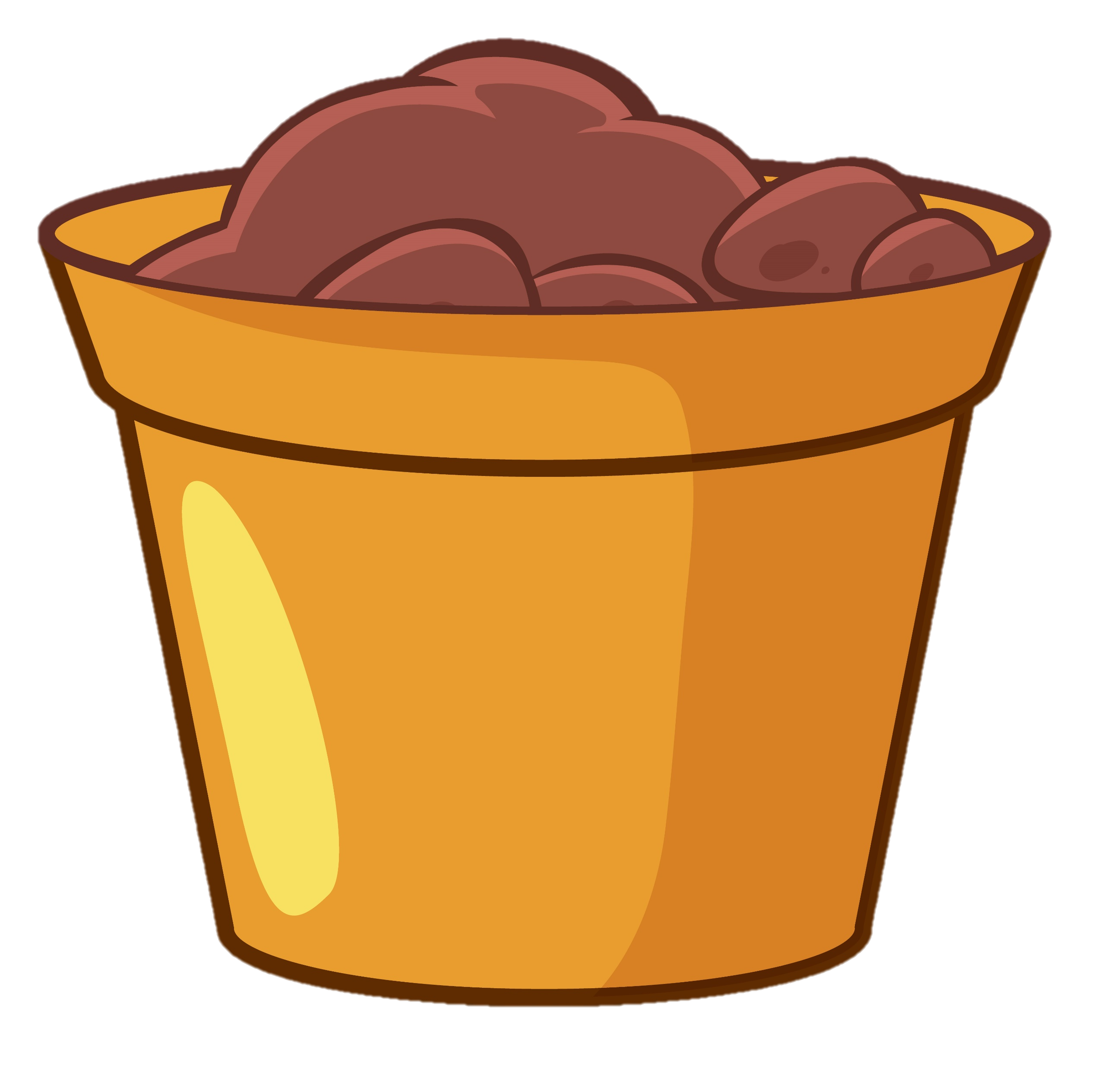 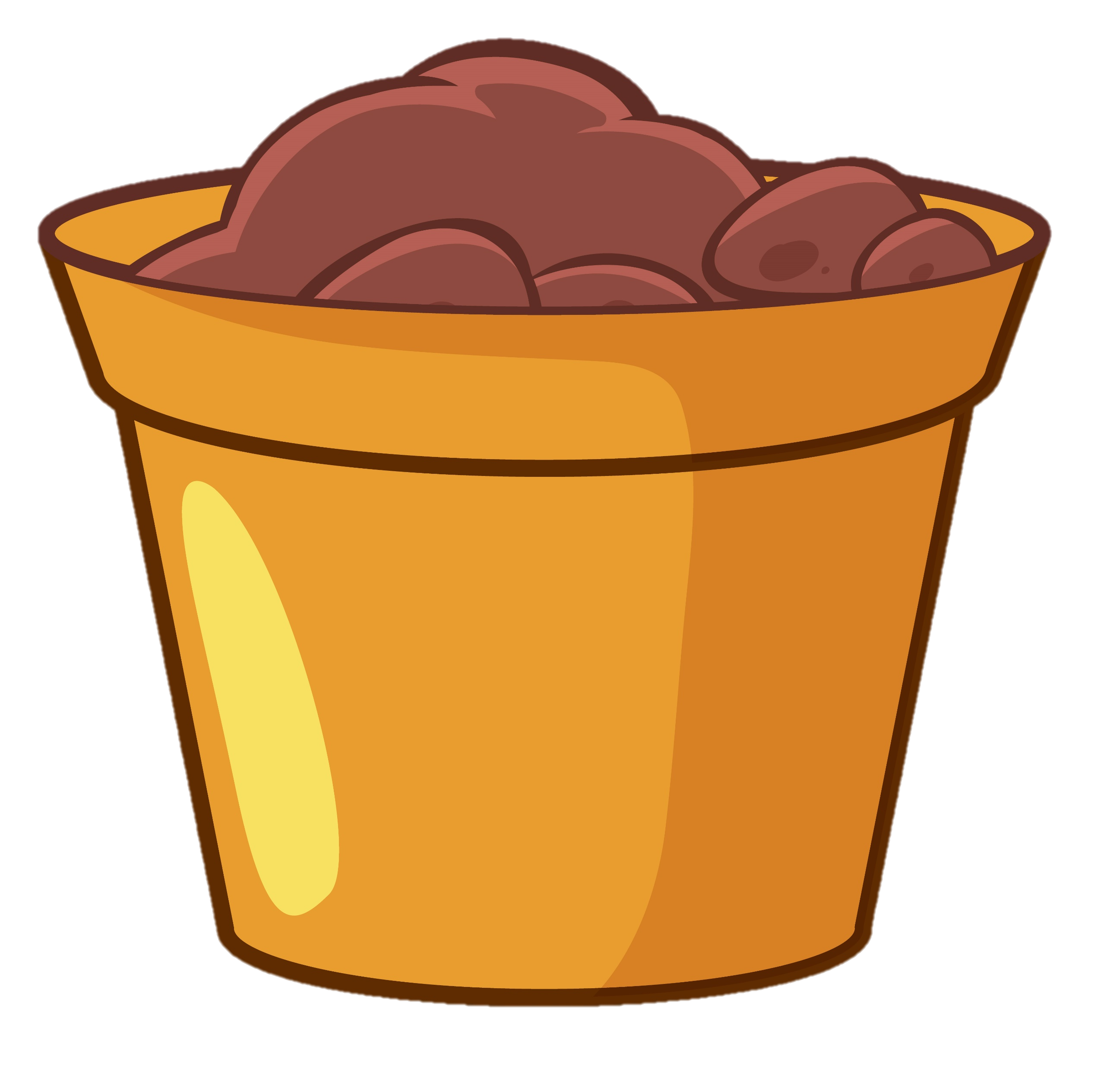 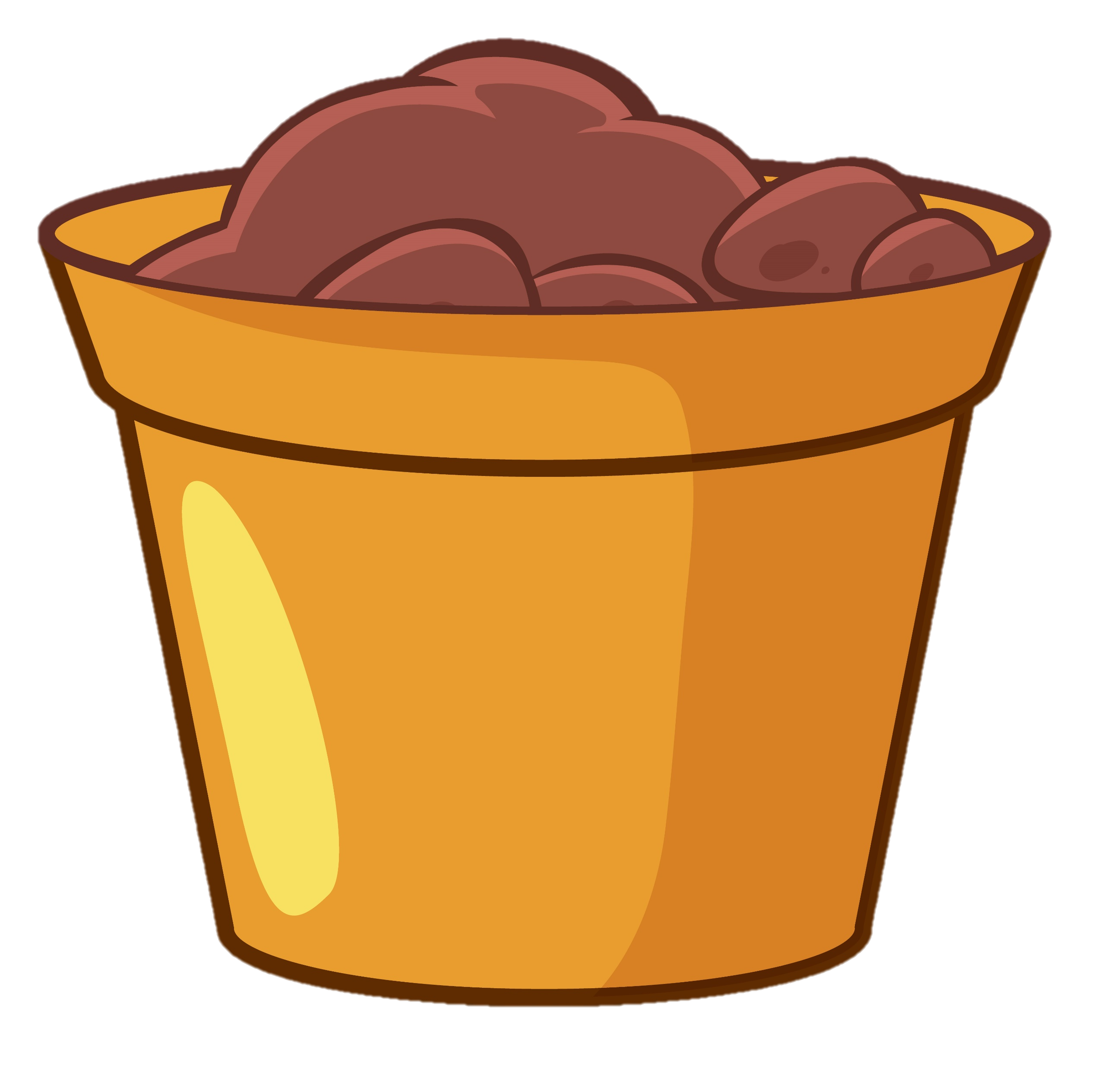 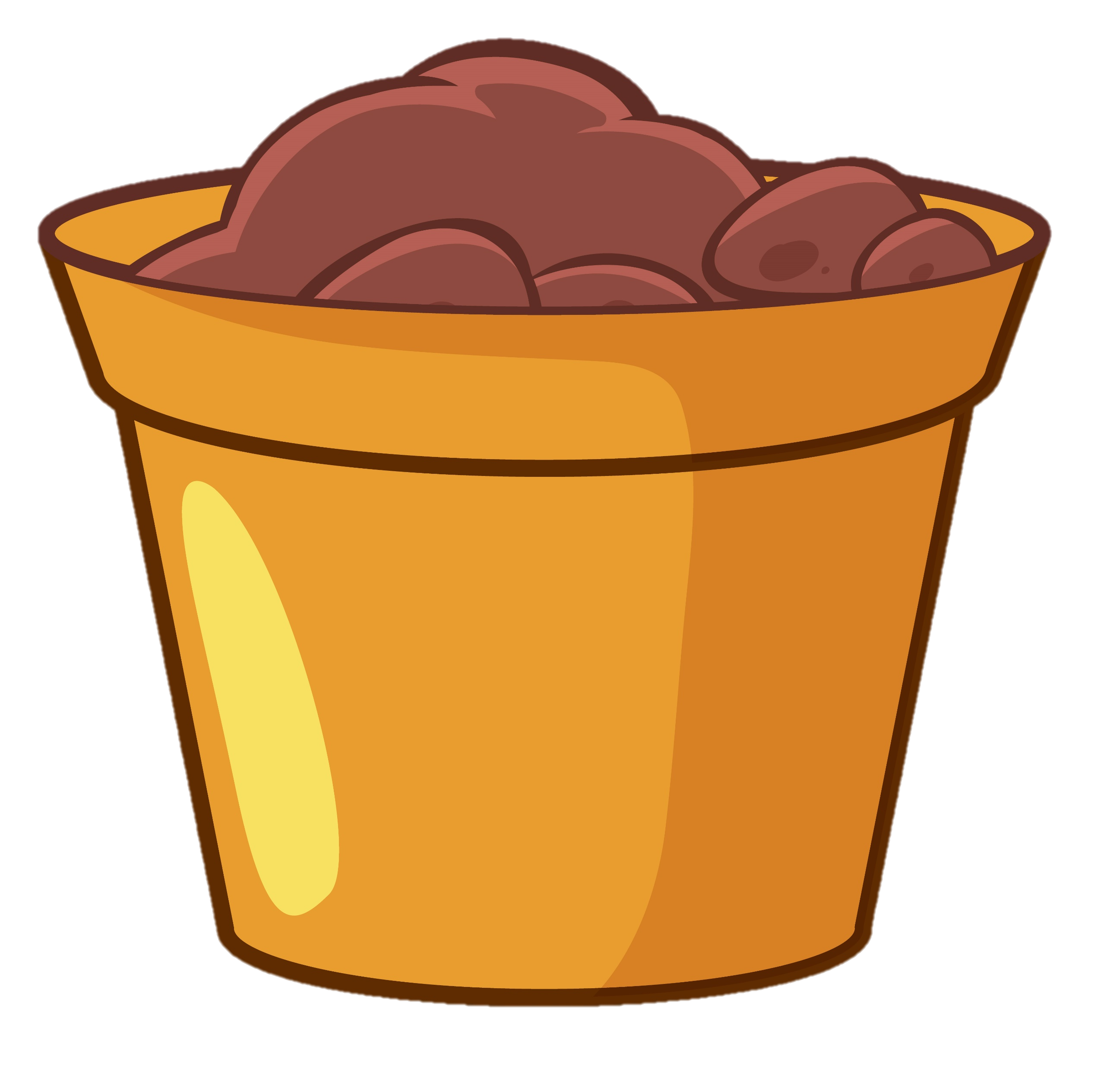 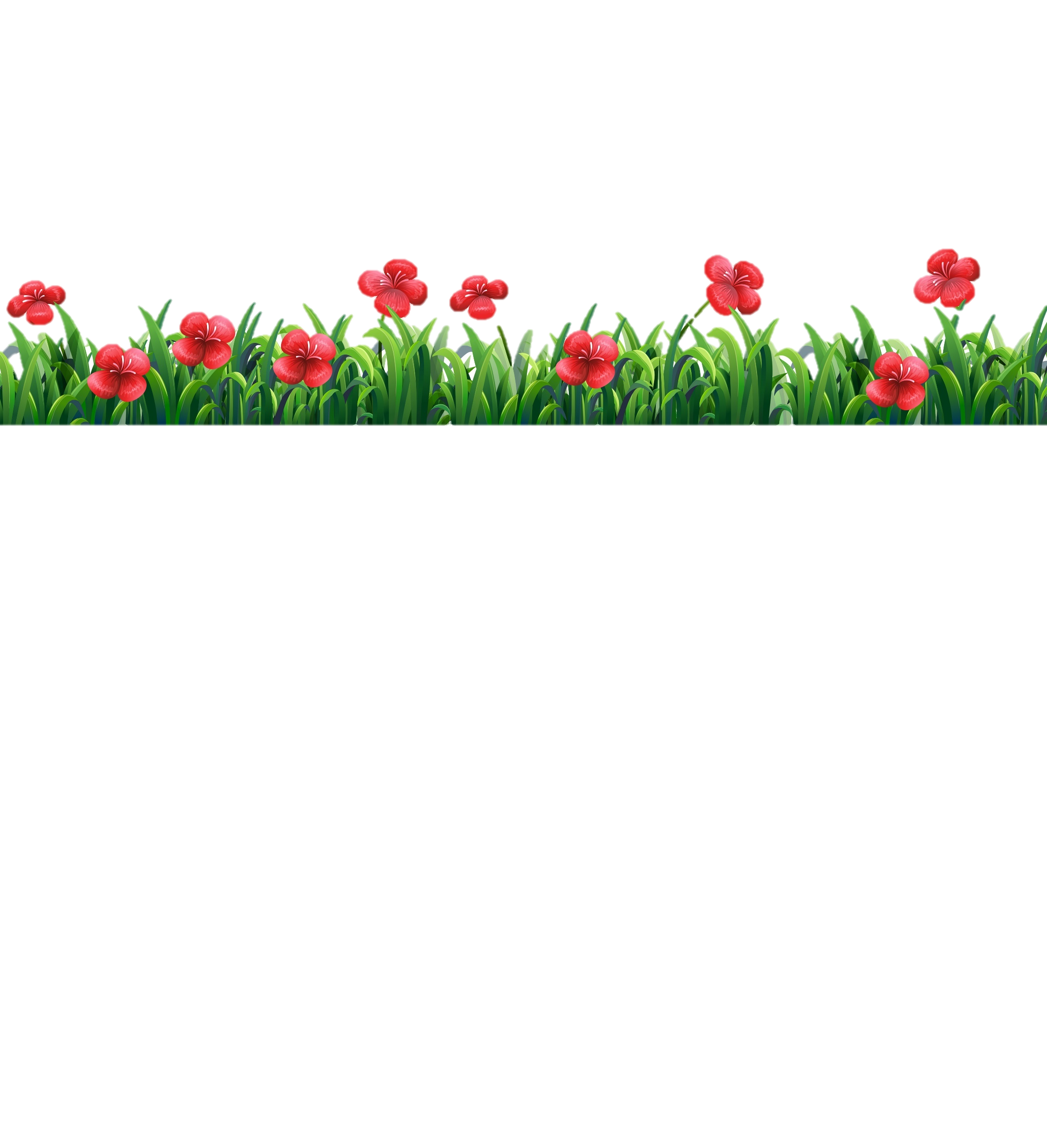 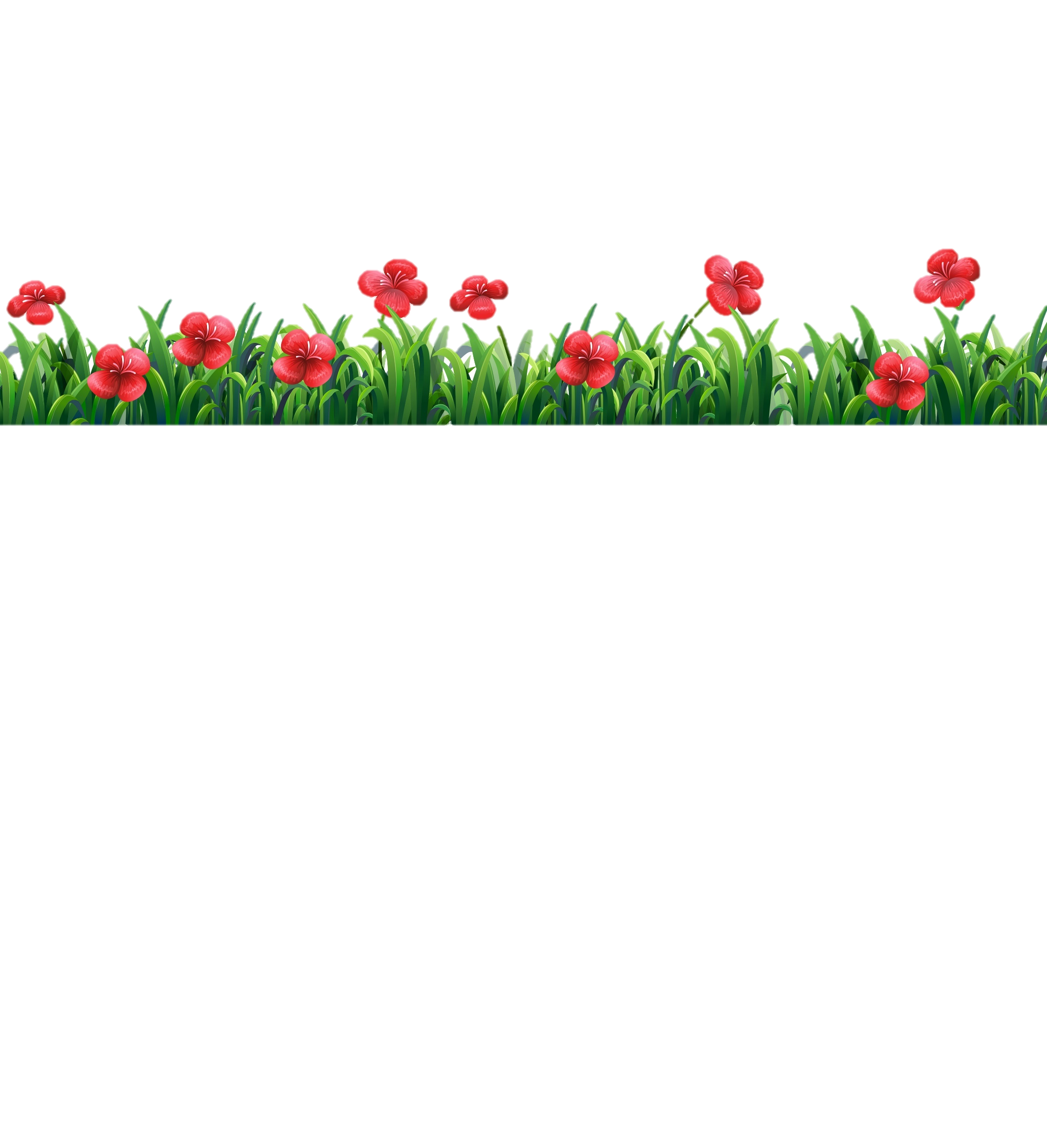 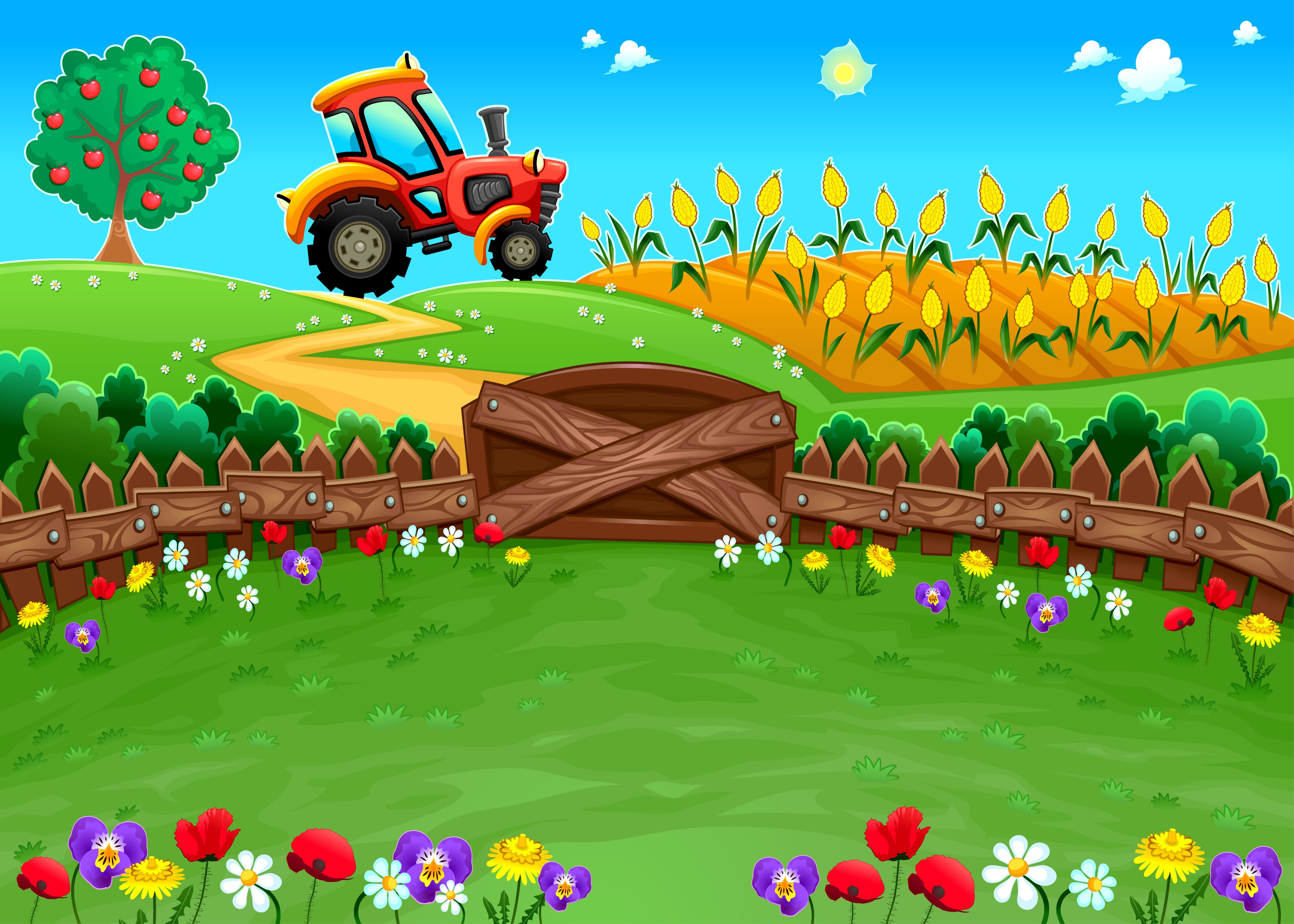 Kết quả của biểu thức:
2
7
1
-
+
3
6
12
1
1
6
5
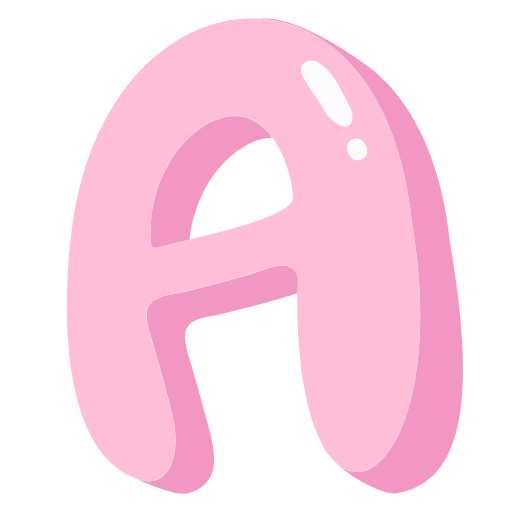 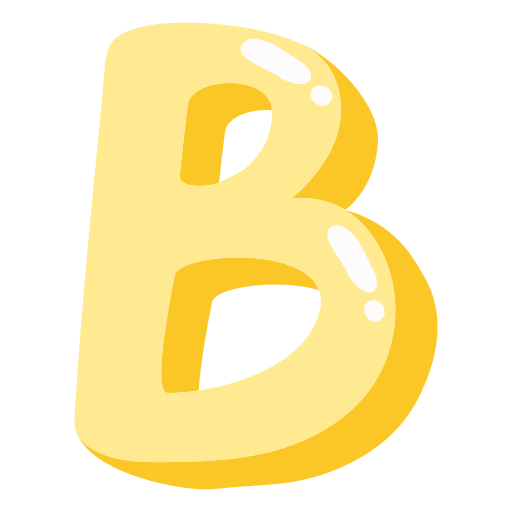 1
1
4
7
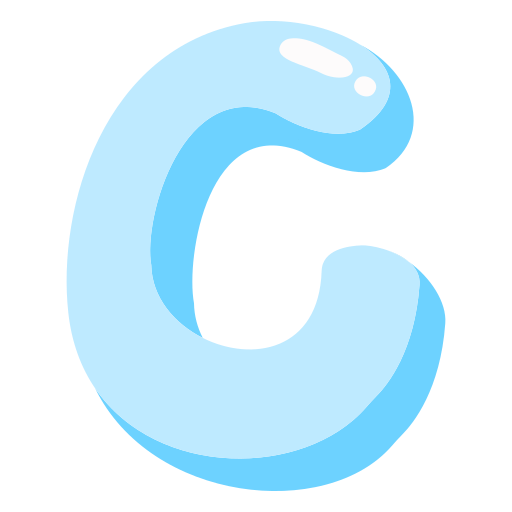 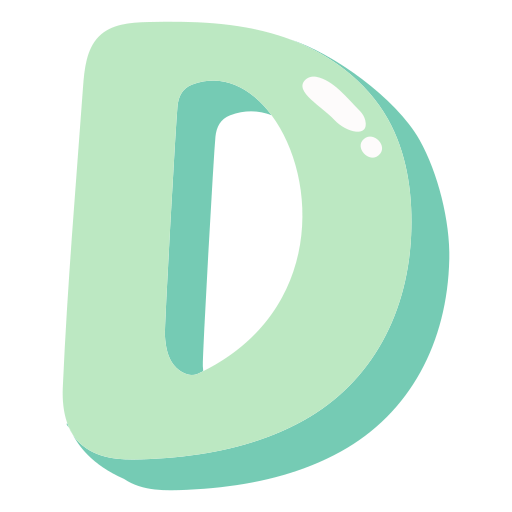 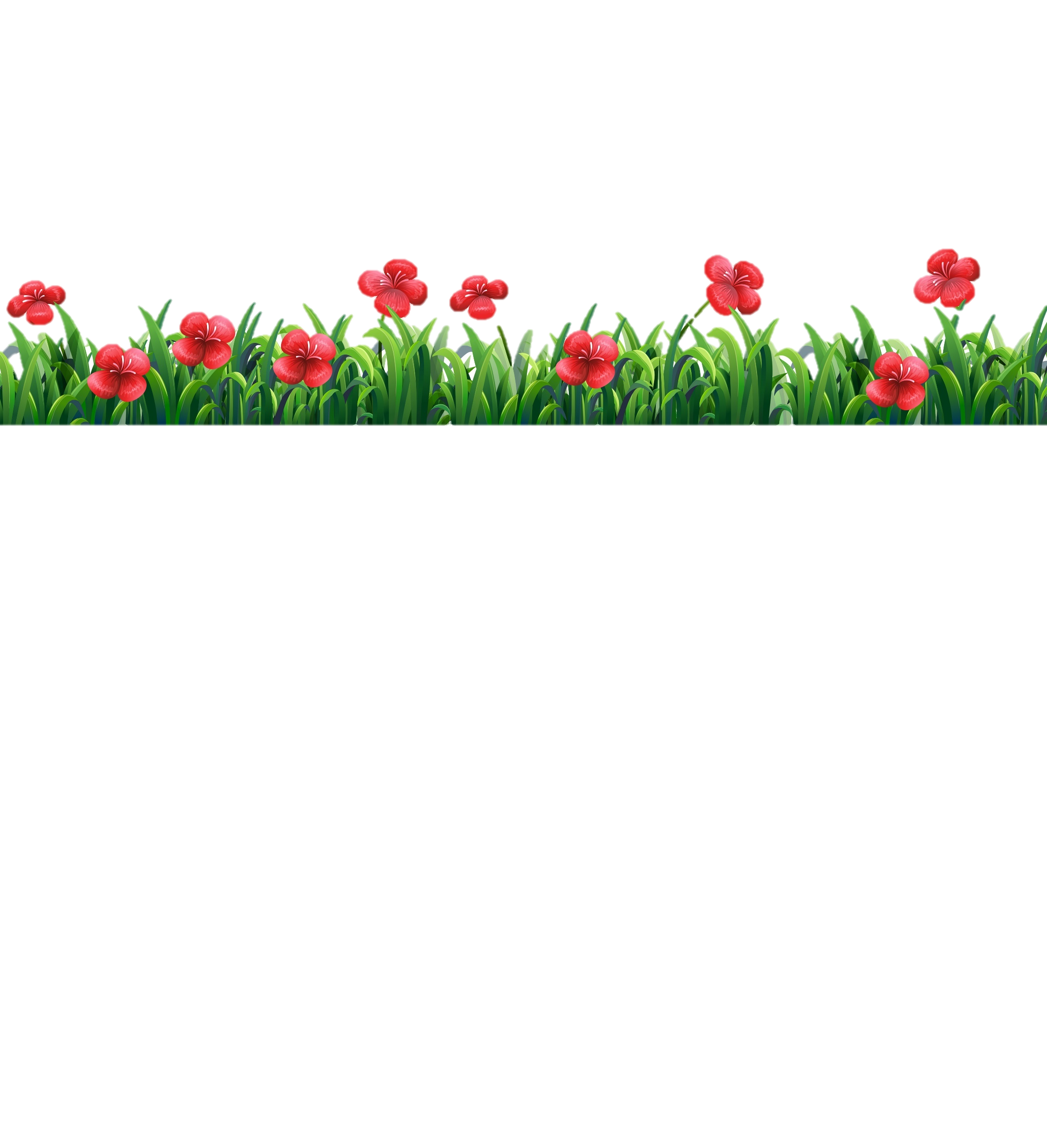 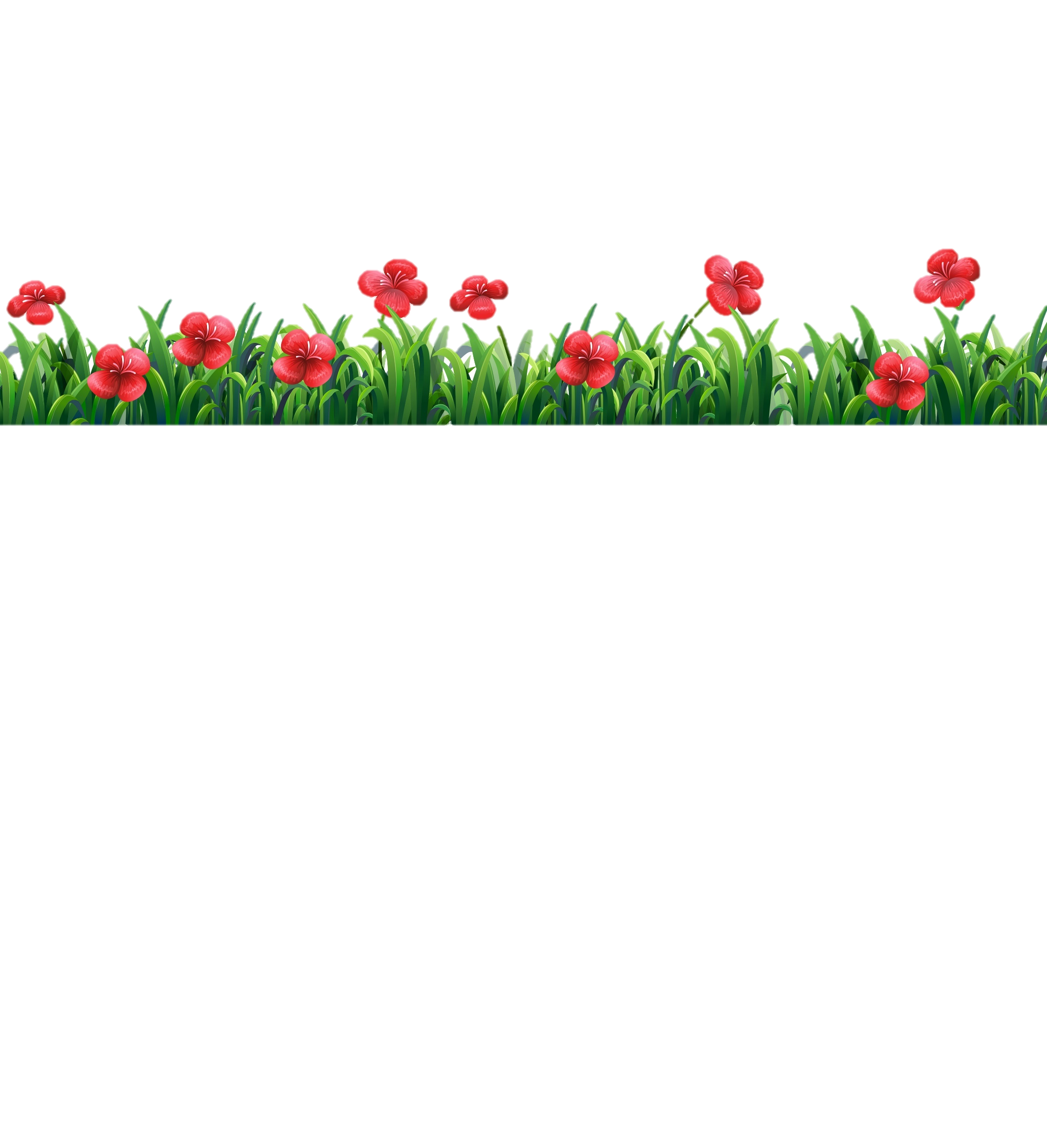 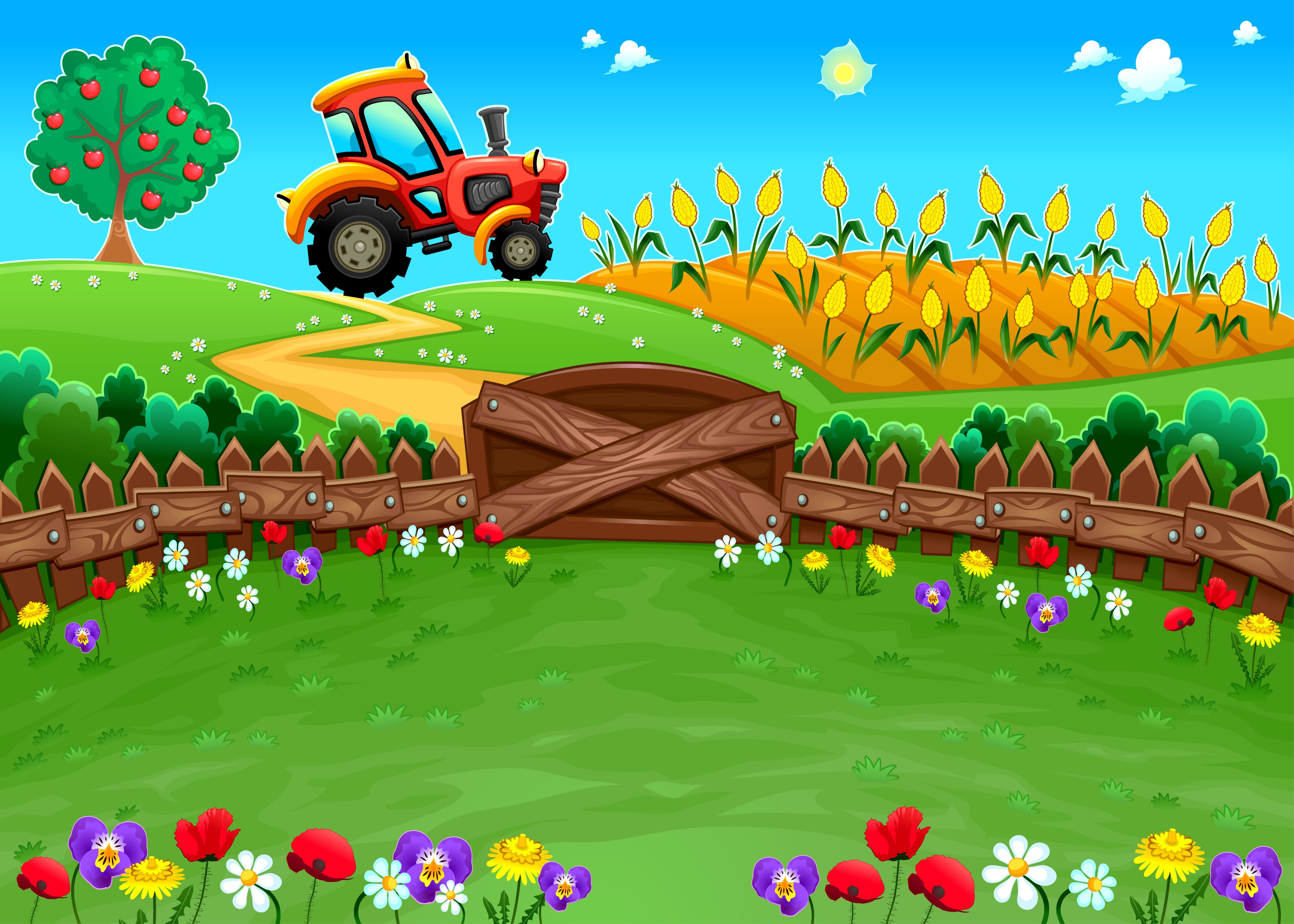 Tưới thêm chút nước cho cây mau lớn
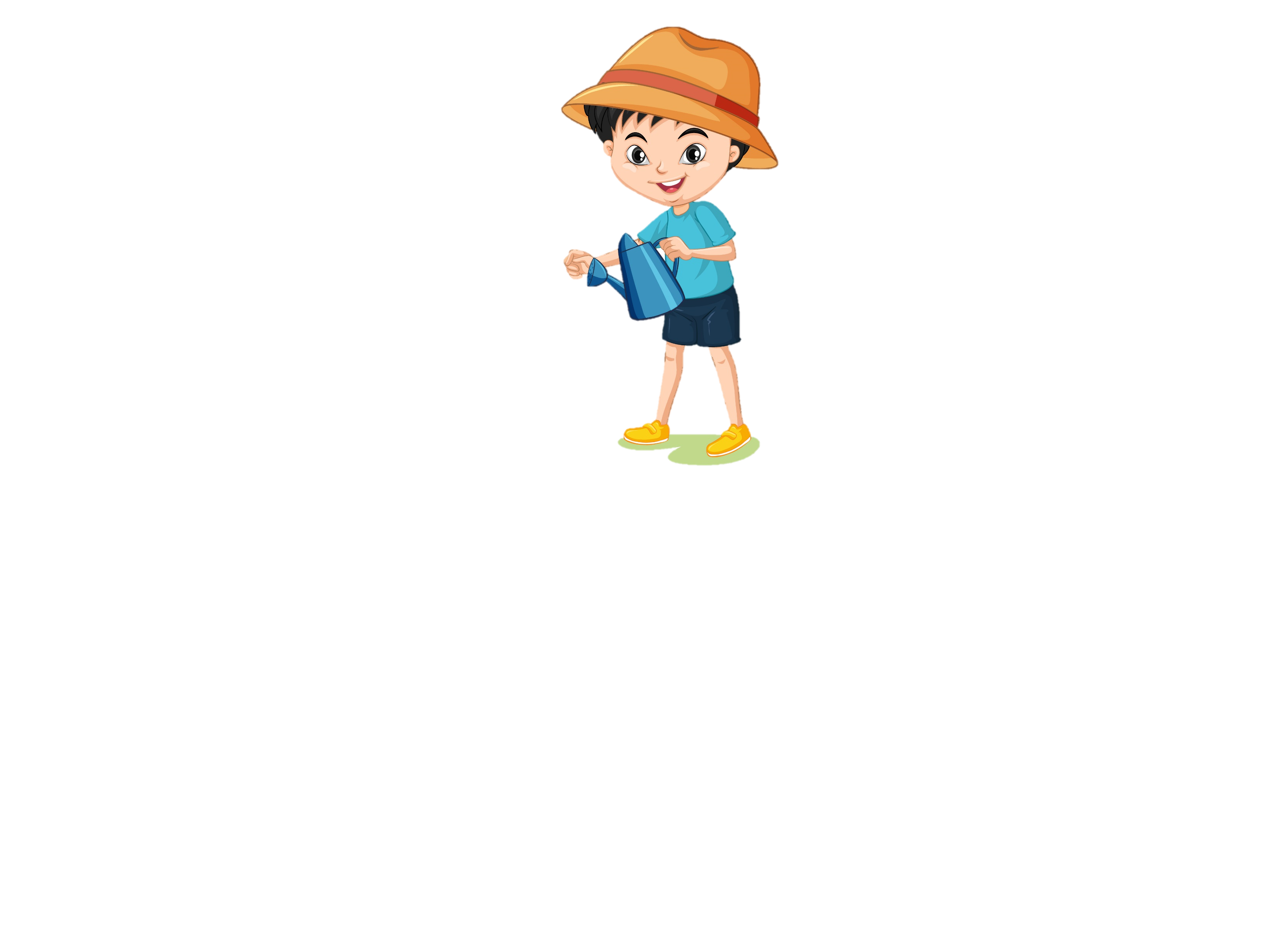 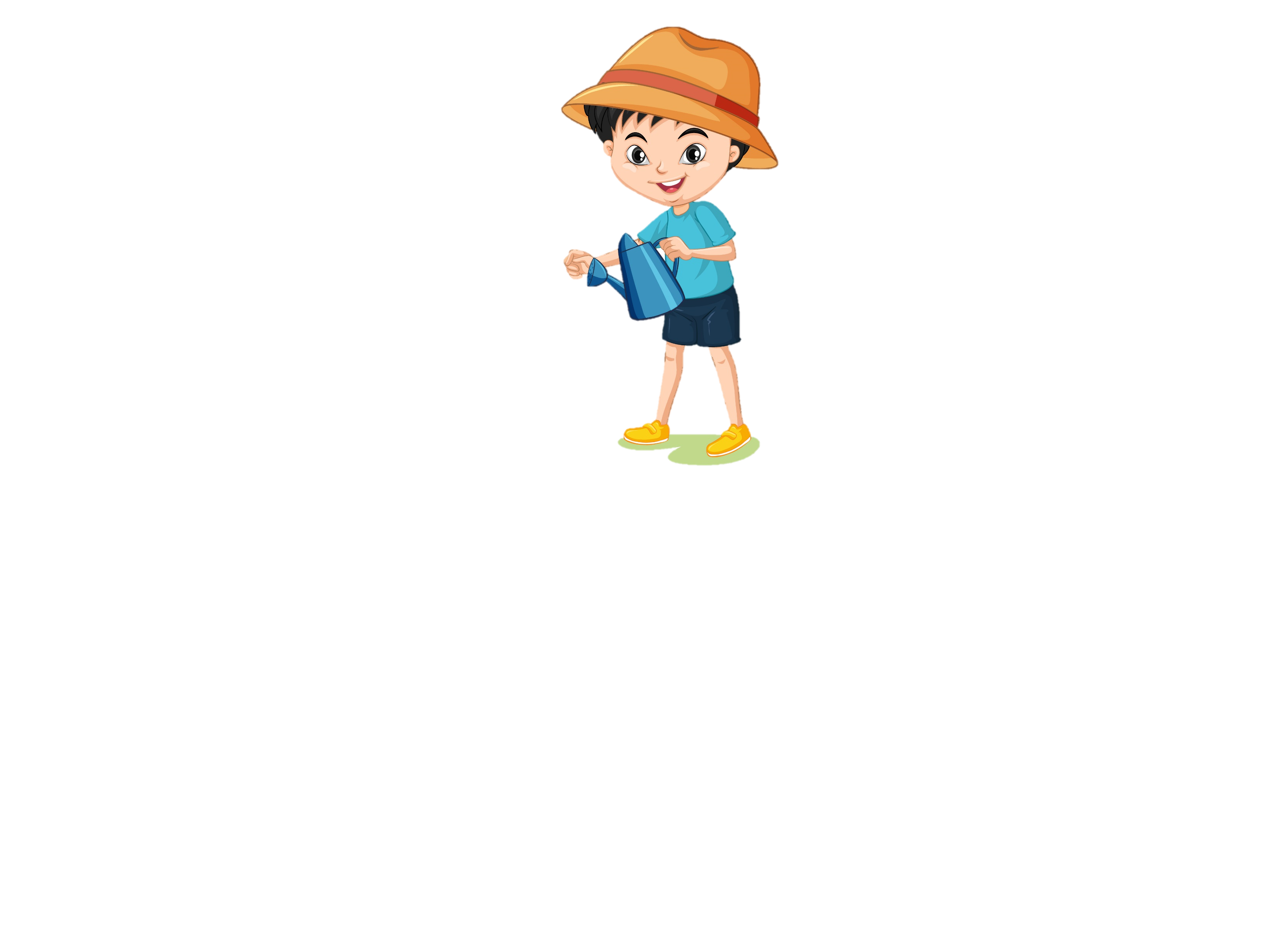 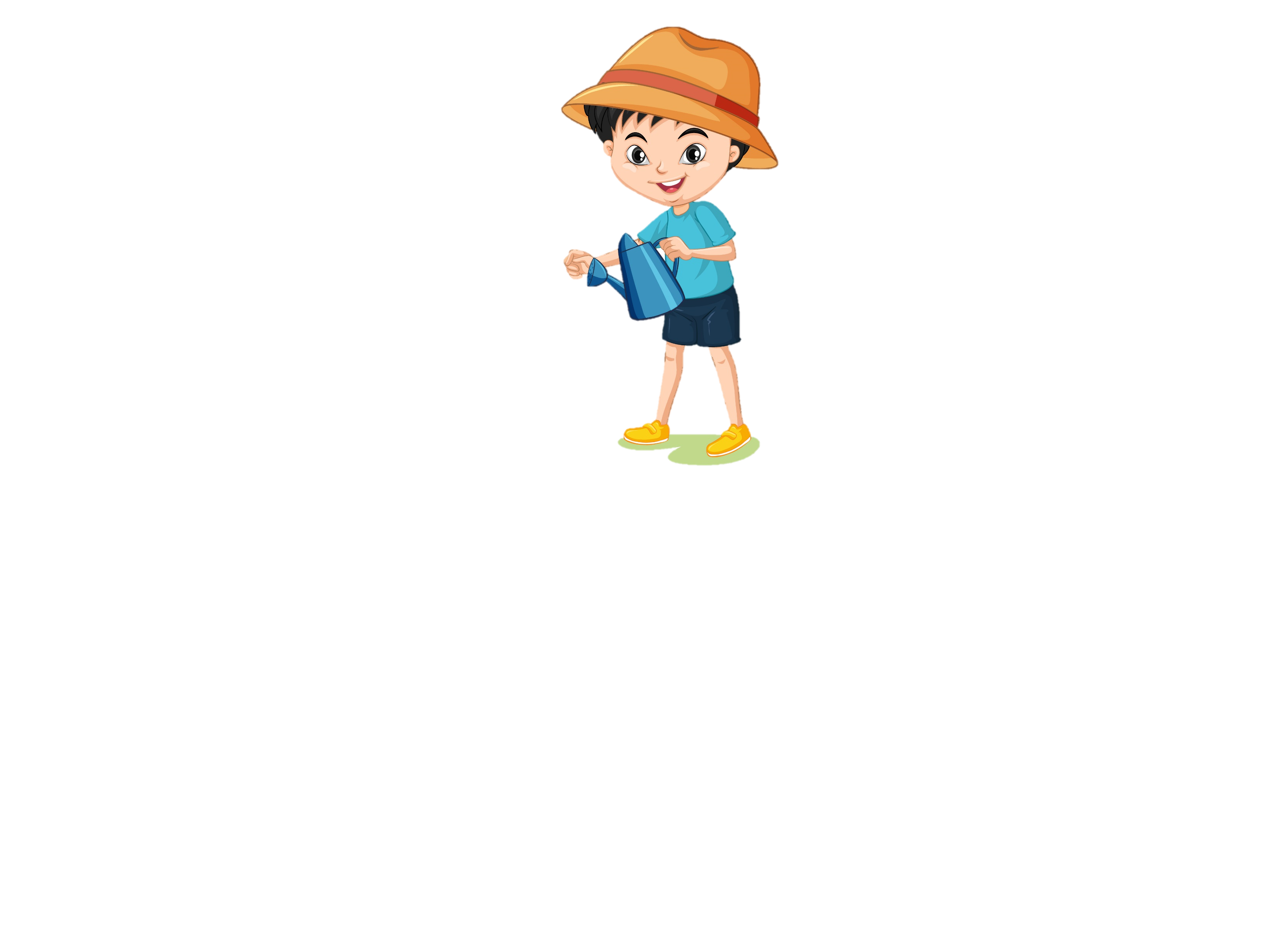 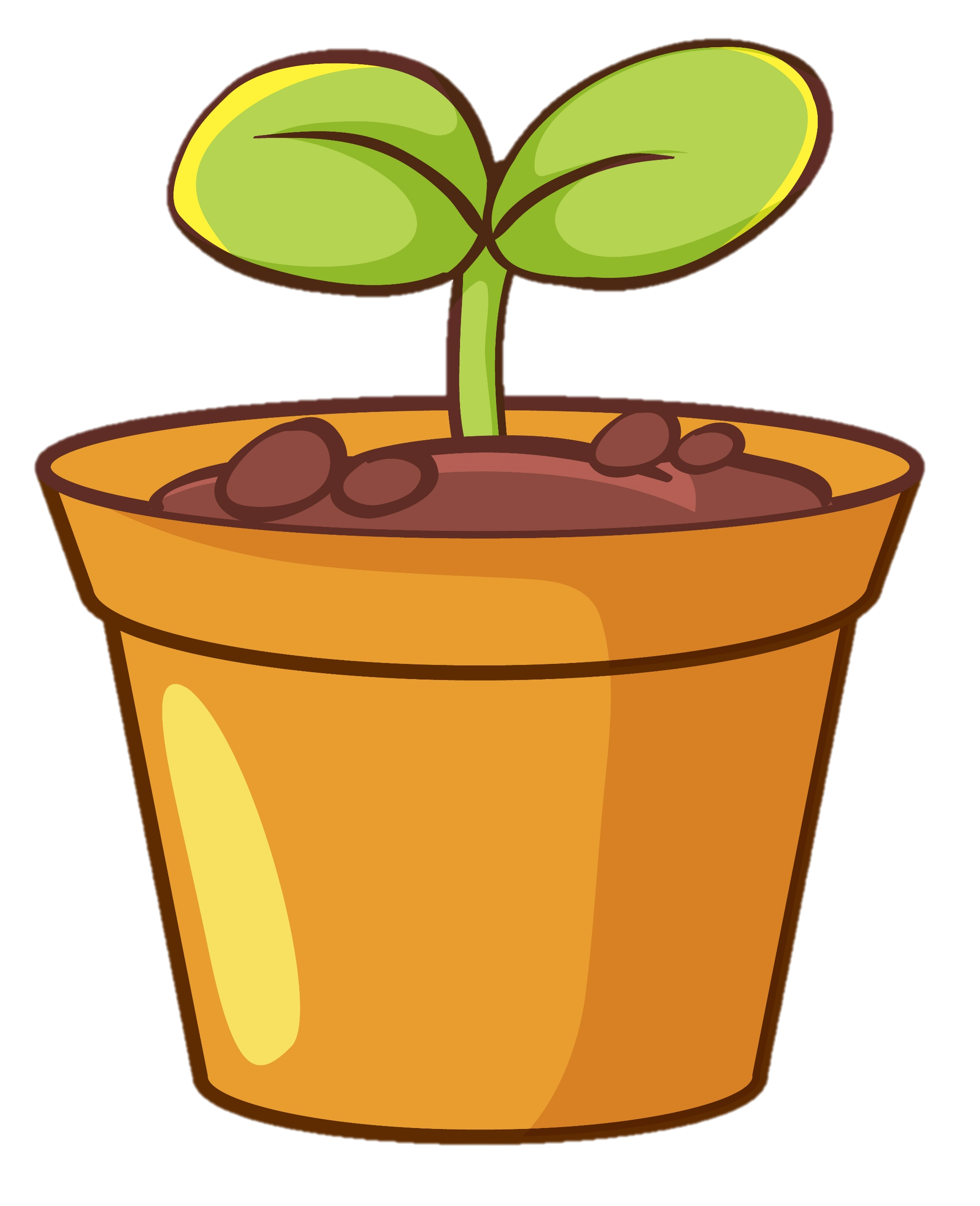 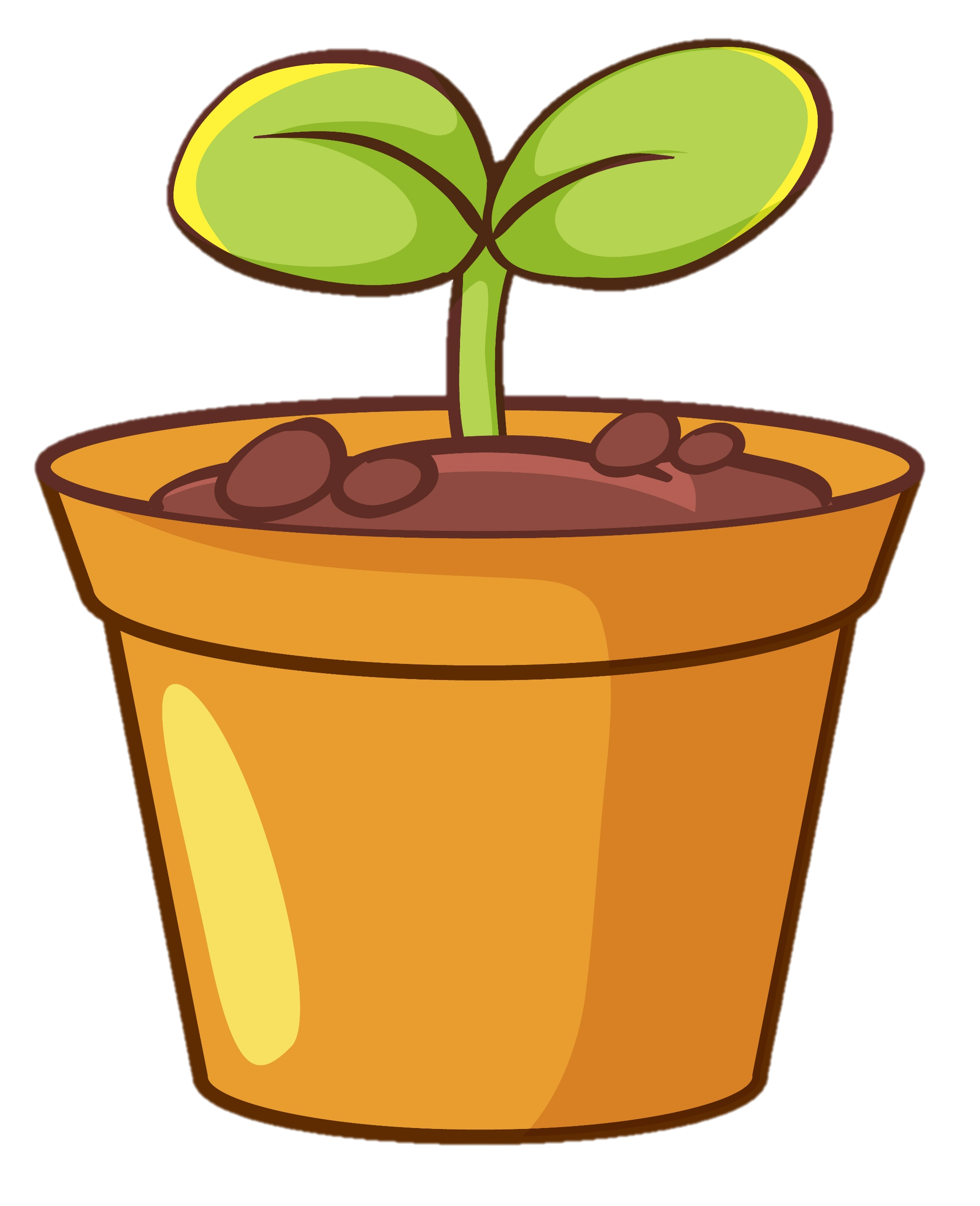 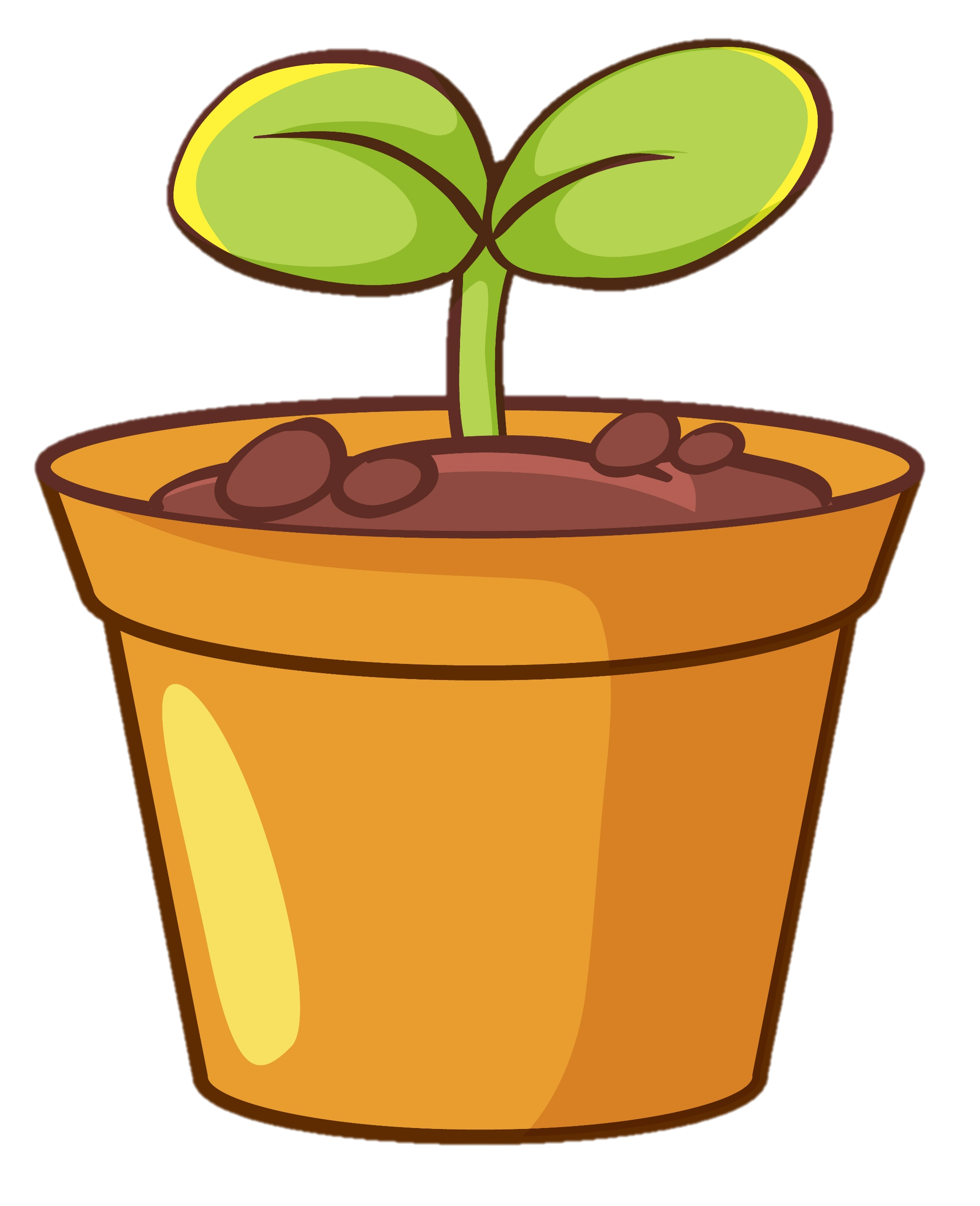 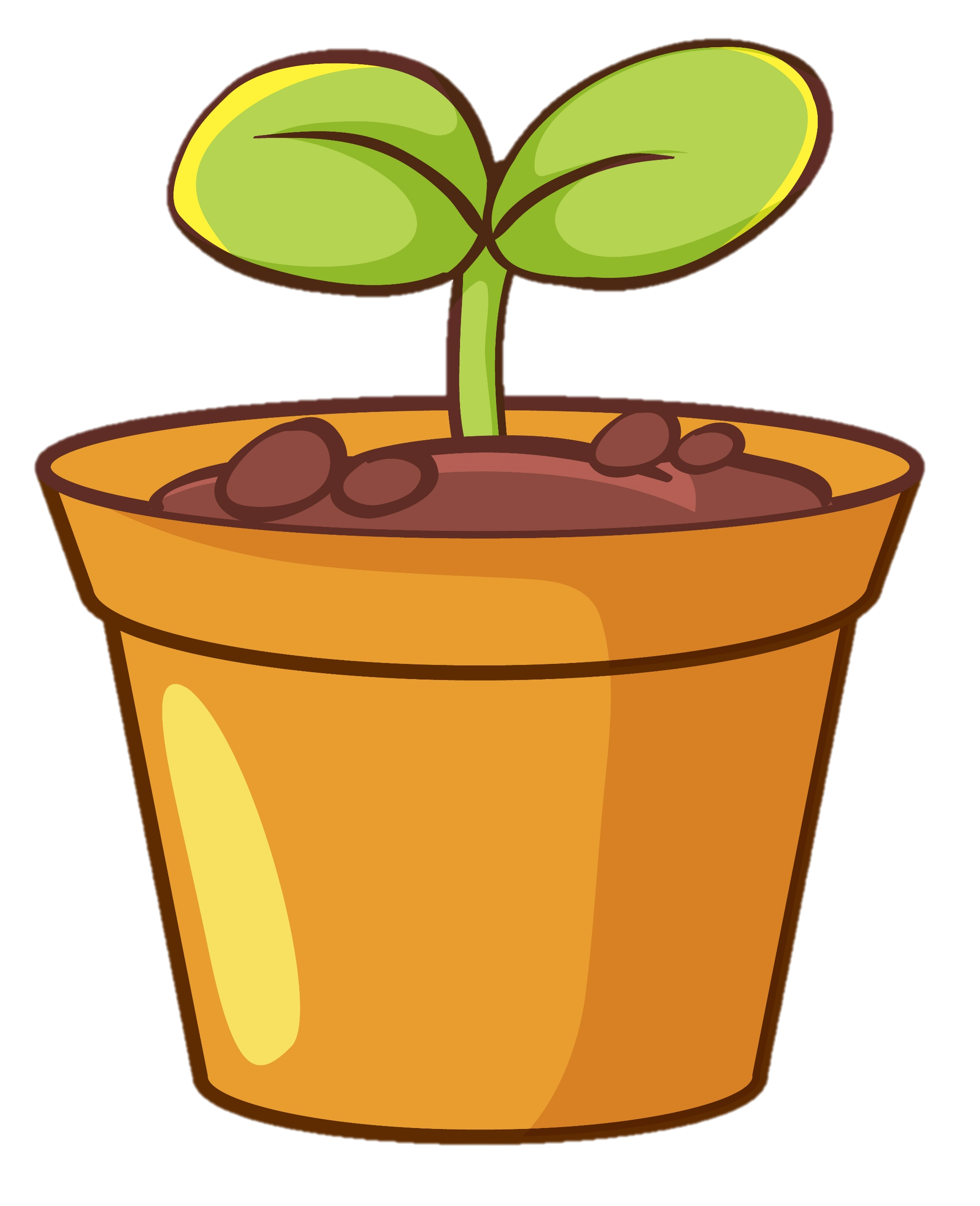 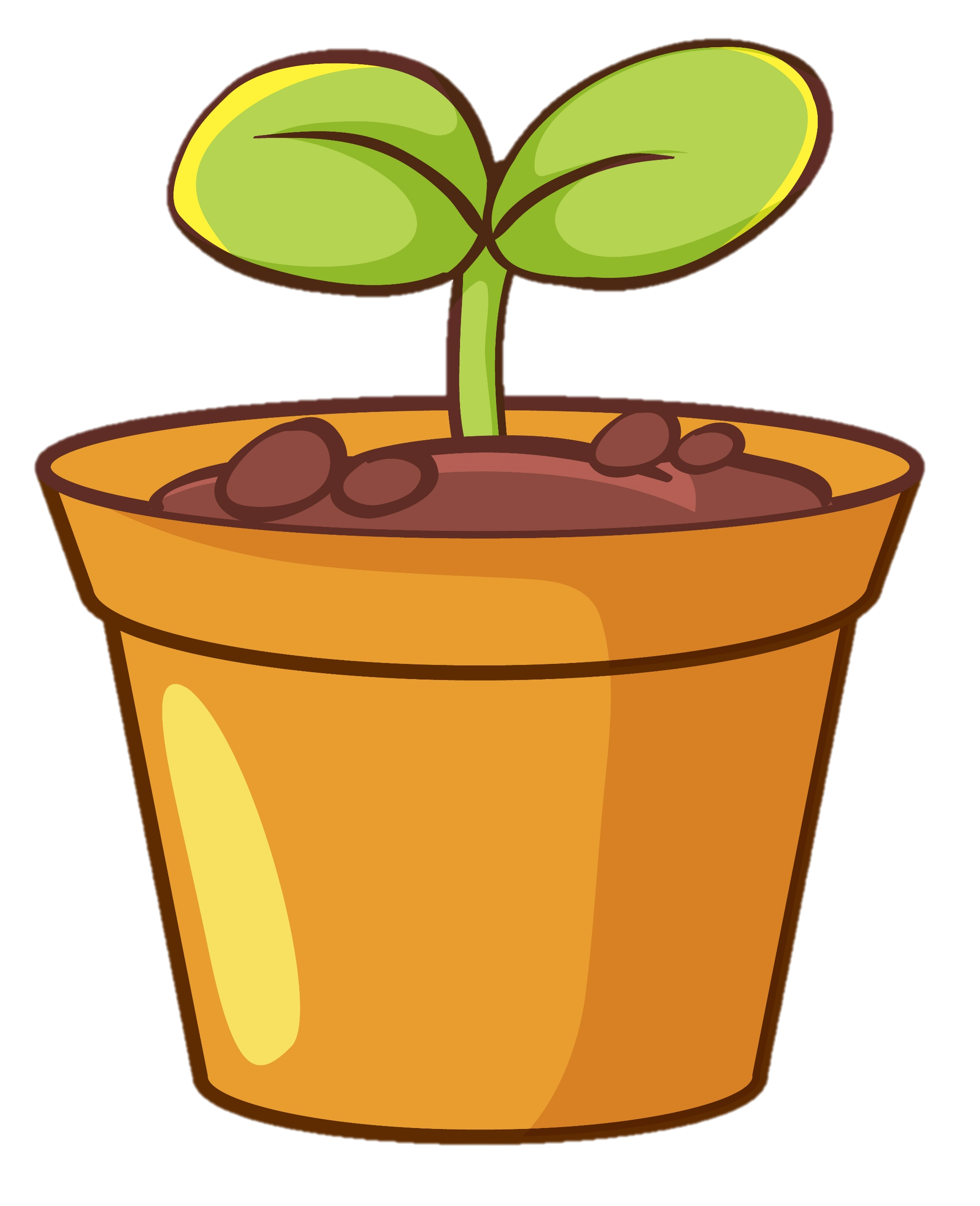 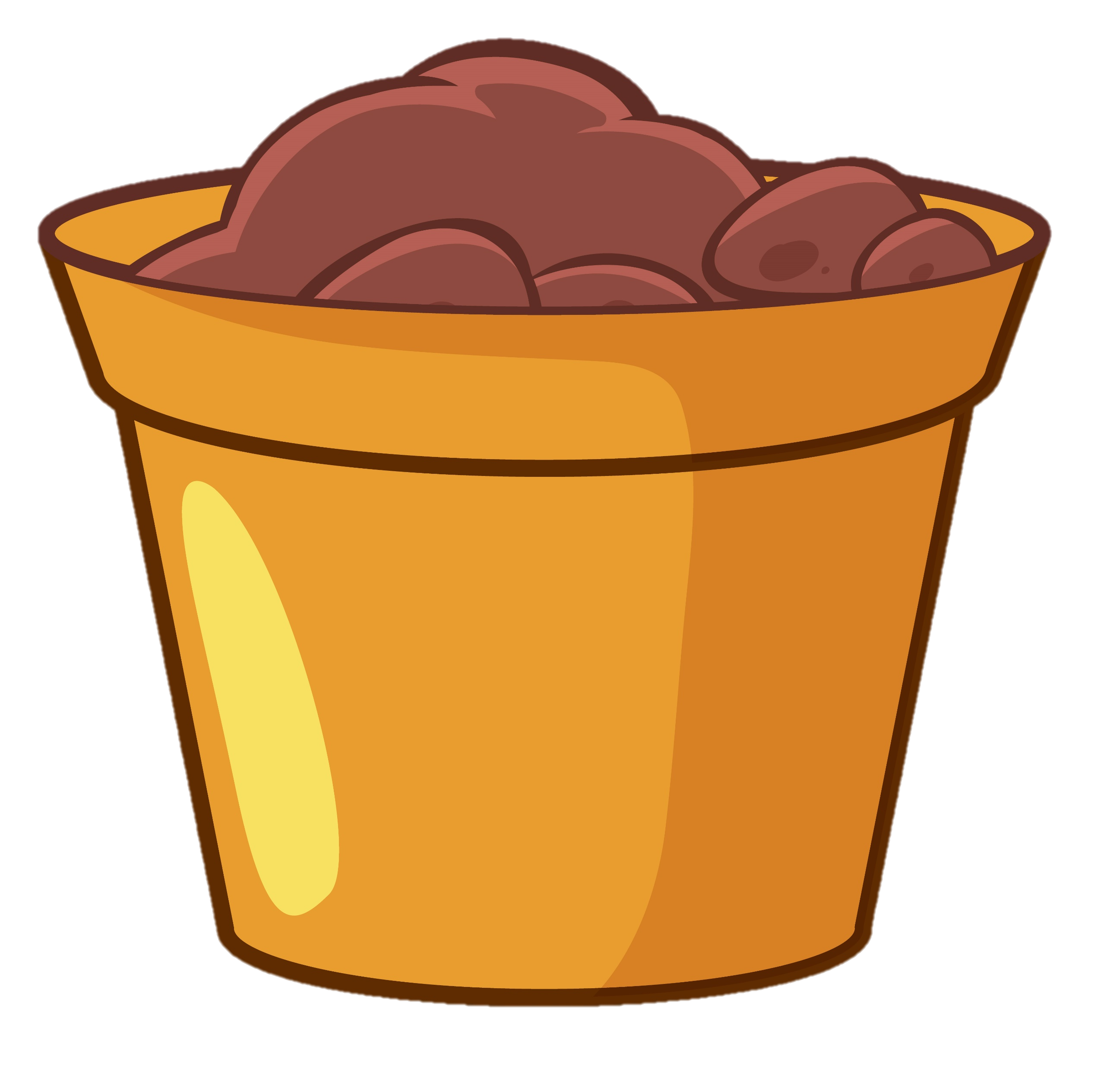 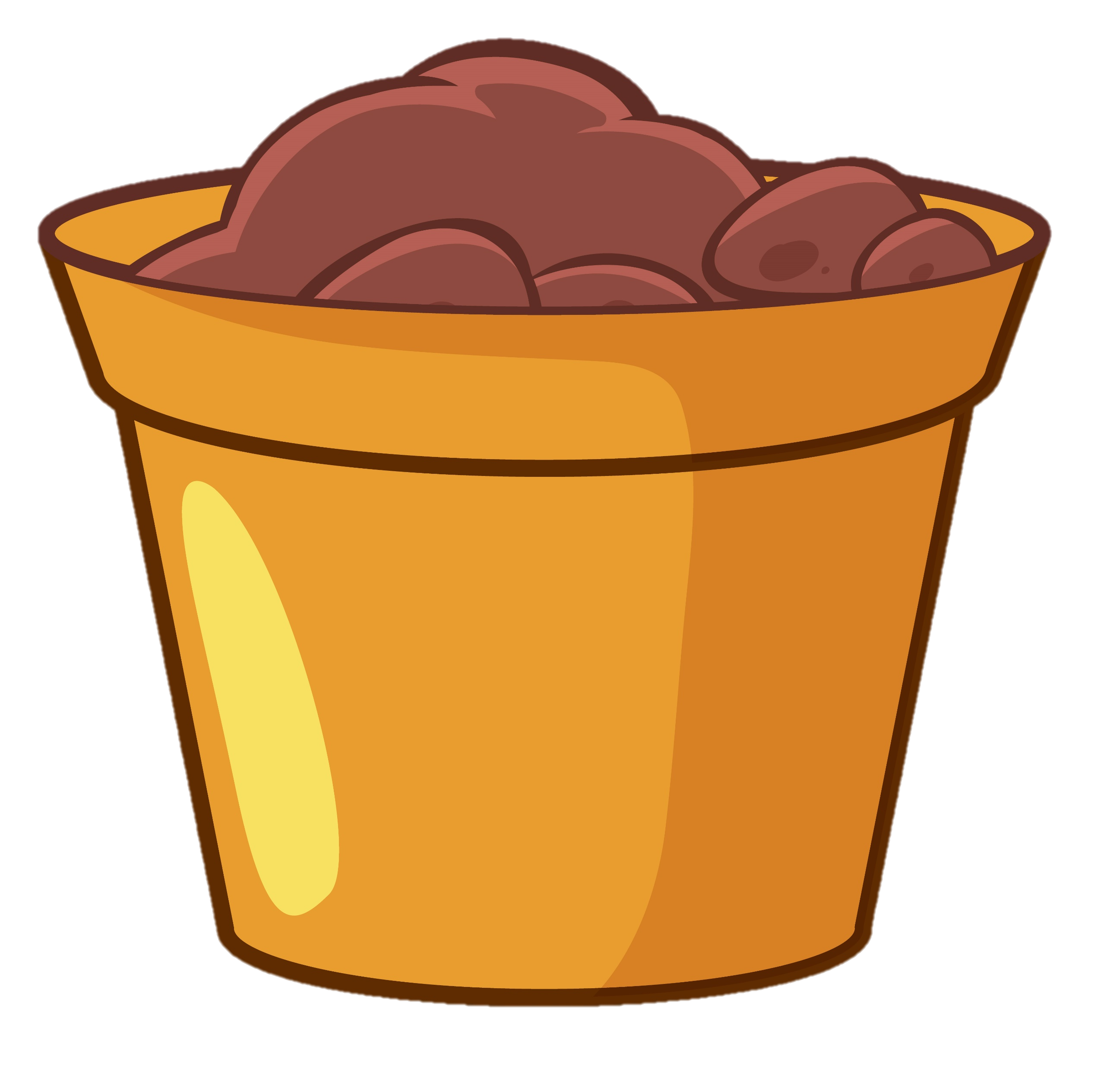 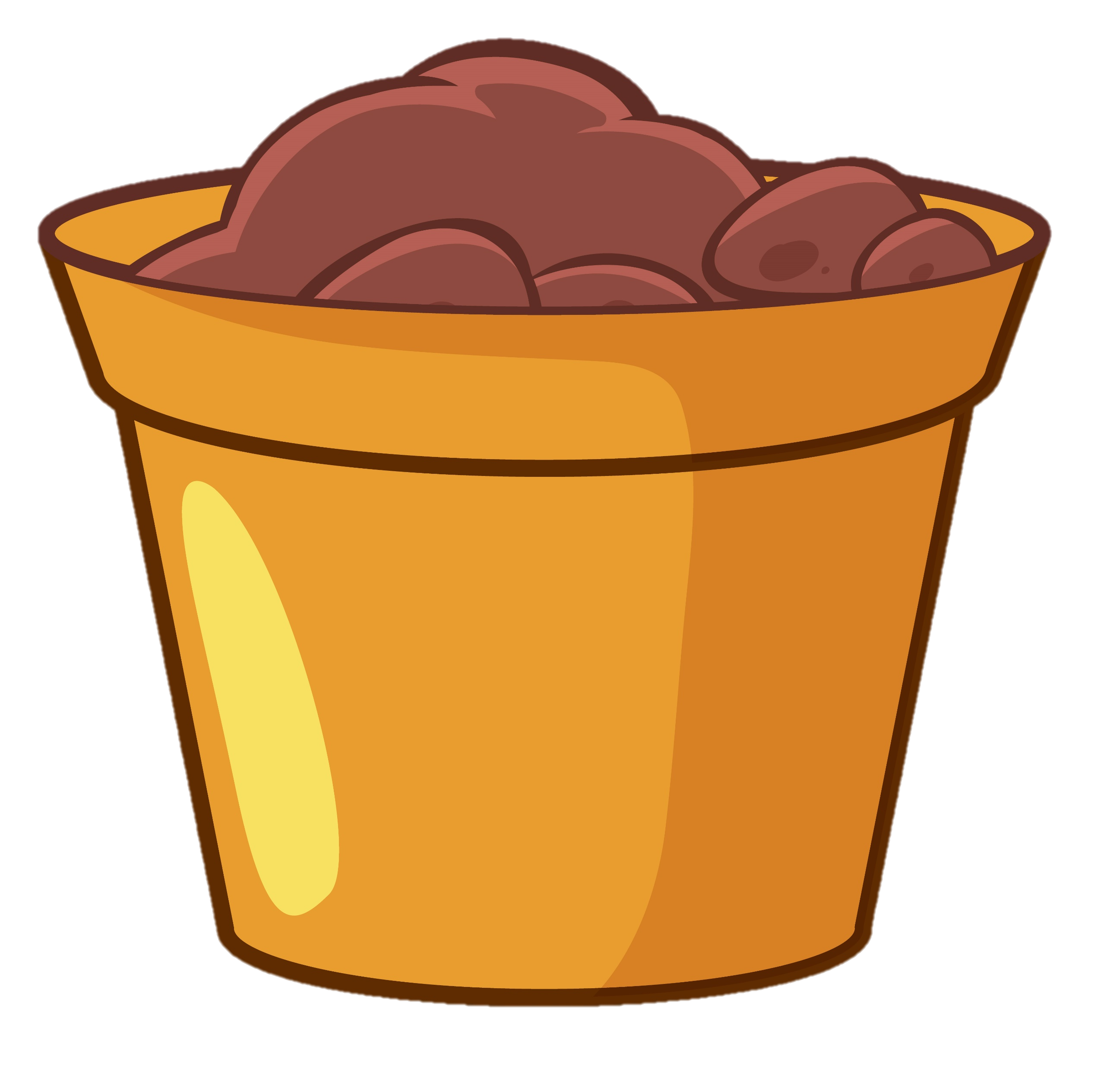 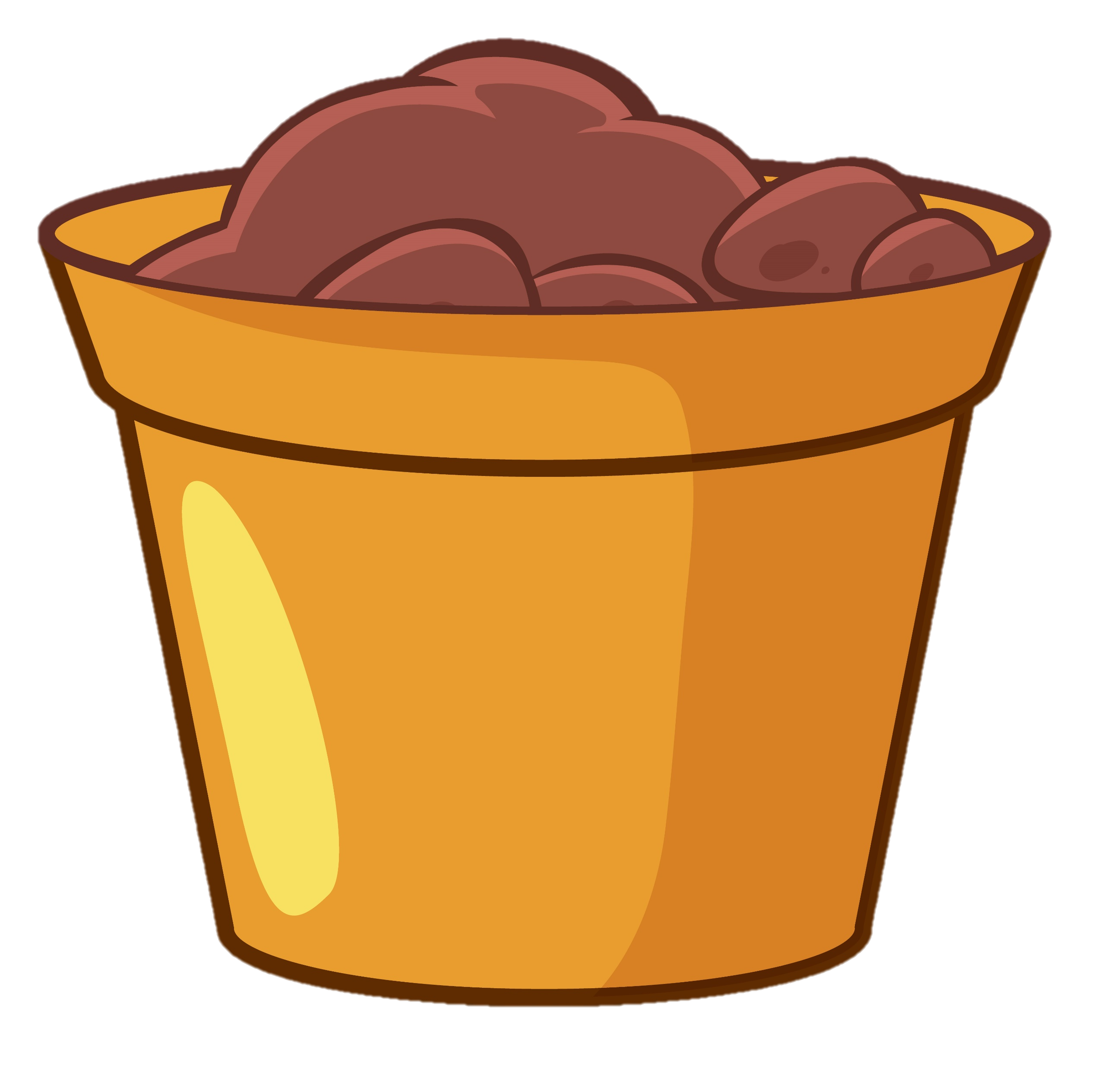 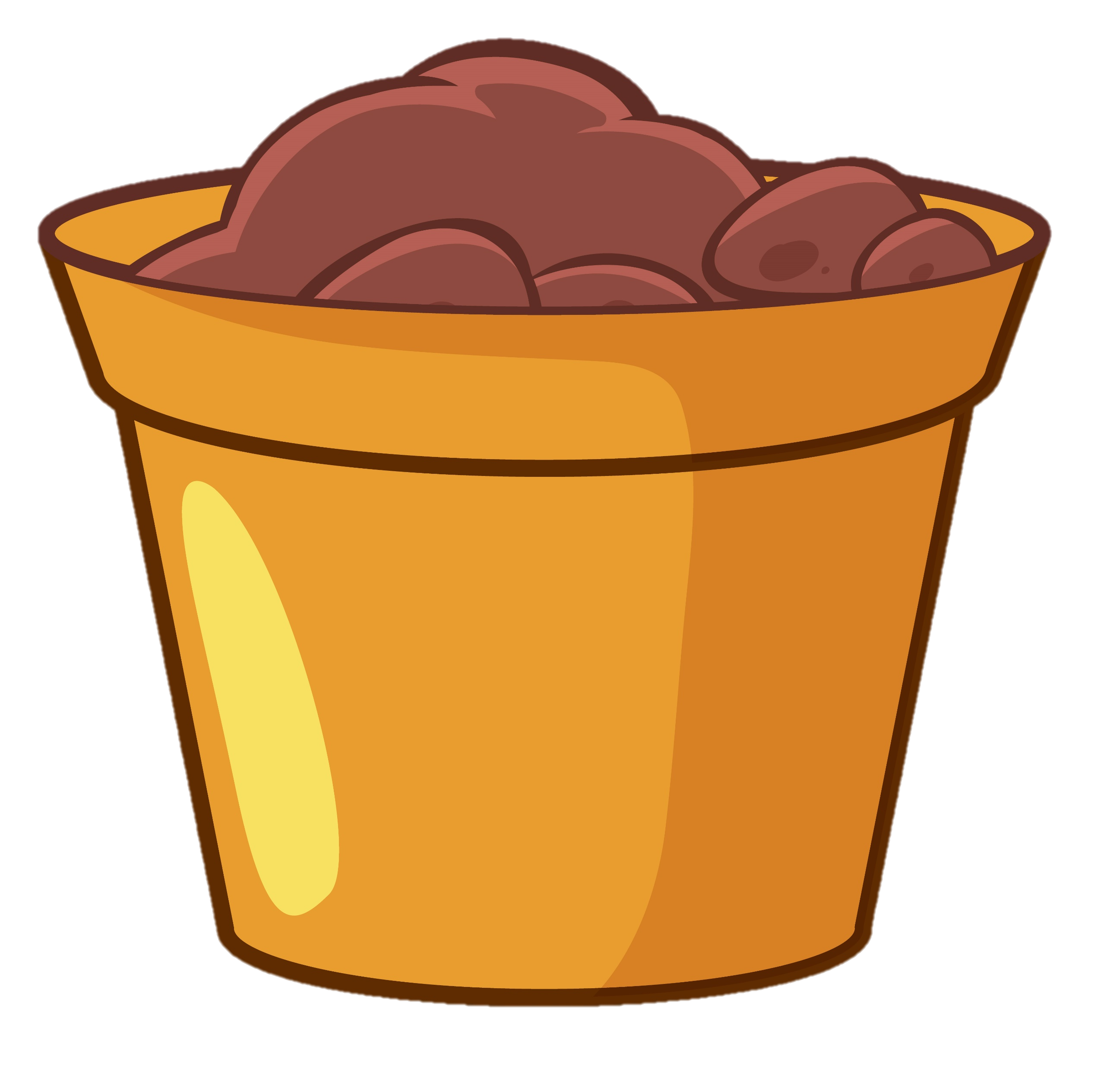 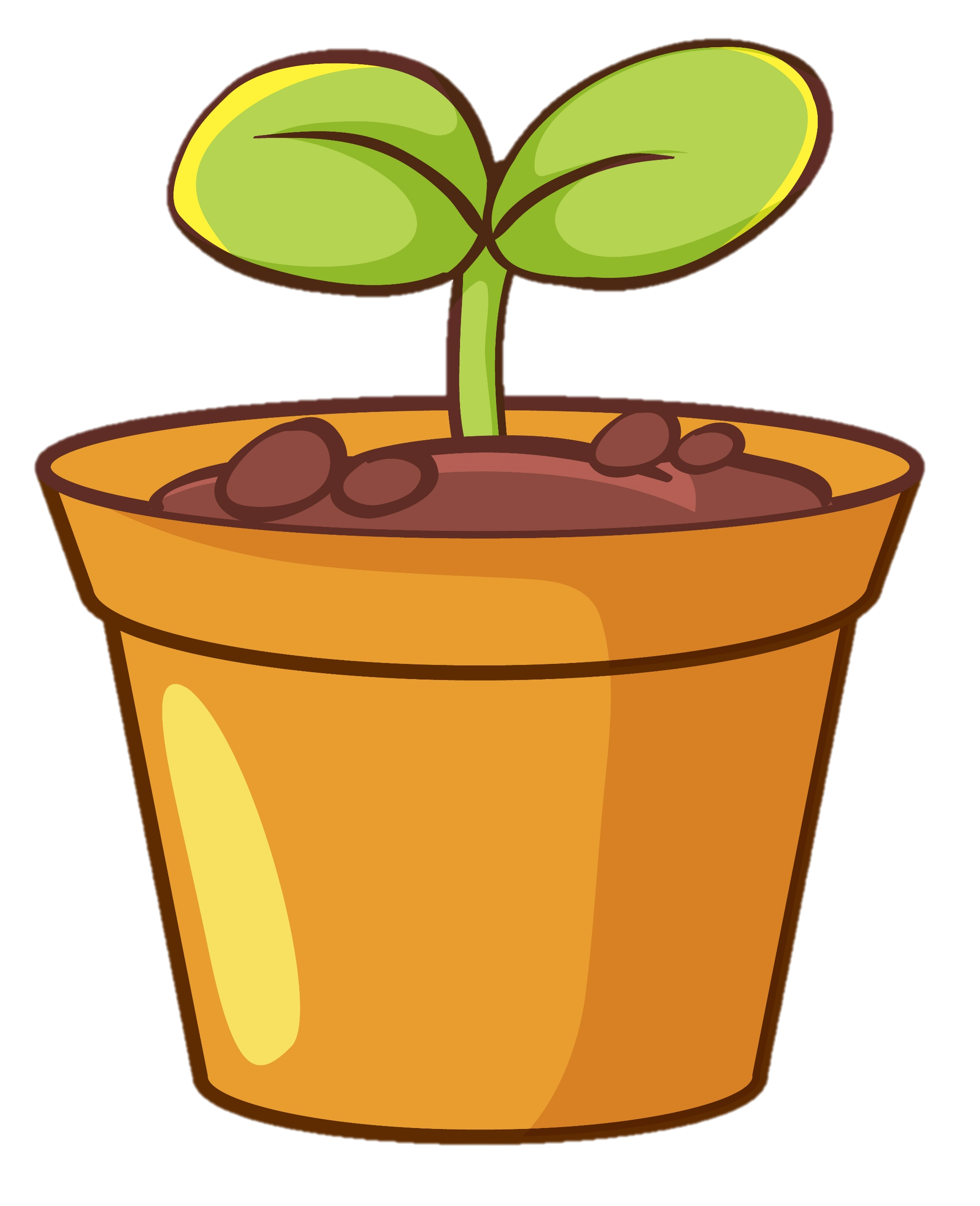 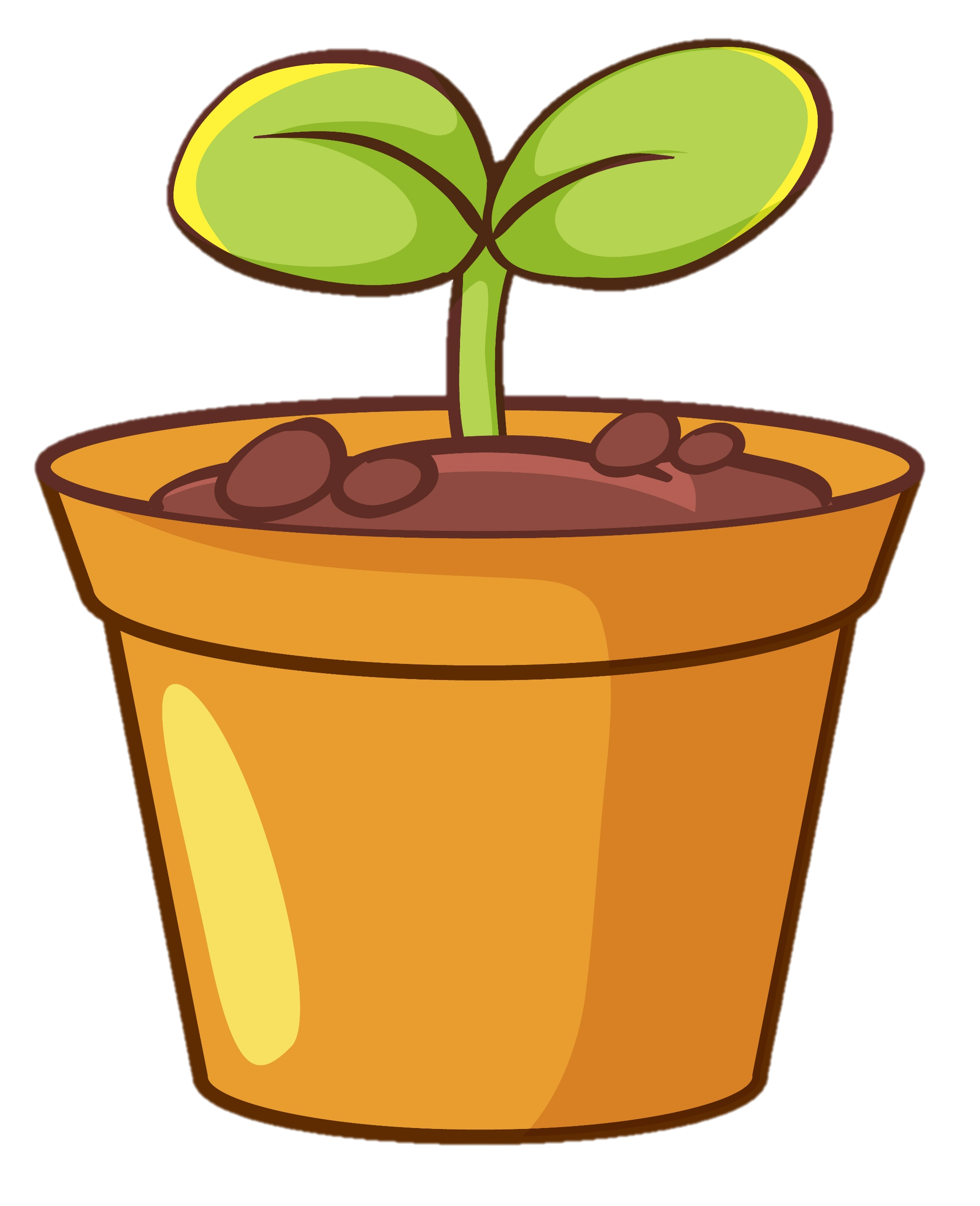 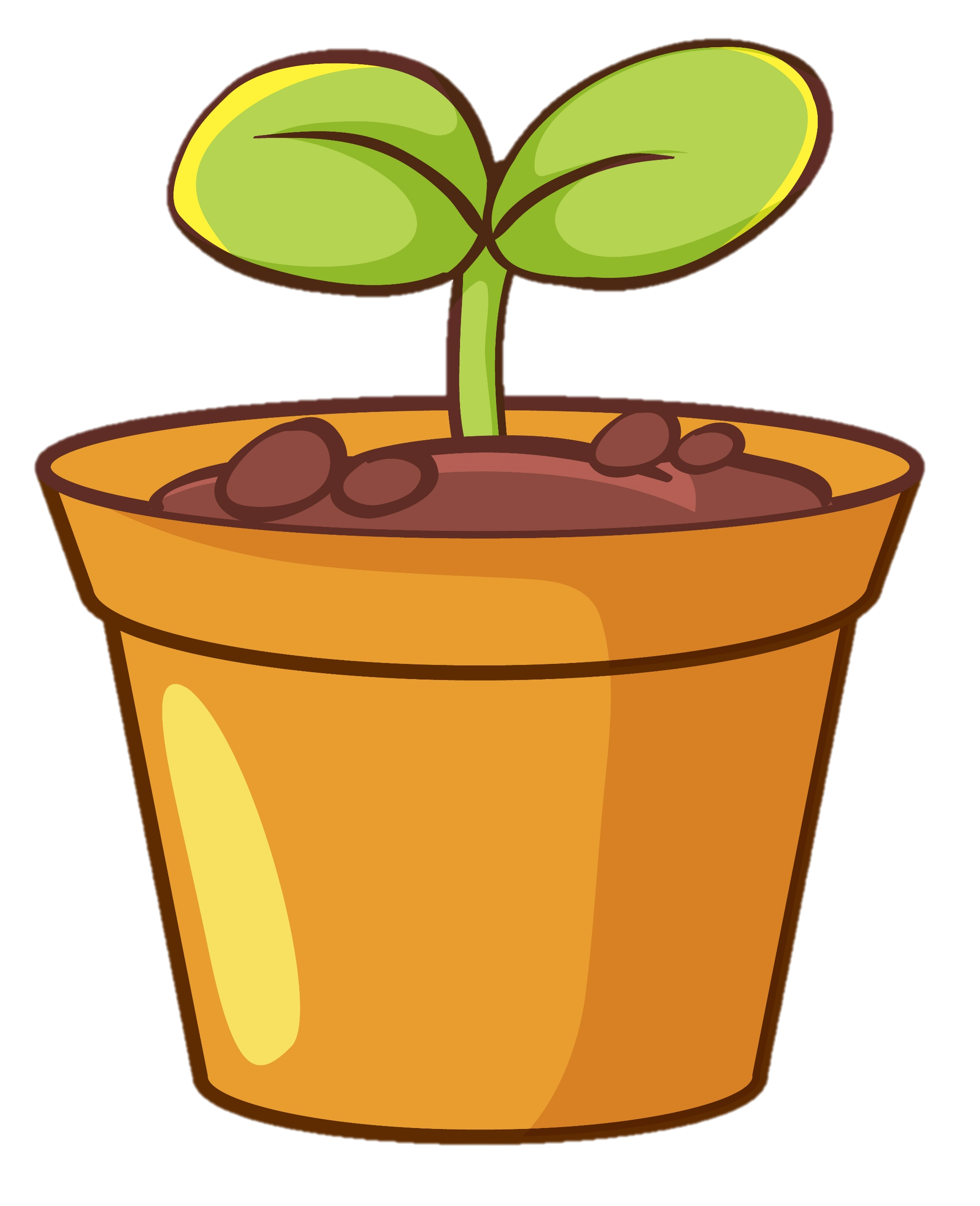 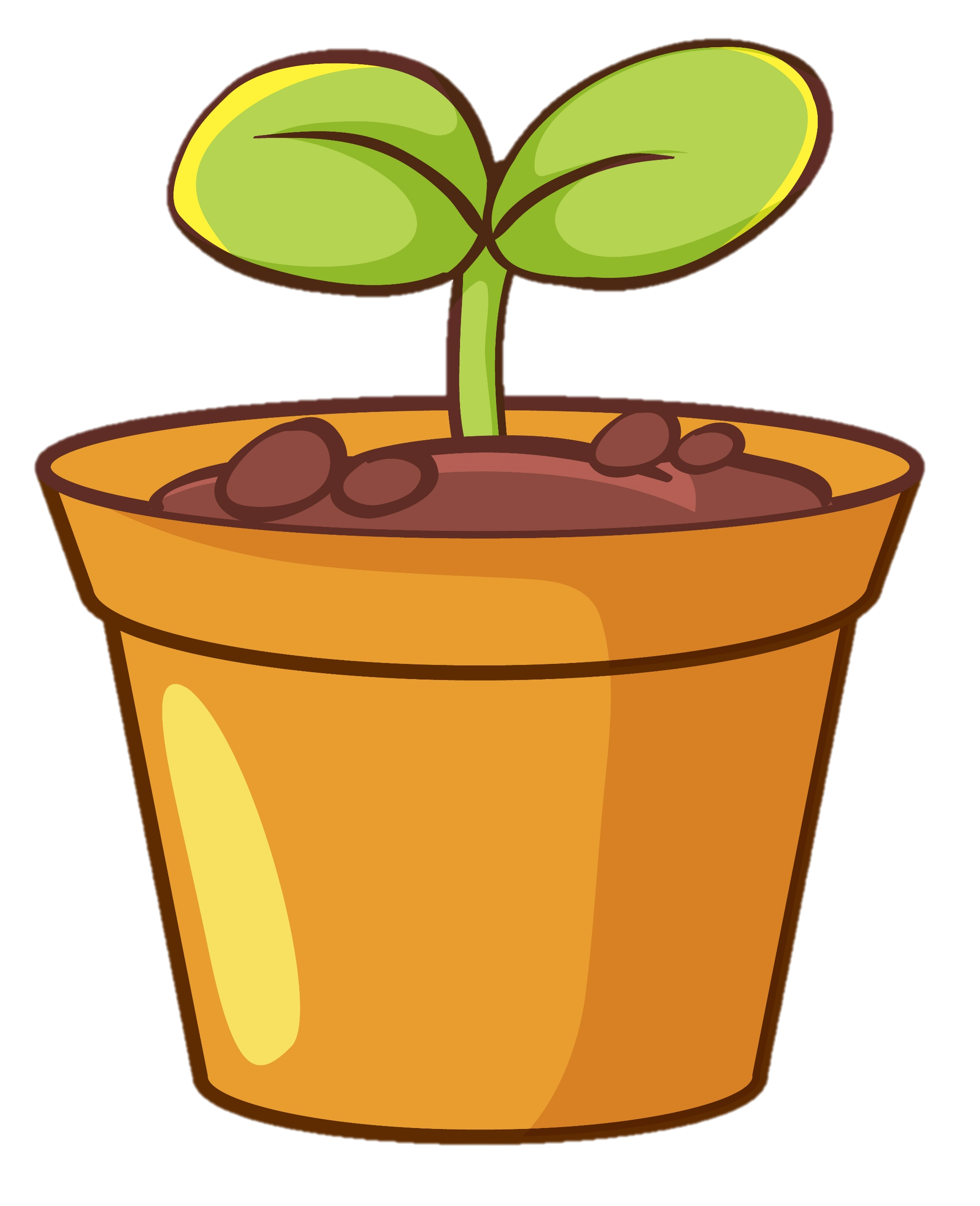 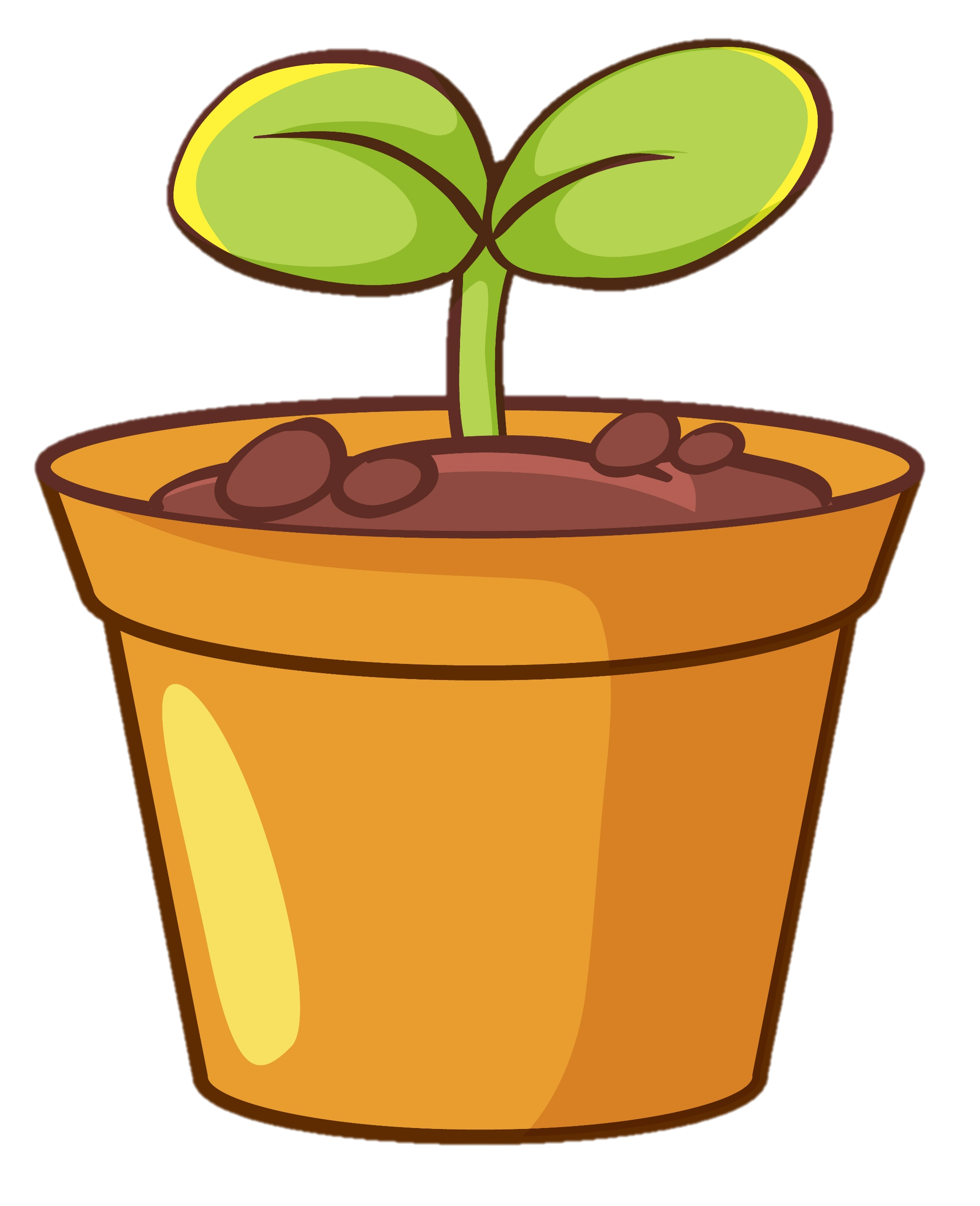 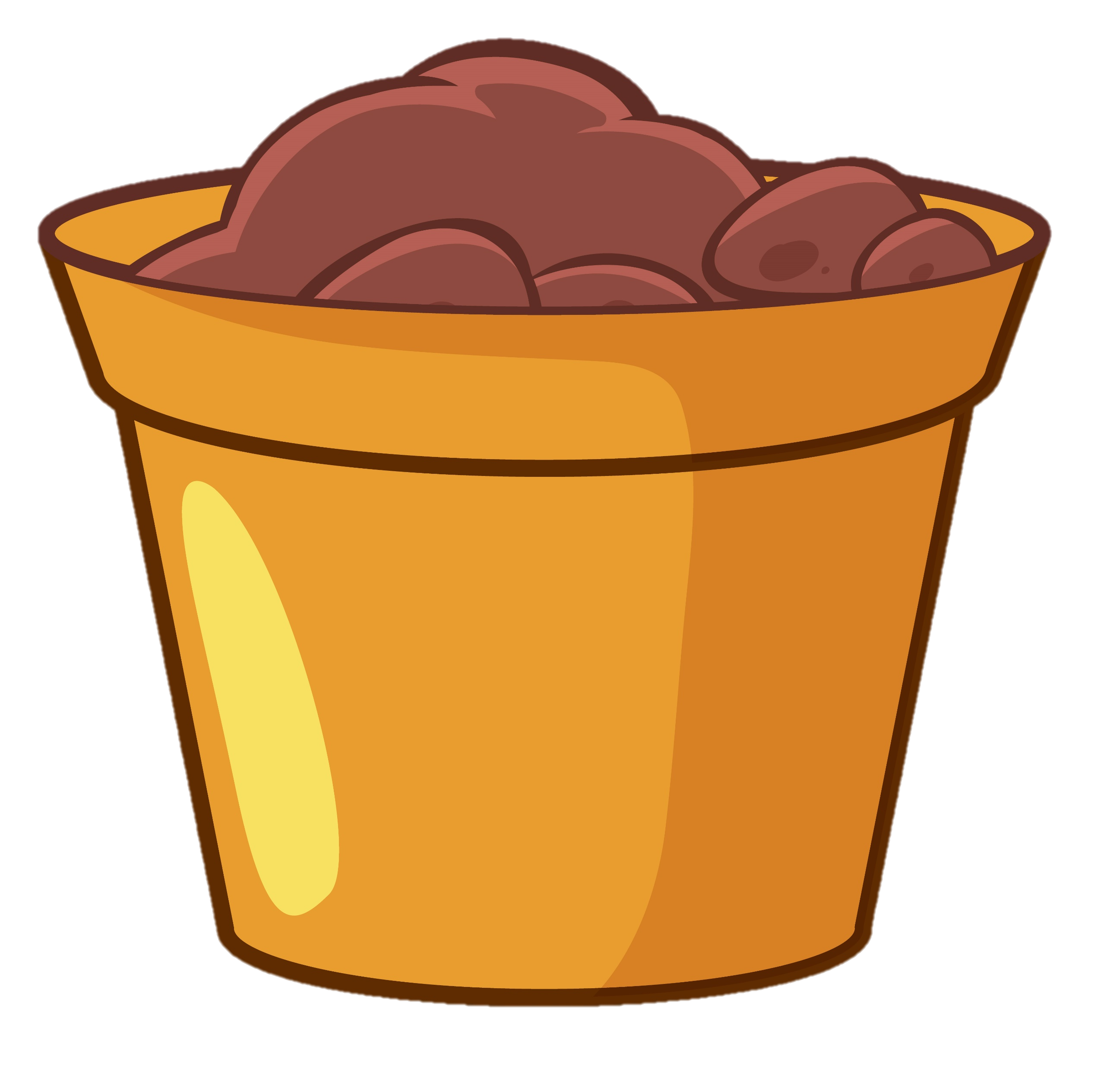 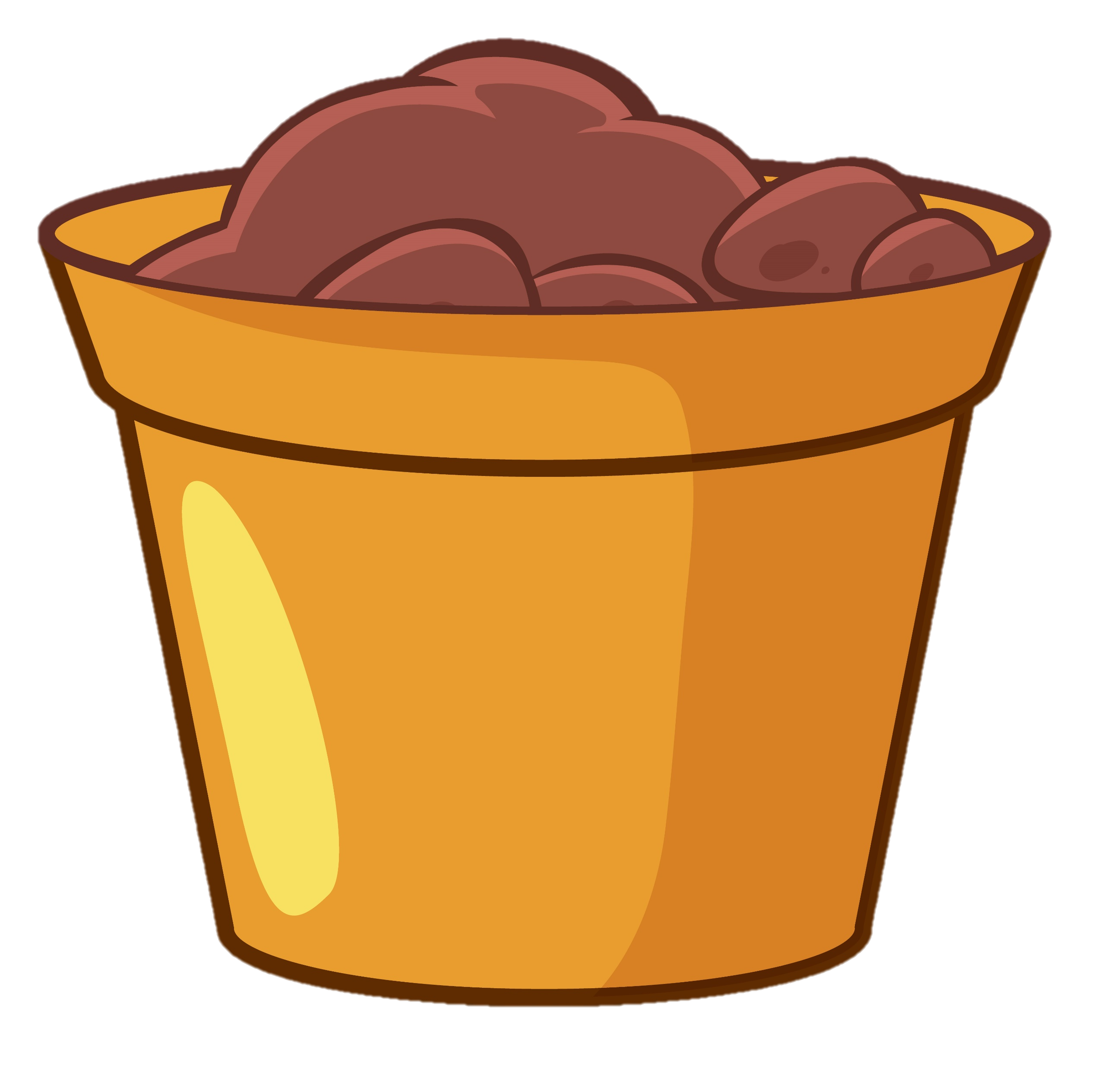 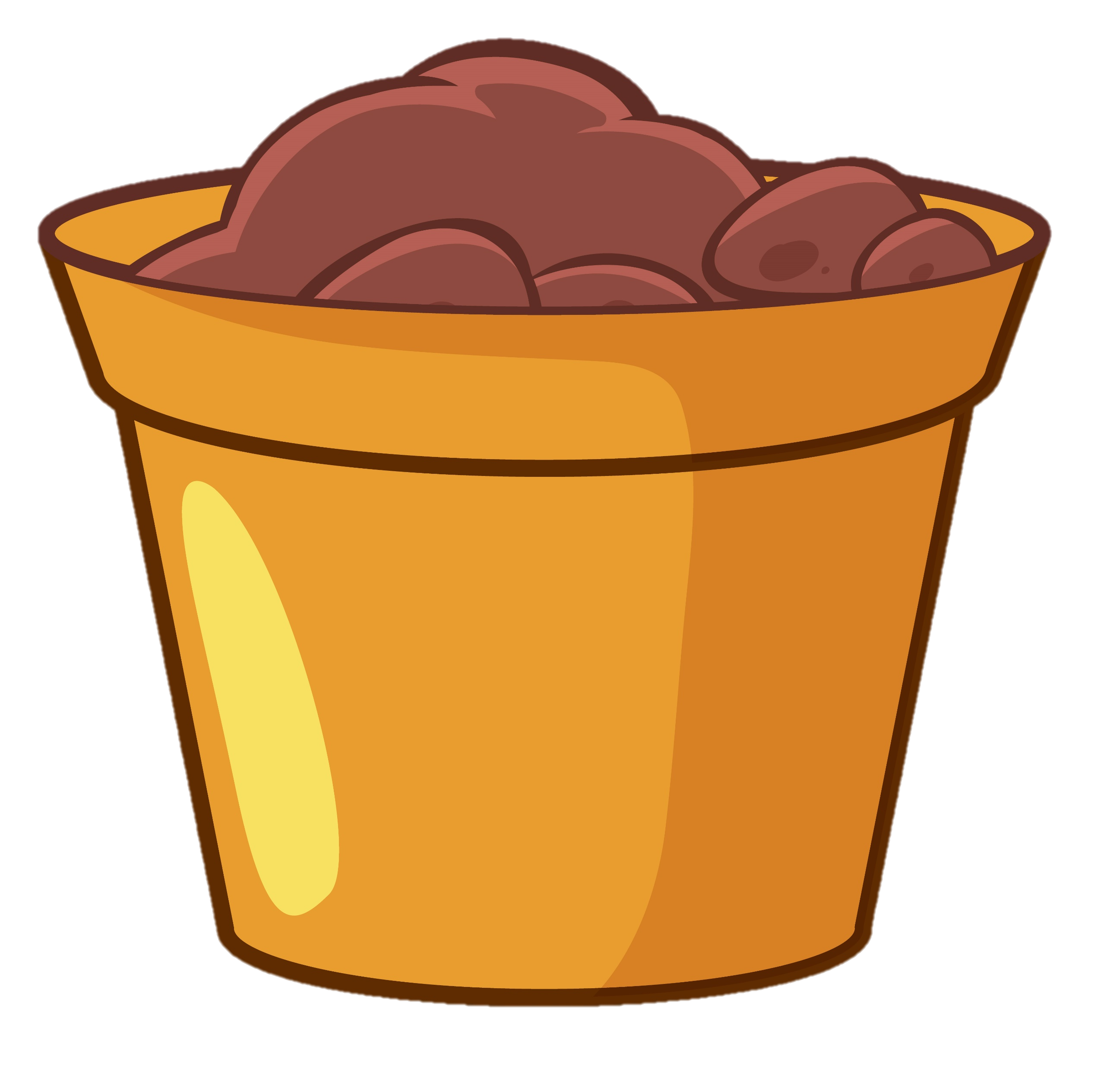 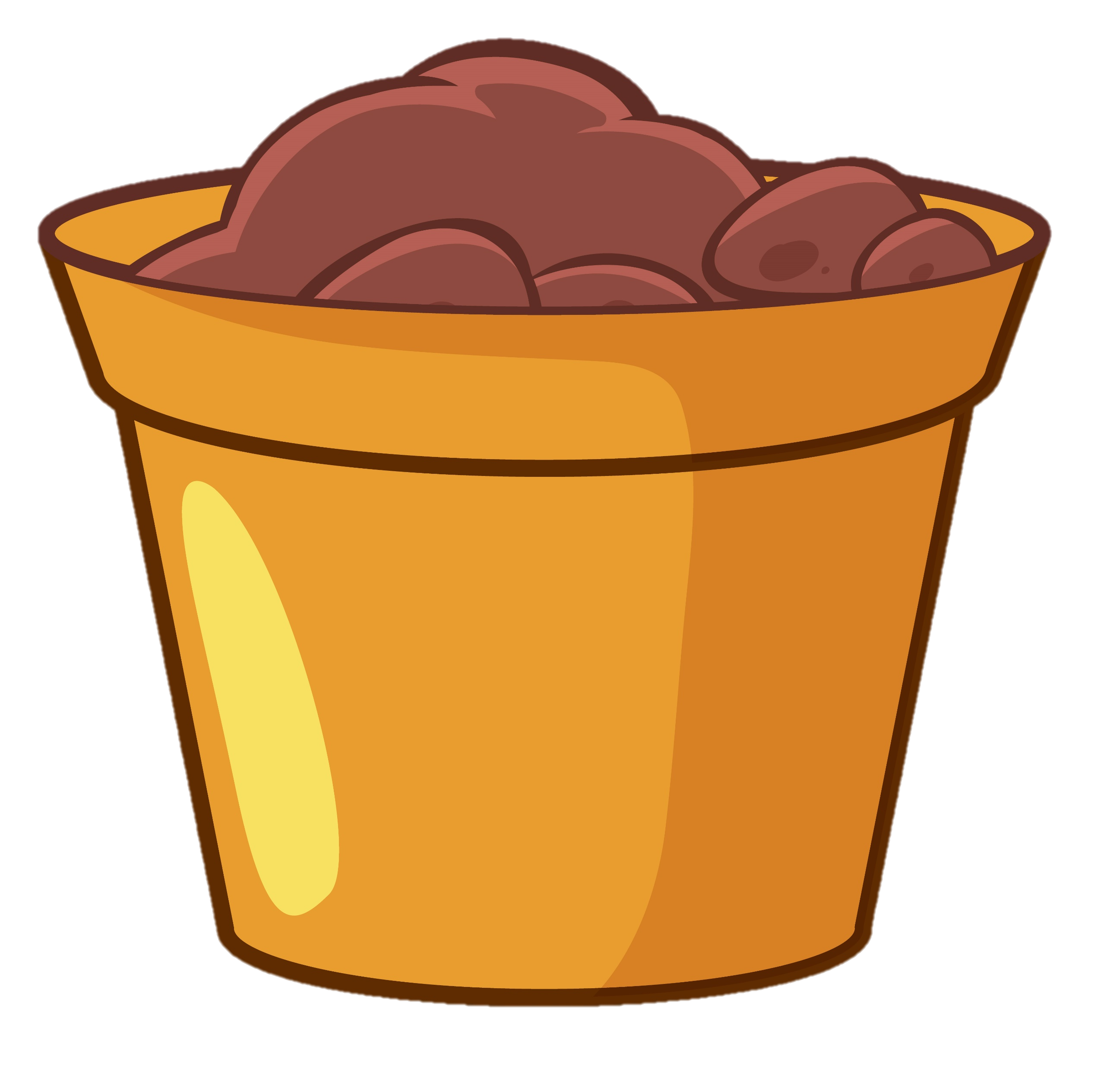 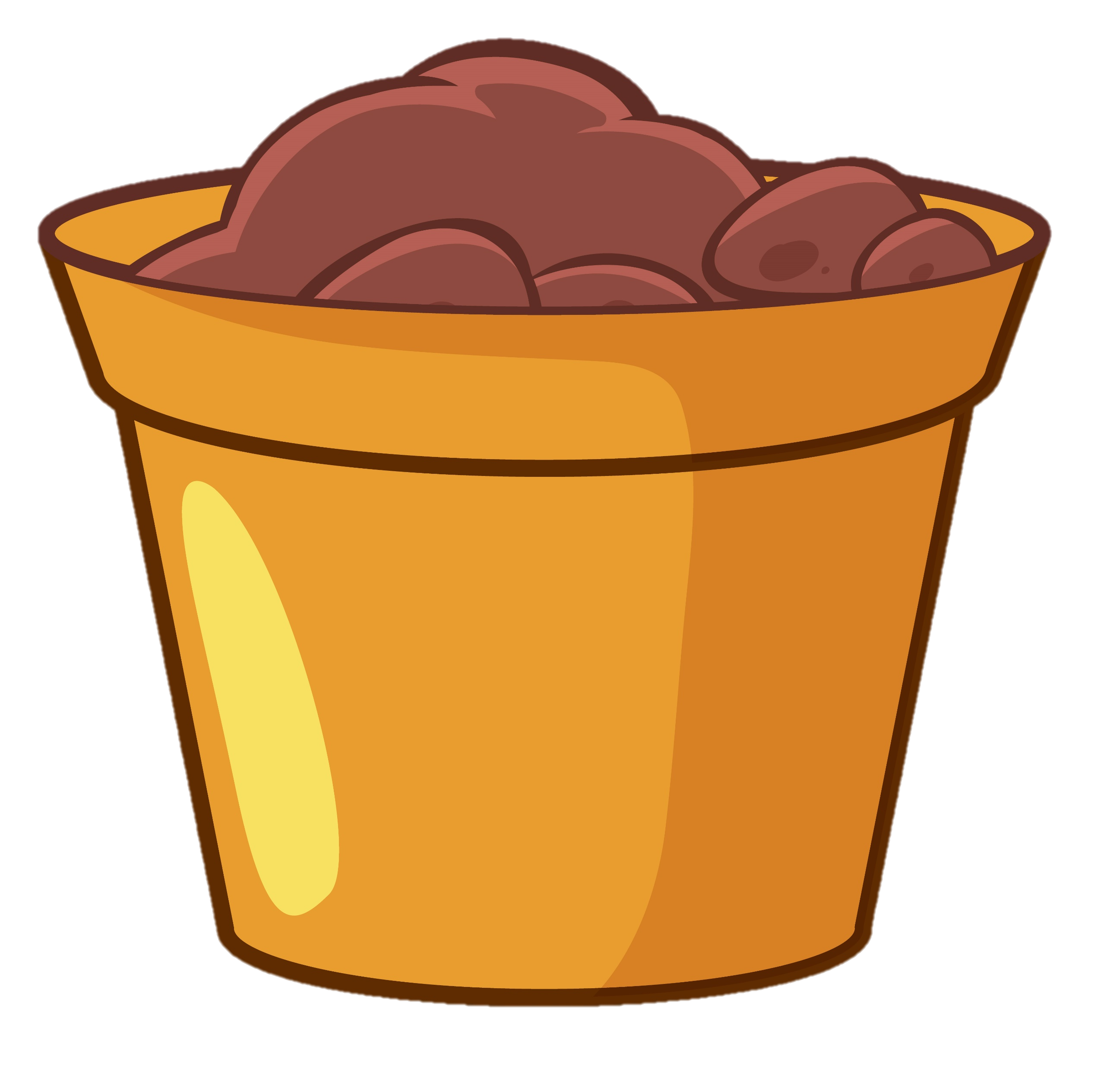 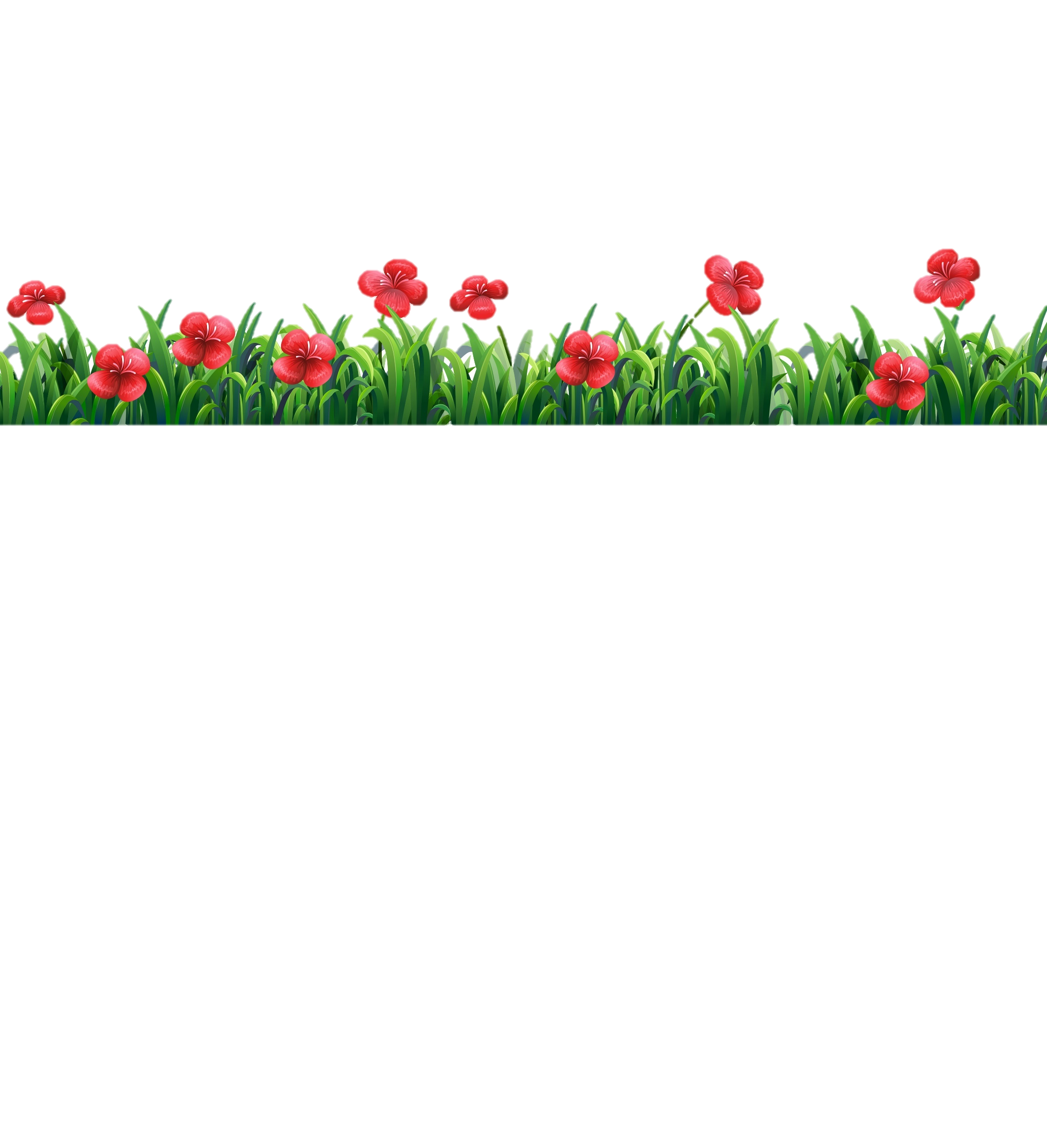 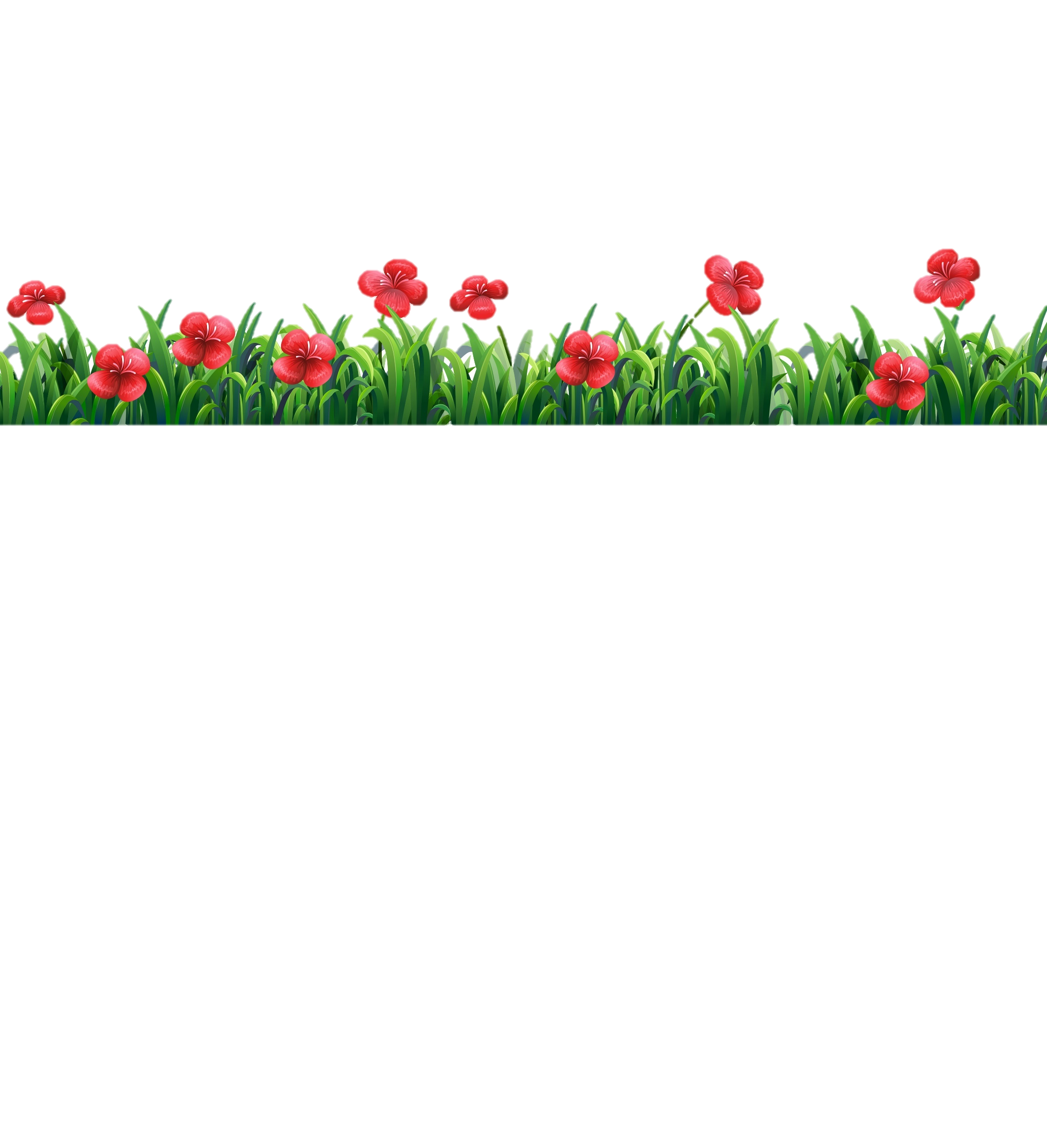 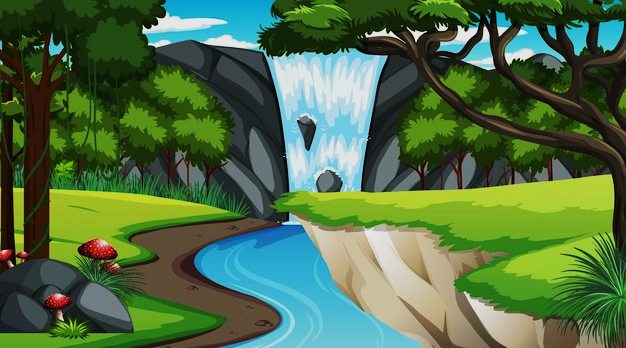 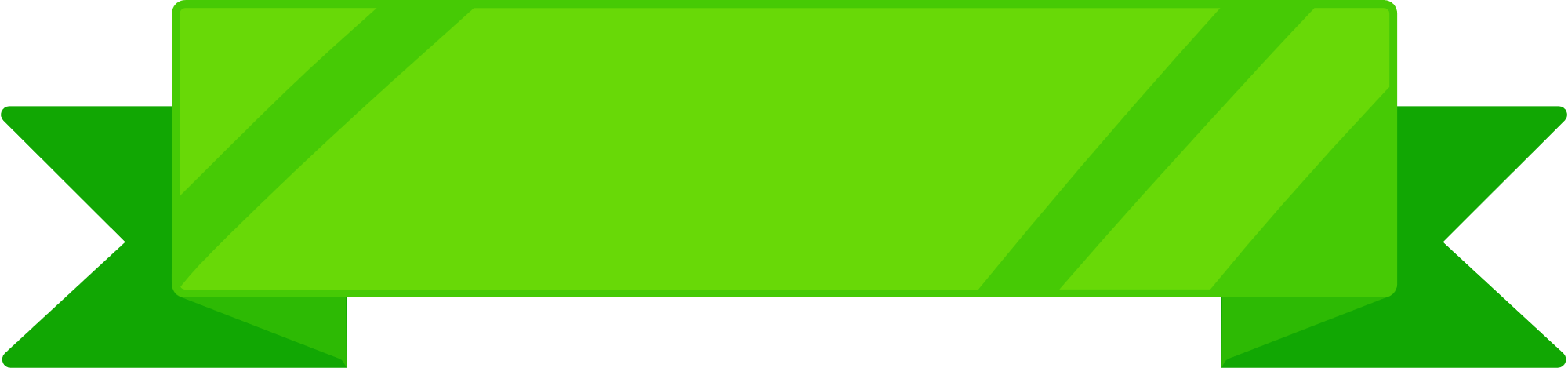 Dặn dò
Giáo viên điền vào đây
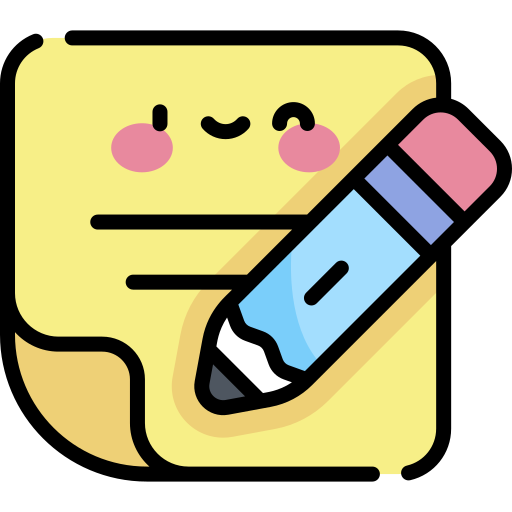 Giáo viên điền vào đây
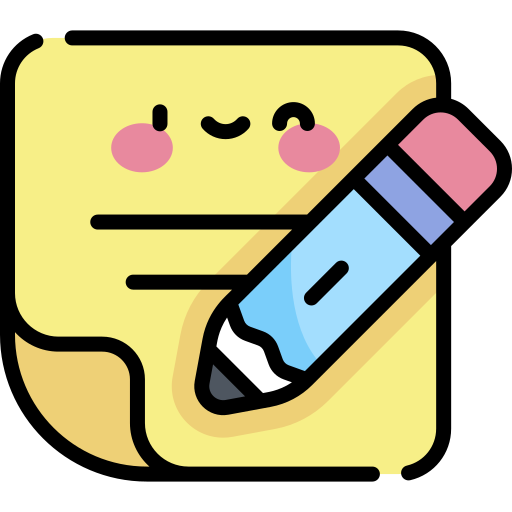 Giáo viên điền vào đây
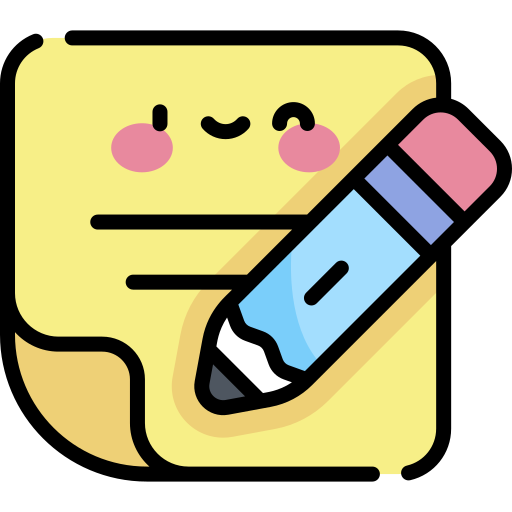 Giáo viên điền vào đây
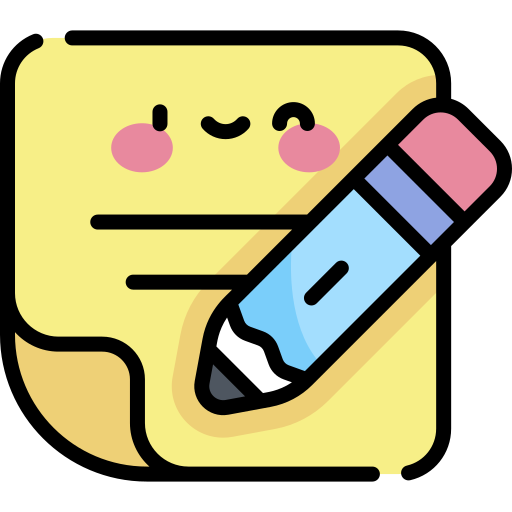 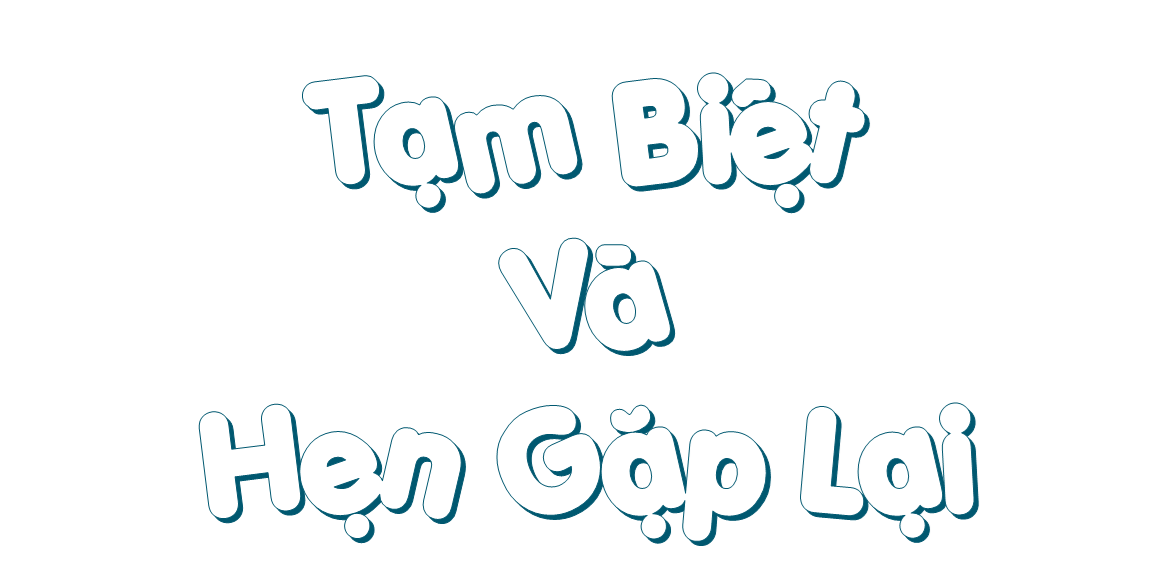